Infrastructure & Opportunity
Software + Connectivity
This is a draft.
Please send feedback
and suggestions to
InfraTalk202301@bob.ma
ABCDEFGHIJKLMNOPQRSTUVWXYZ
 方思腾
01
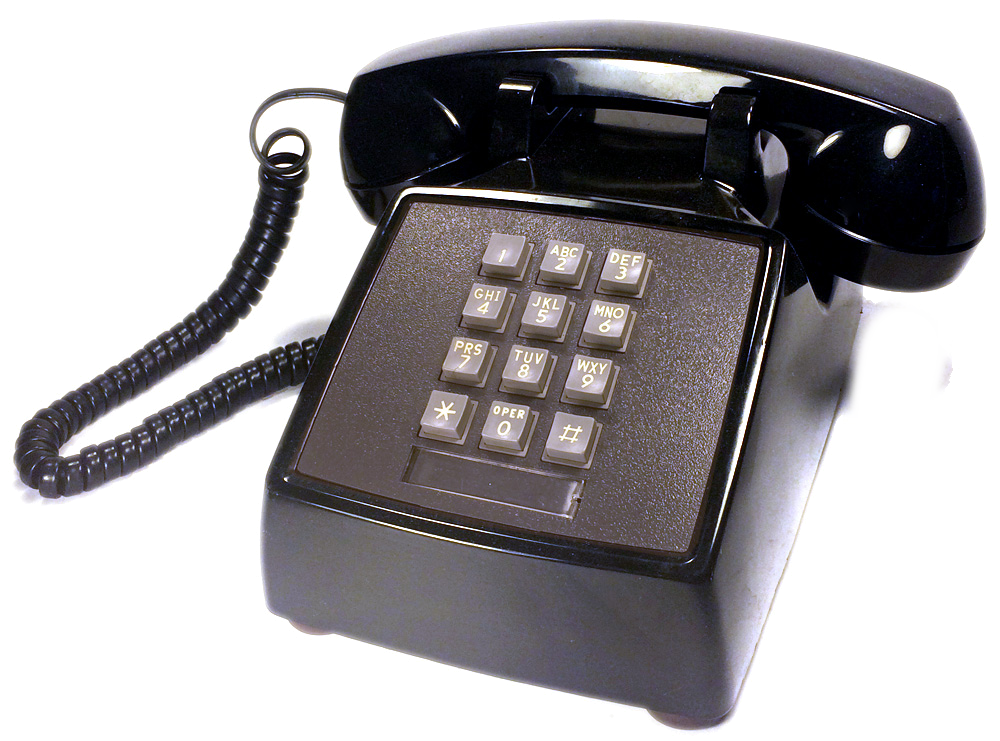 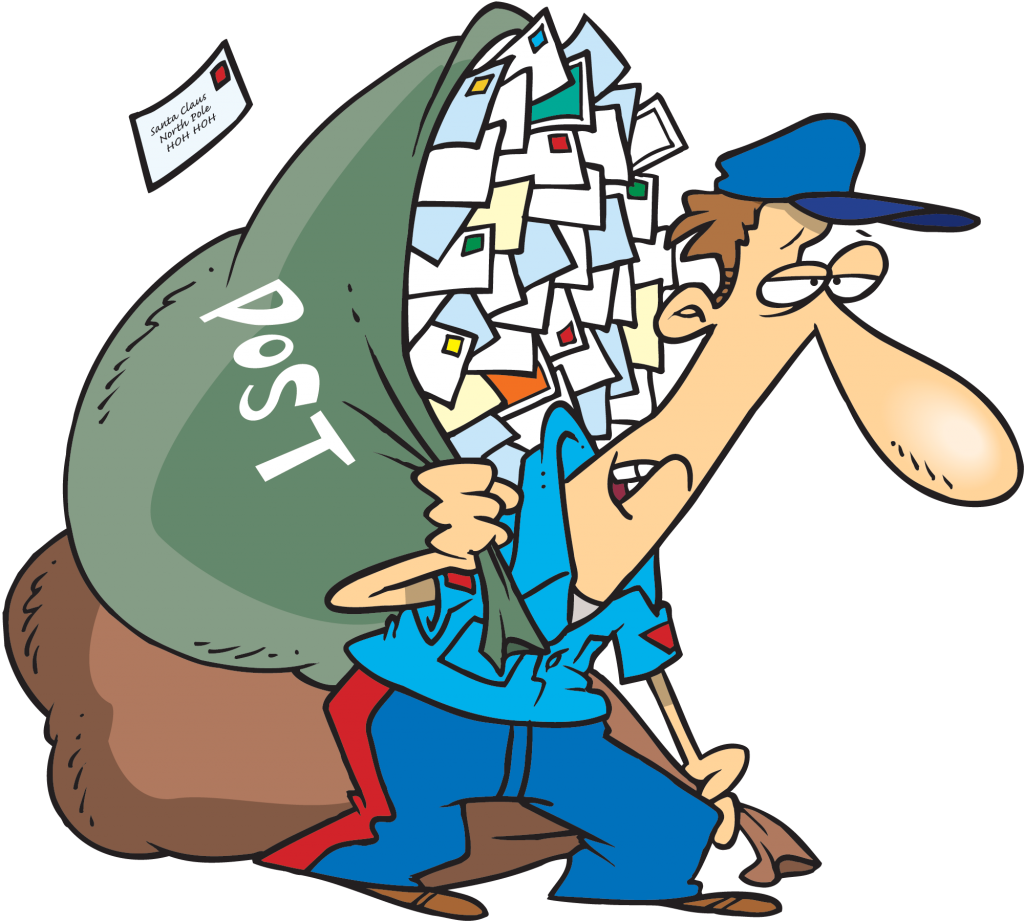 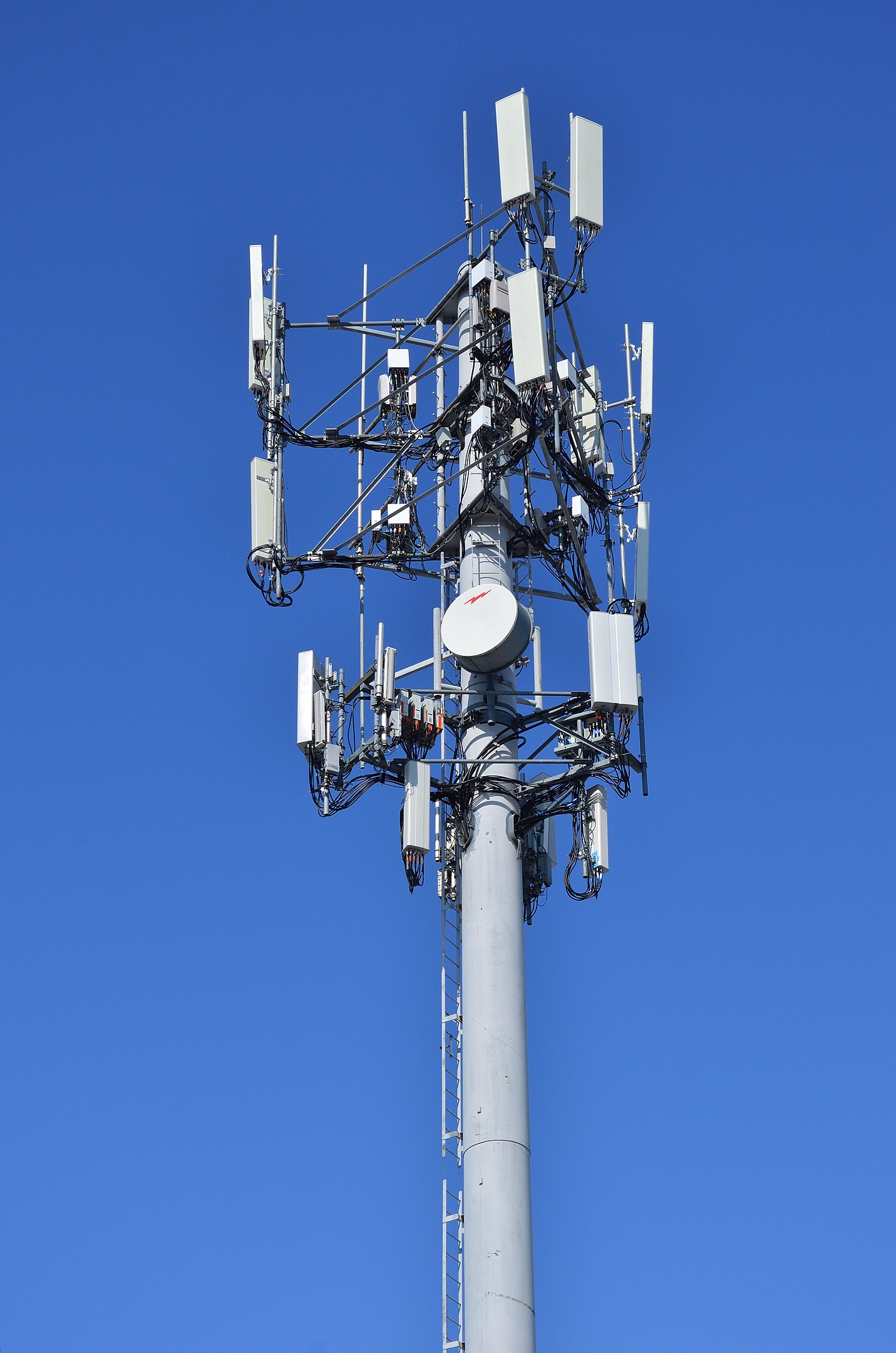 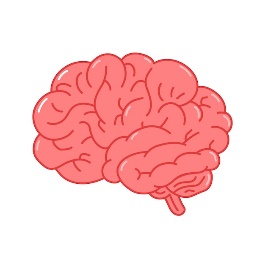 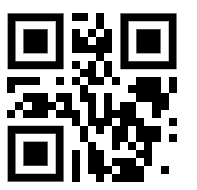 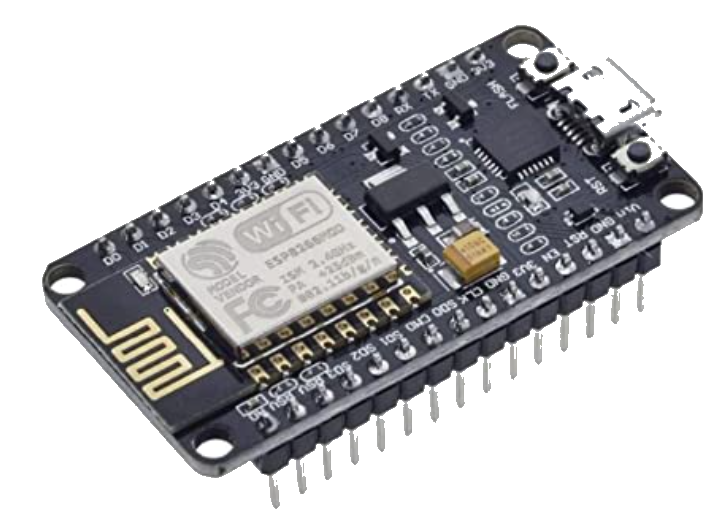 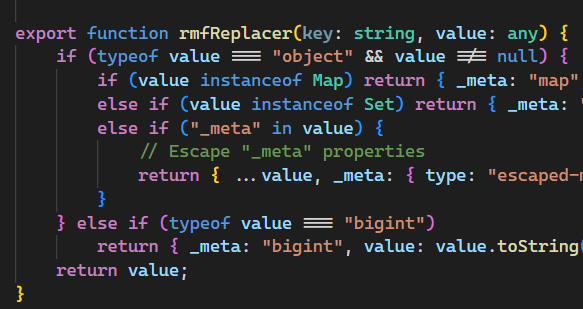 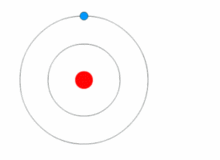 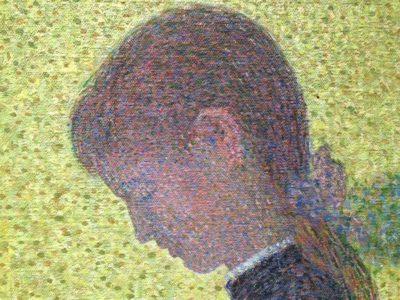 The “Agree” screen
[Speaker Notes: People accept these sign in or agree screens even when there is free Wi-Fi. I’ve wondered why it bothers me and not others. The simple answer is that I see an Internet that is far more than just the web. I see it as infrastructure I can use for so much more. Just like I did when I was at Microsoft wanting make the devices in my home first class participants in the Internet and not just dialup terminals.]
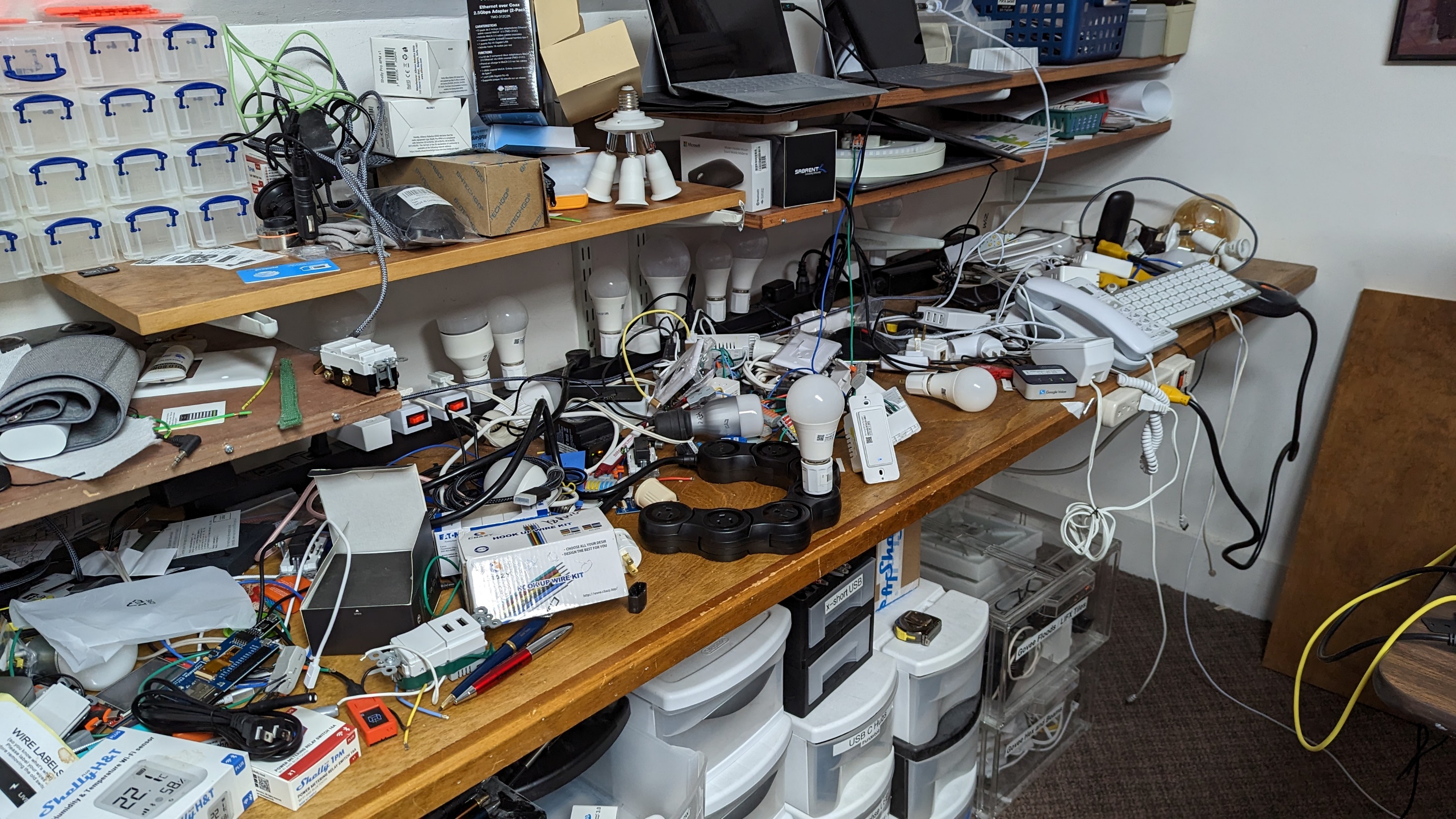 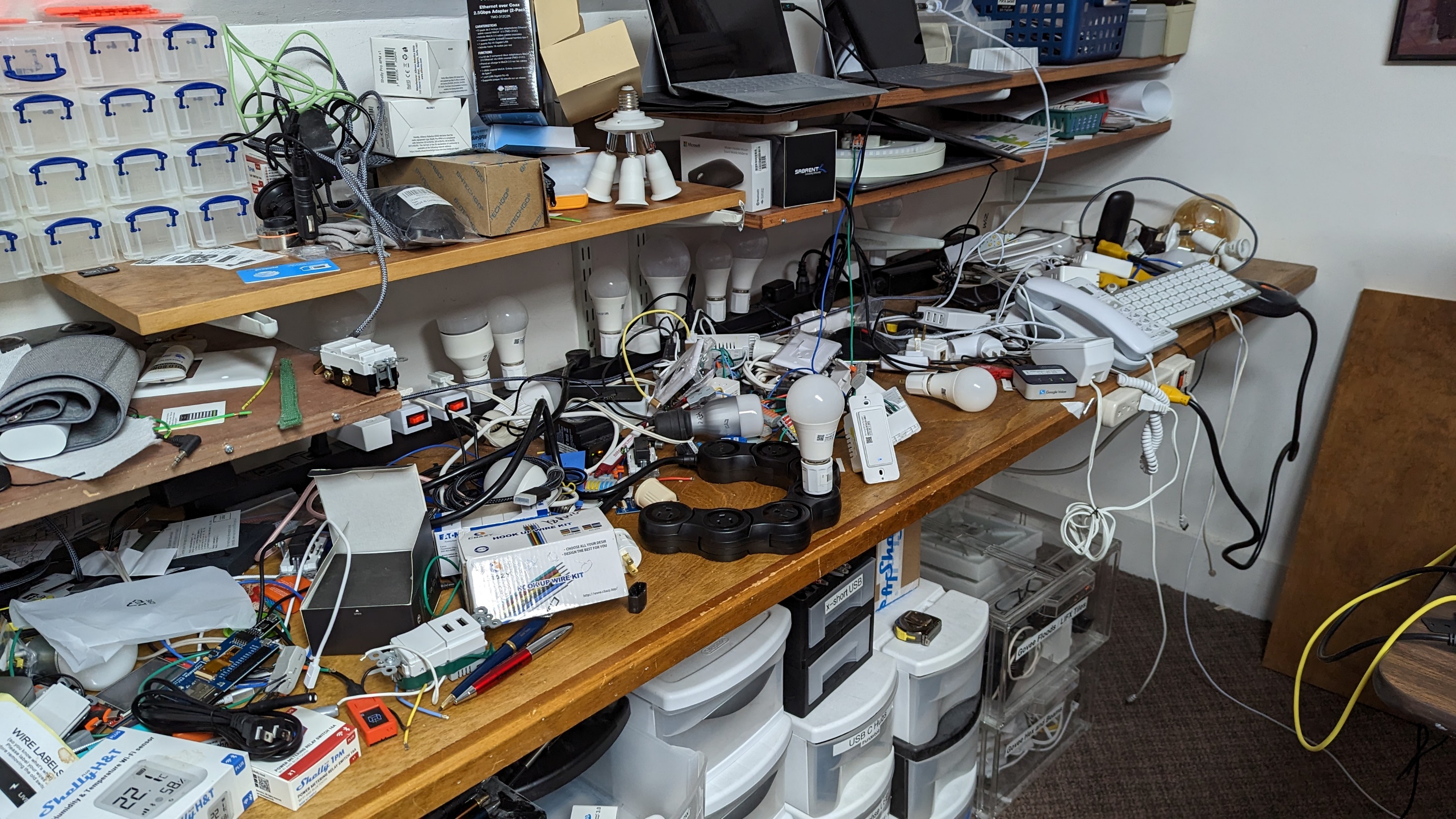 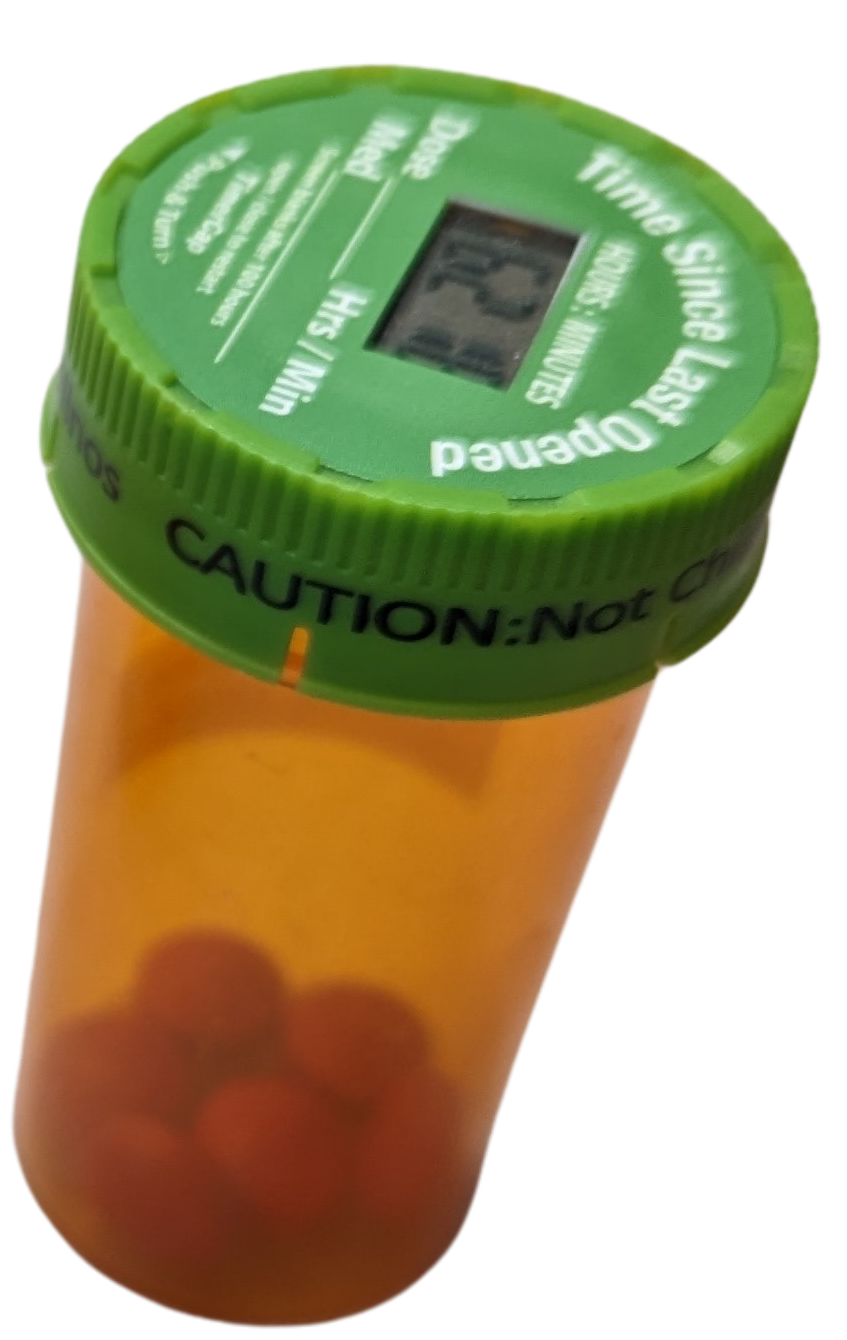 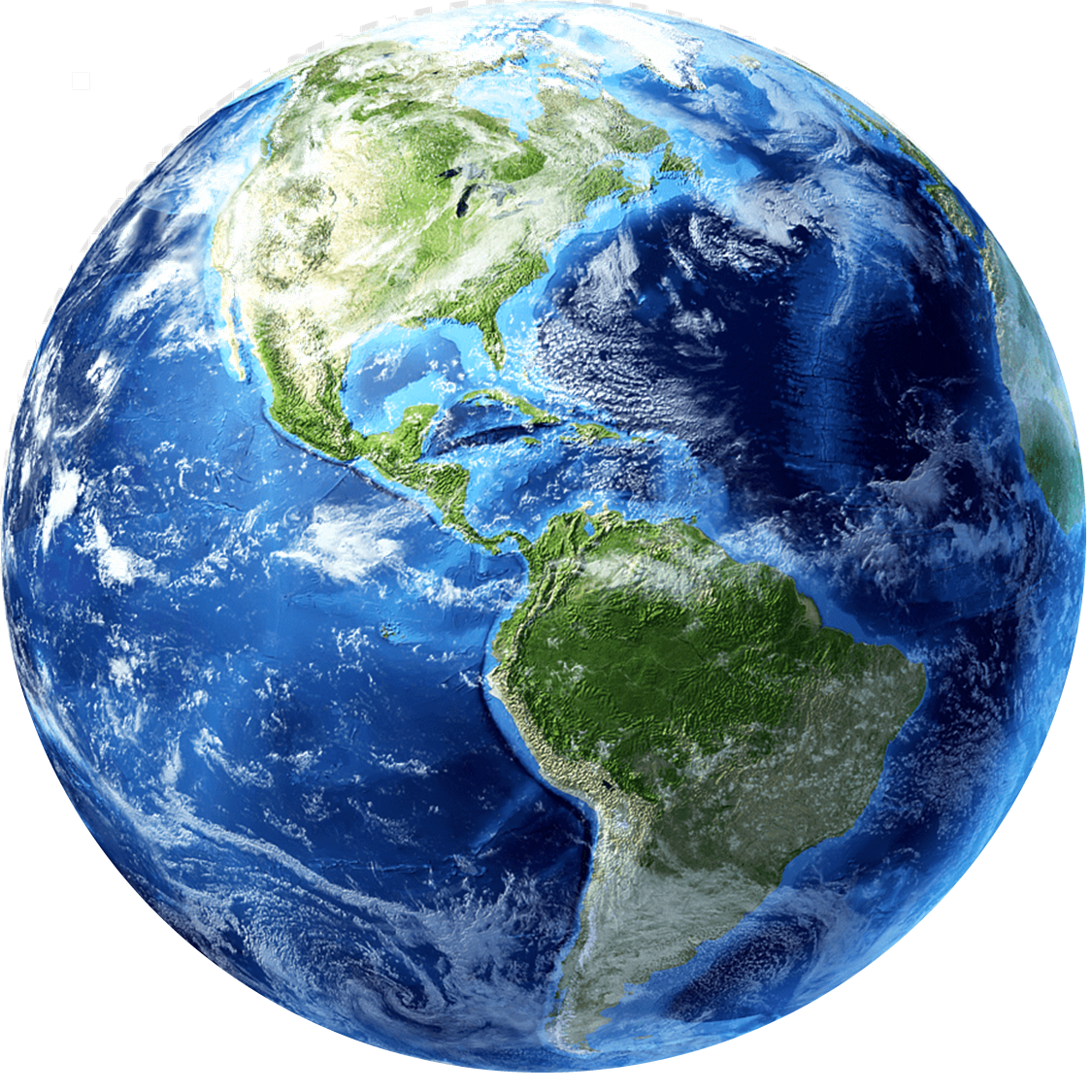 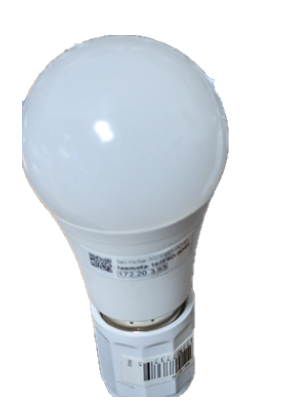 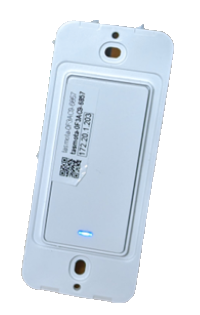 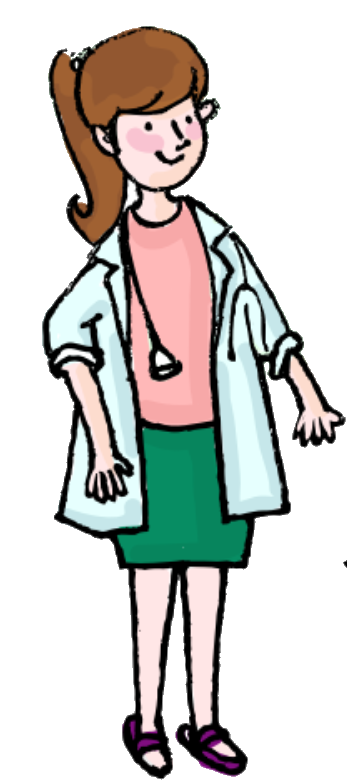 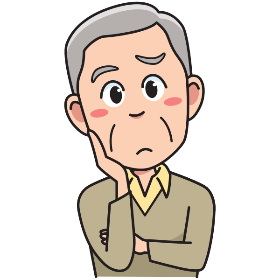 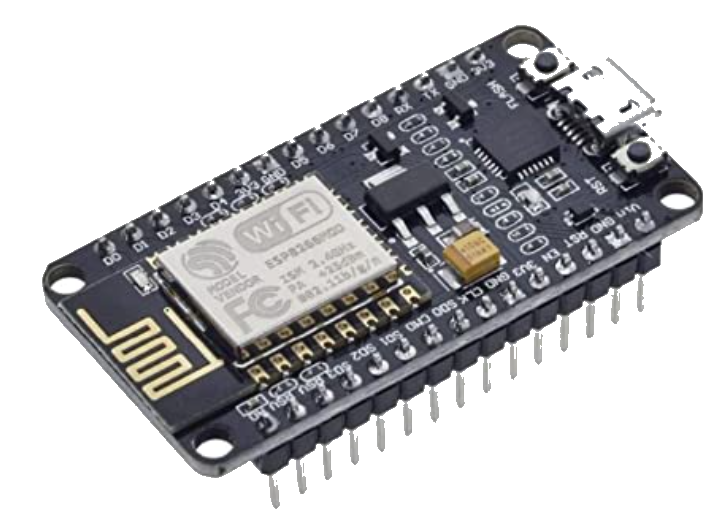 “Connected Anywhere in the World
[Speaker Notes: Home networking and individuals – TLB, Tasmota, M]
From Telecom  Infrastructure
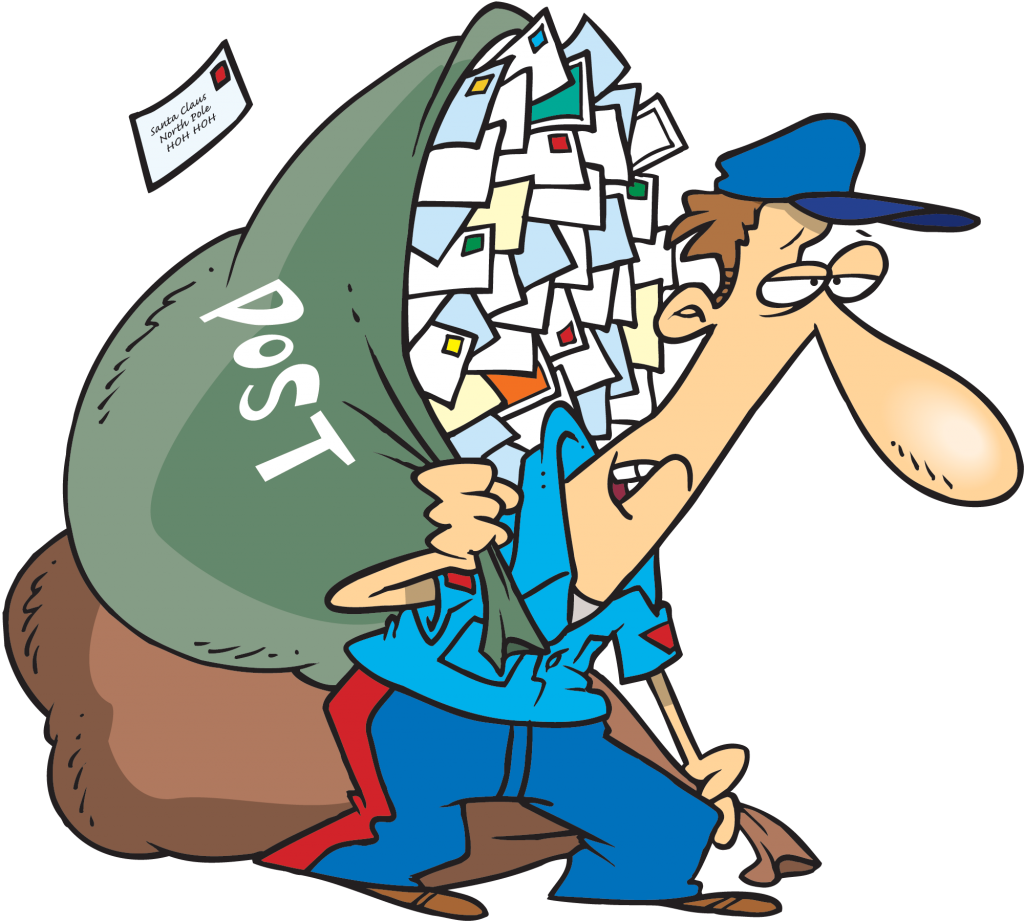 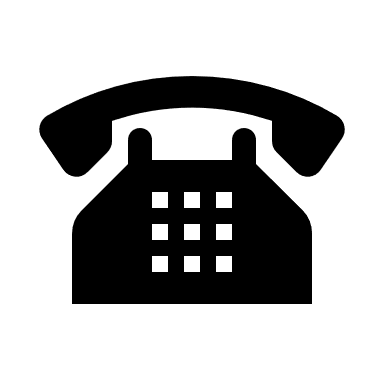 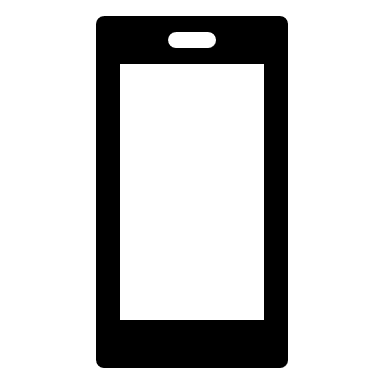 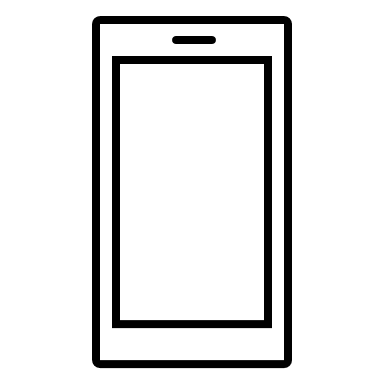 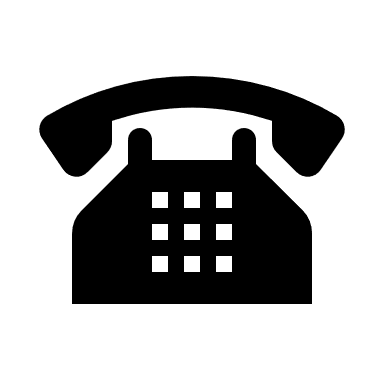 Hello
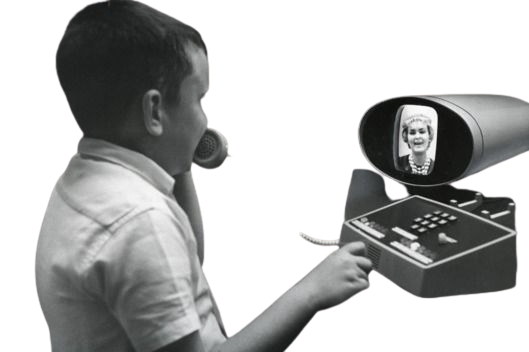 #1→Dest1 00101101010100011
Hello
Hello
#3→Dest1 00111101010100011
#5→Dest1 00101101110100011
#2→Dest1 00101101110100011
#4→Dest1 00101101110100011
Infrastructure as a Resource
Sharing  Abundance of Capacity
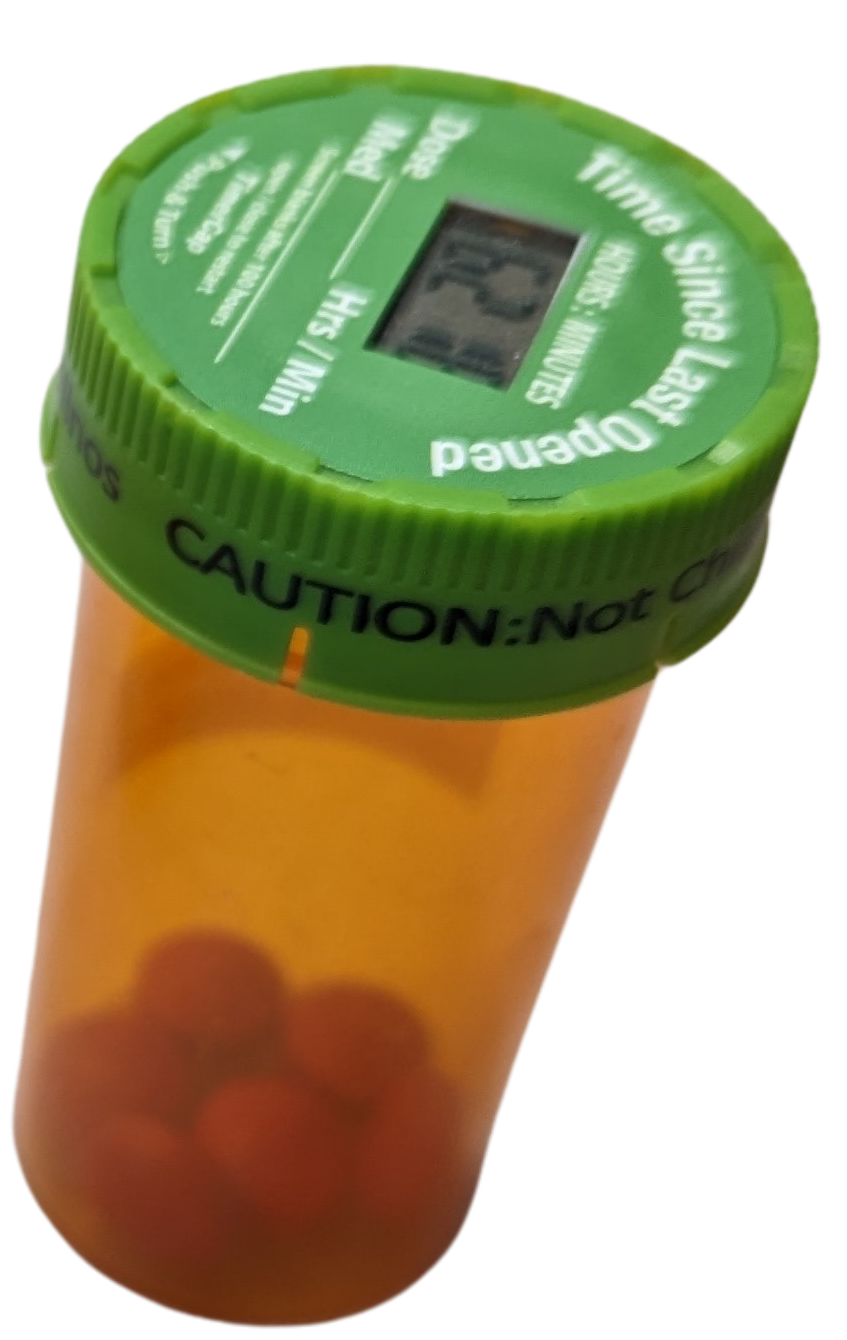 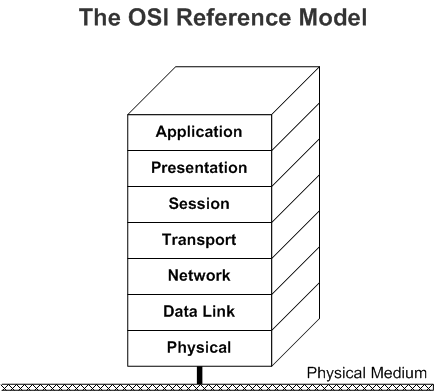 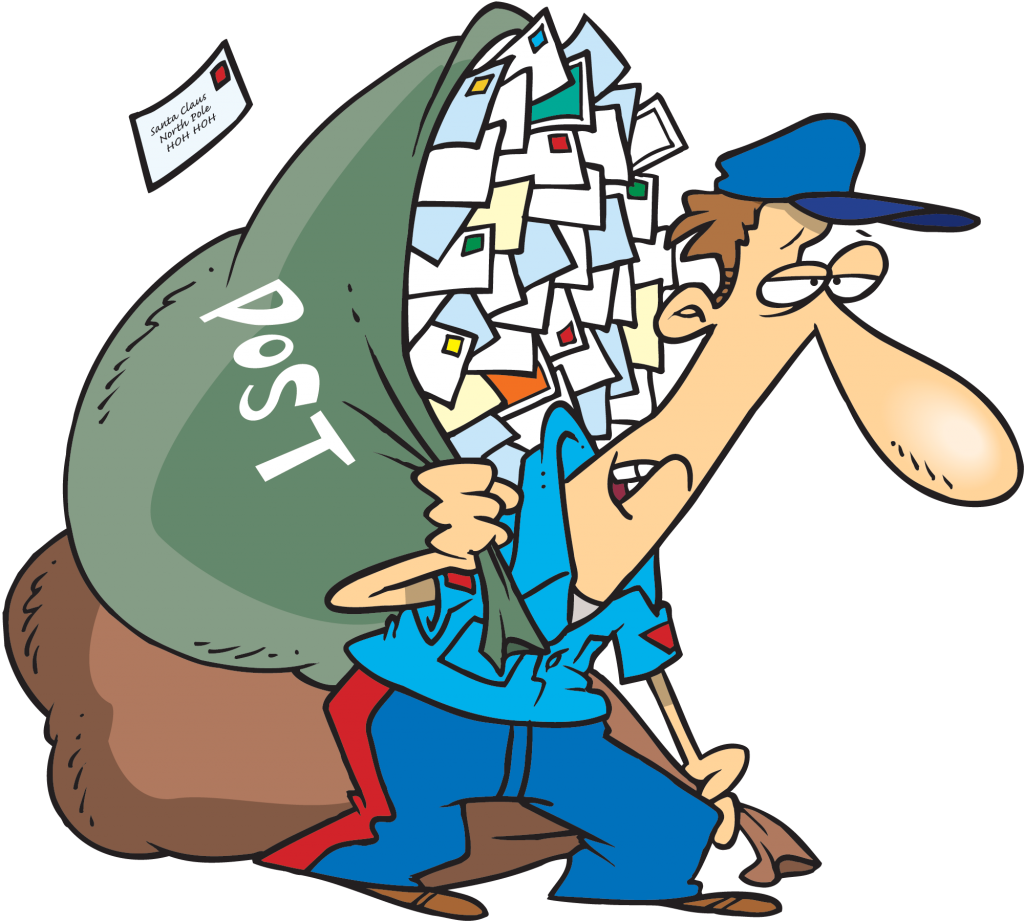 Networking as a service
Resource
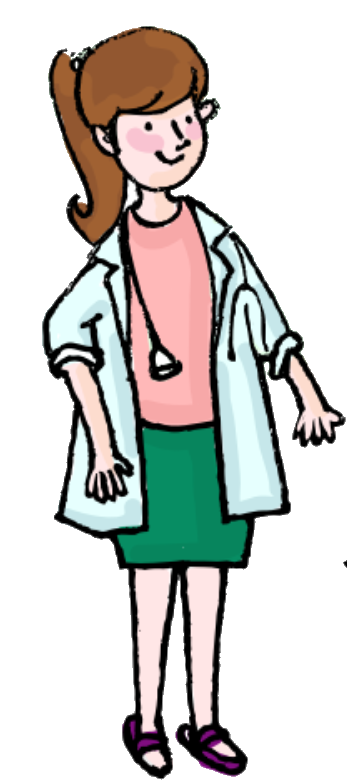 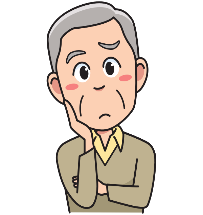 Software – Internet etc.
5G
Resource
Shared Physical Infrastructure
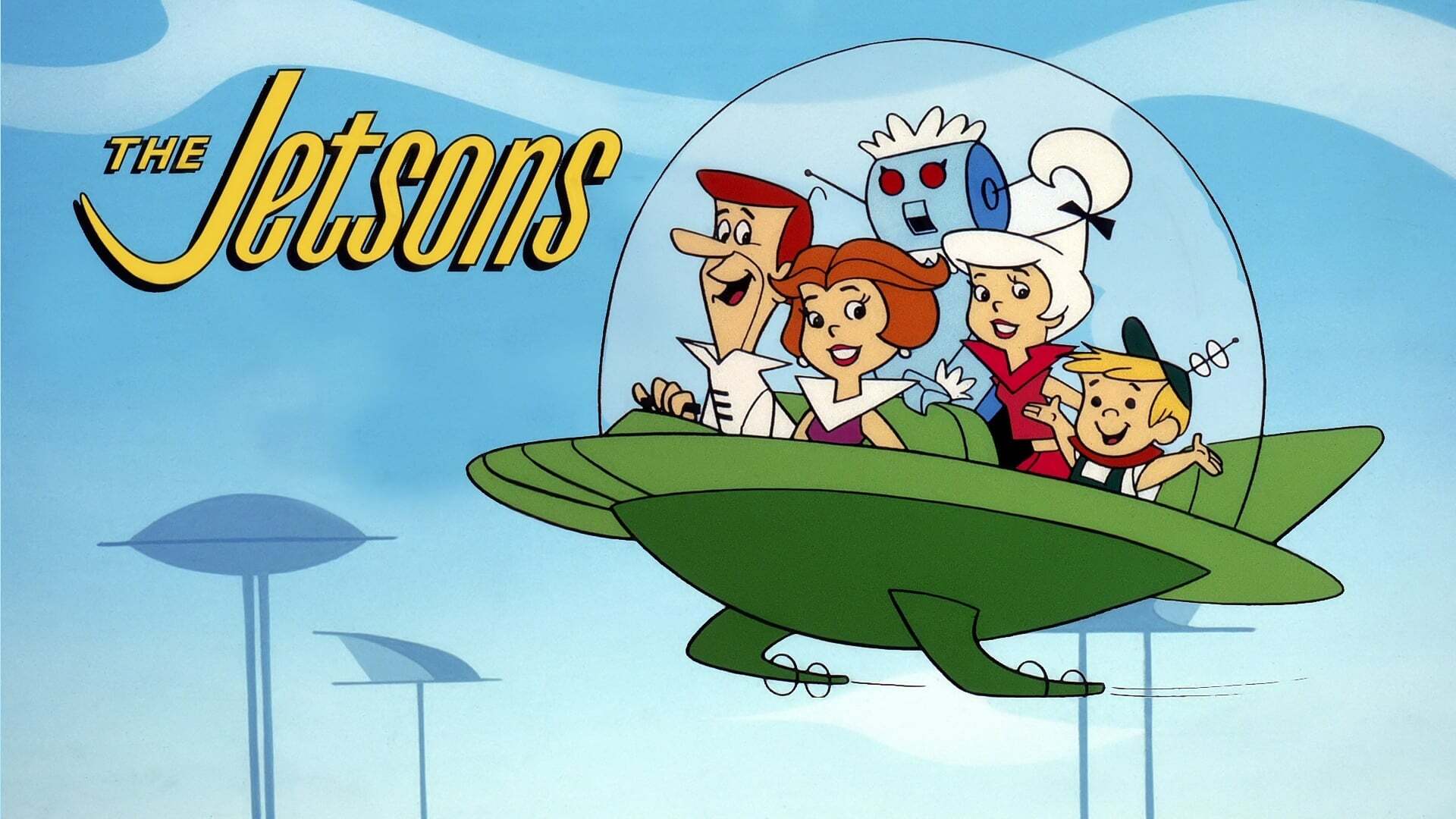 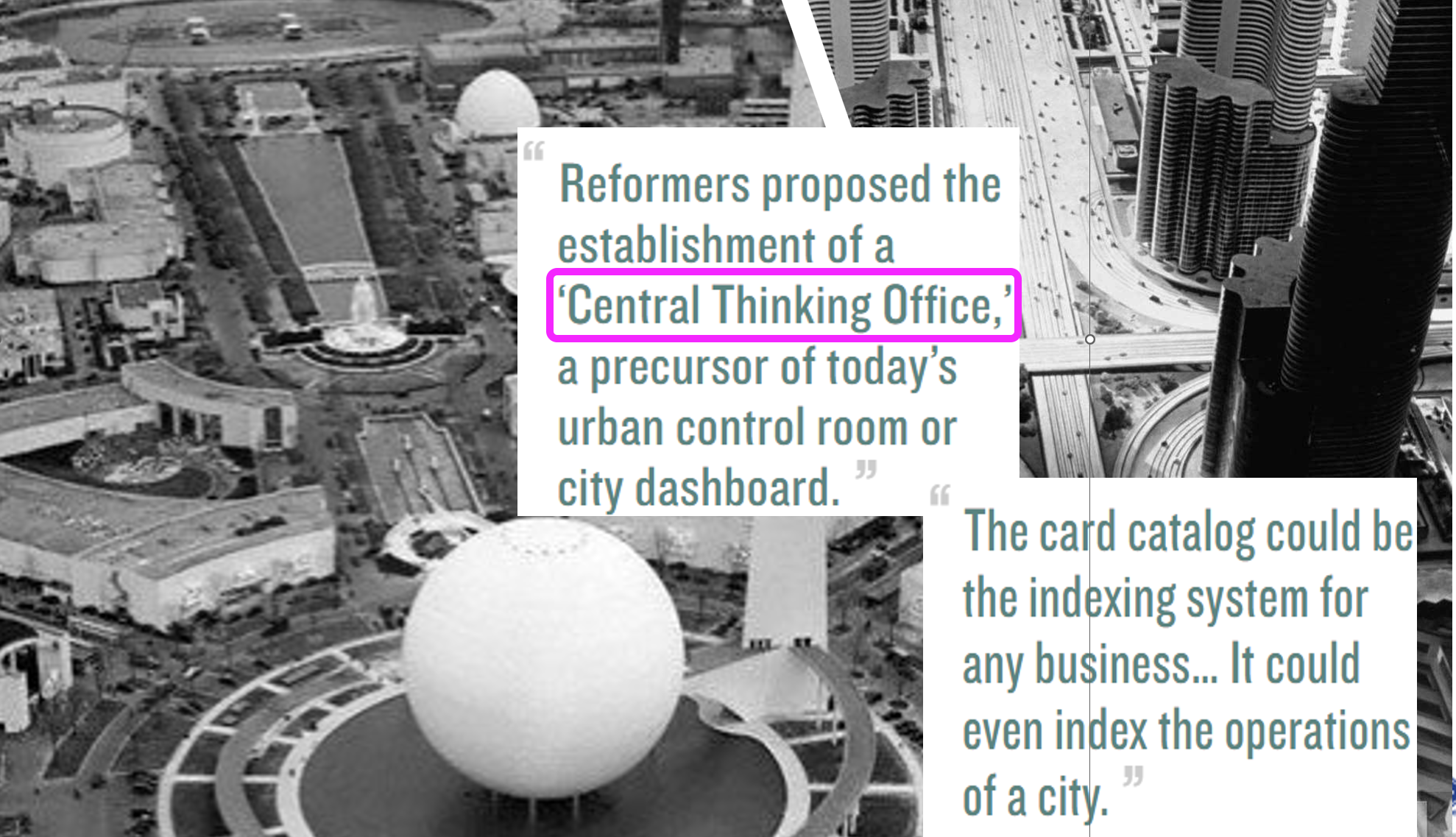 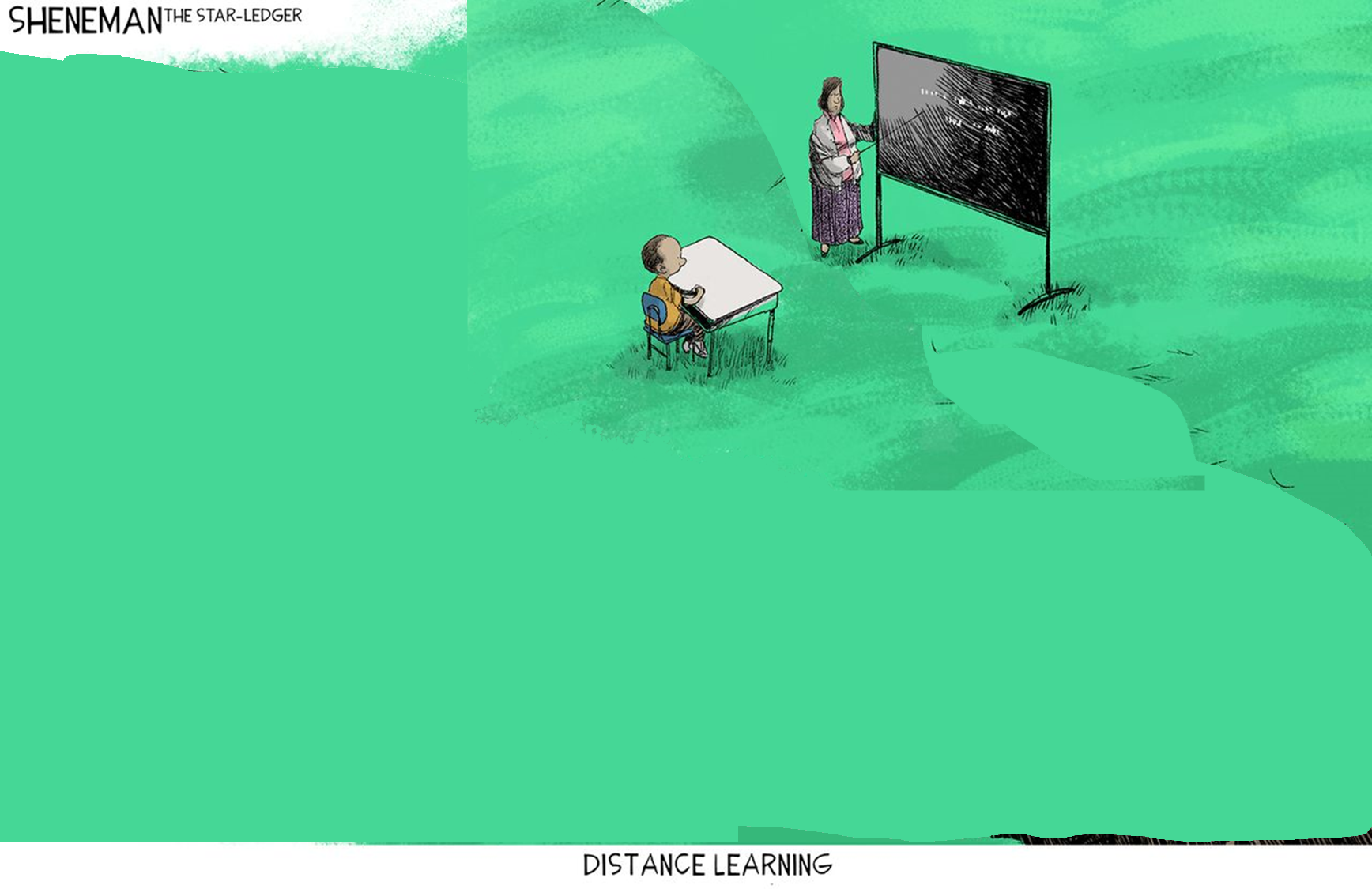 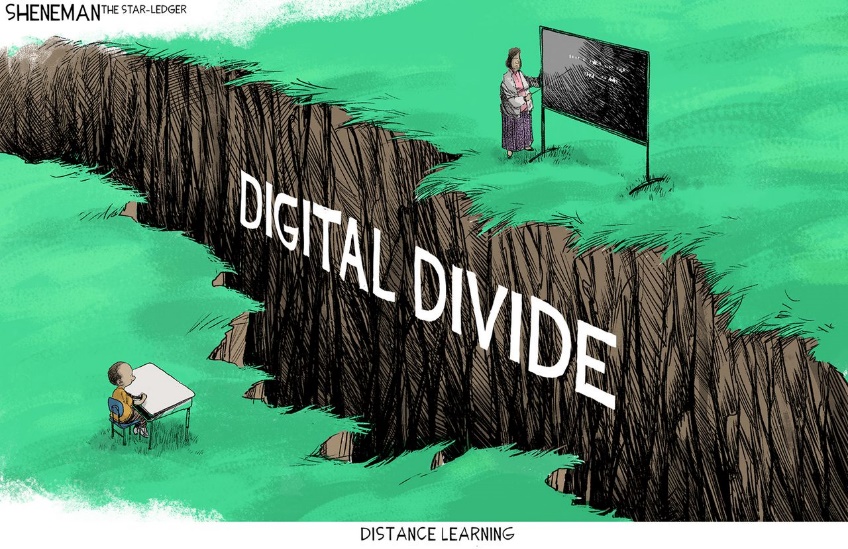 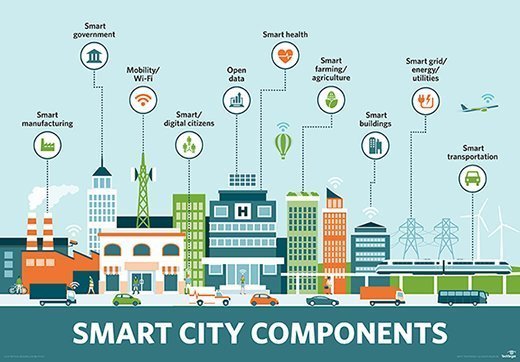 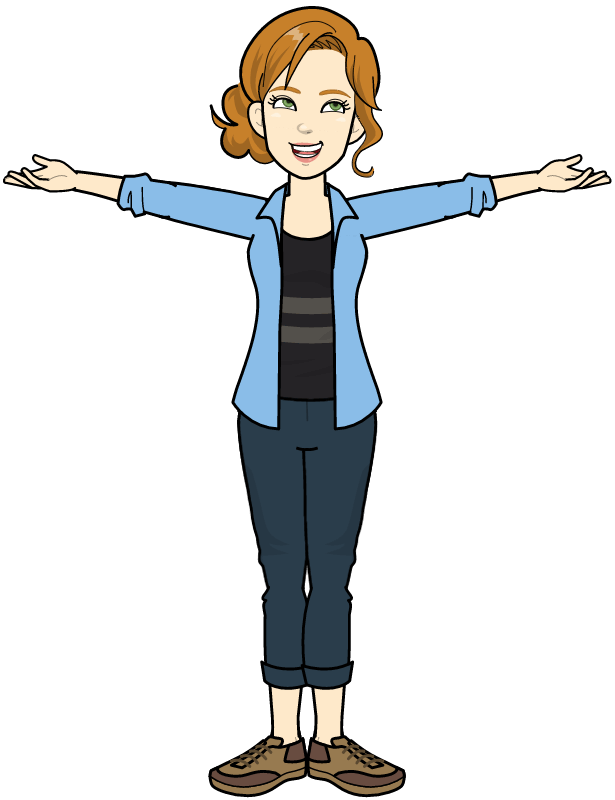 Smart People & Uses
Implemented in Software– Internet etc.
Shared Physical Infrastructure
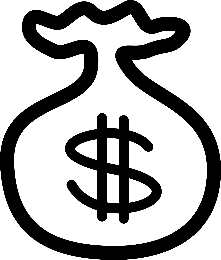 Services Facilities  Infrastructure
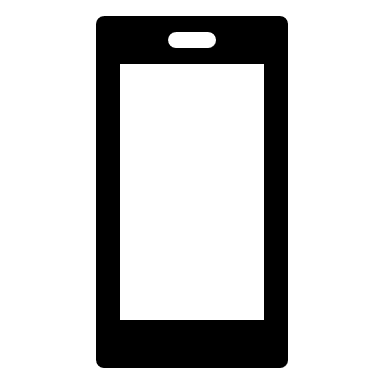 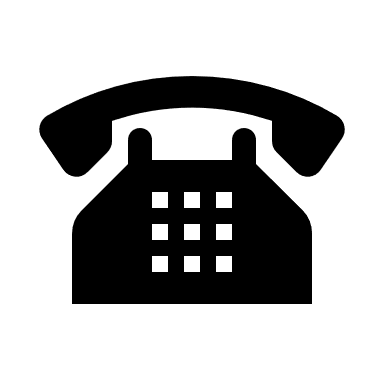 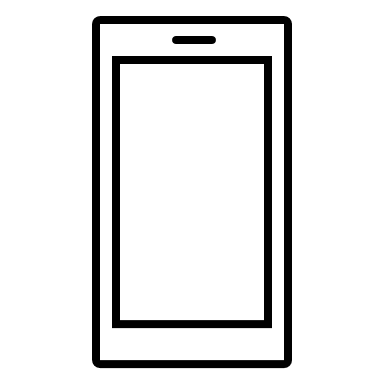 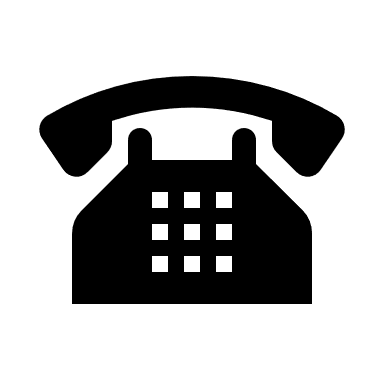 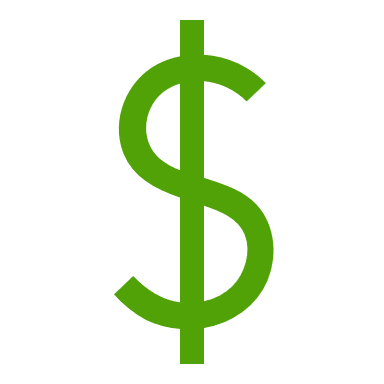 Cost Center
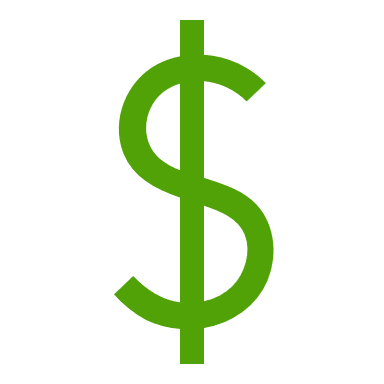 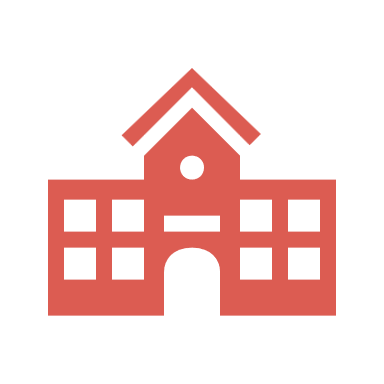 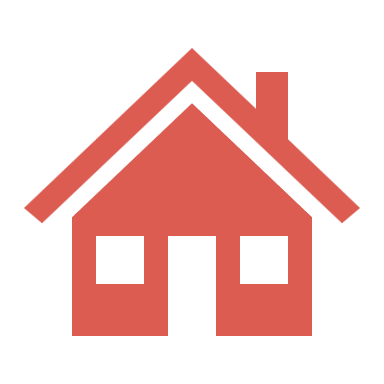 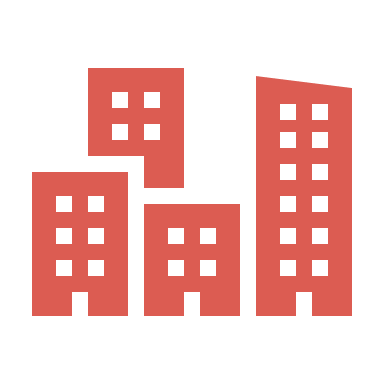 Shared Physical Infrastructure
Public Pack Infrastructure
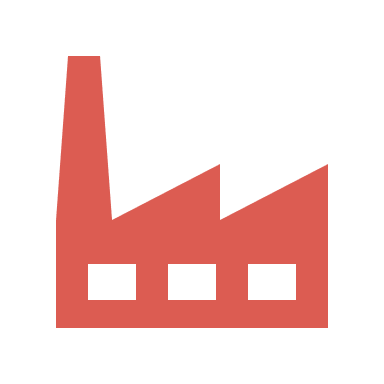 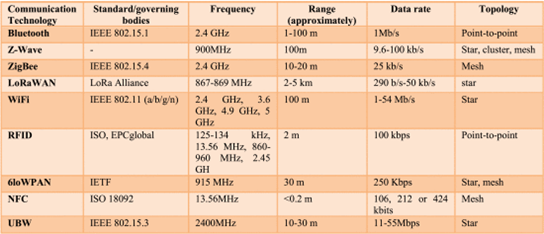 It can be Complicated
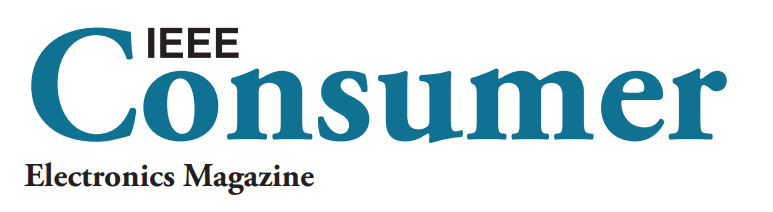 It can be simple: Ambient Connectivity™
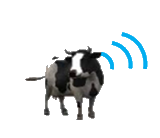 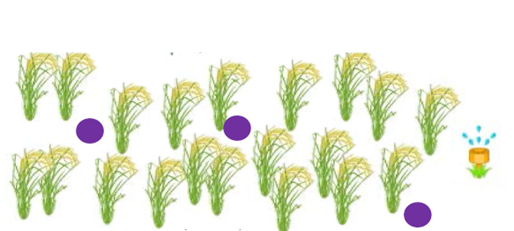 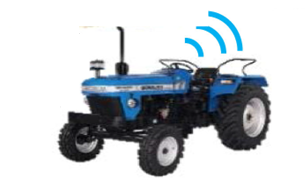 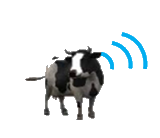 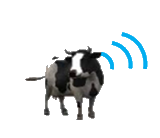 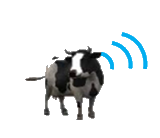 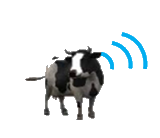 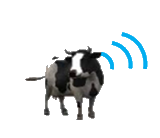 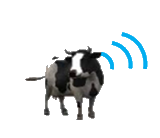 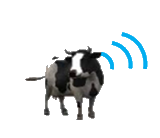 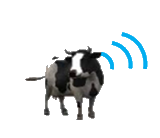 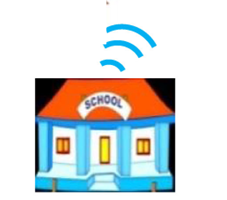 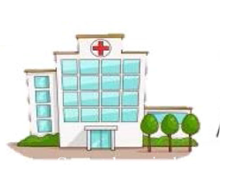 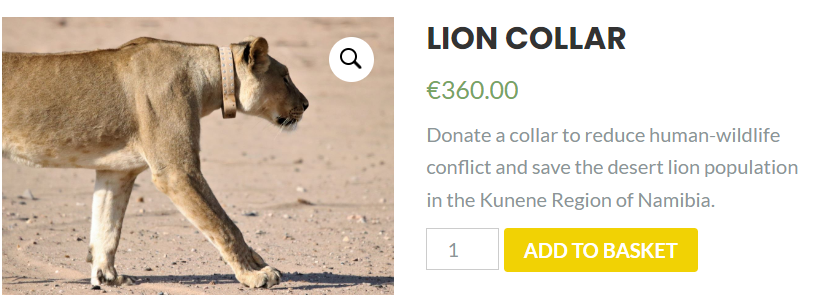 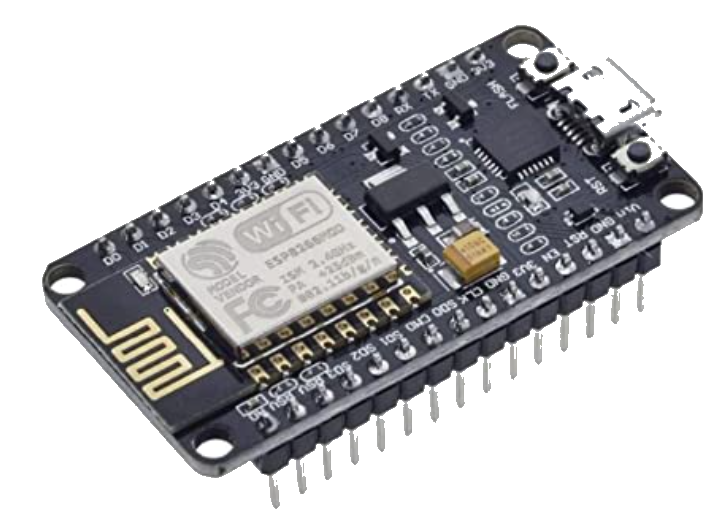 Stakeholders
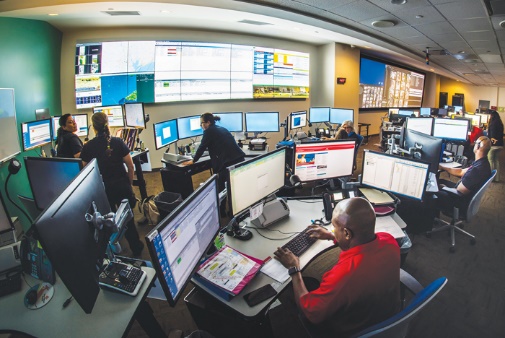 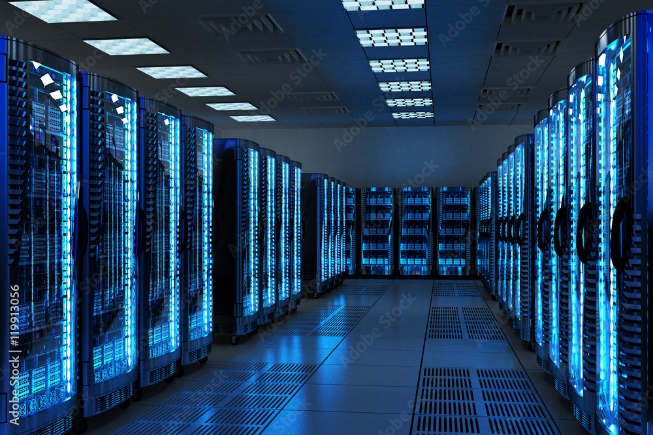 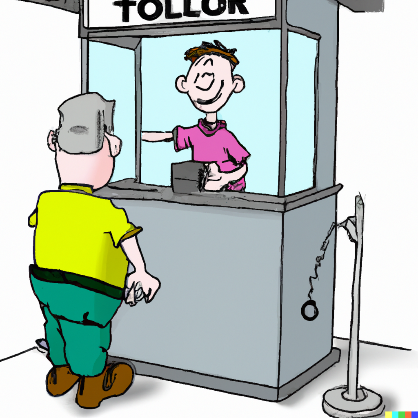 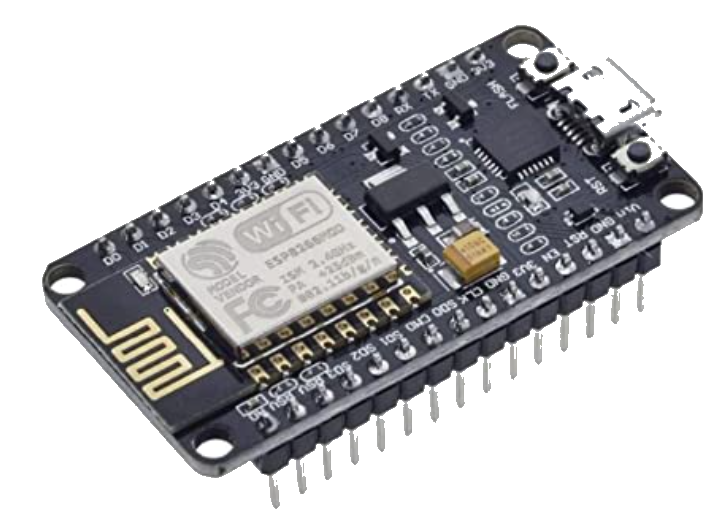 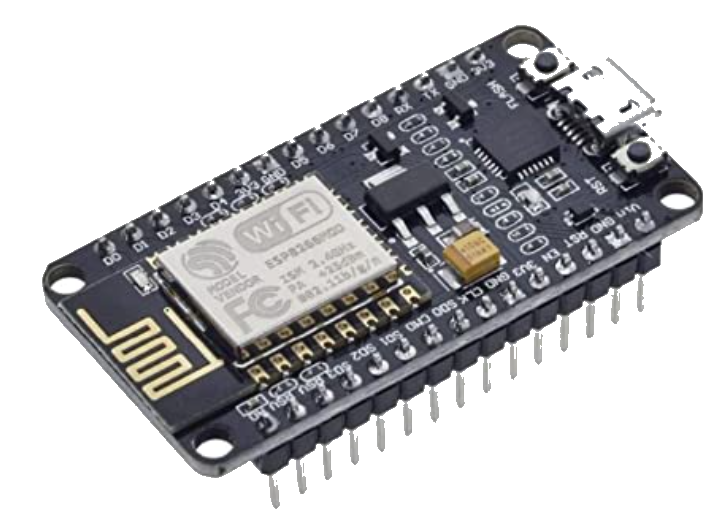 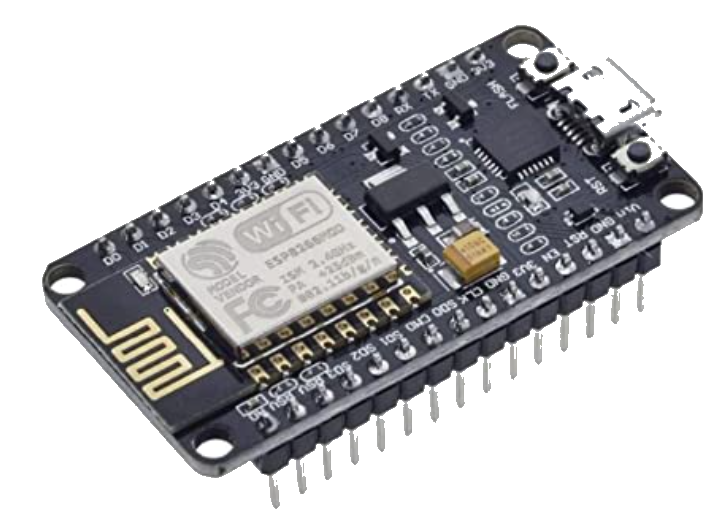 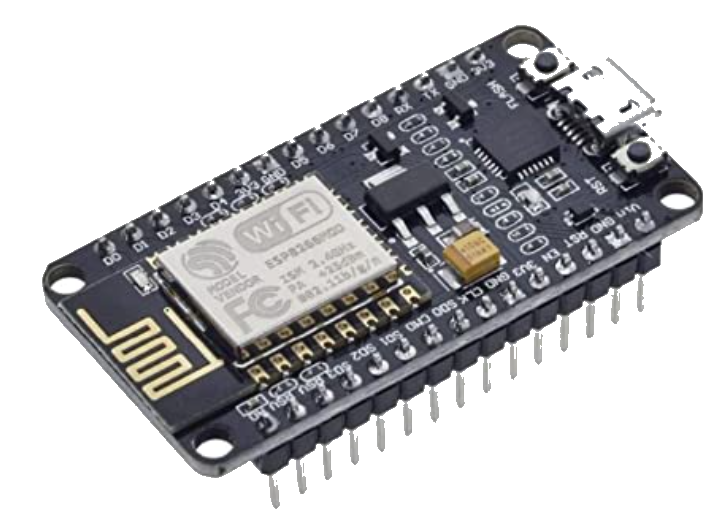 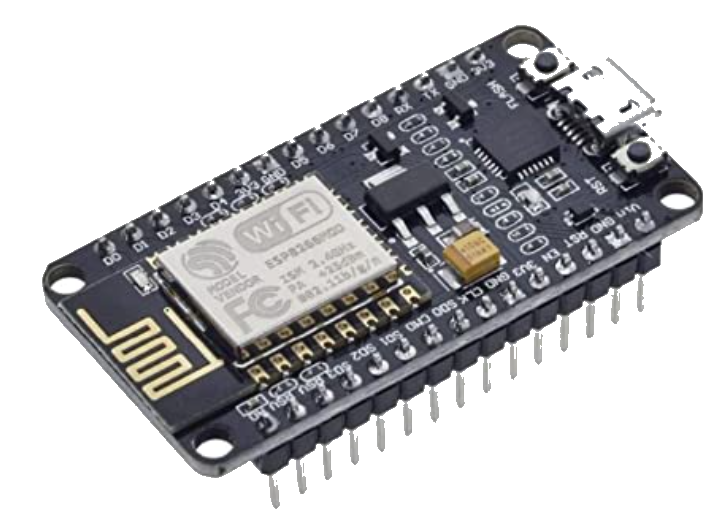 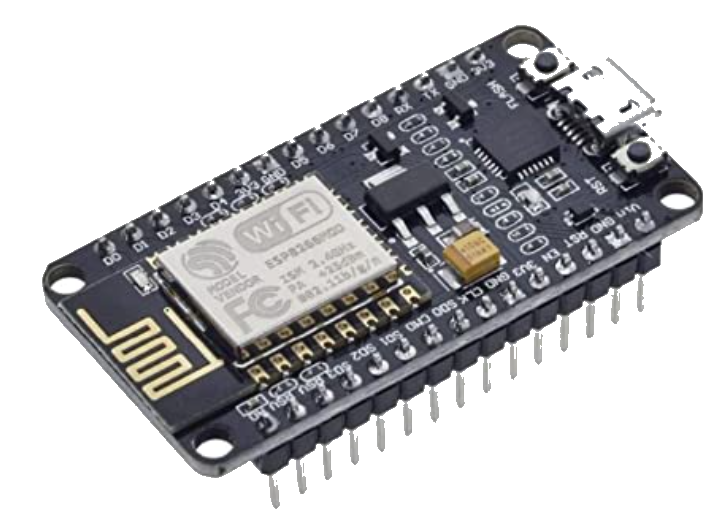 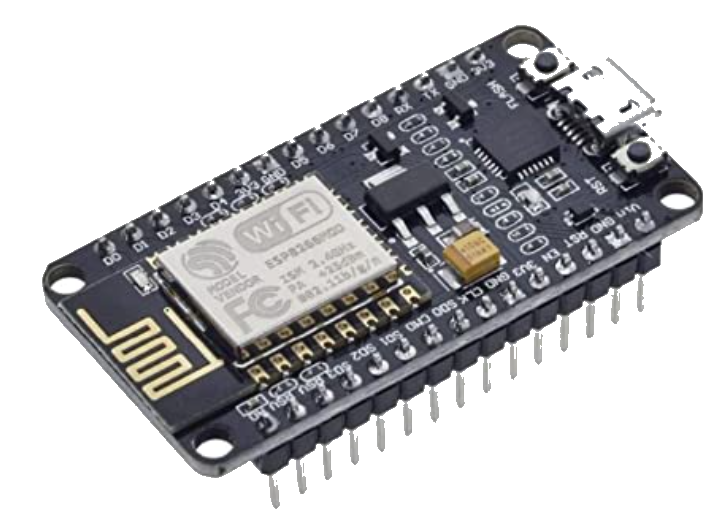 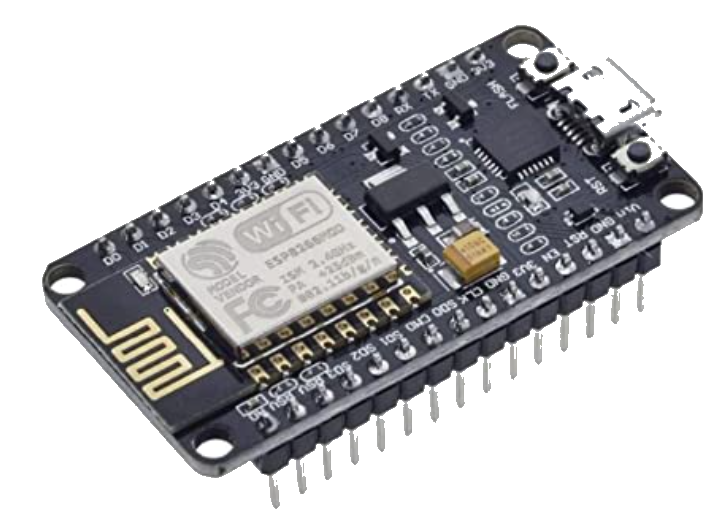 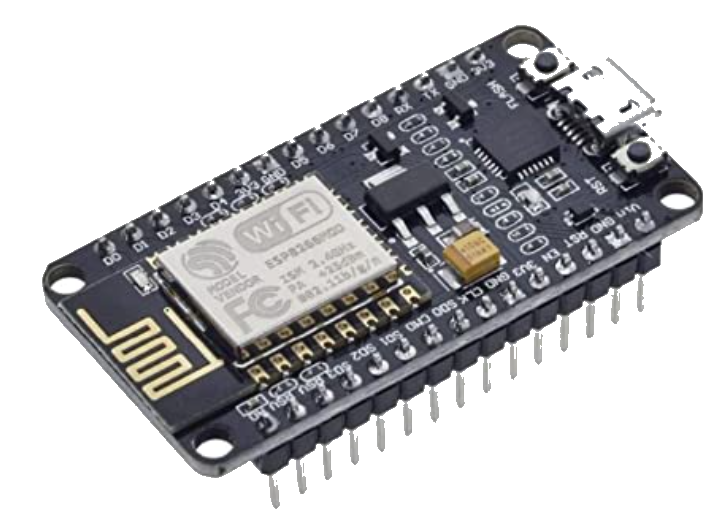 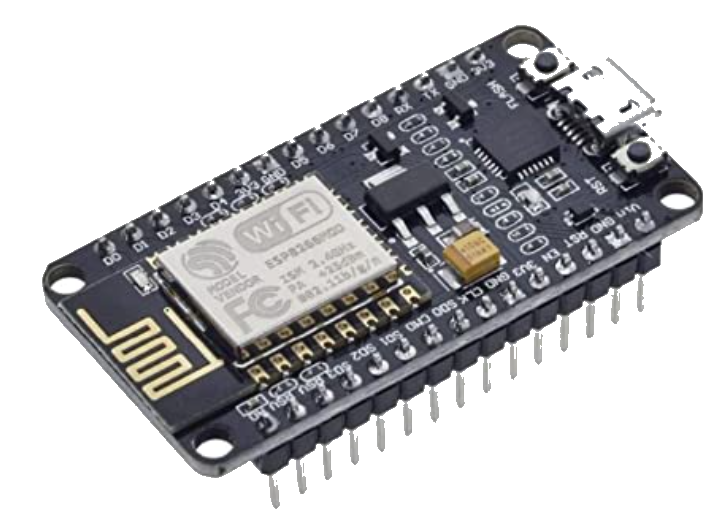 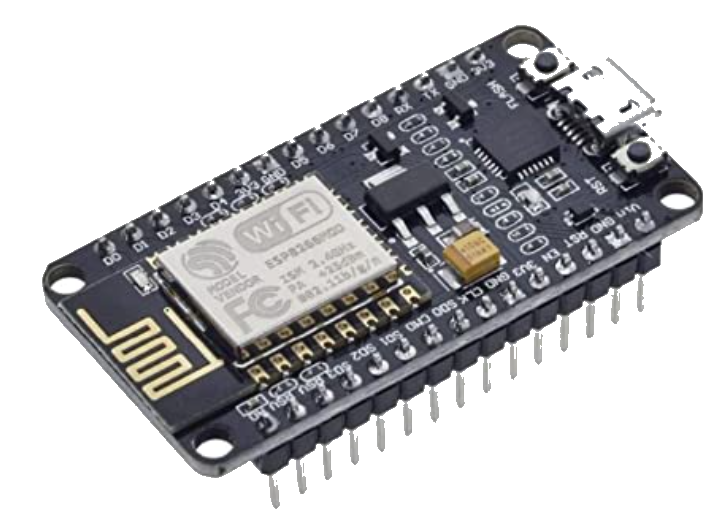 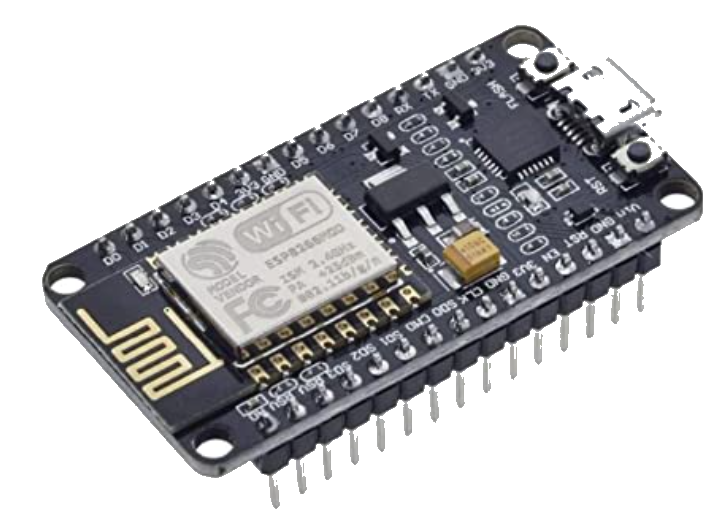 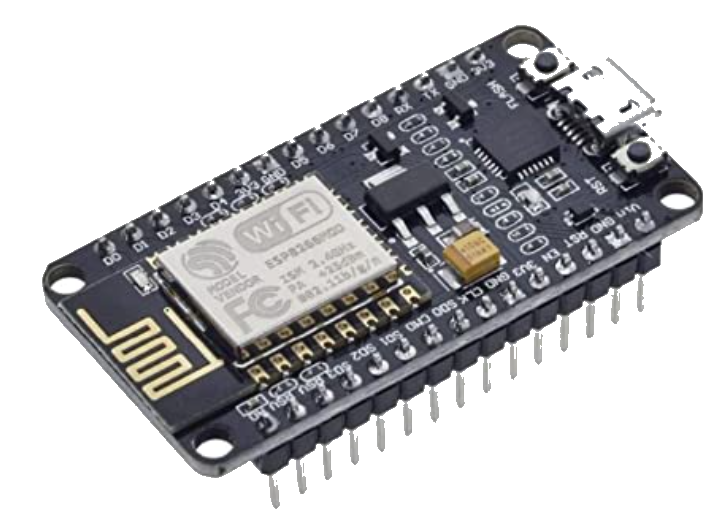 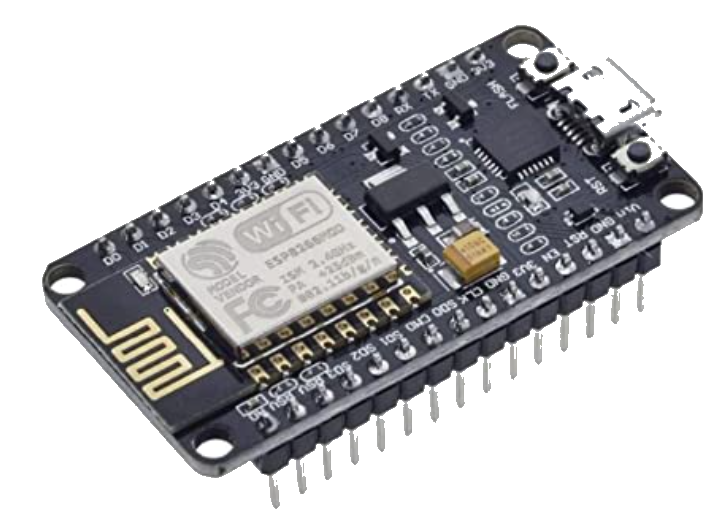 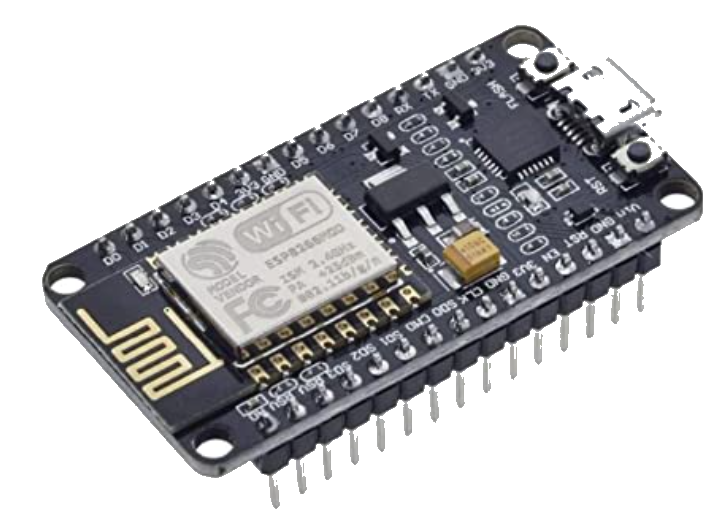 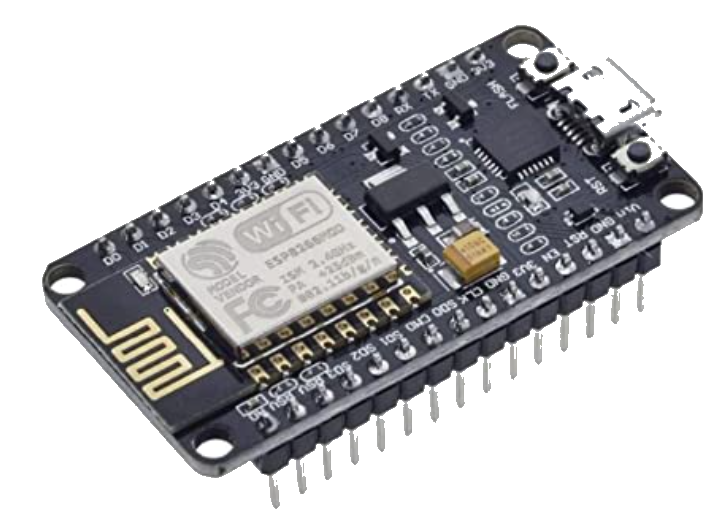 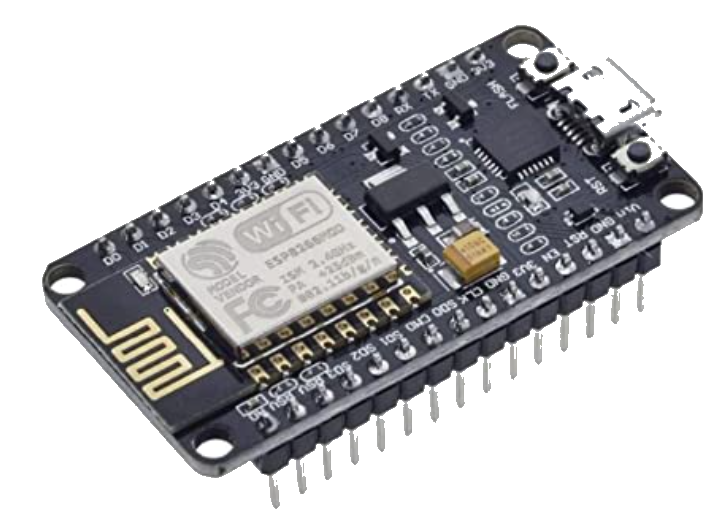 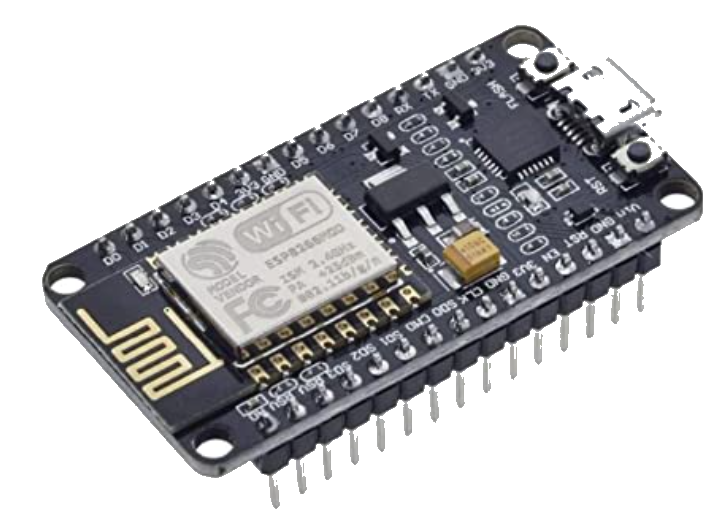 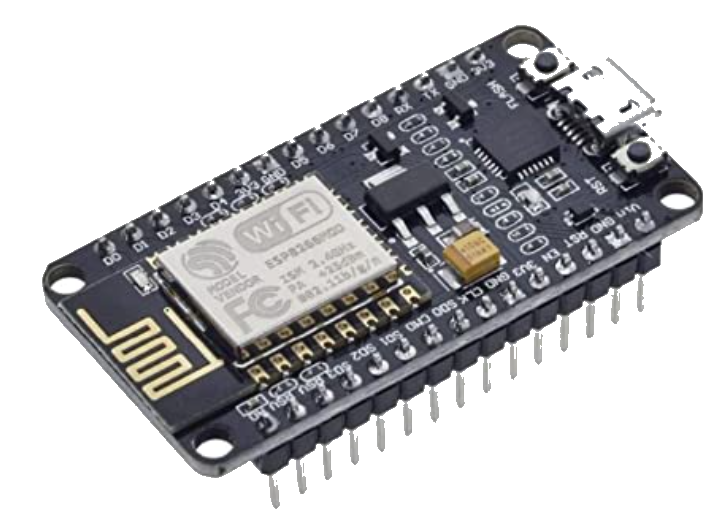 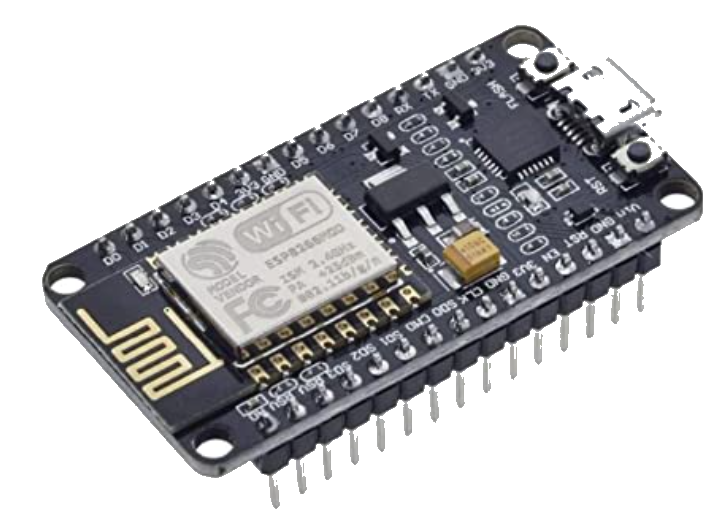 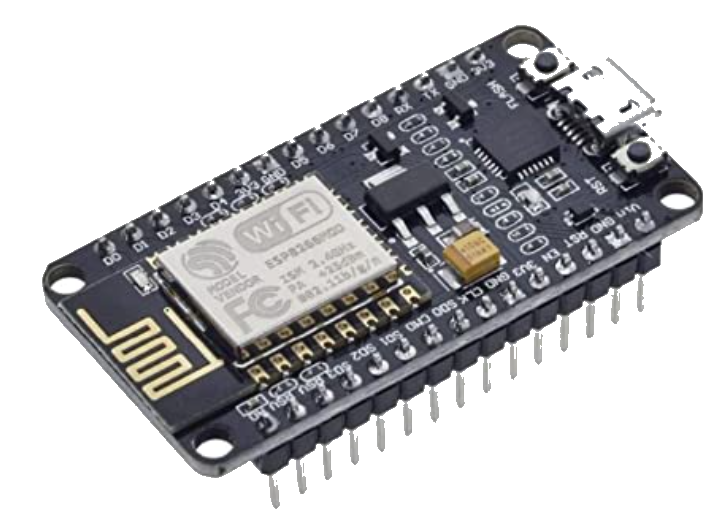 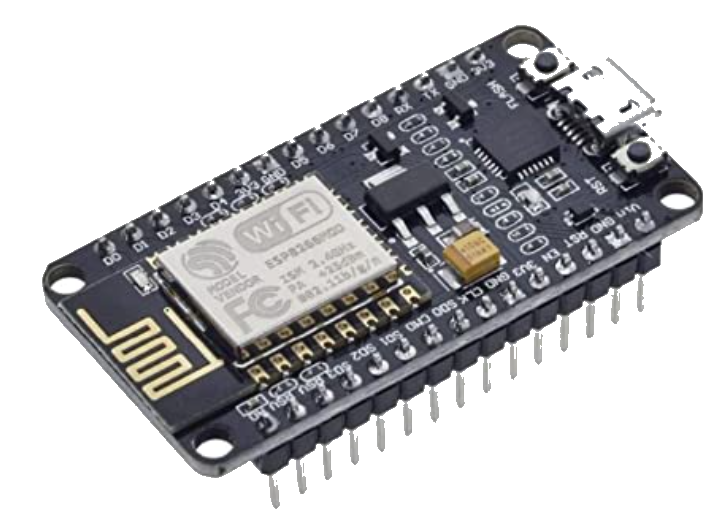 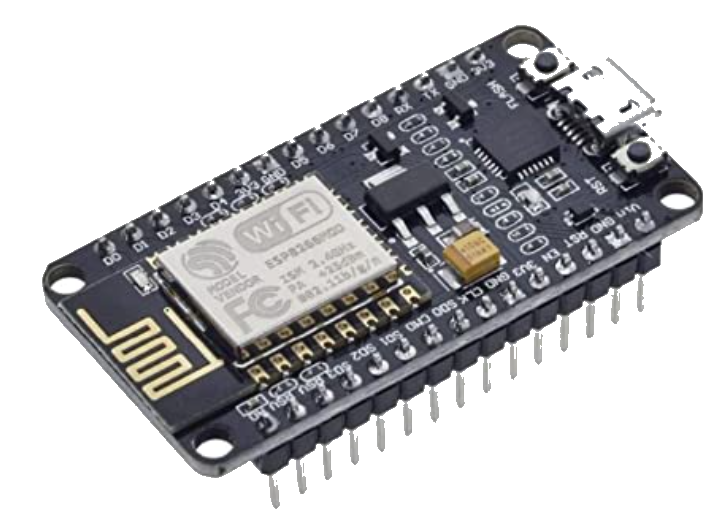 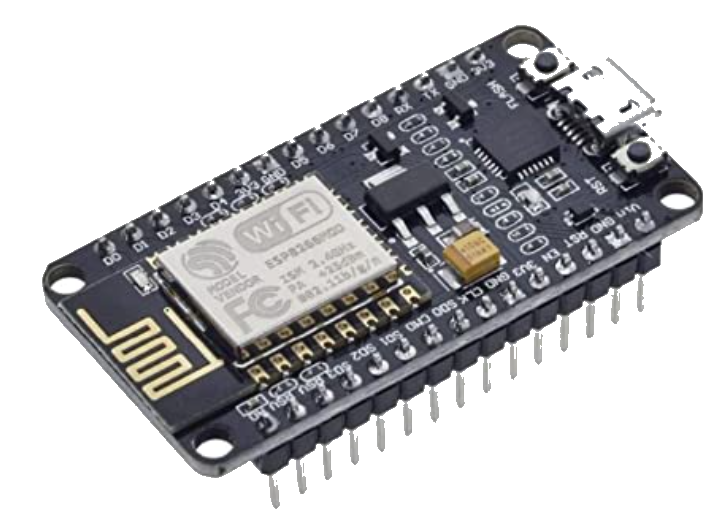 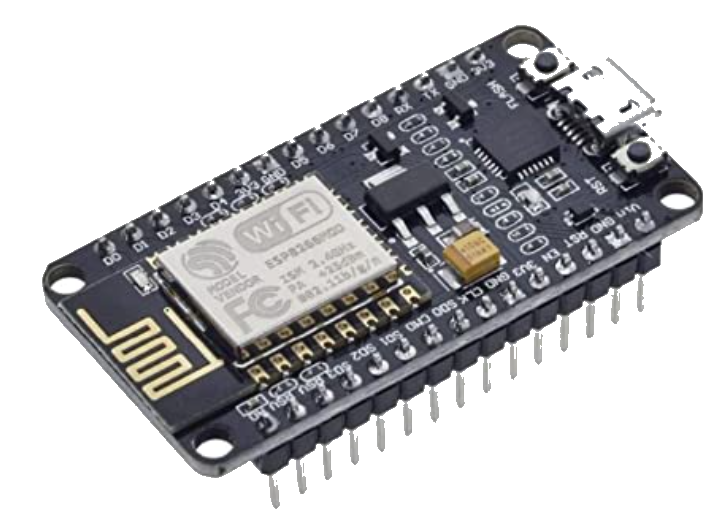 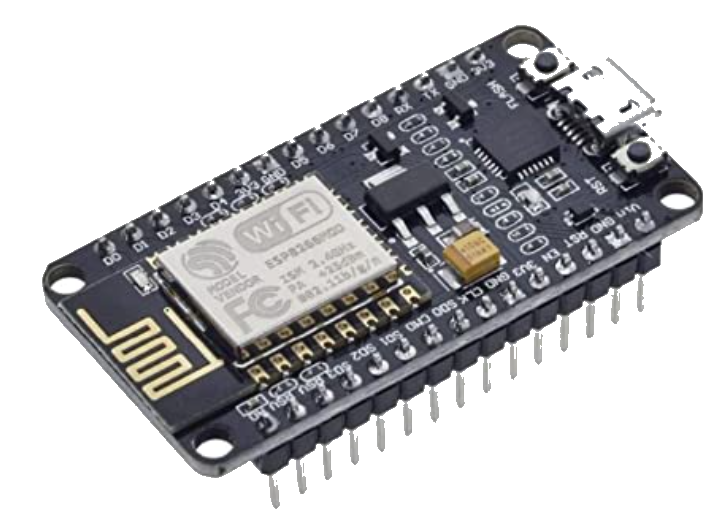 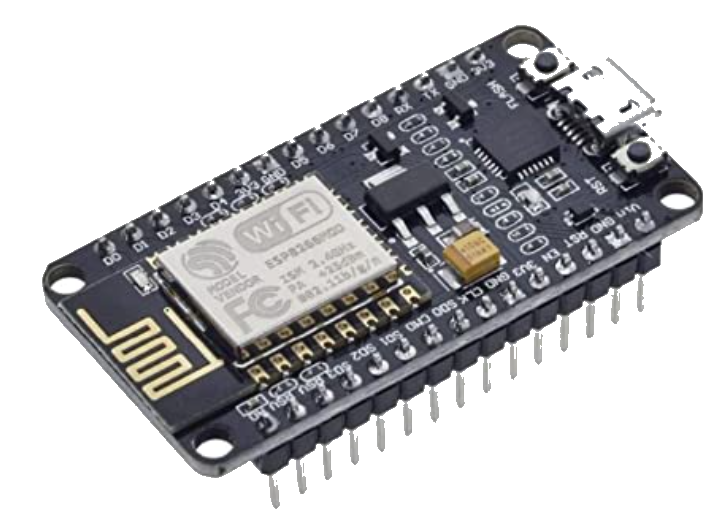 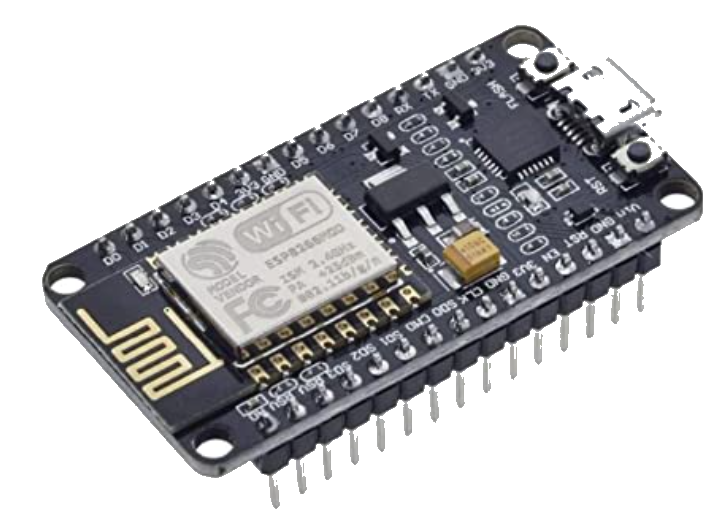 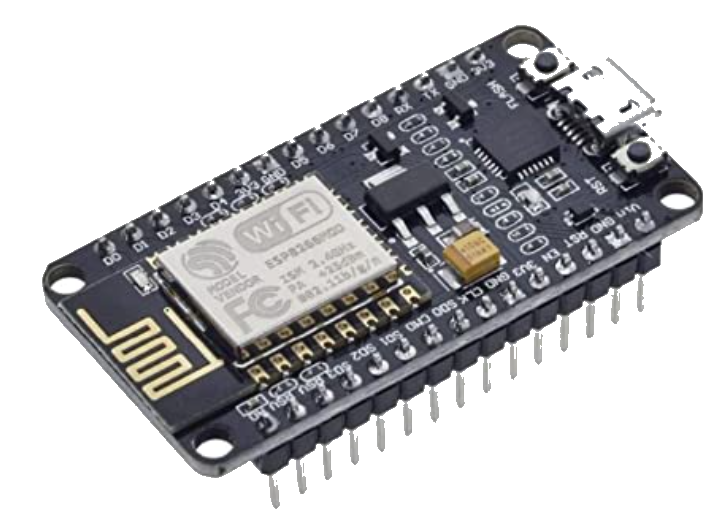 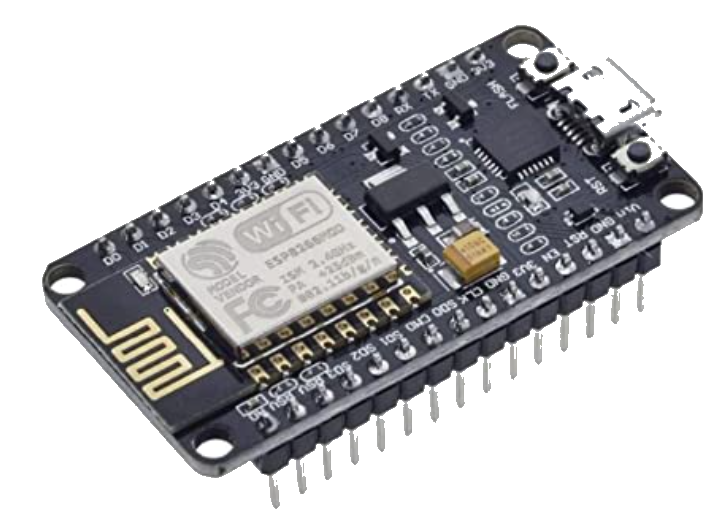 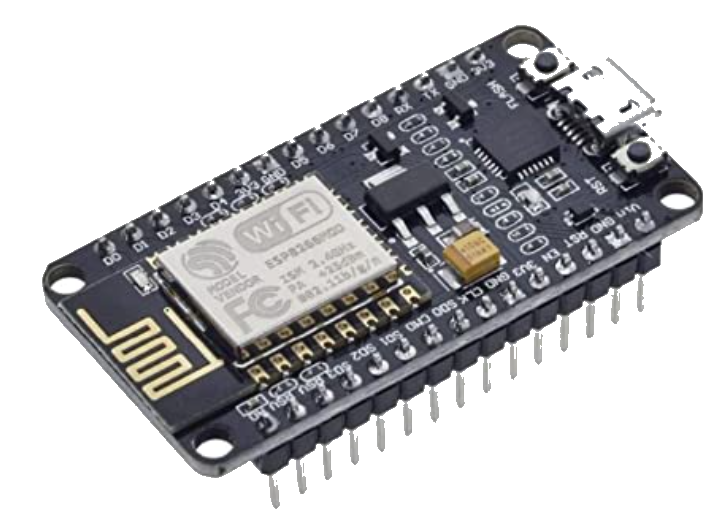 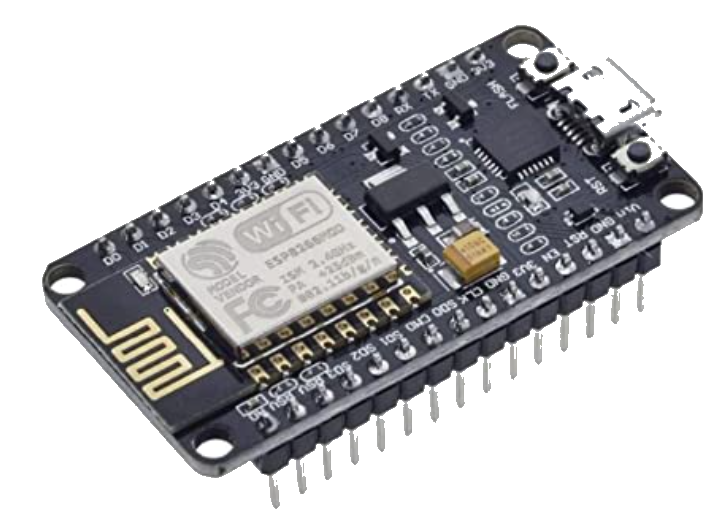 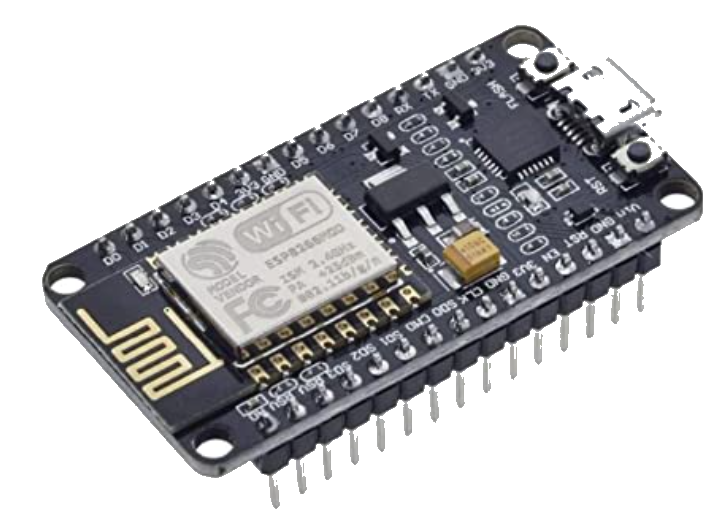 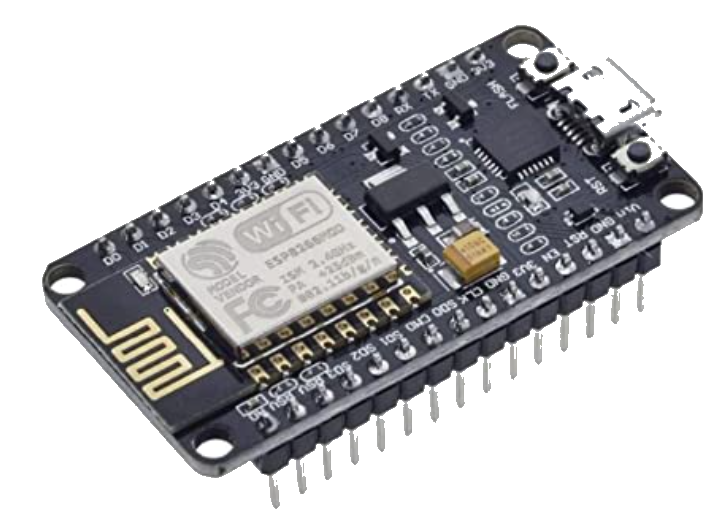 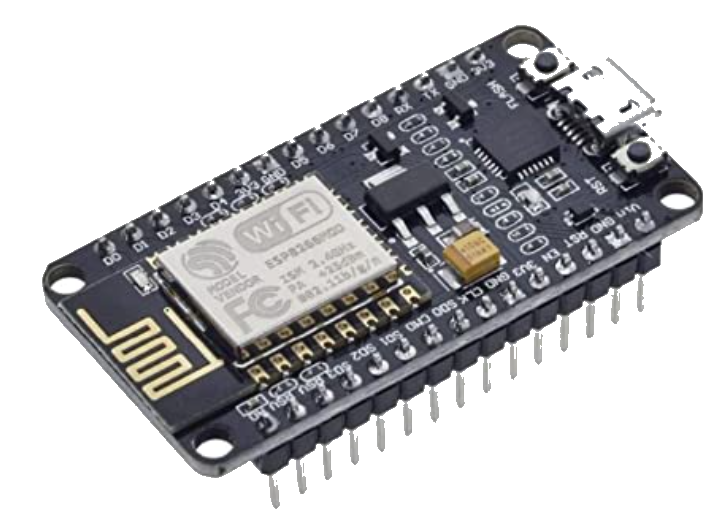 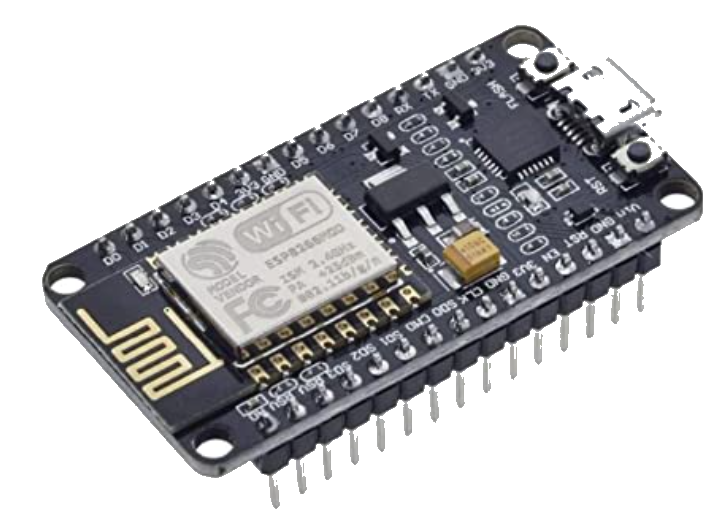 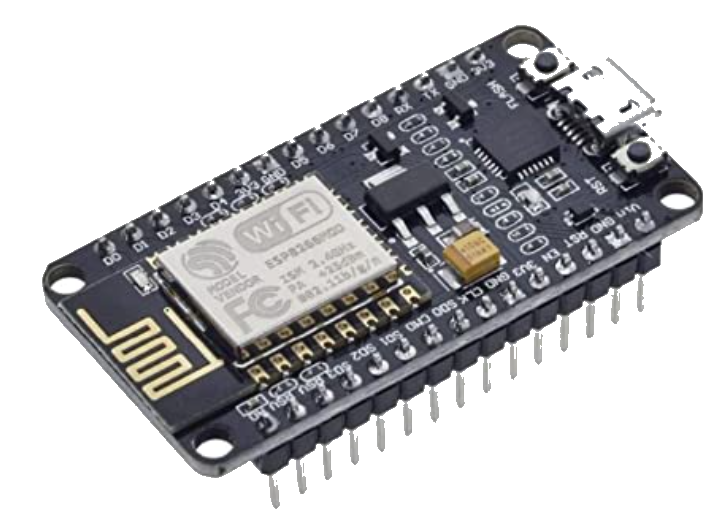 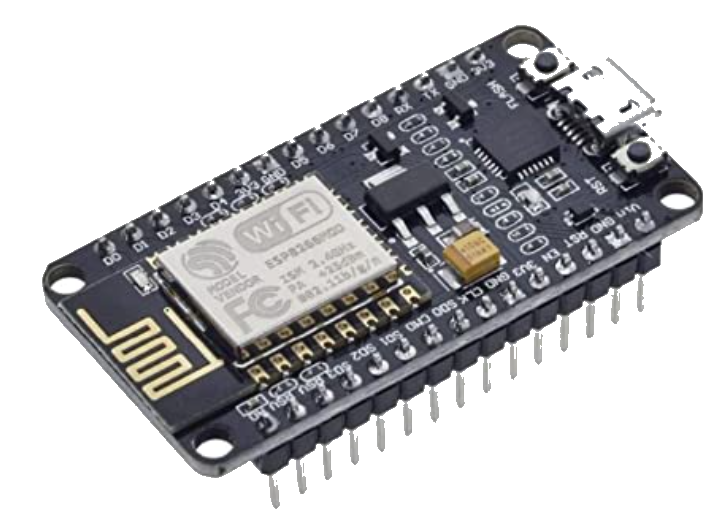 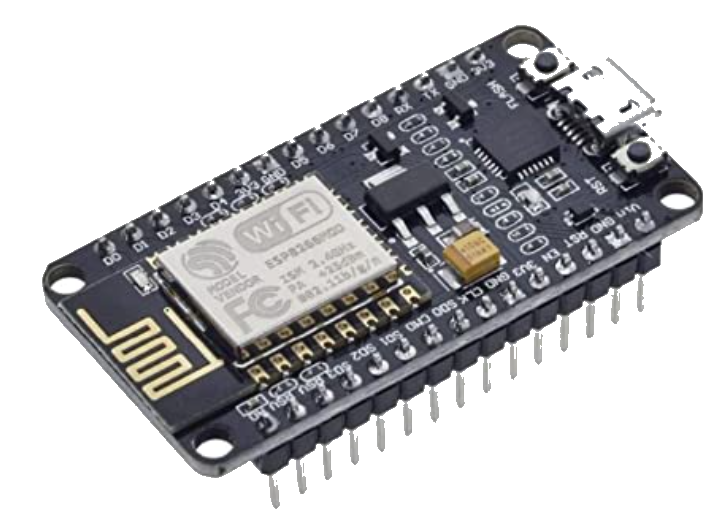 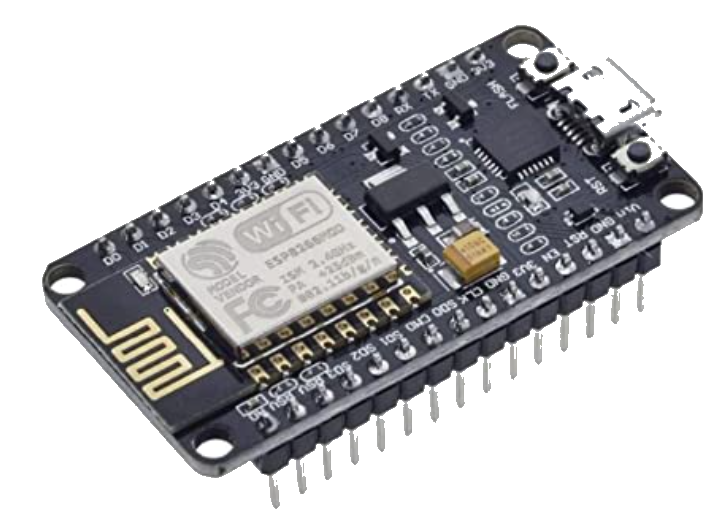 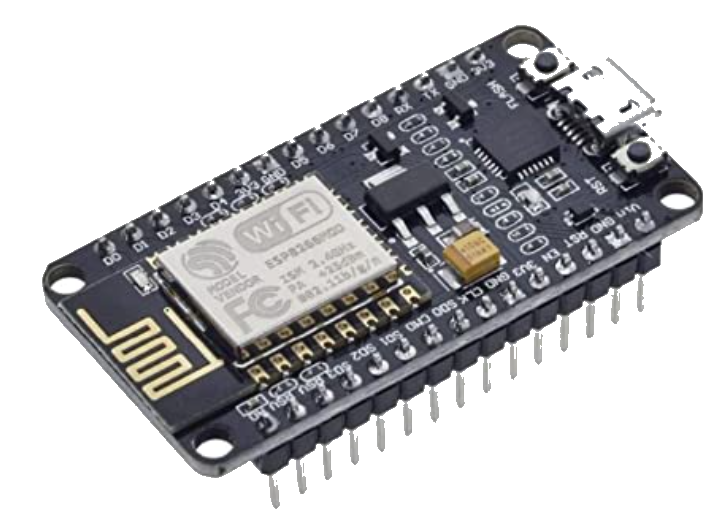 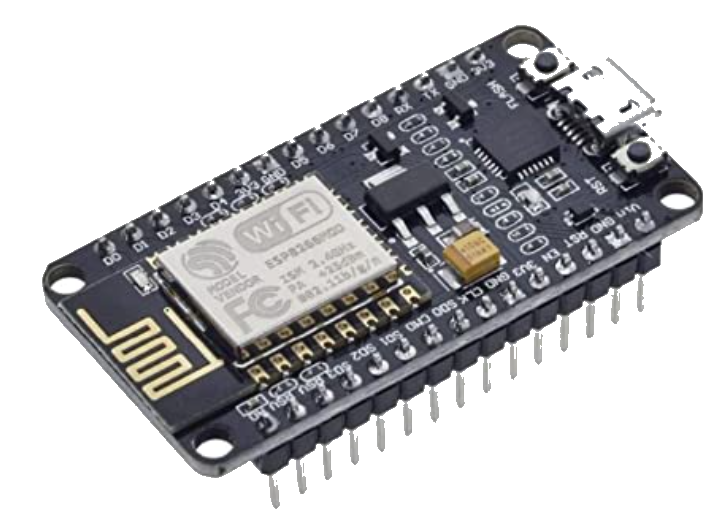 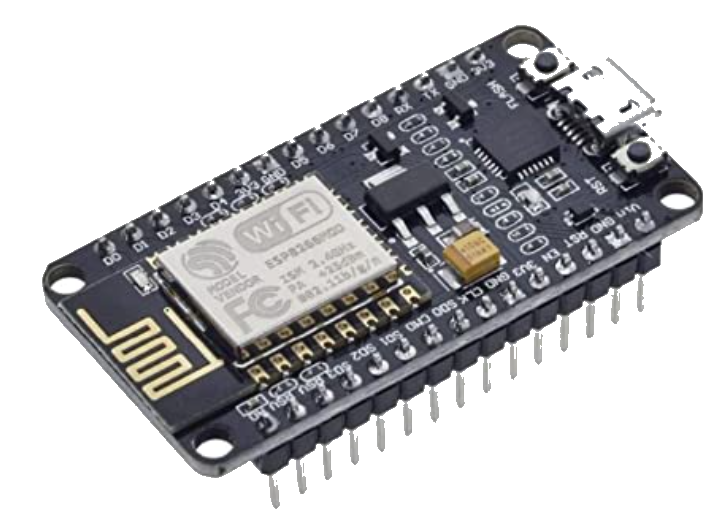 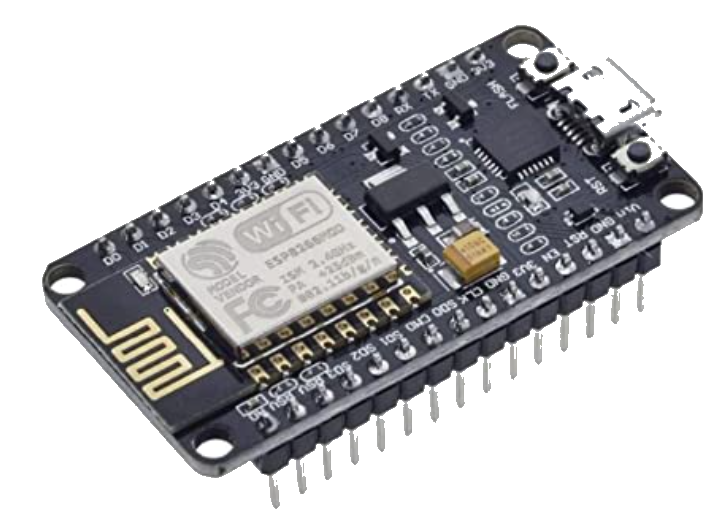 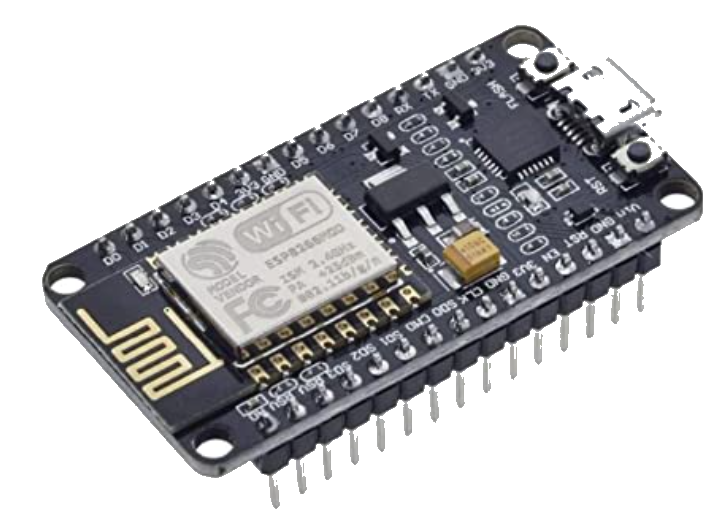 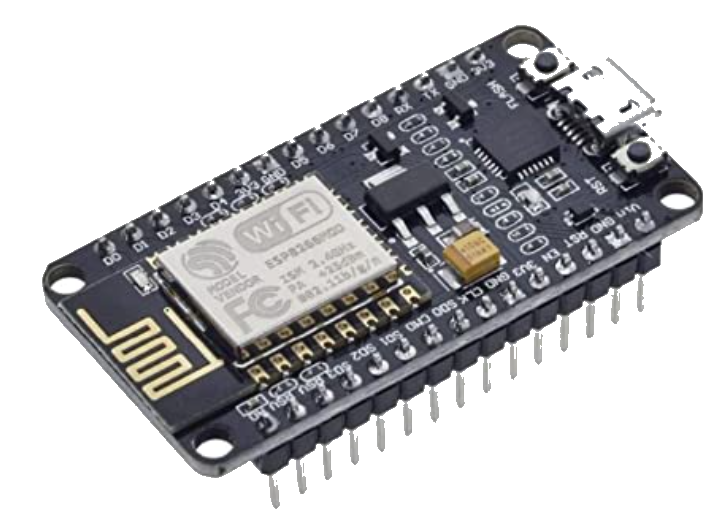 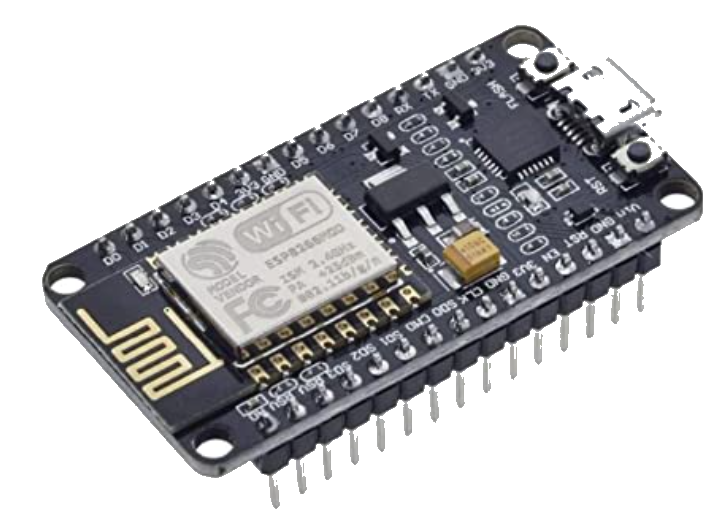 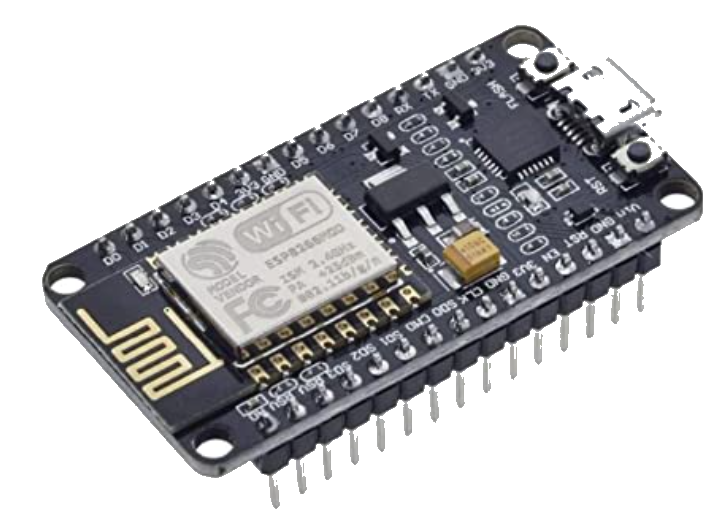 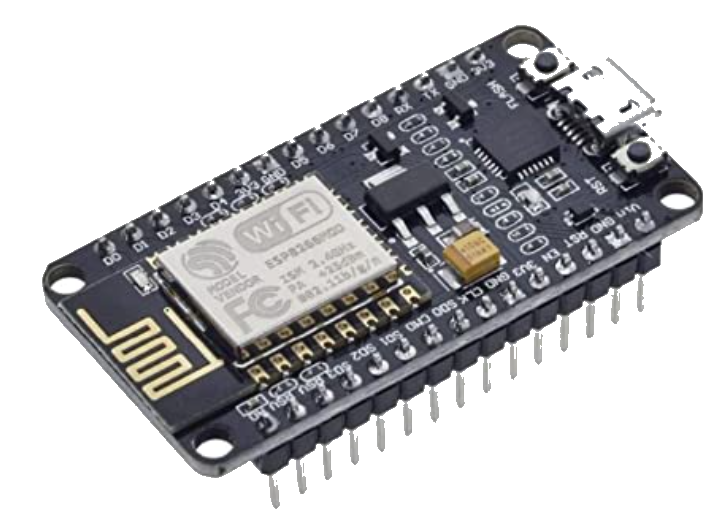 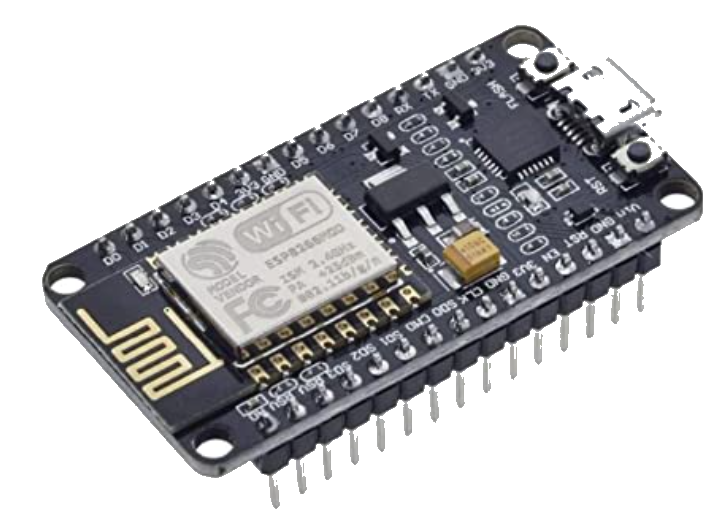 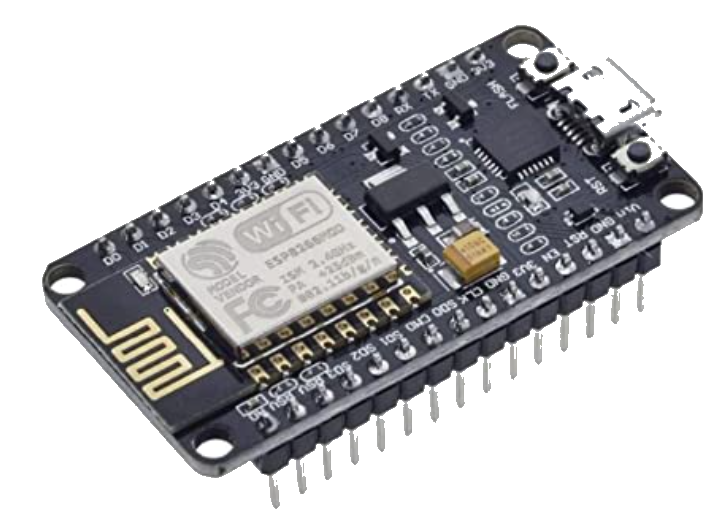 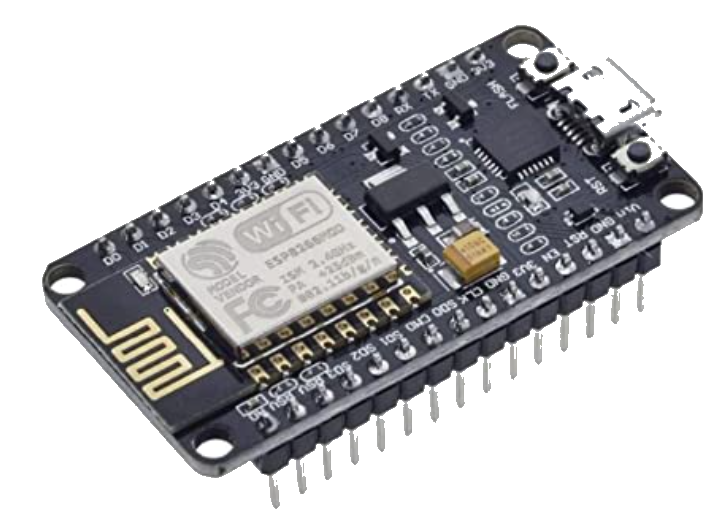 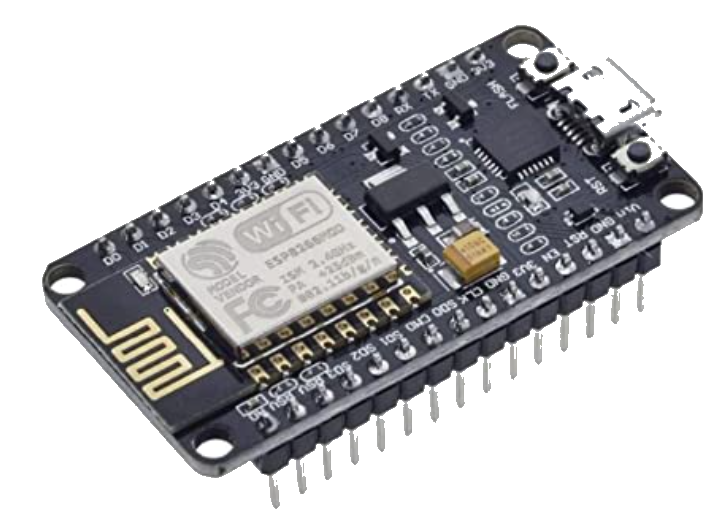 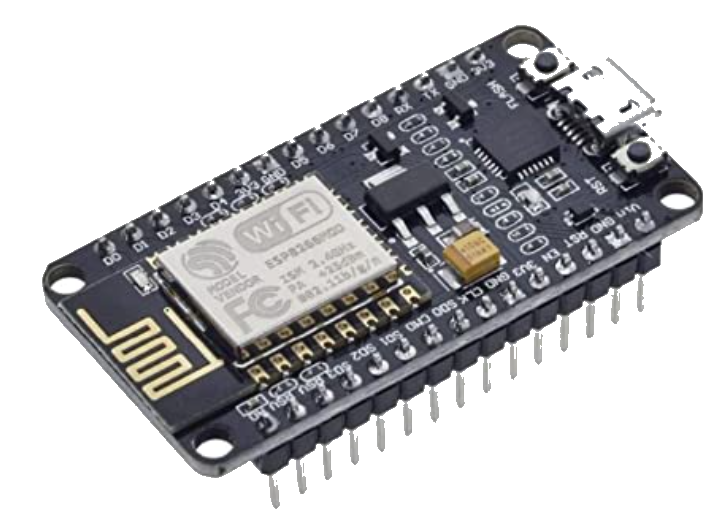 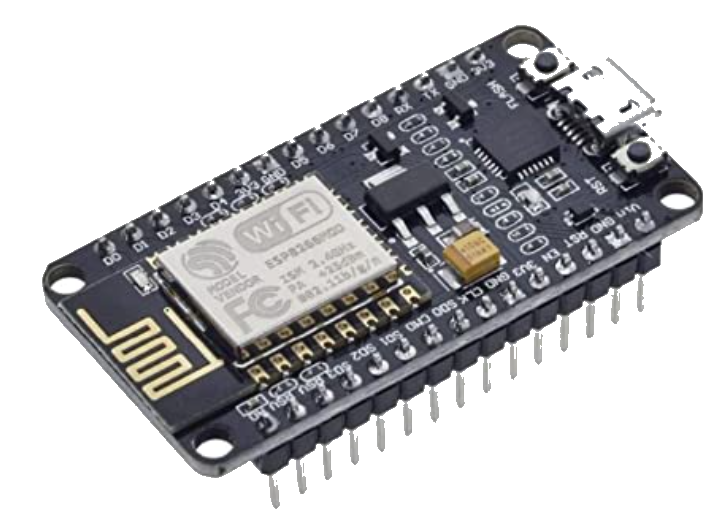 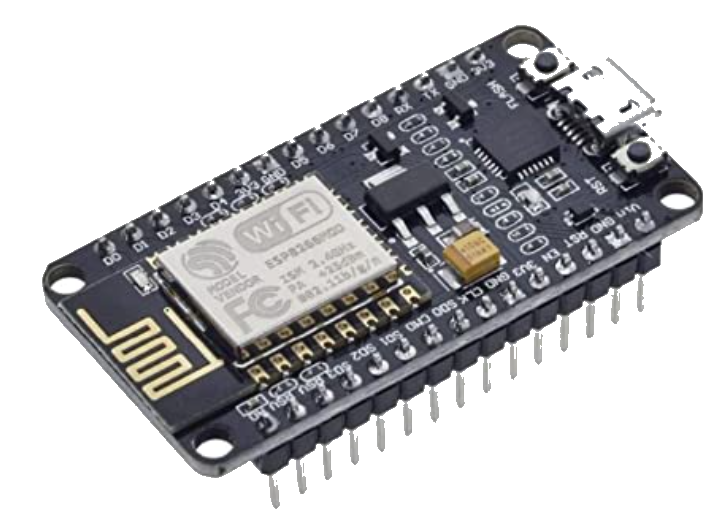 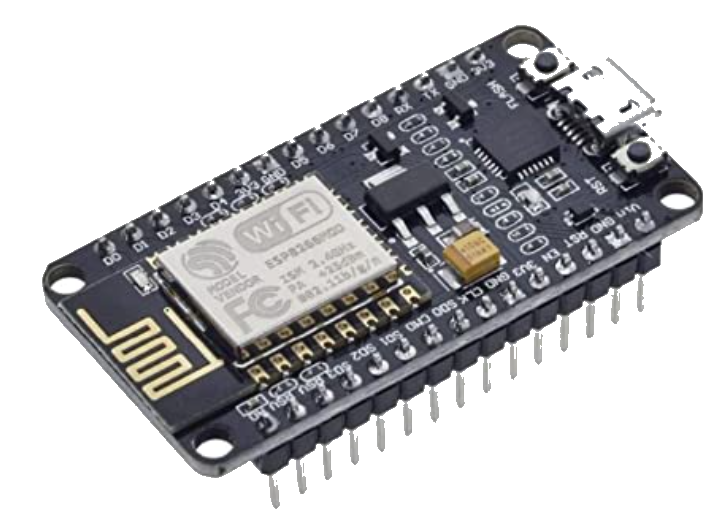 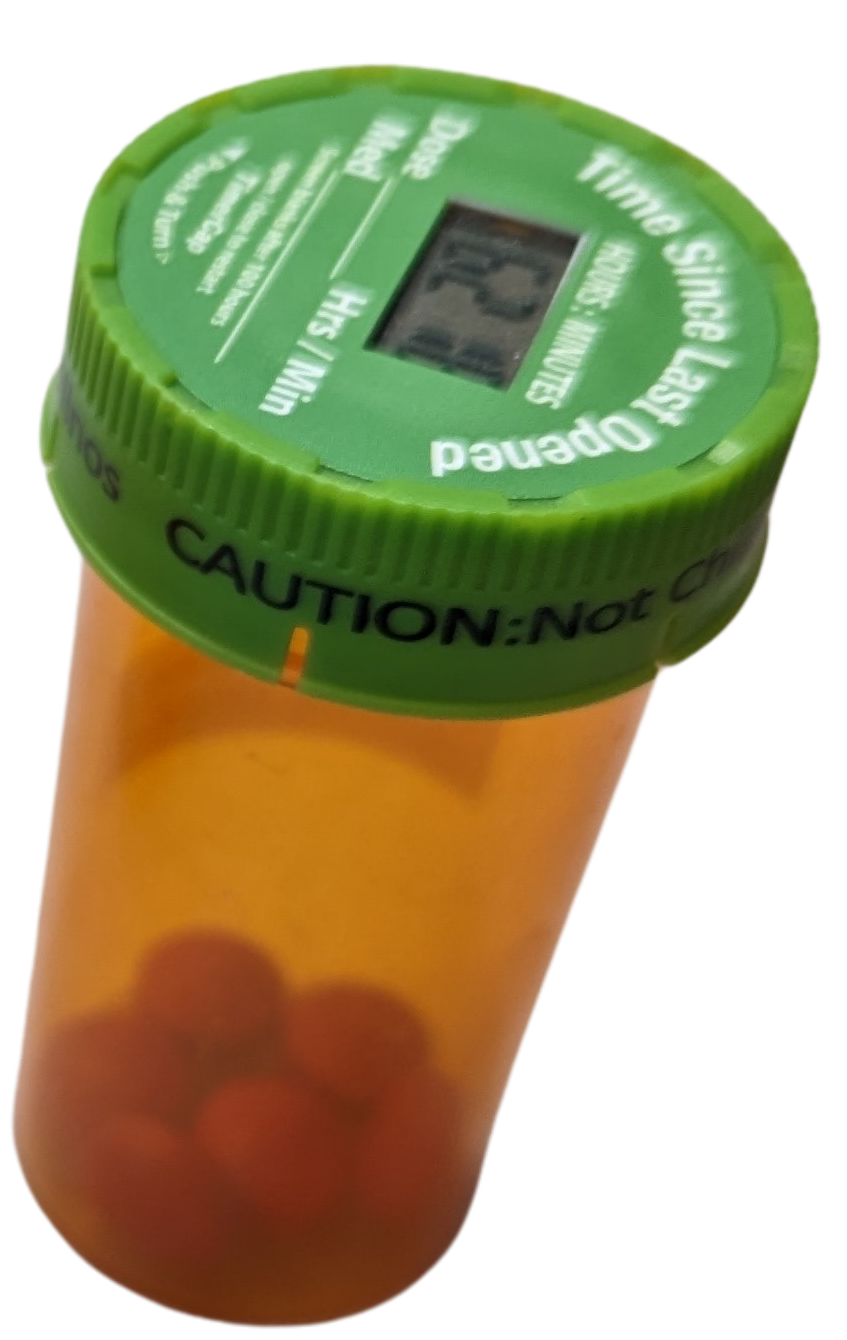 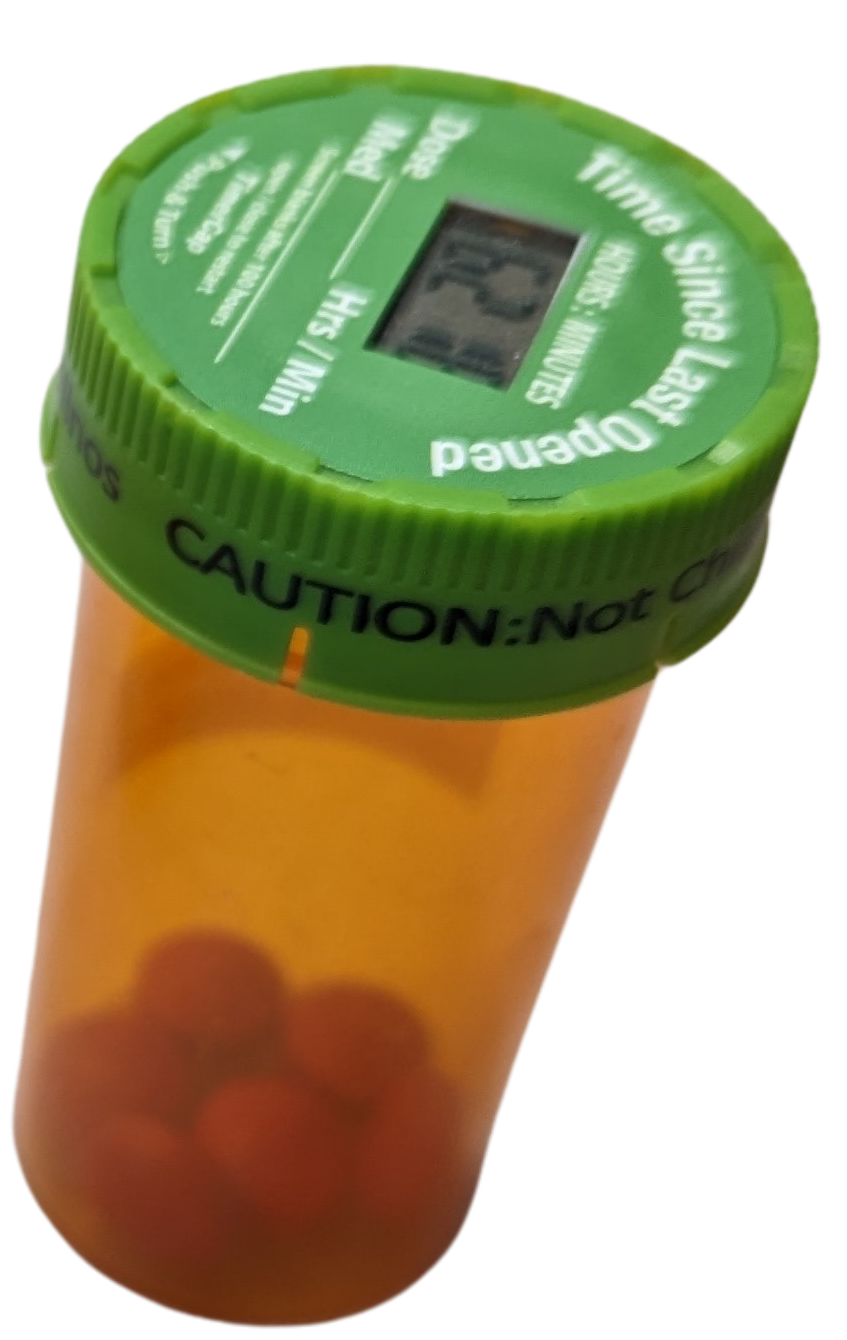 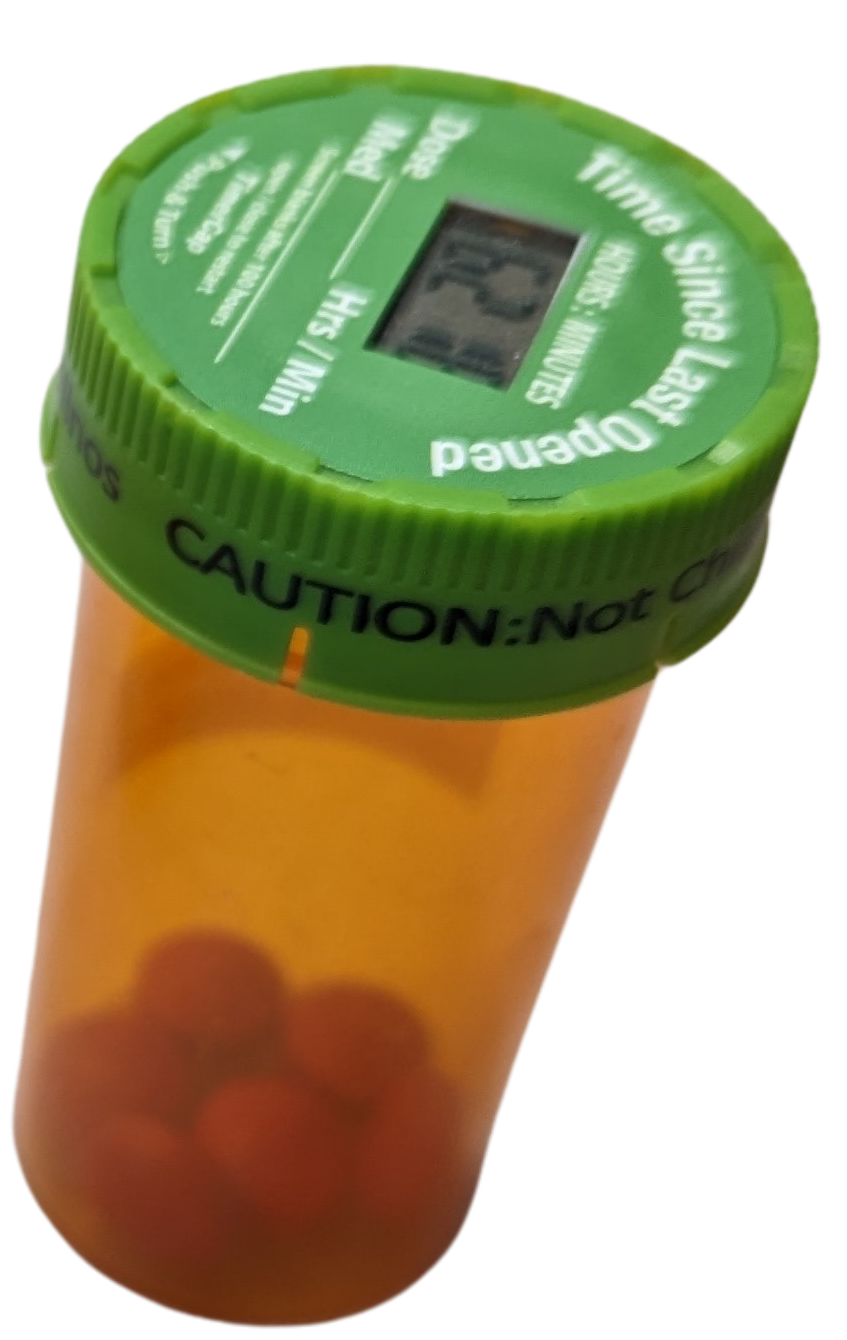 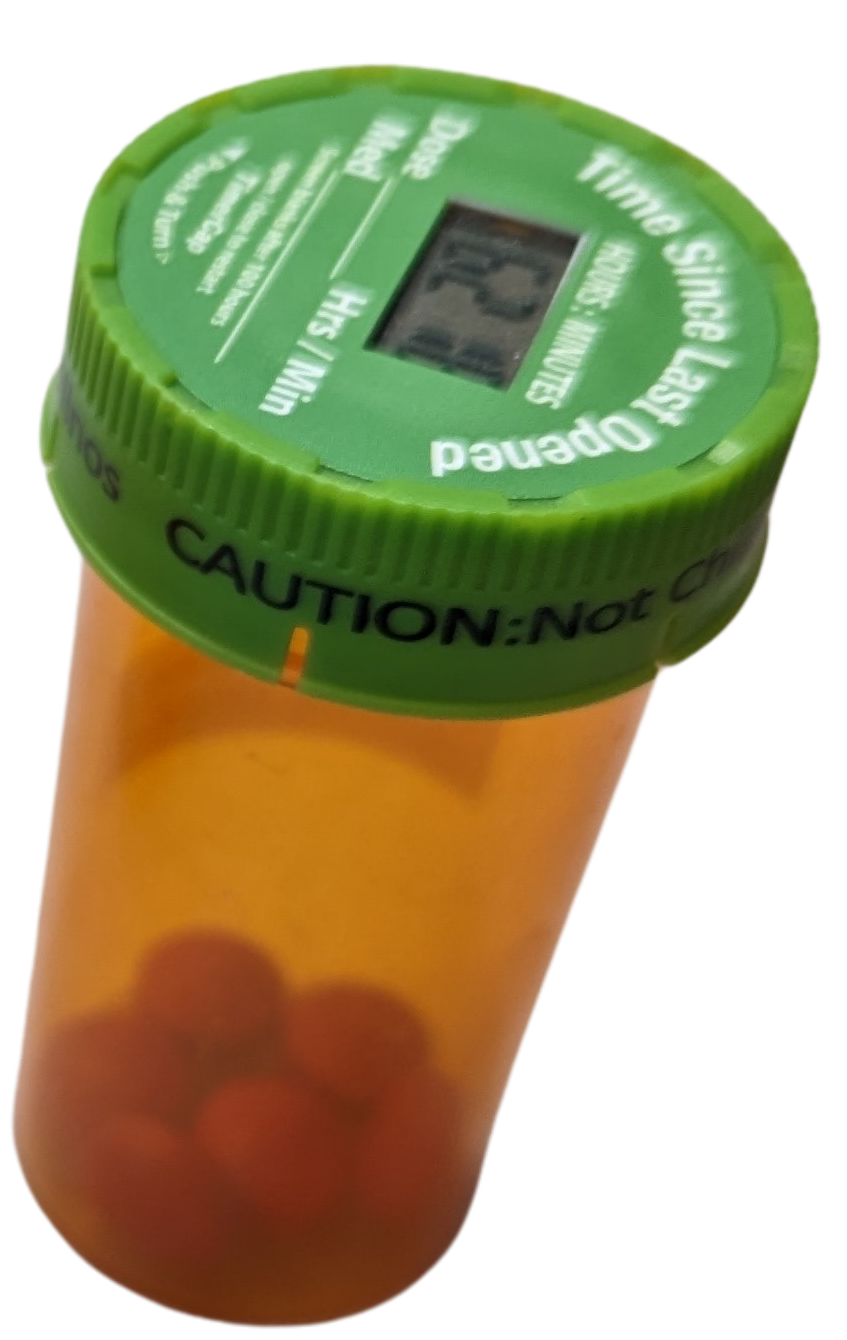 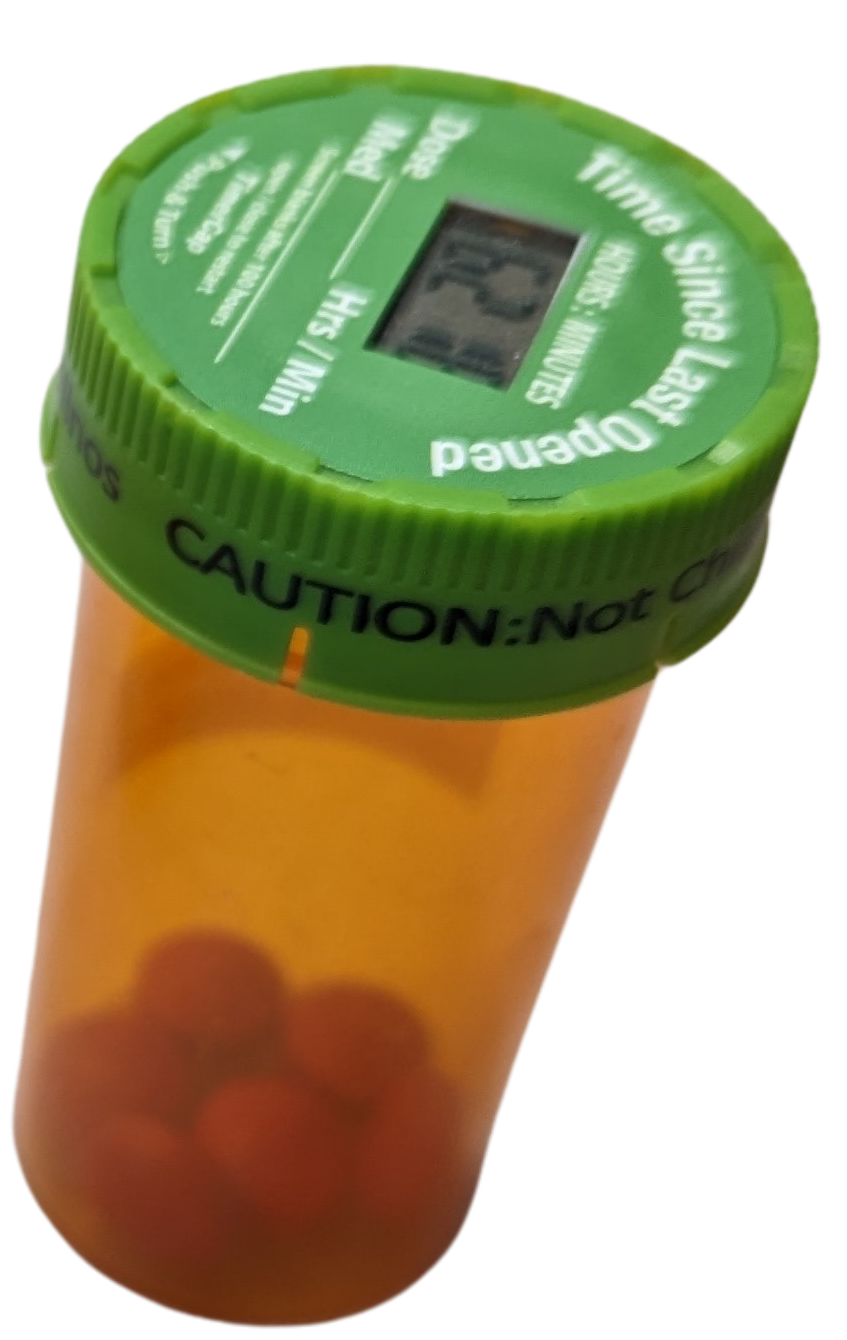 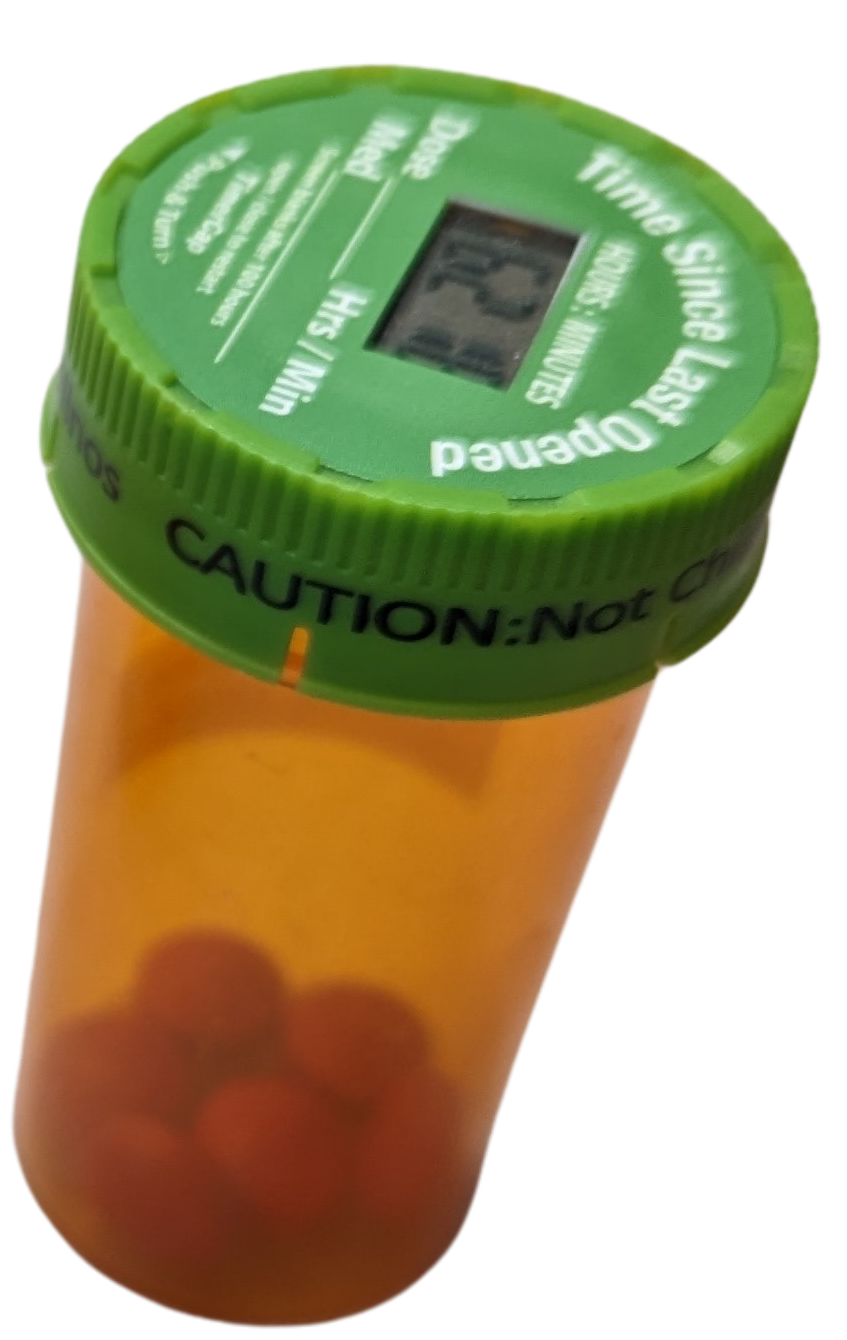 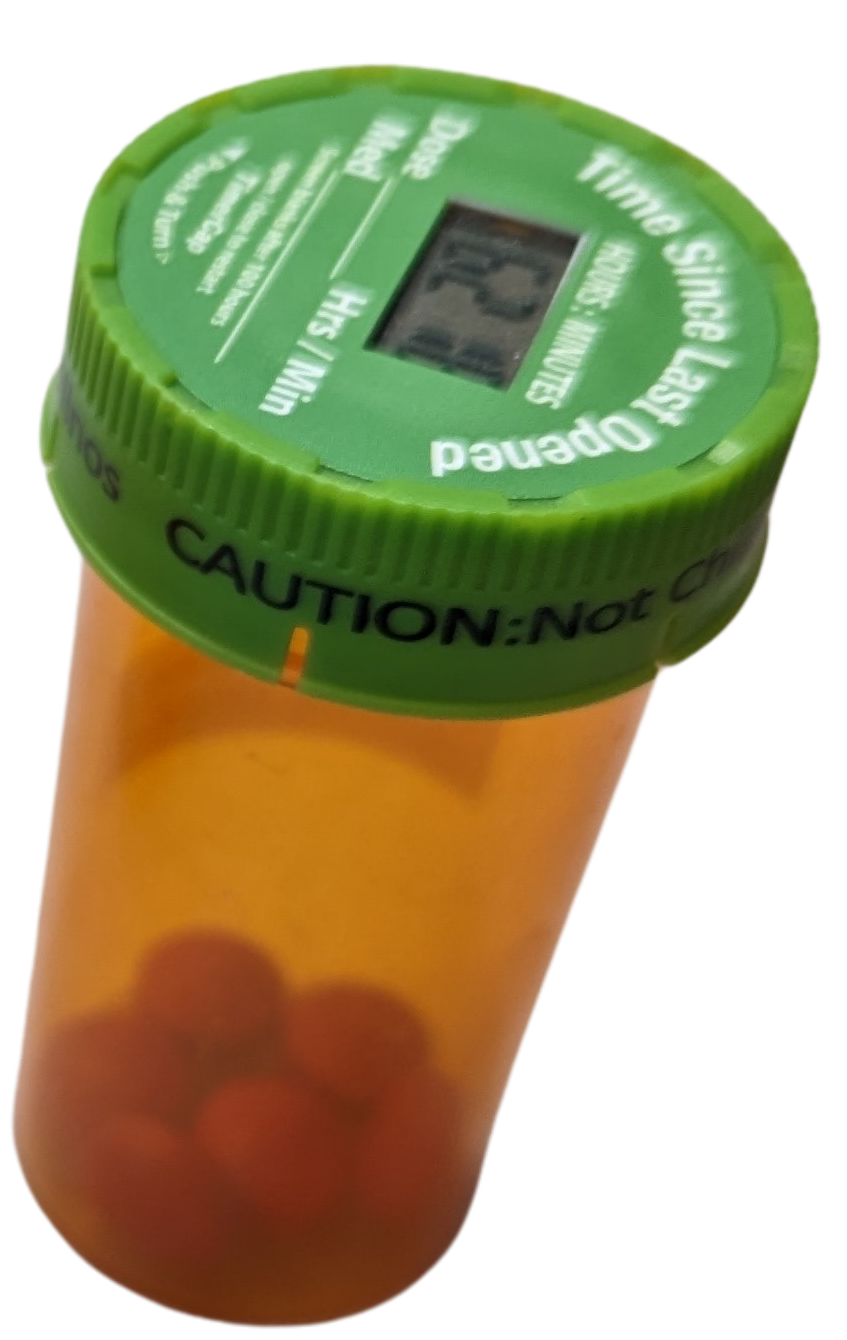 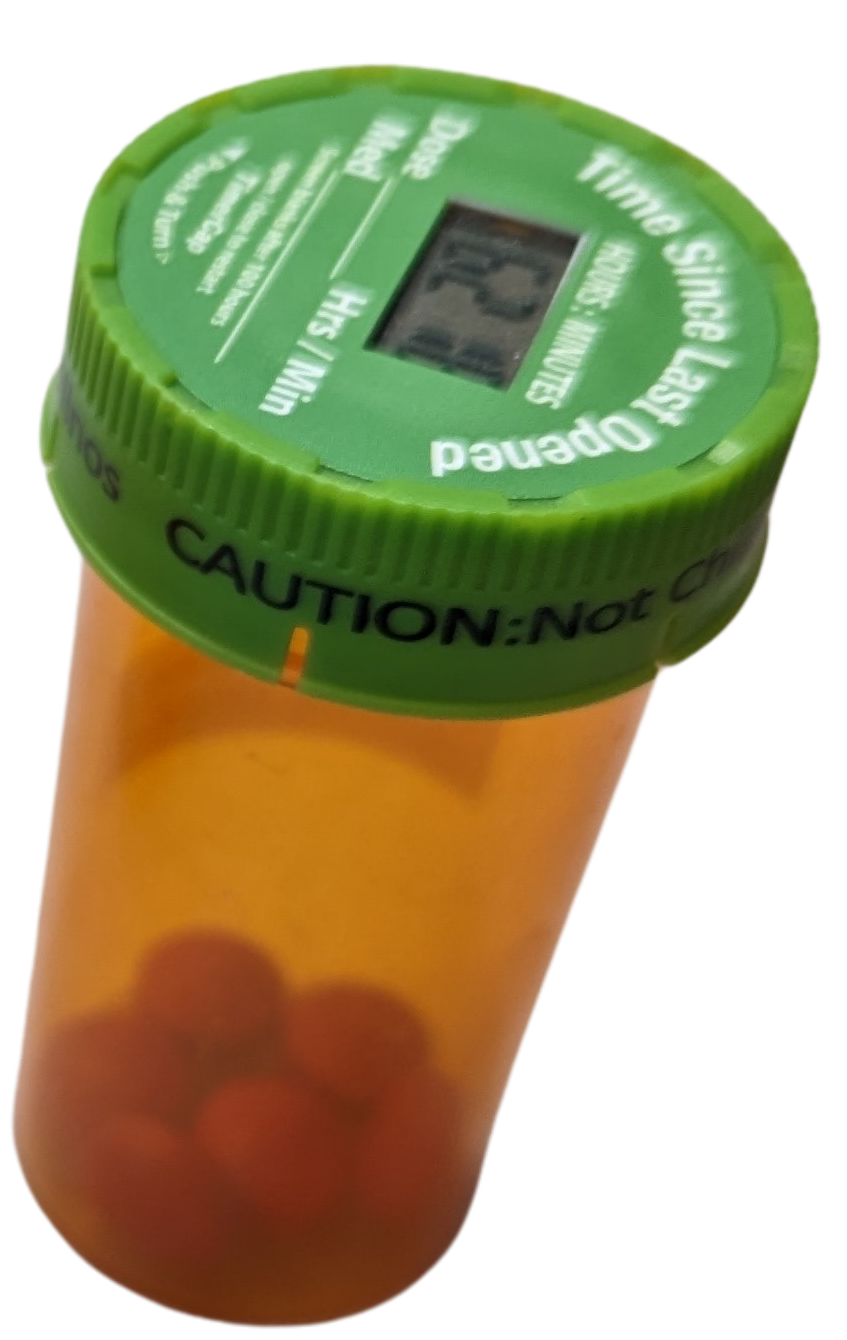 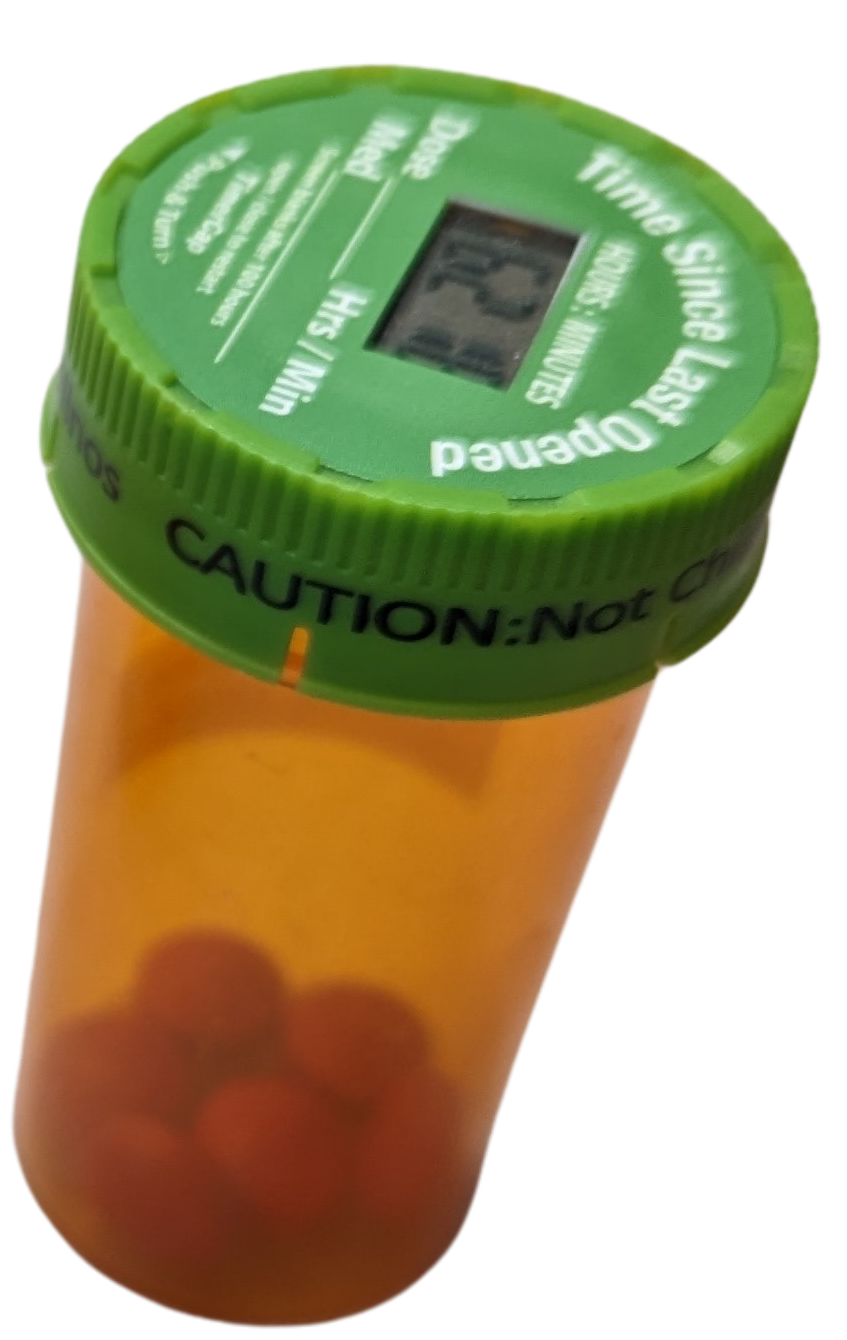 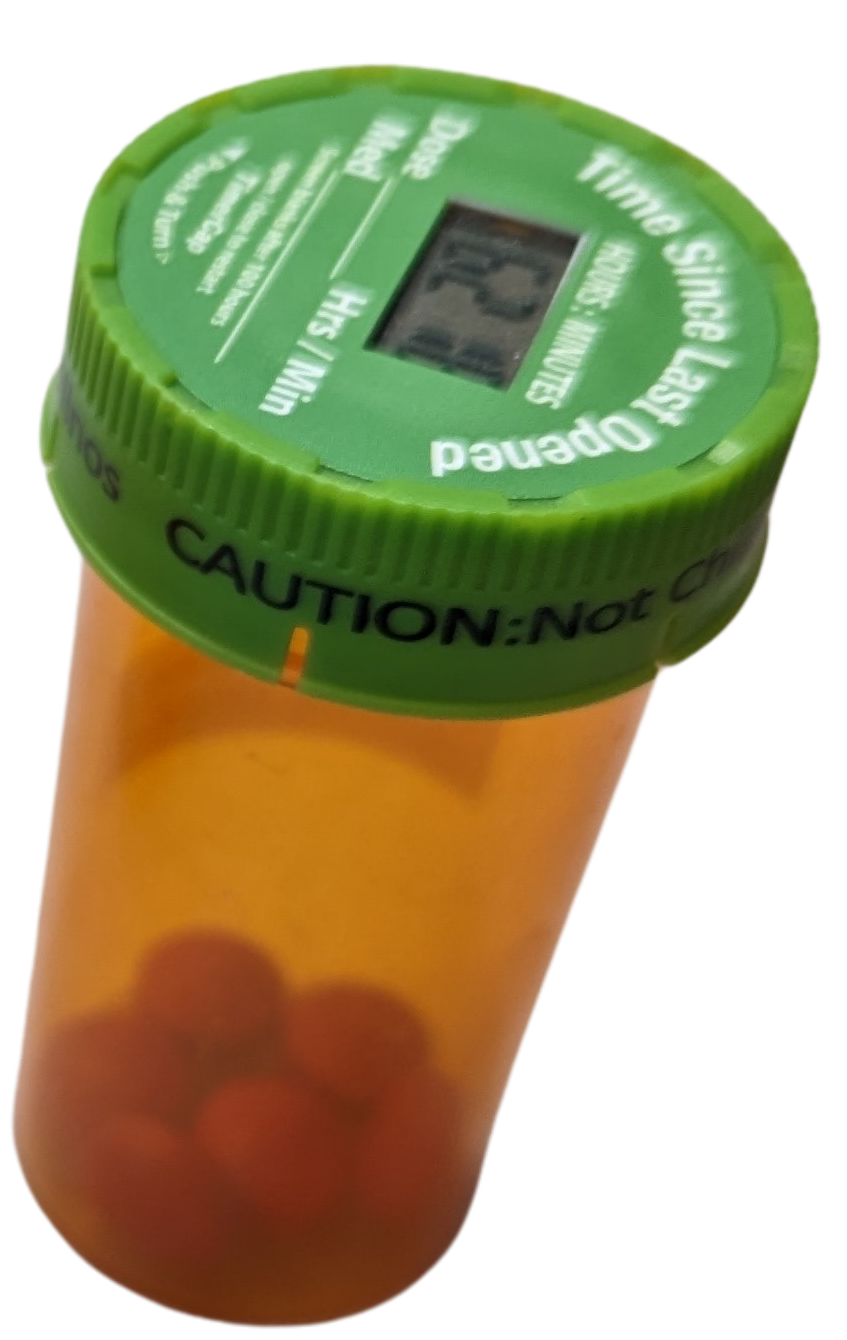 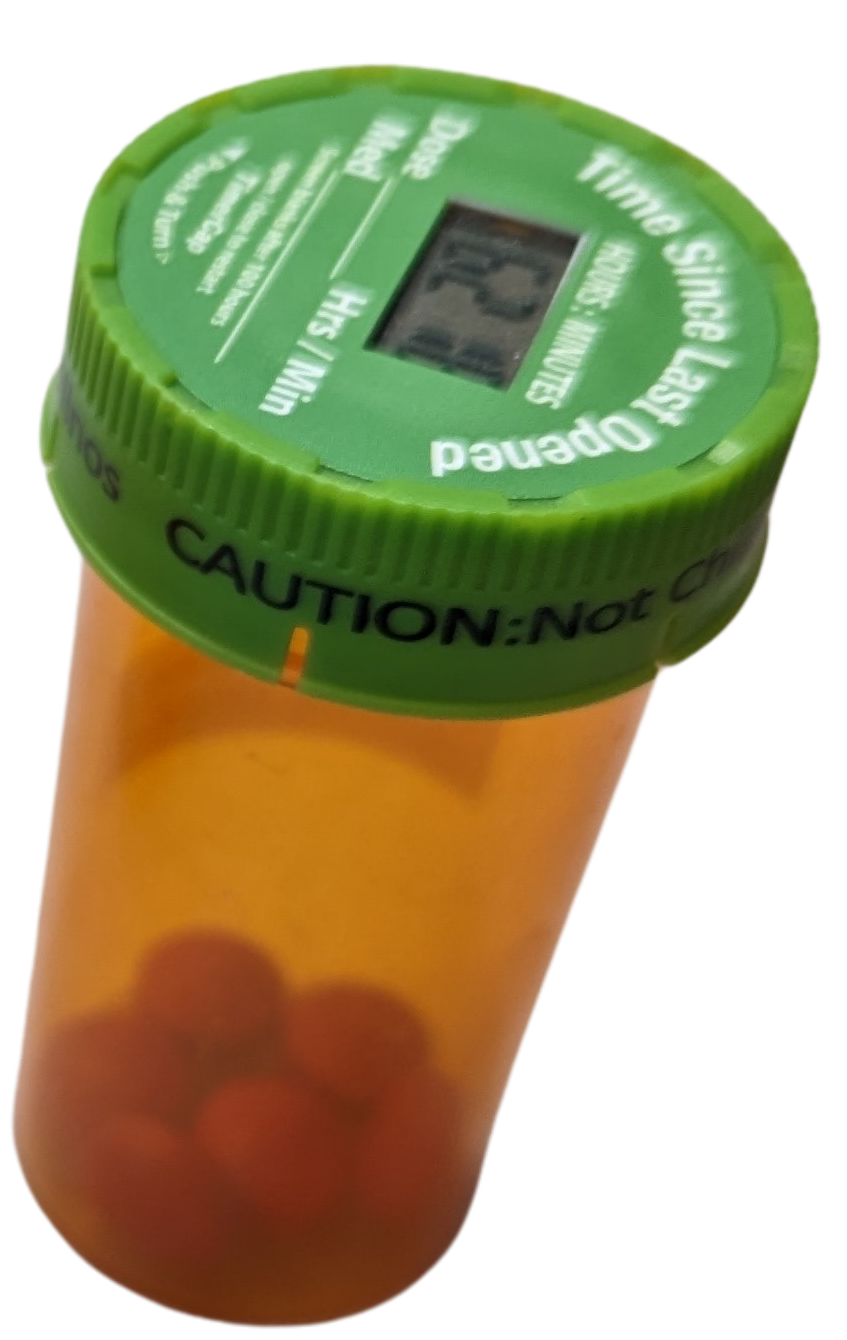 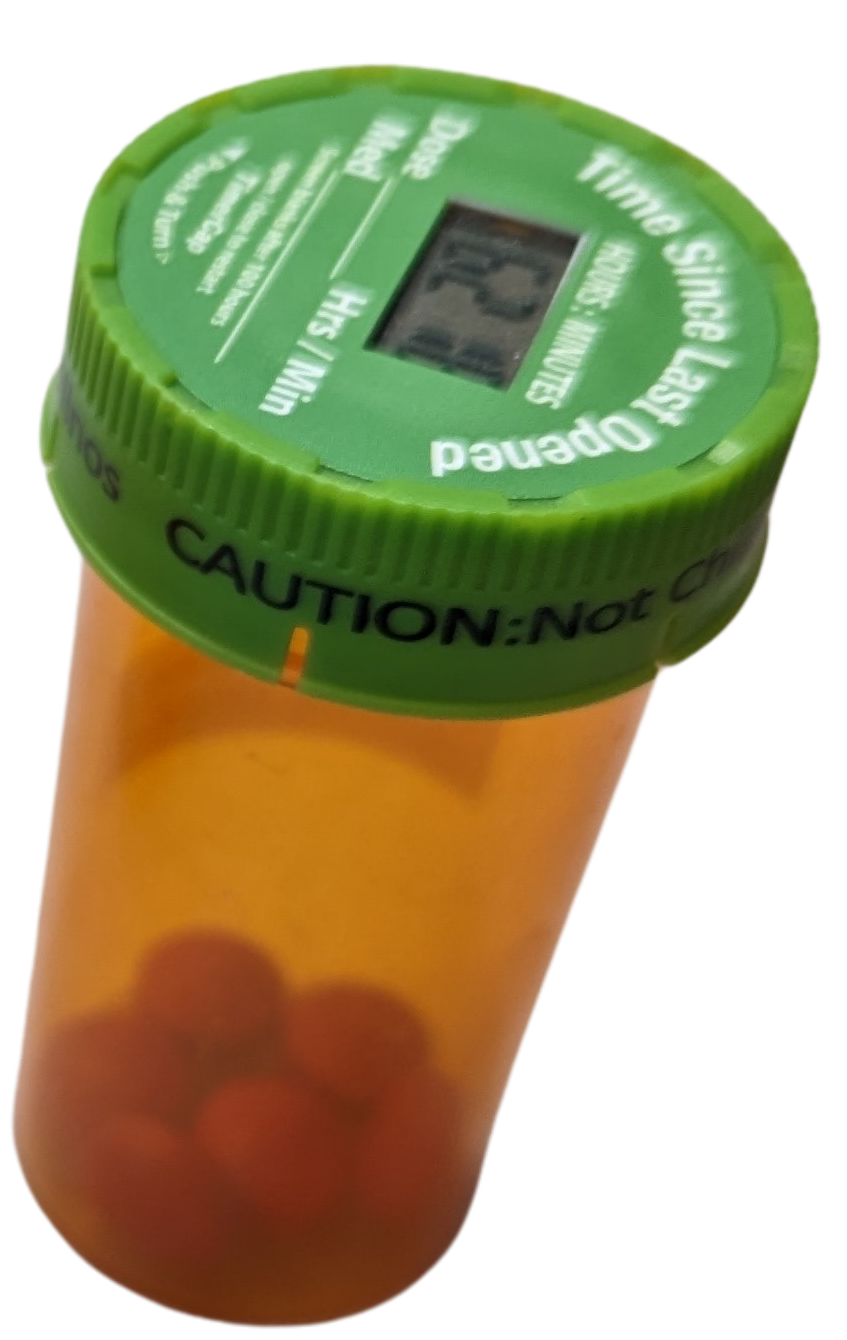 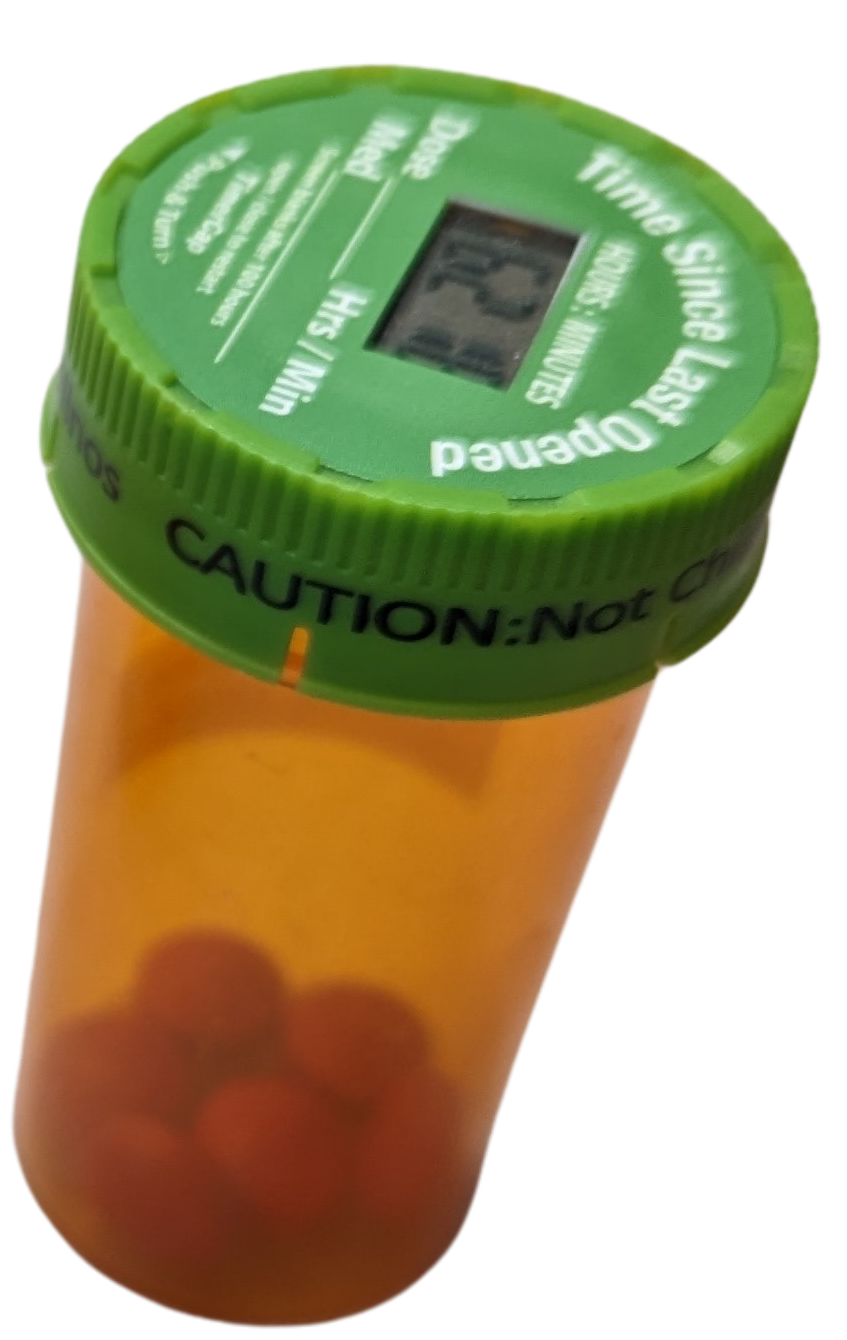 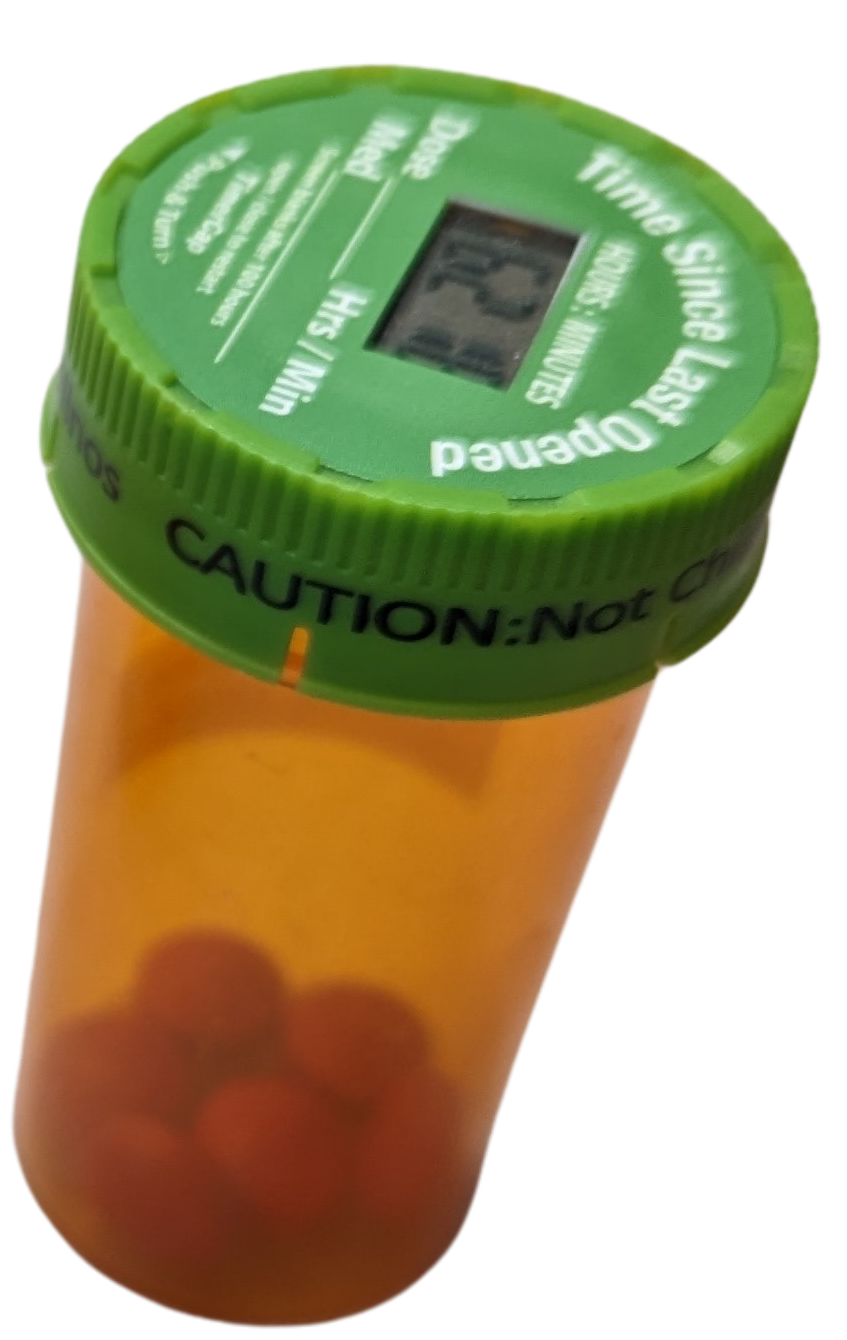 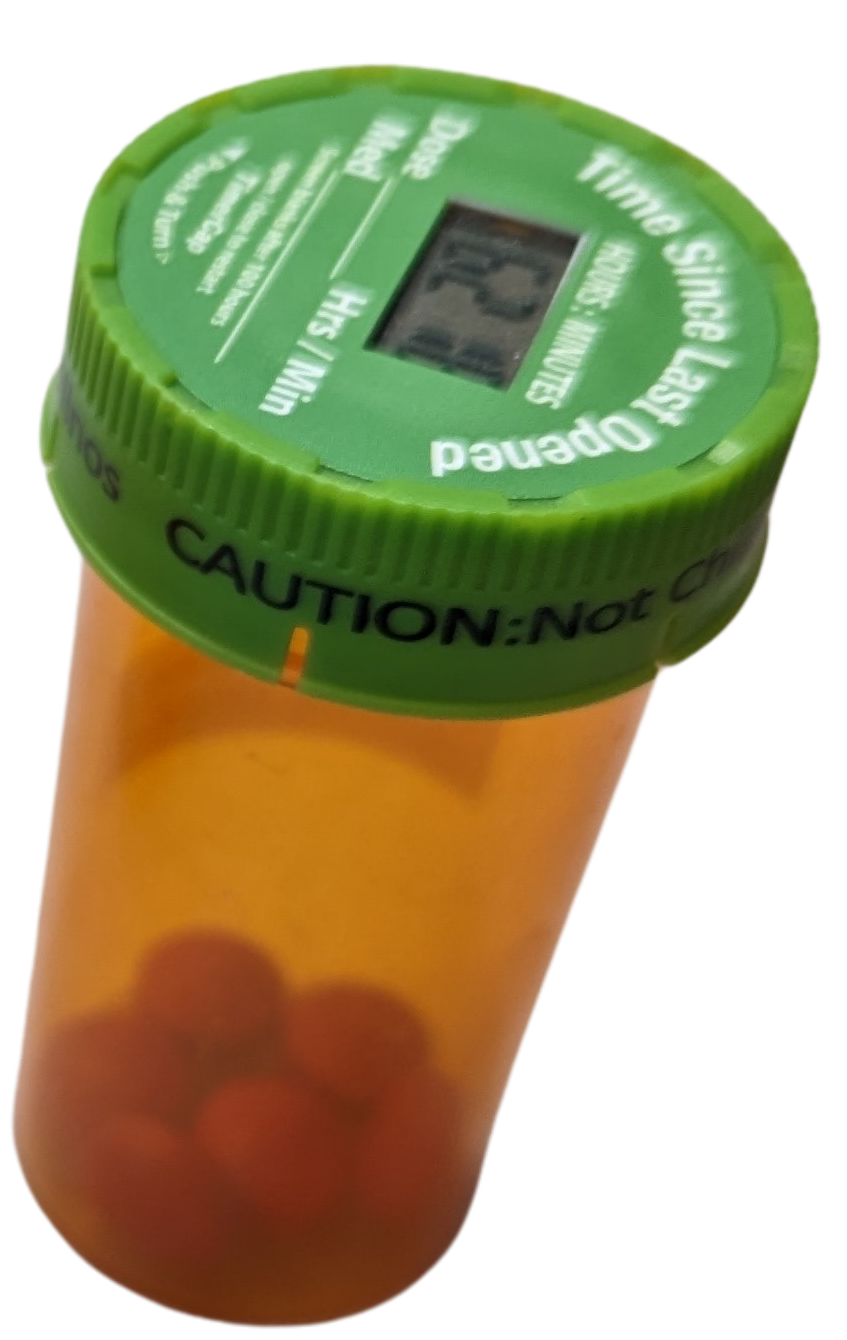 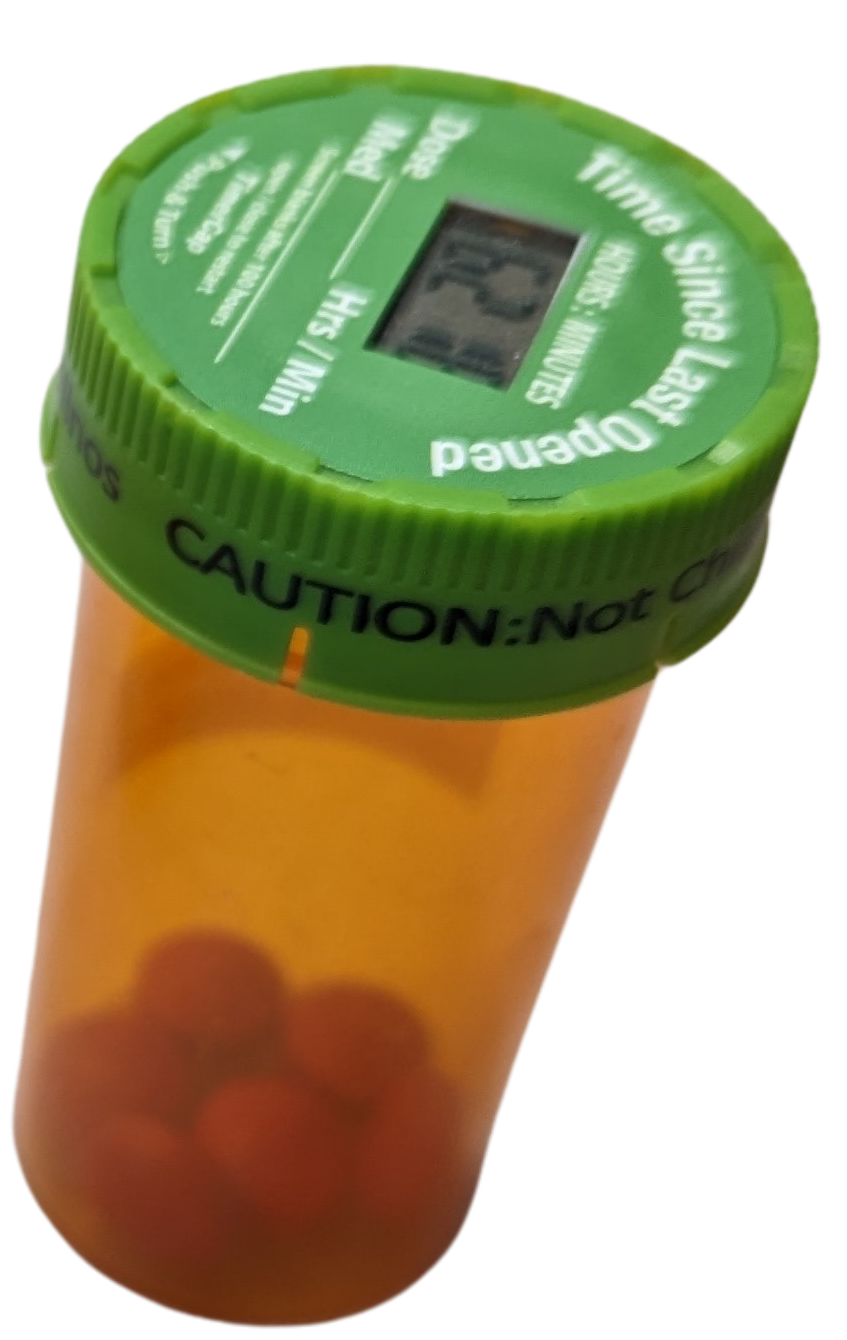 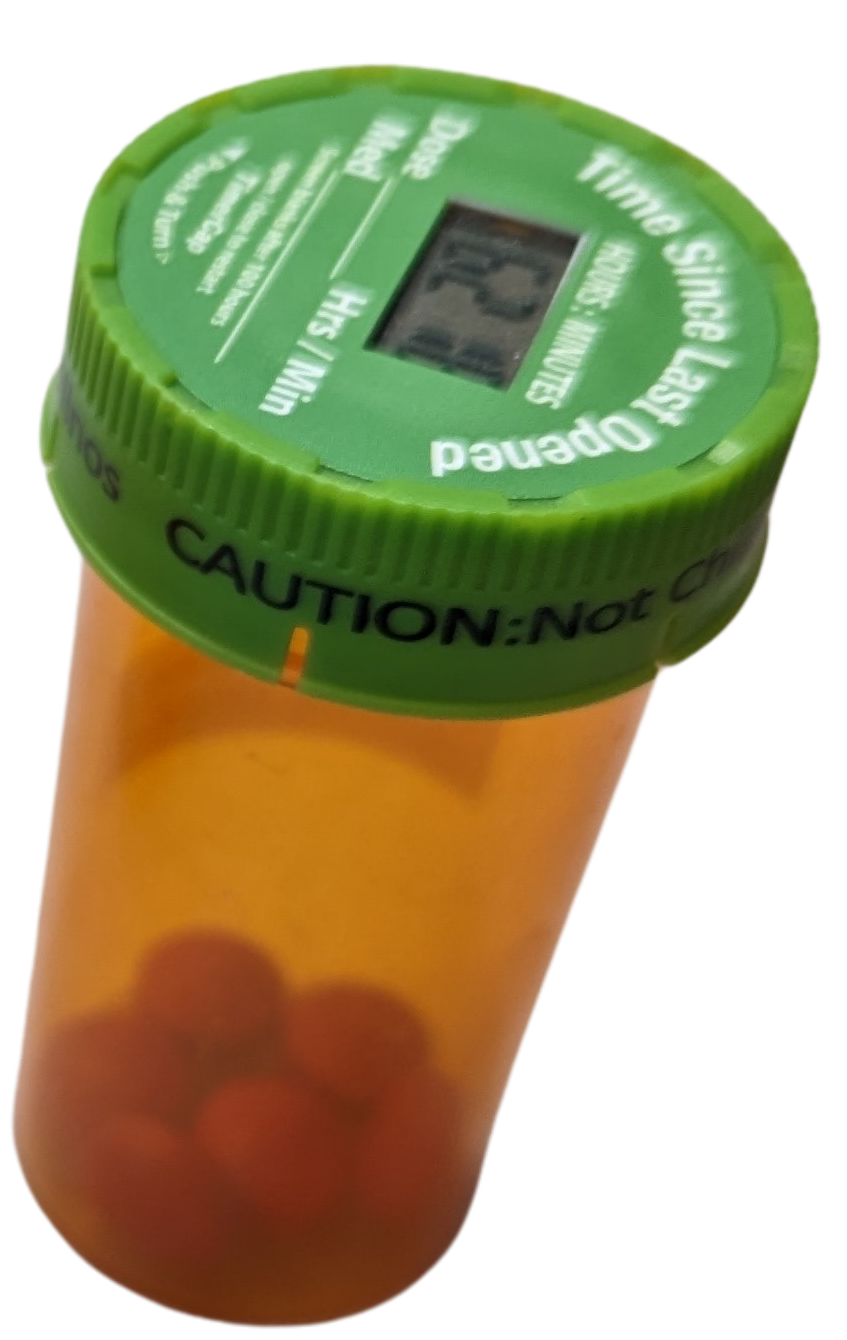 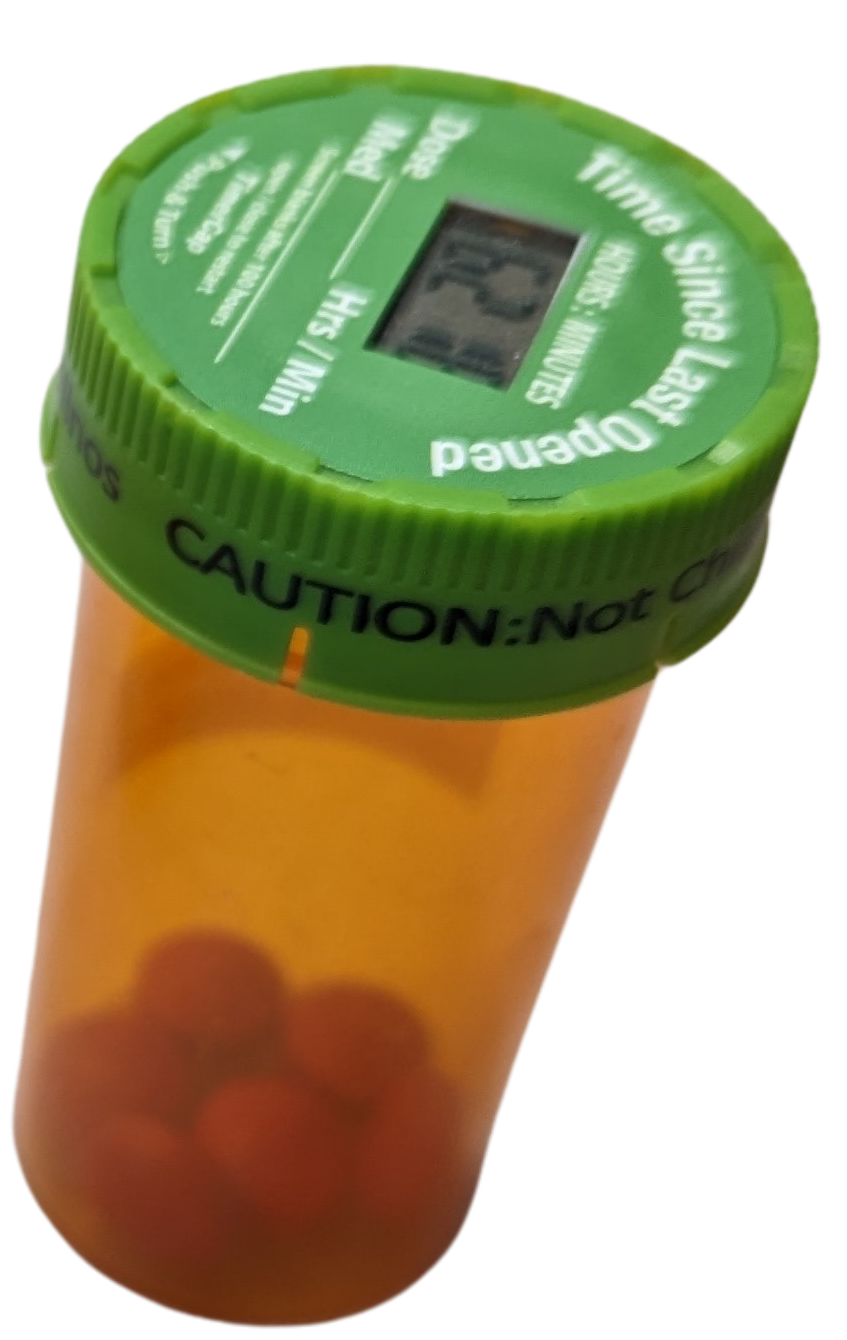 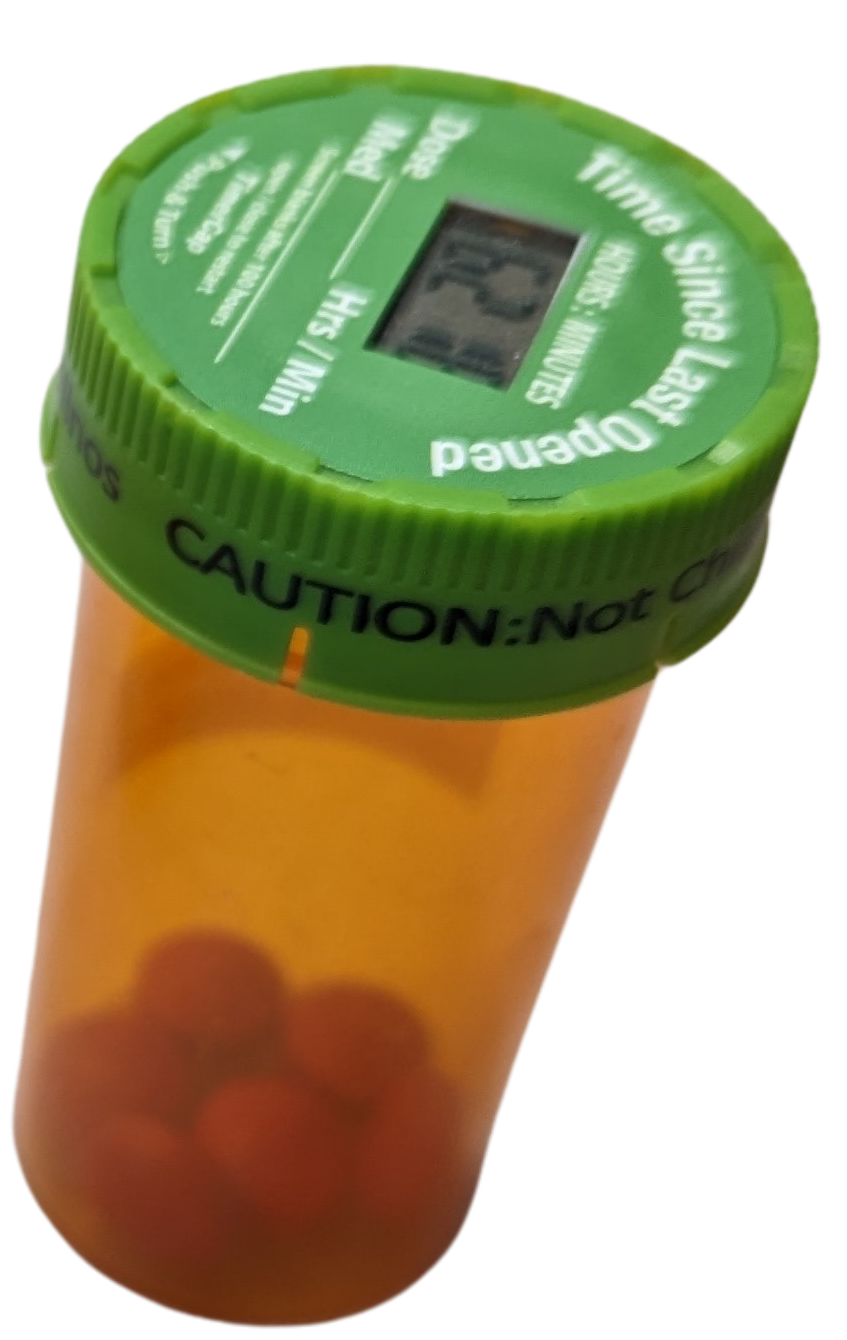 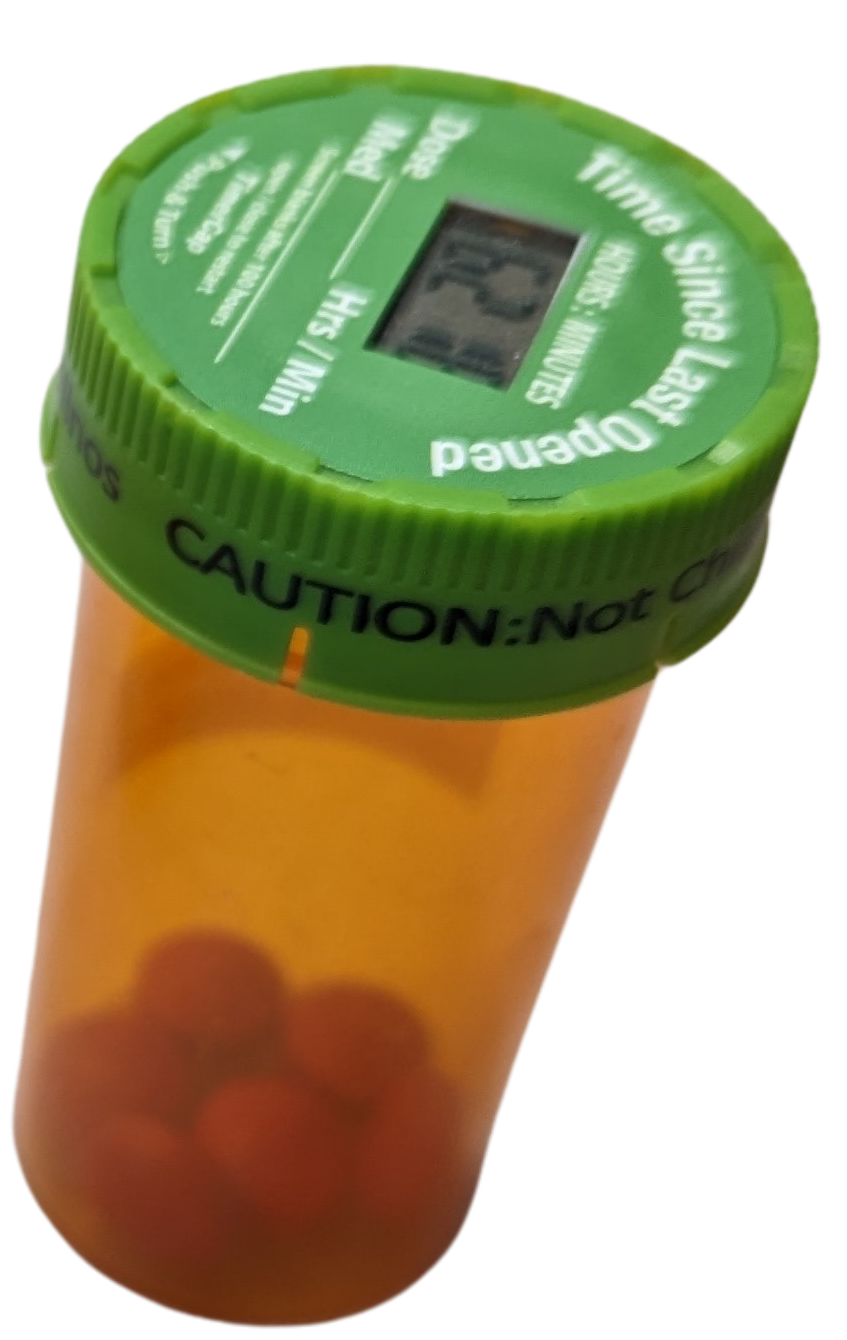 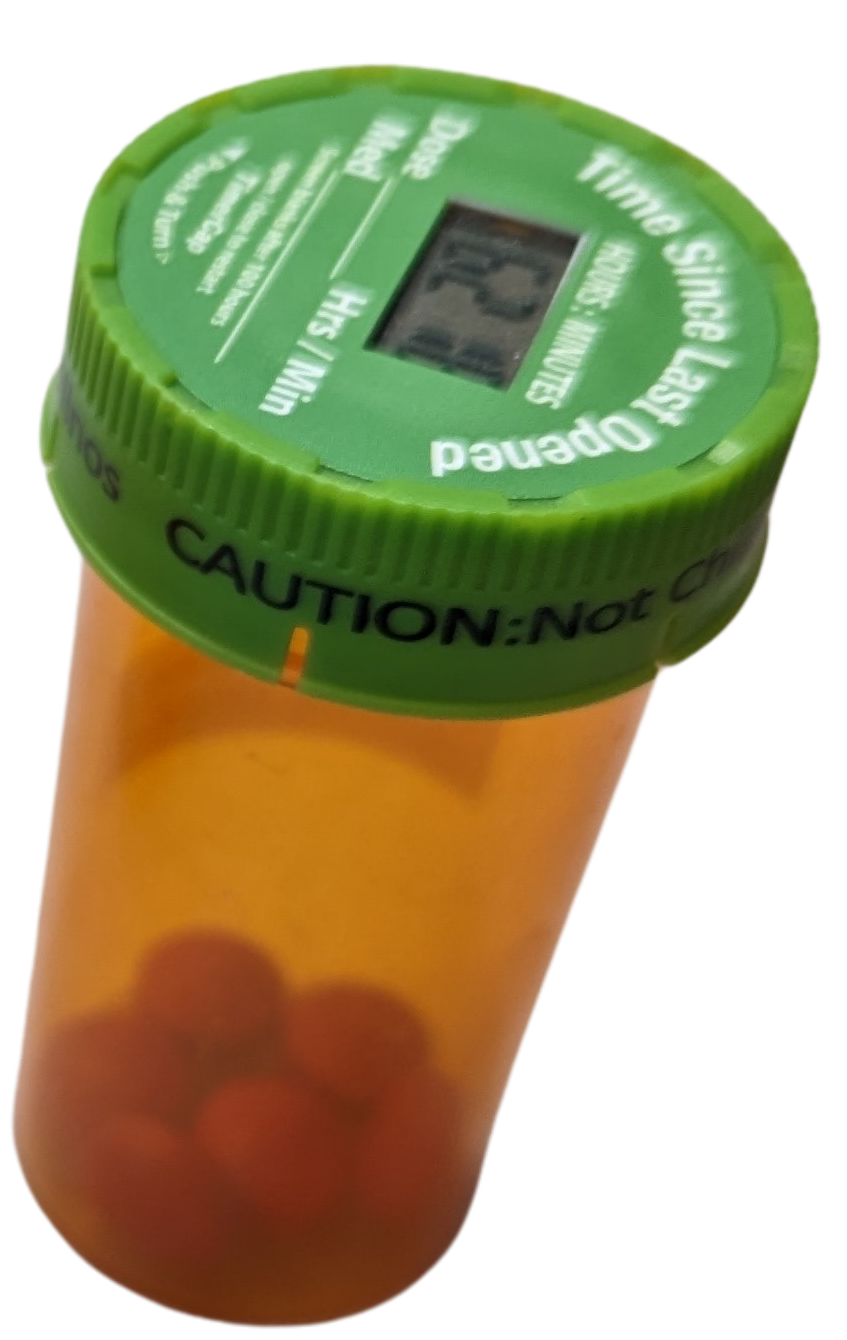 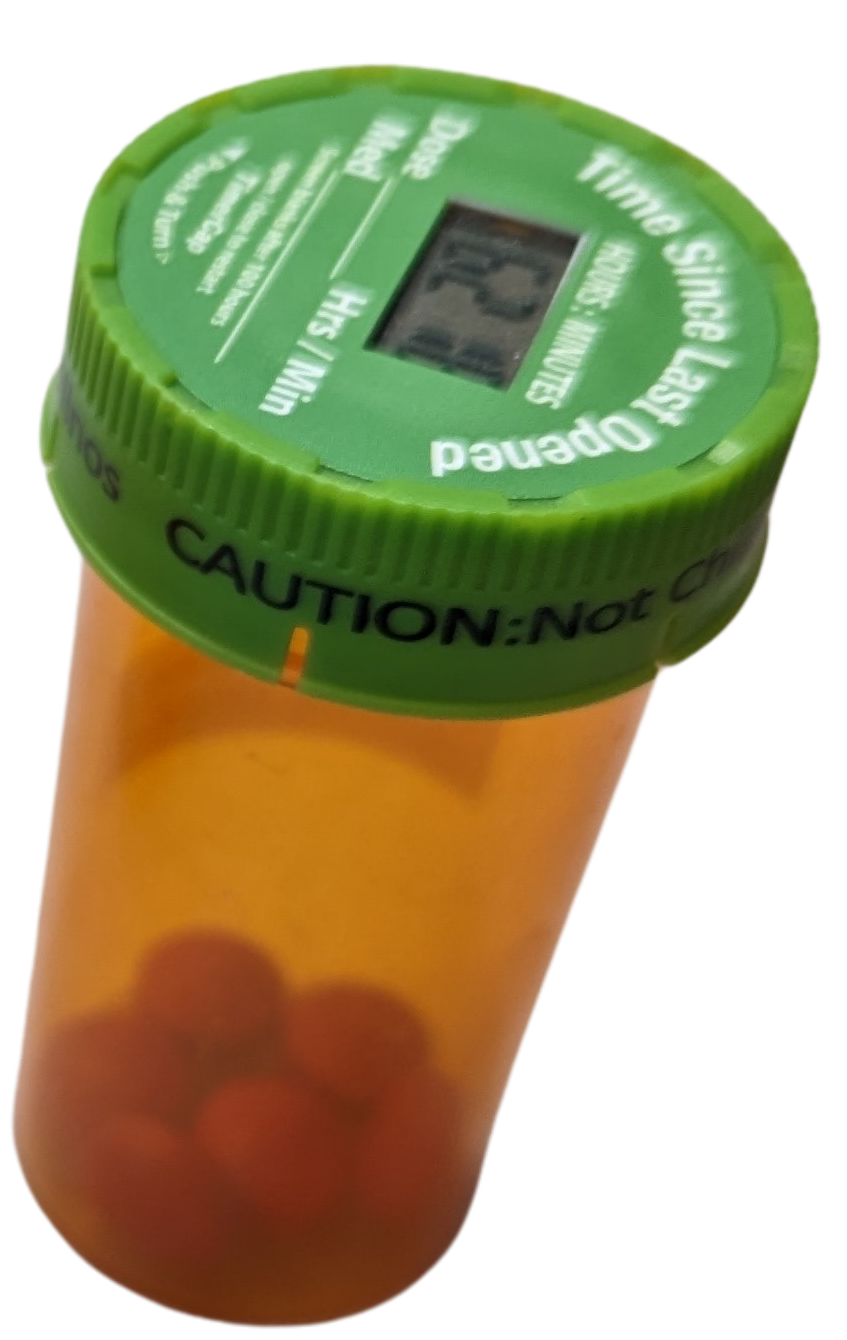 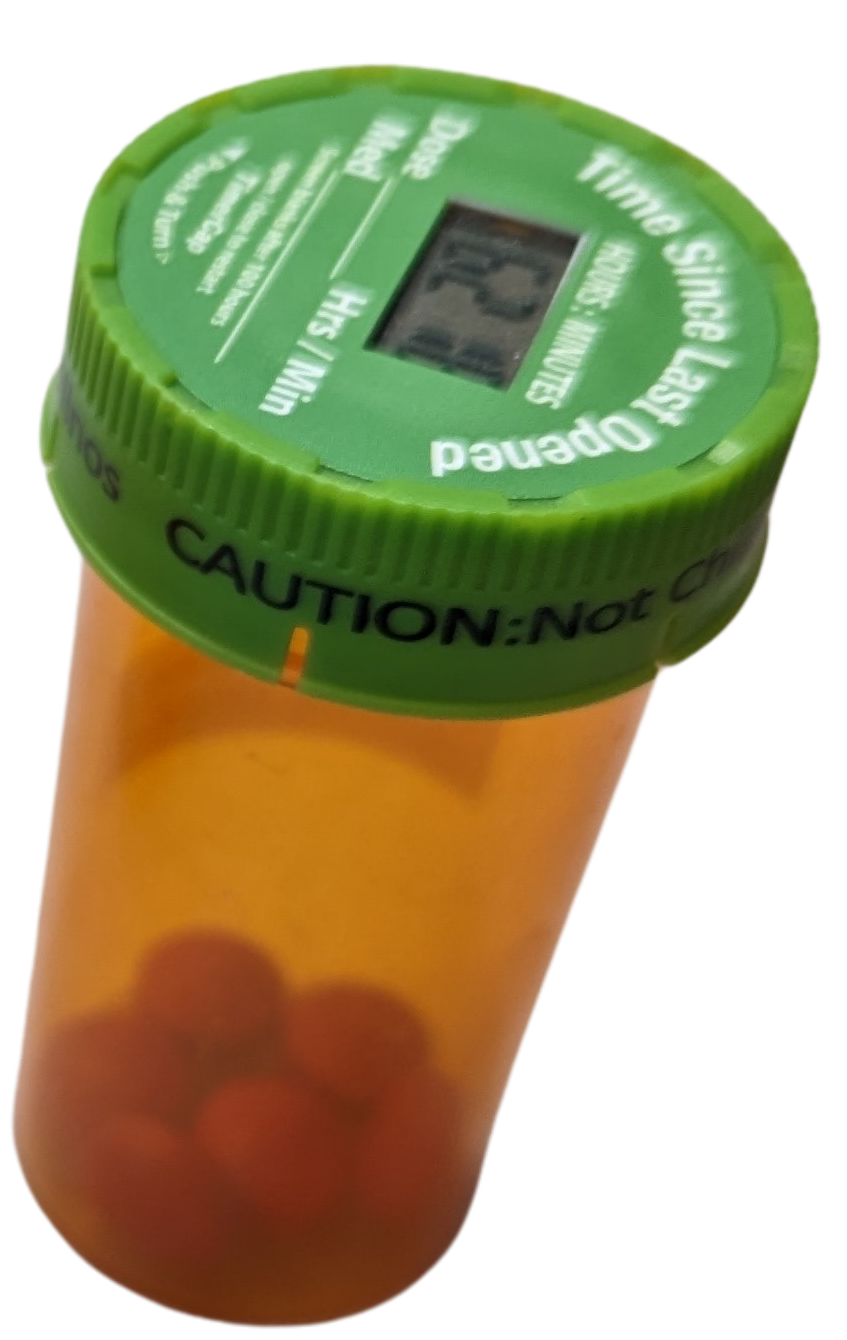 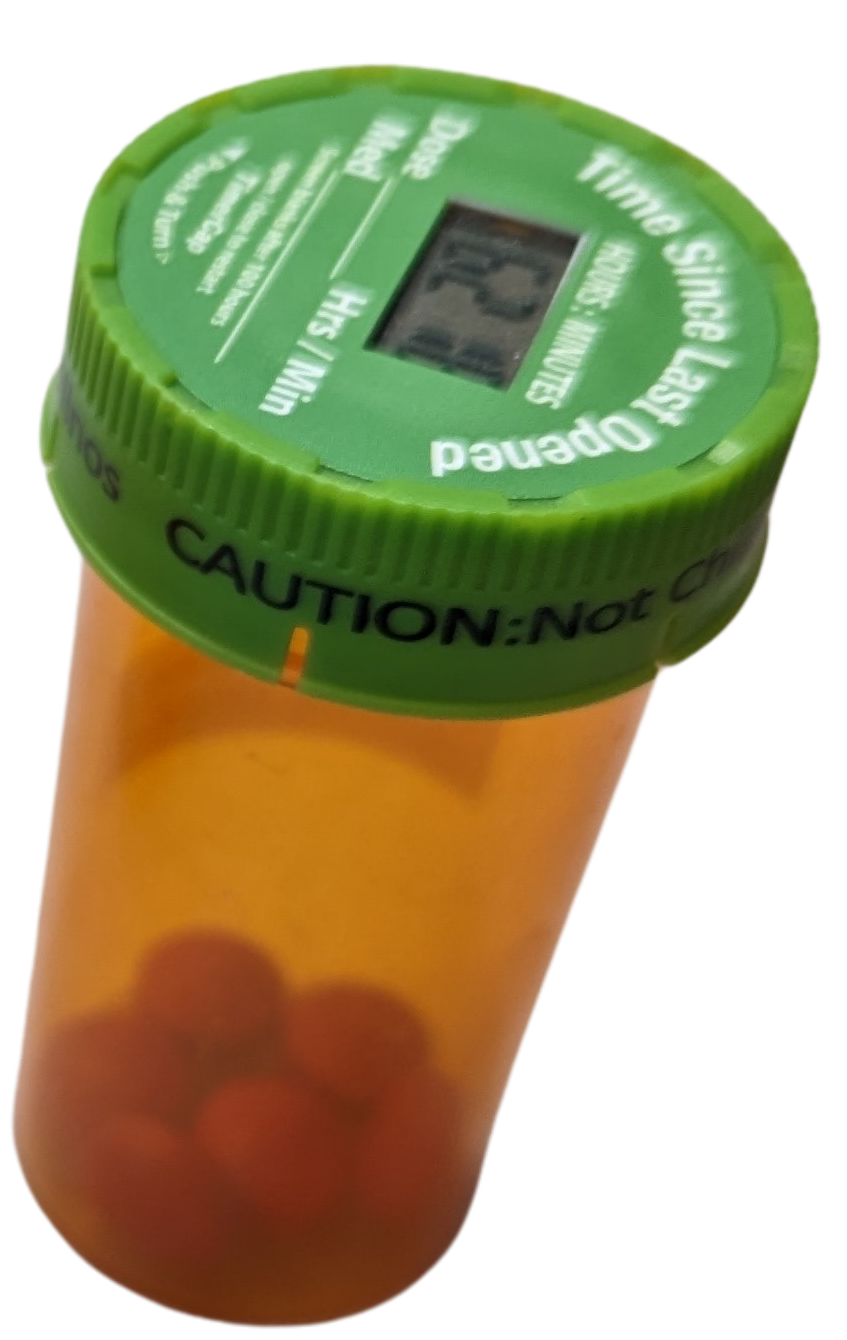 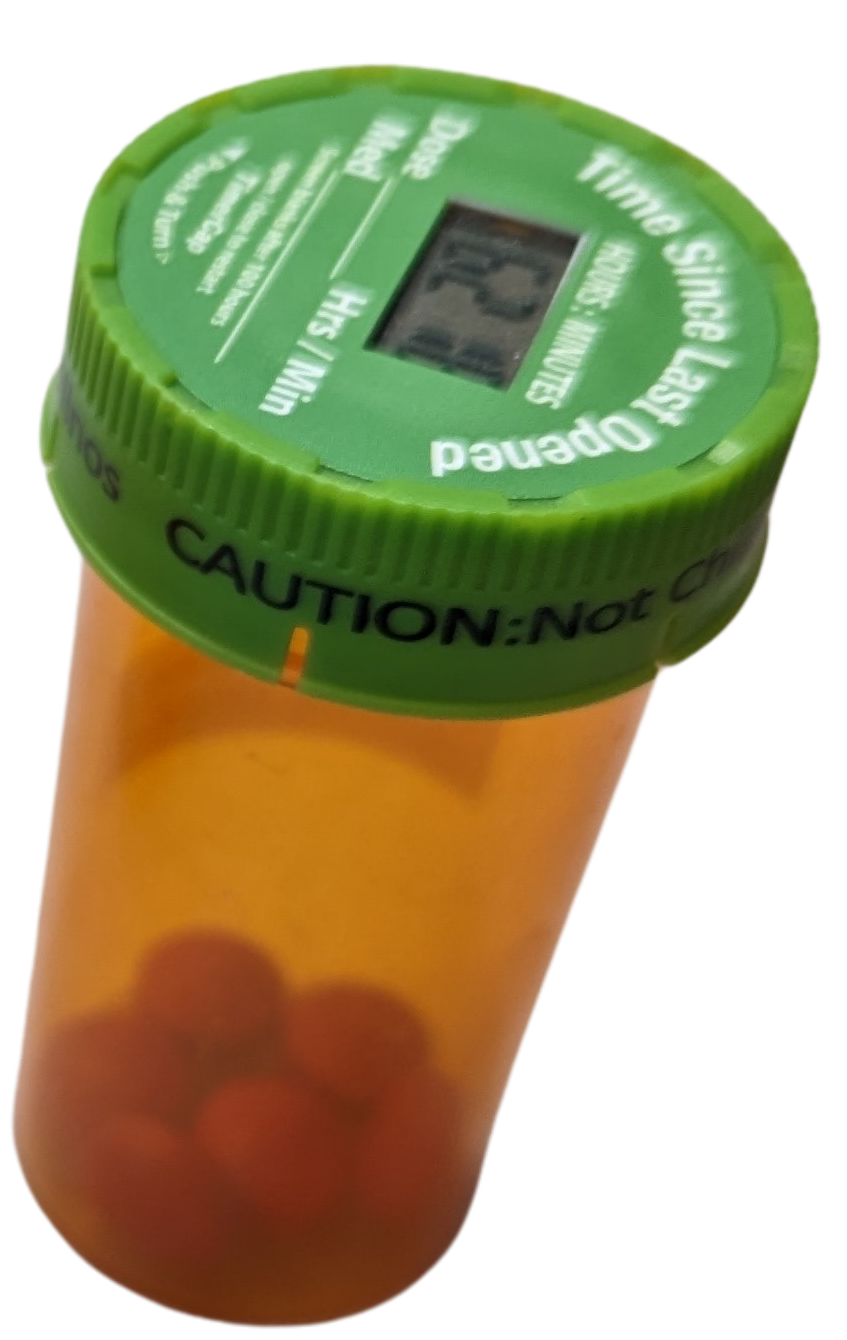 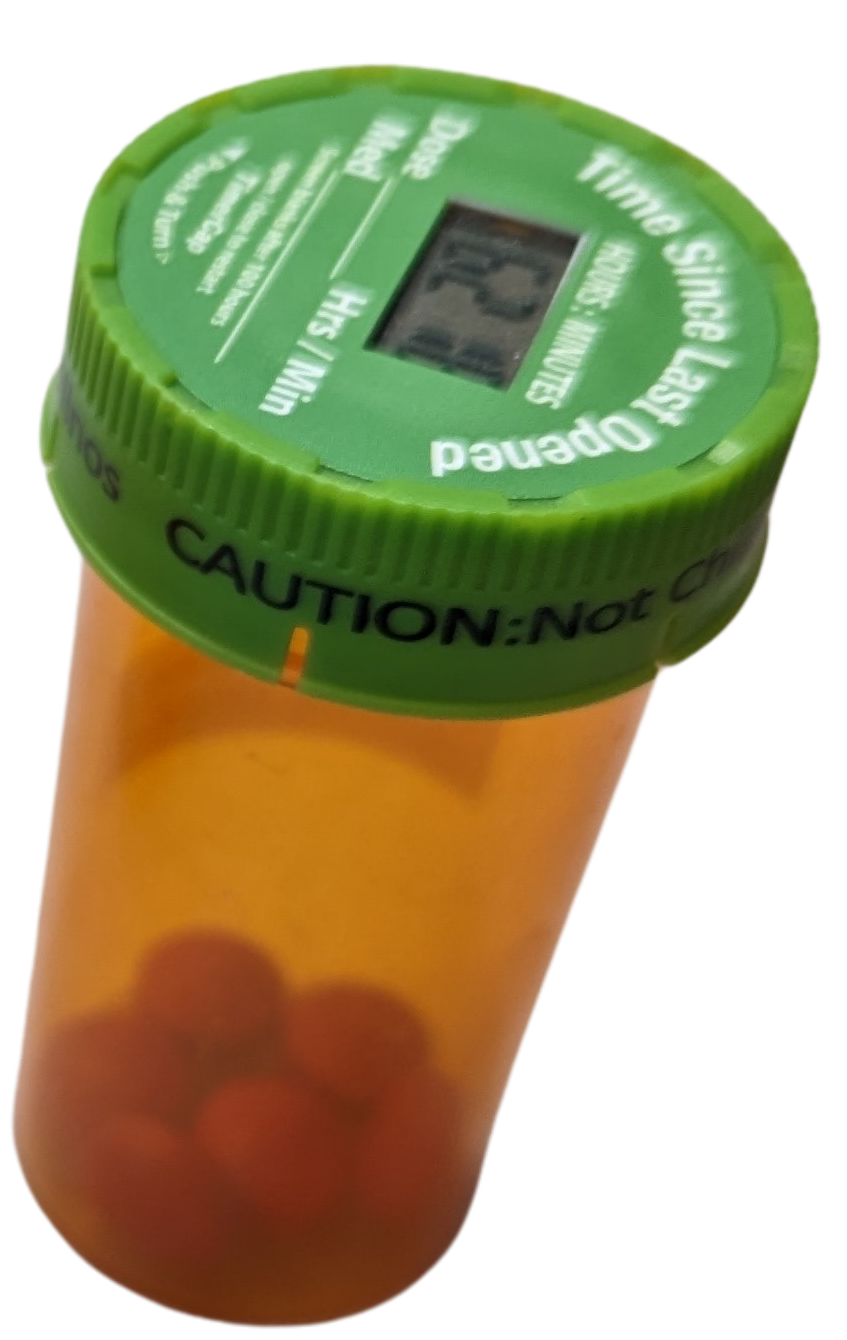 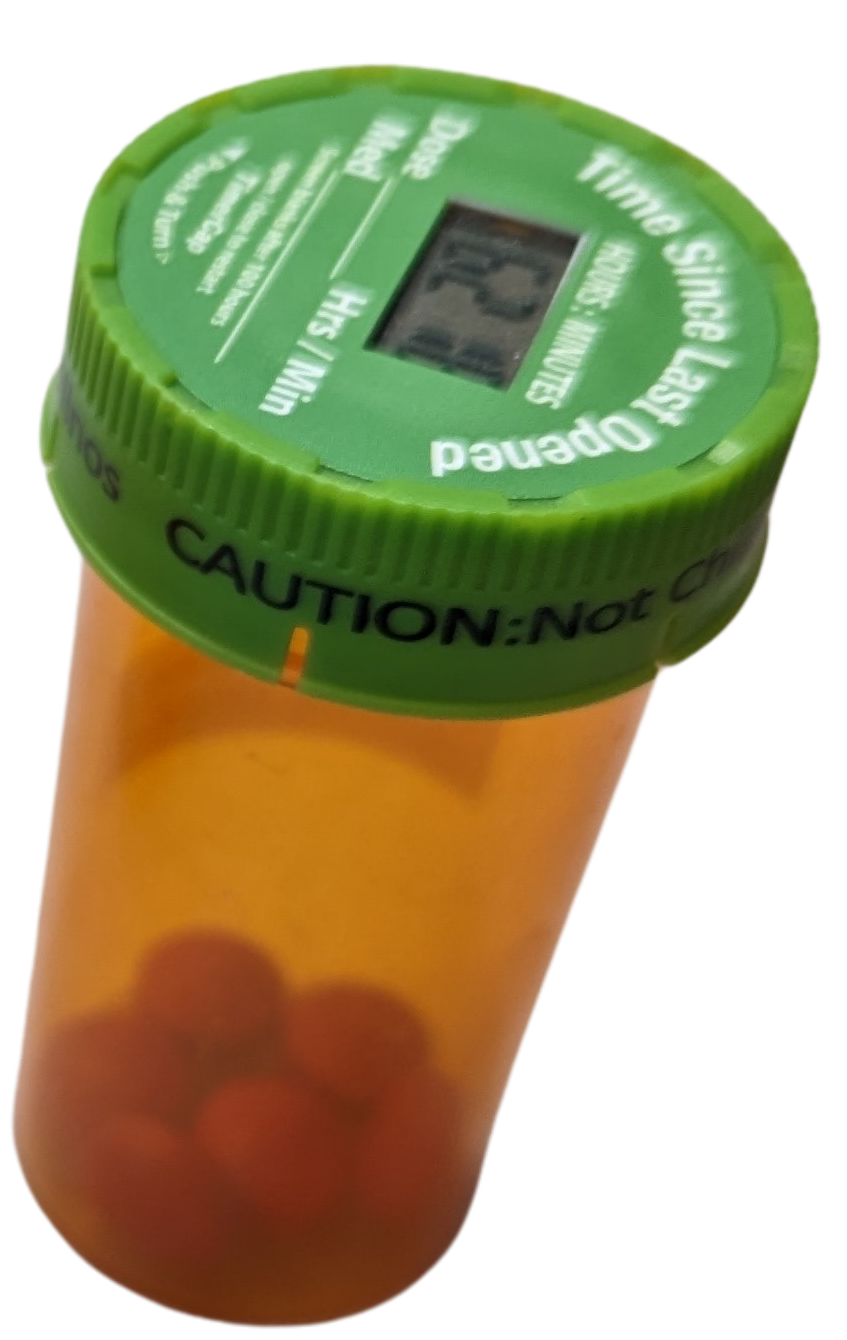 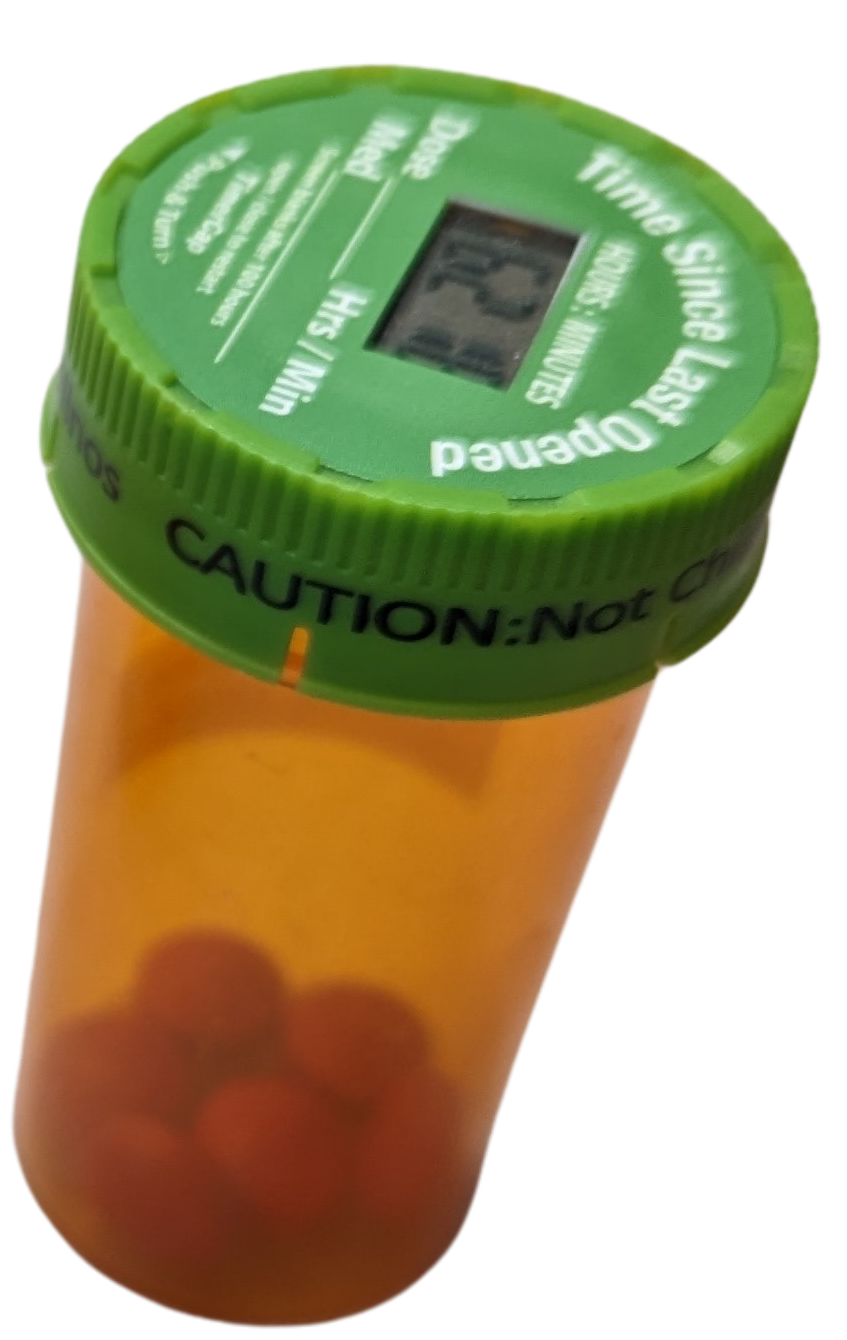 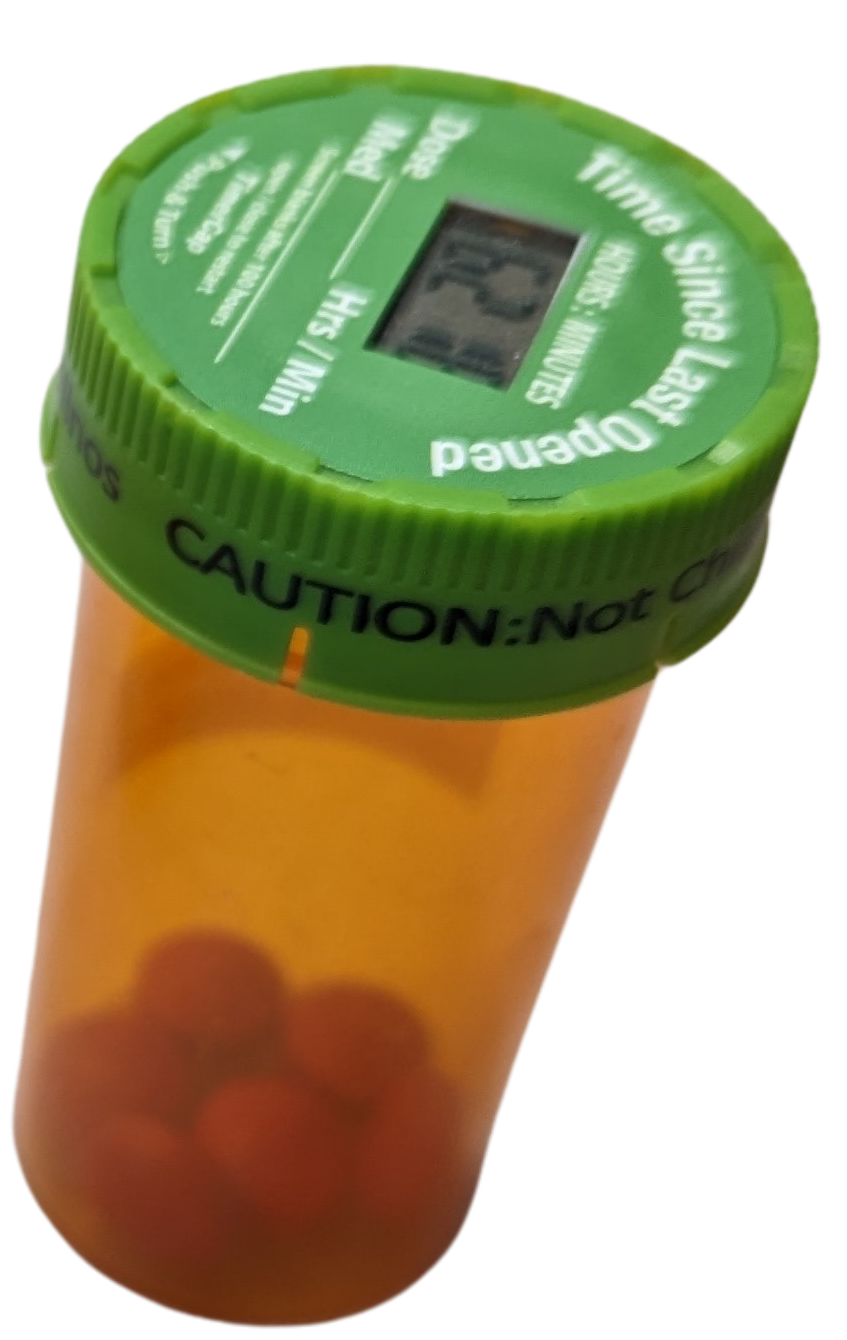 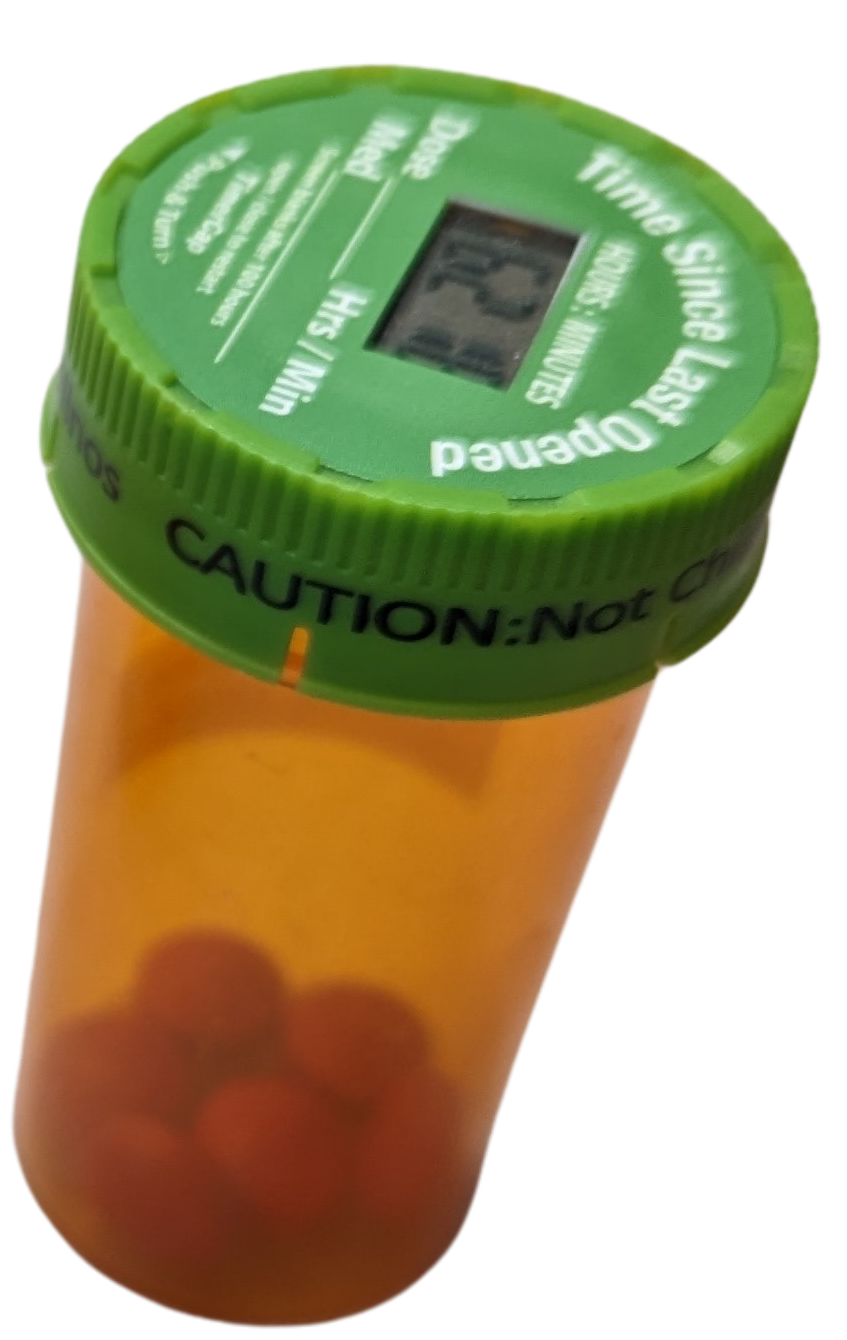 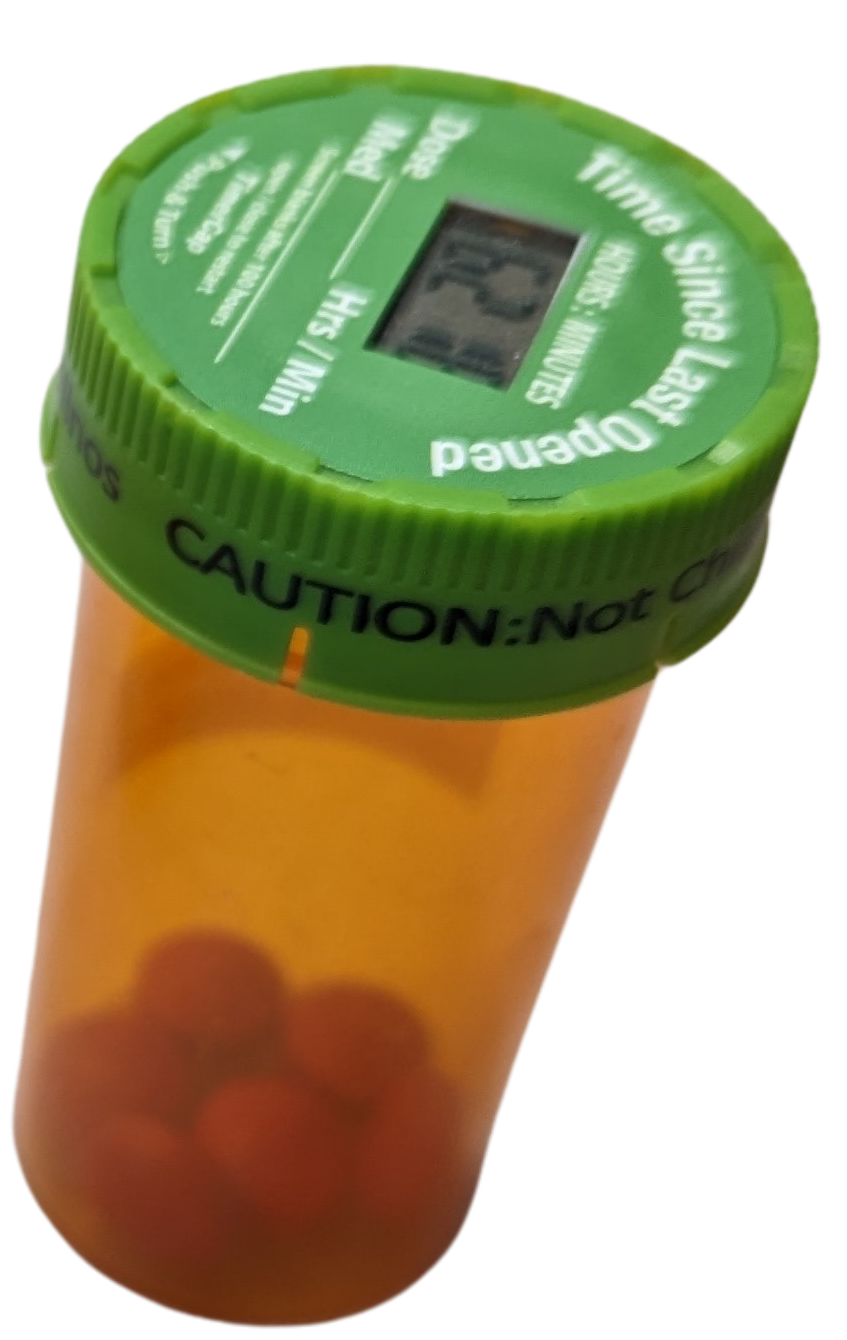 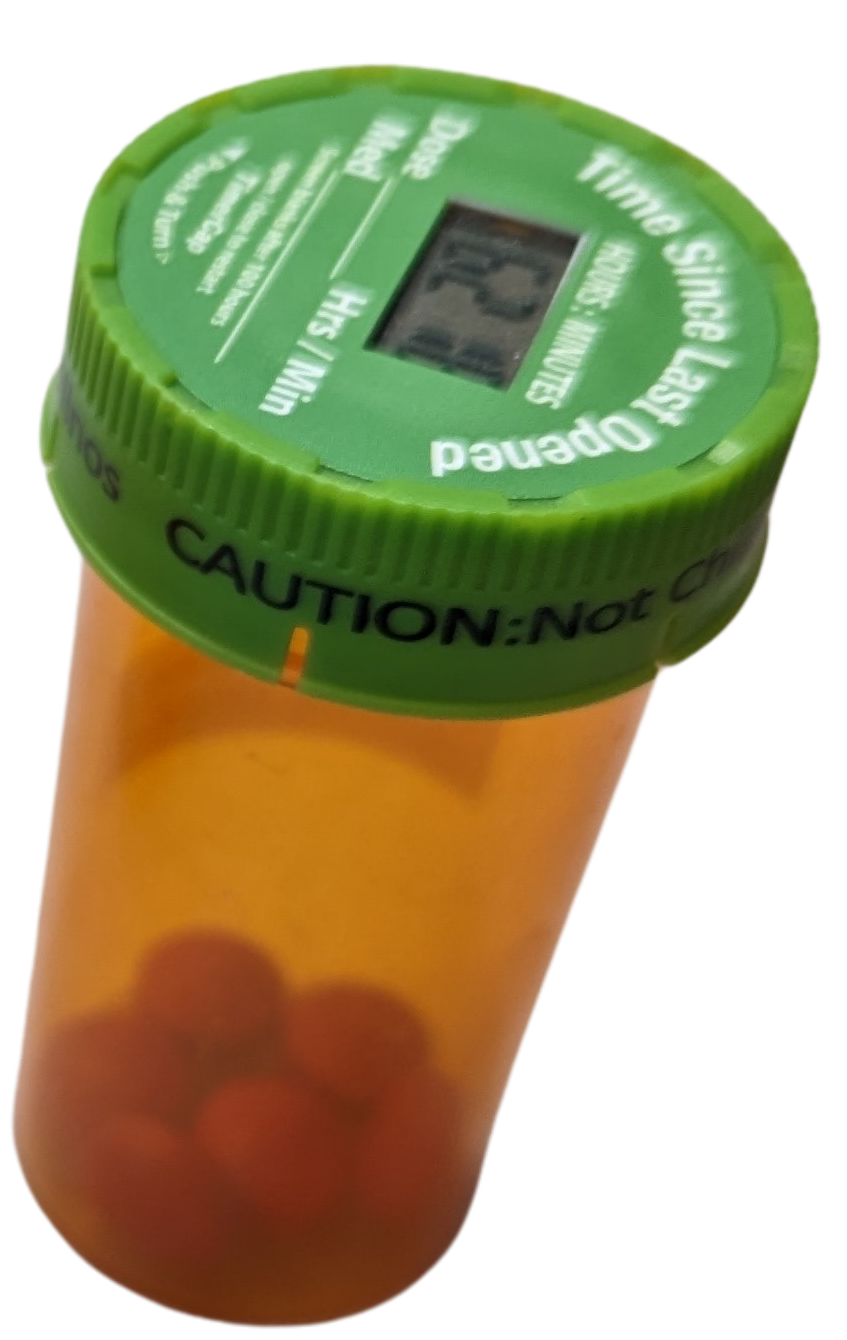 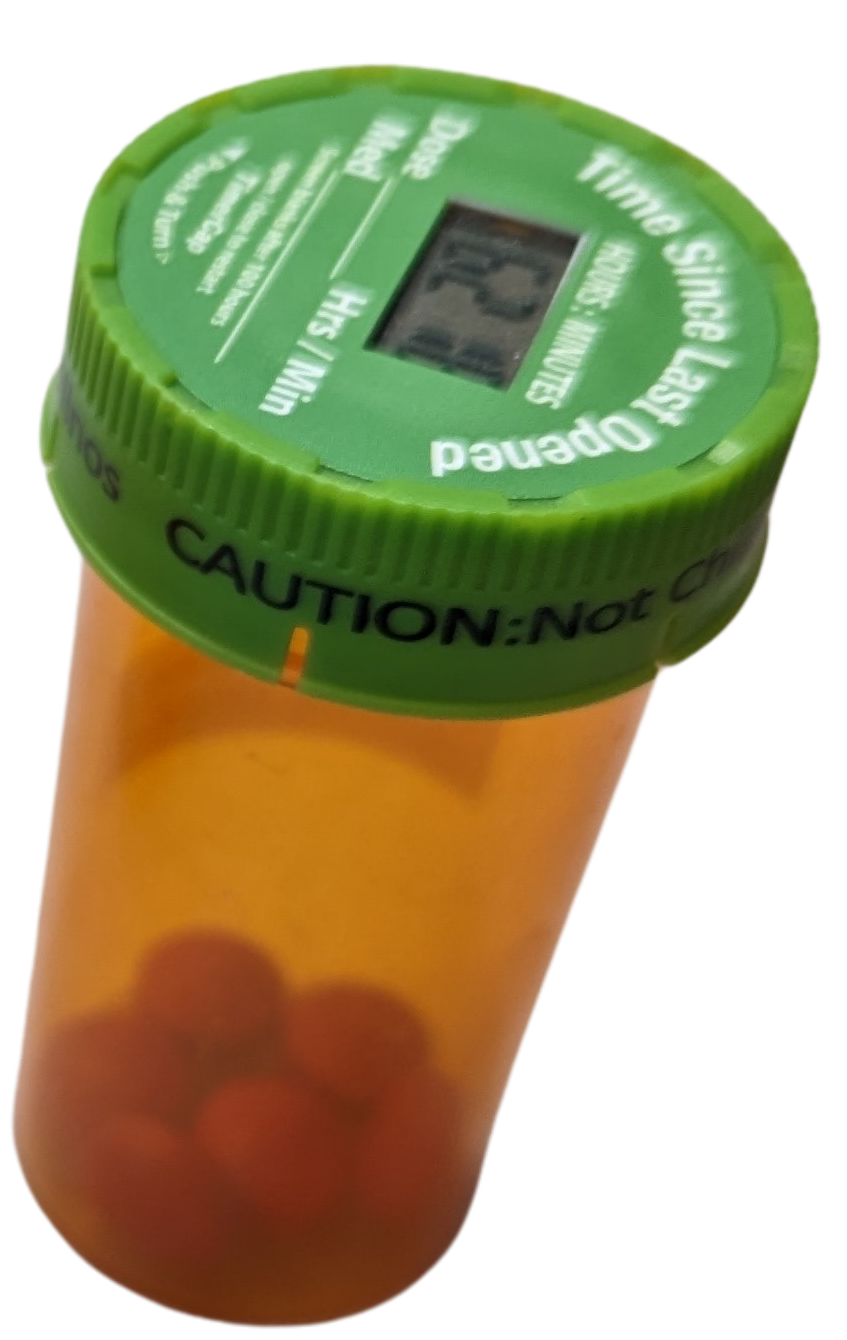 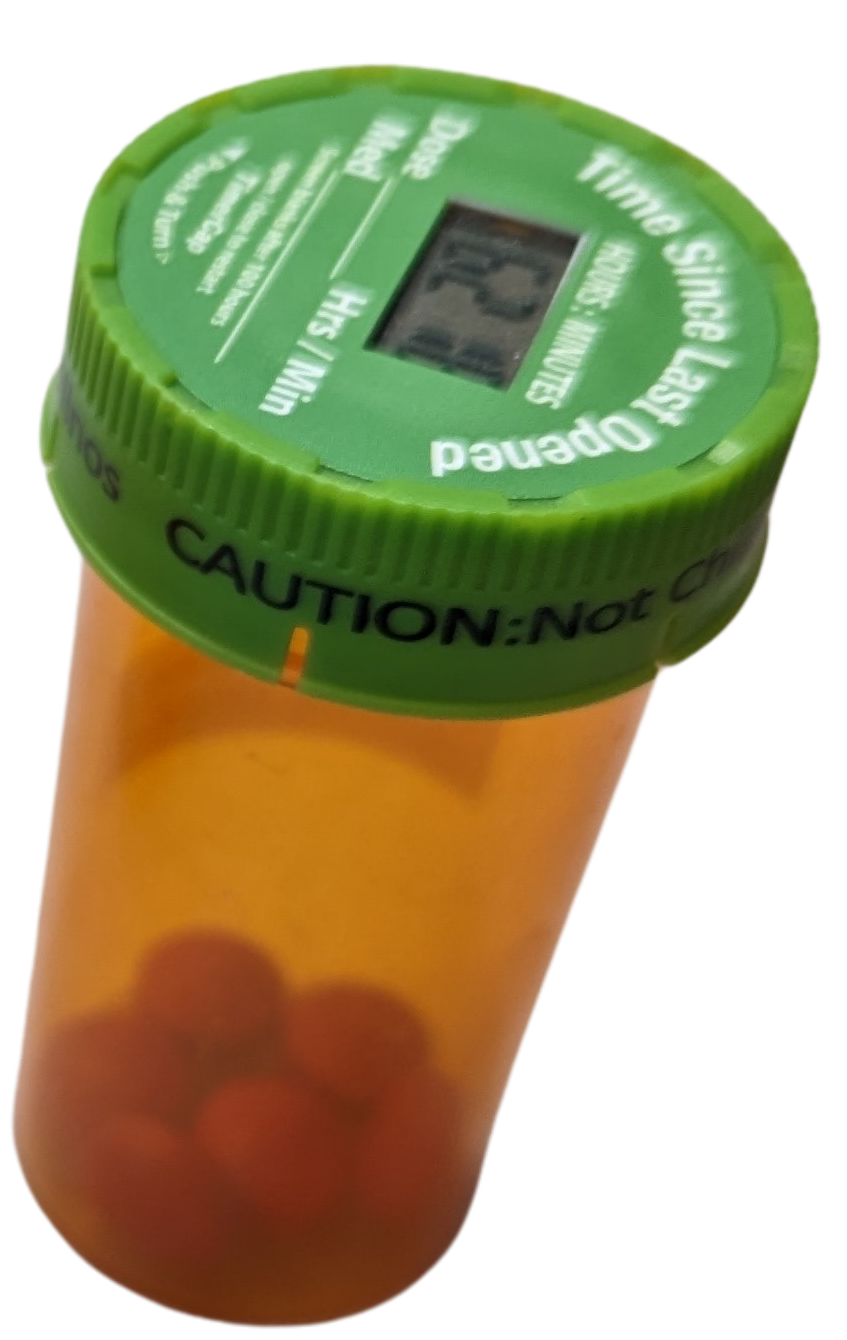 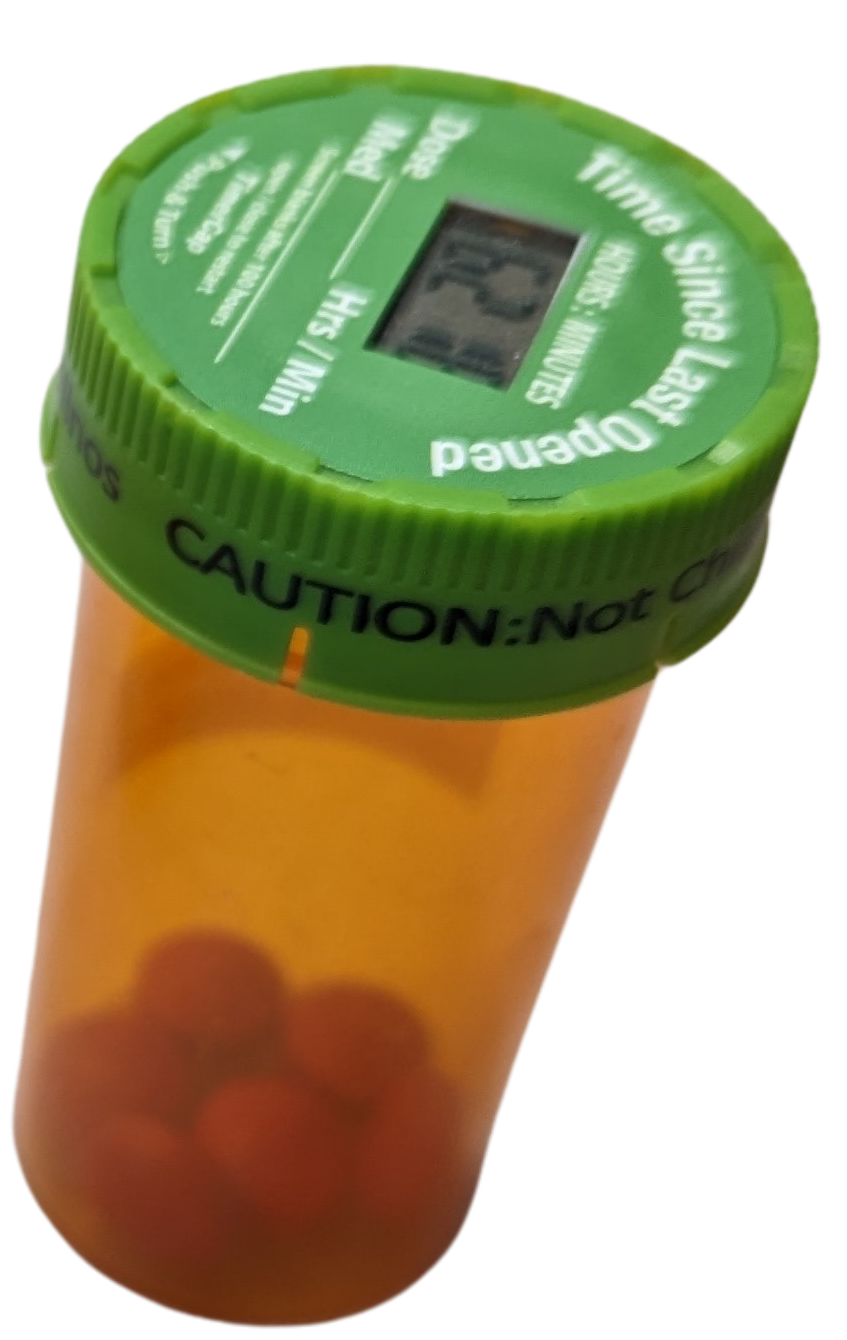 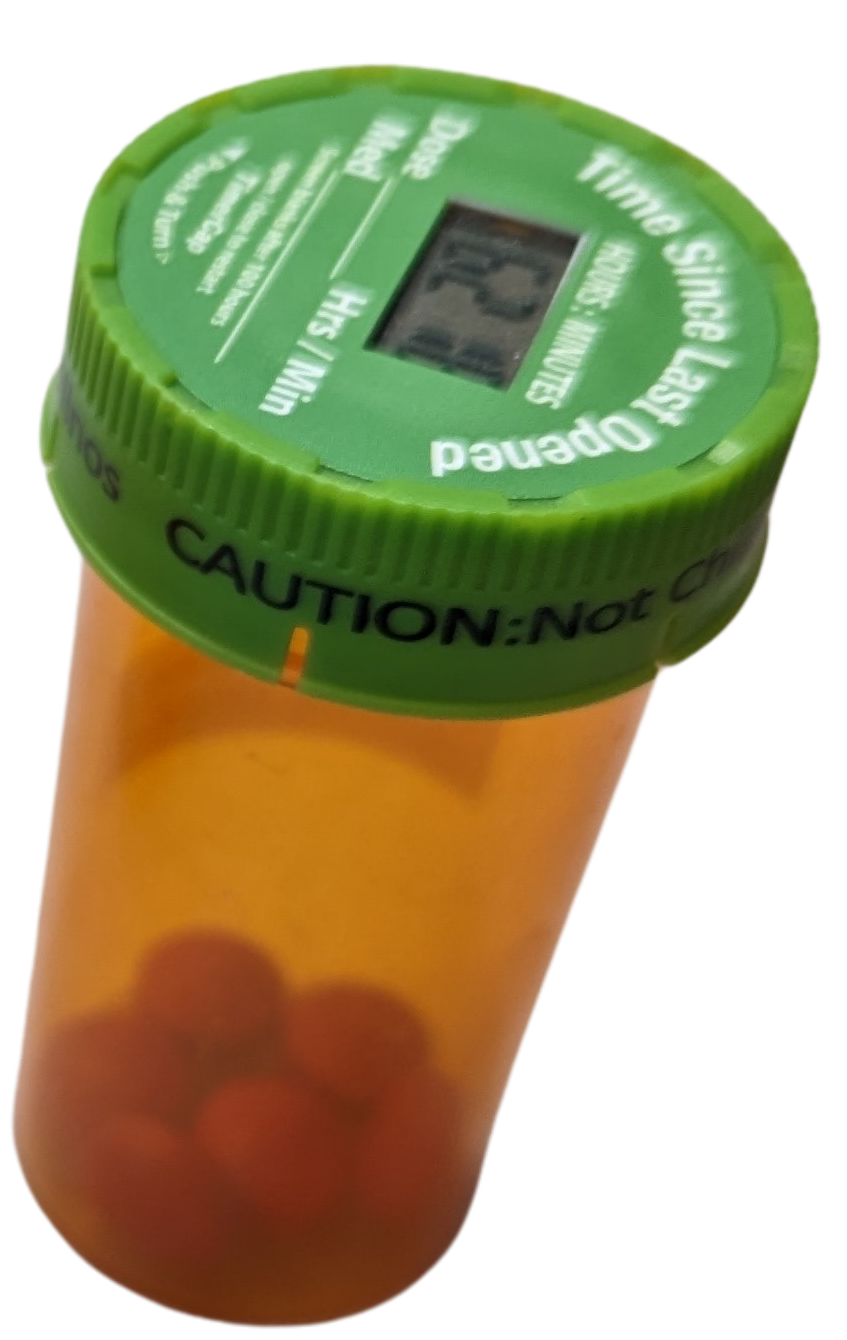 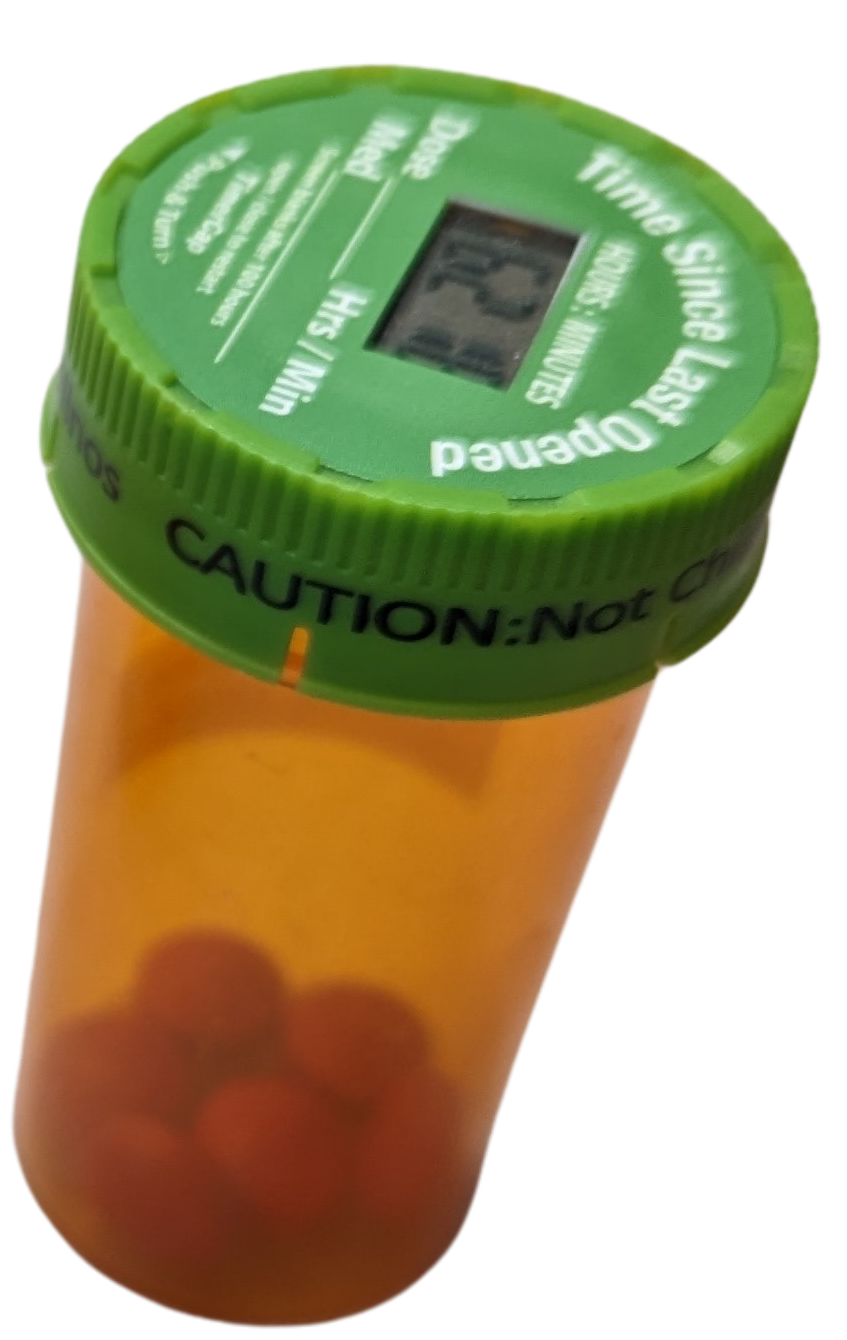 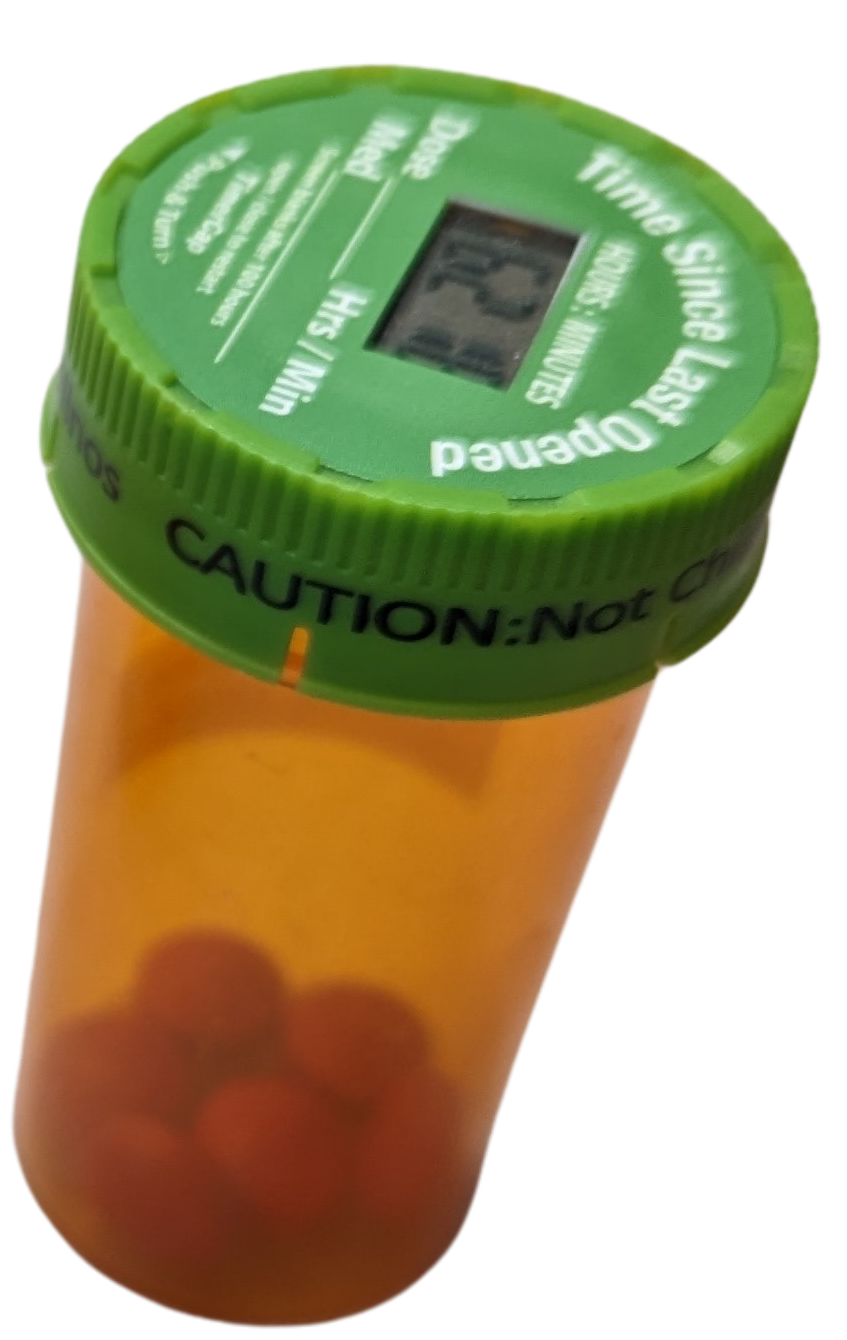 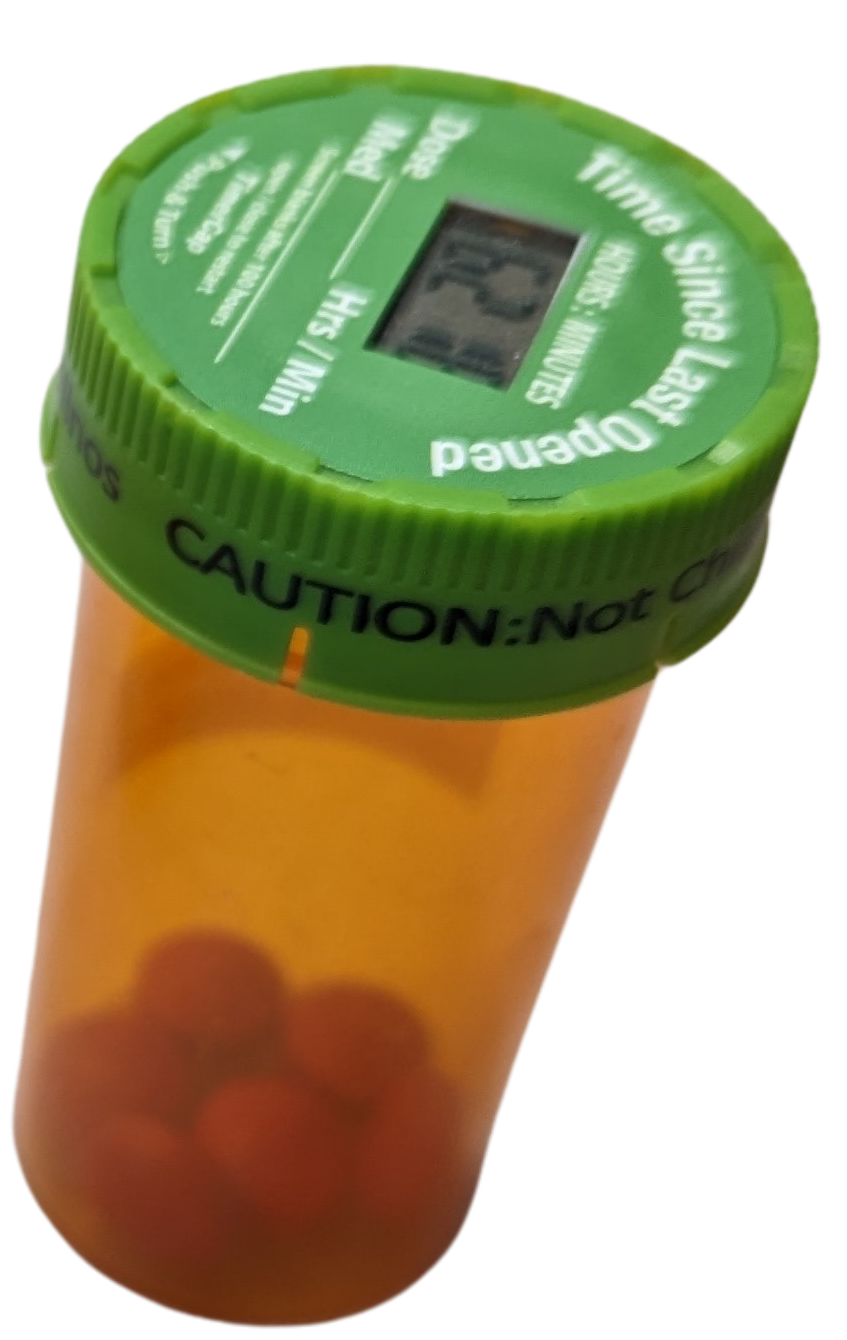 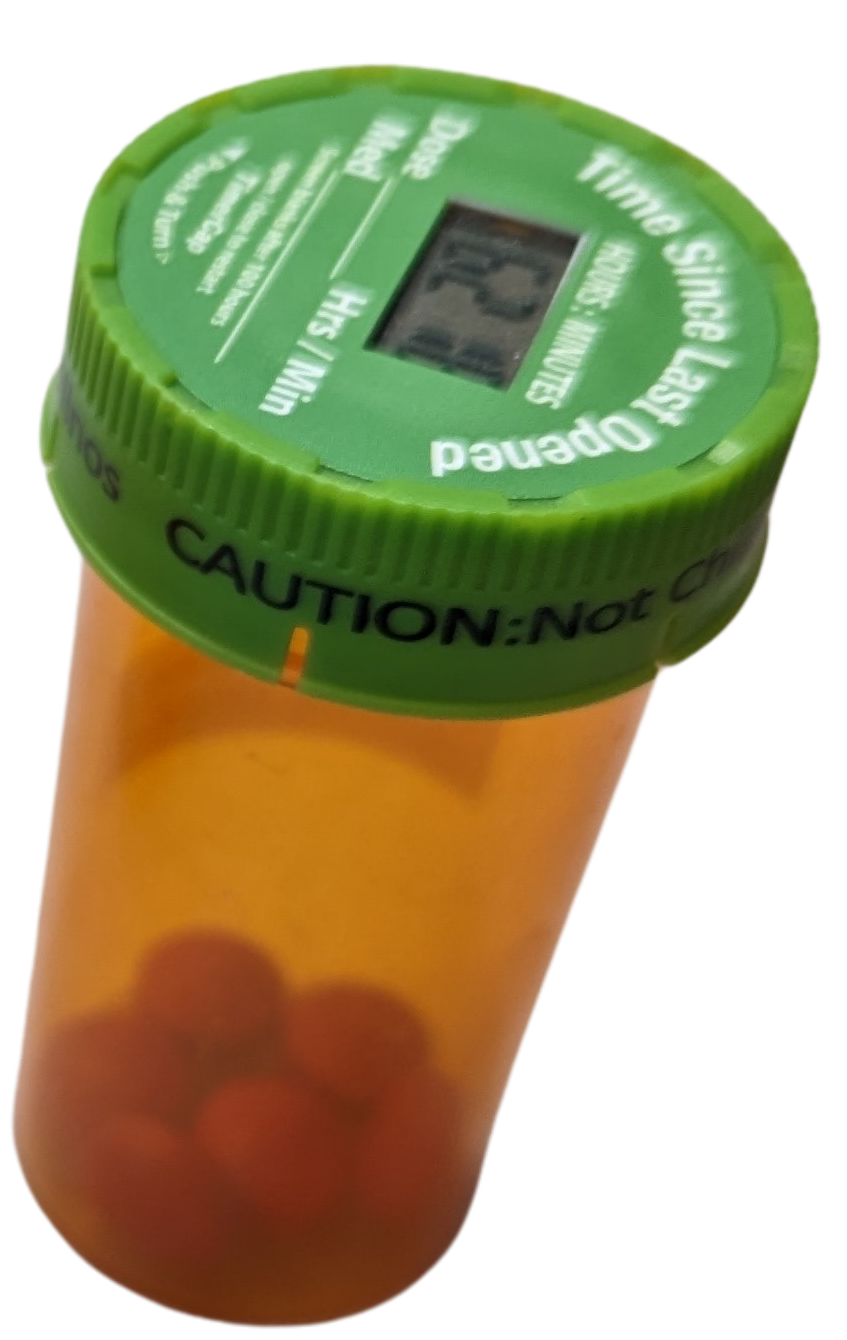 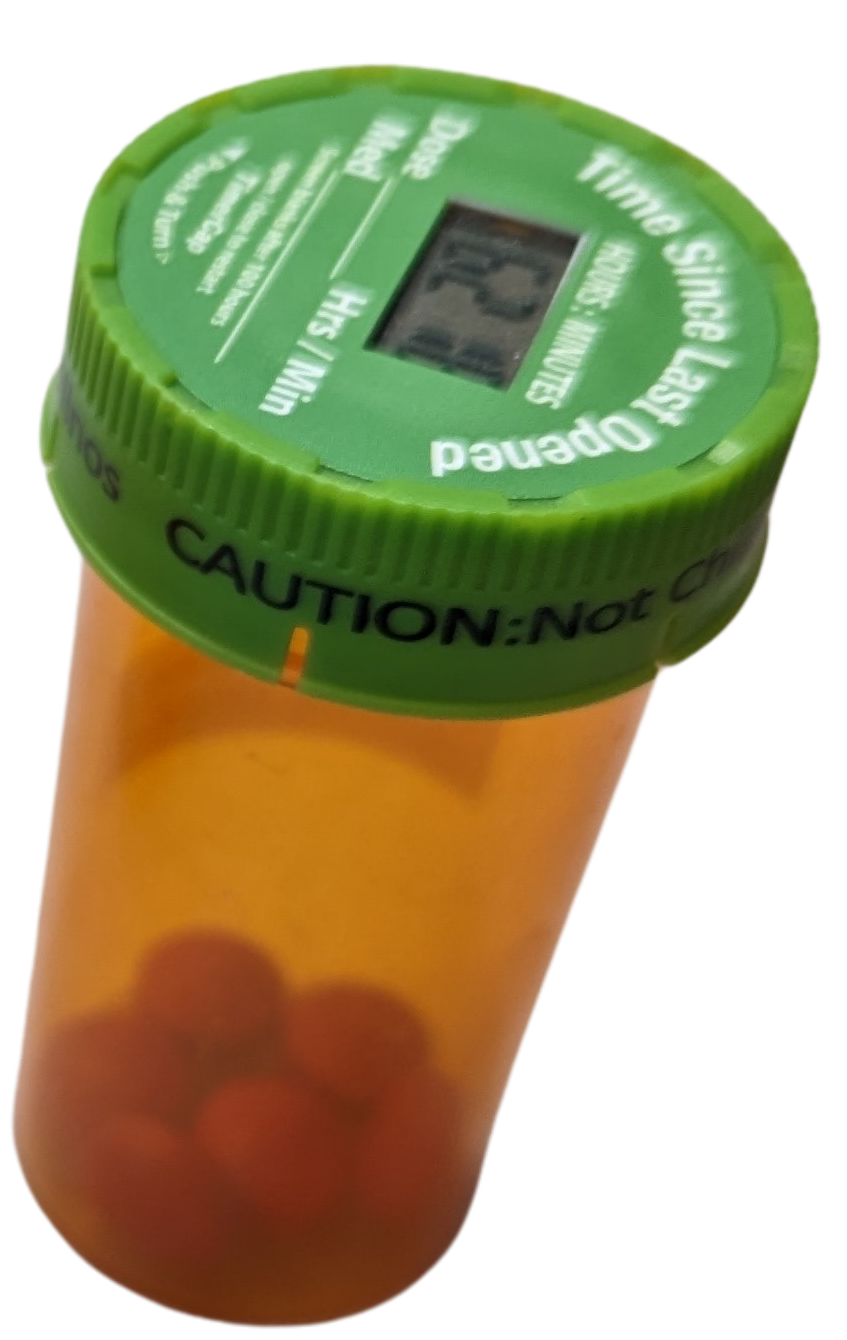 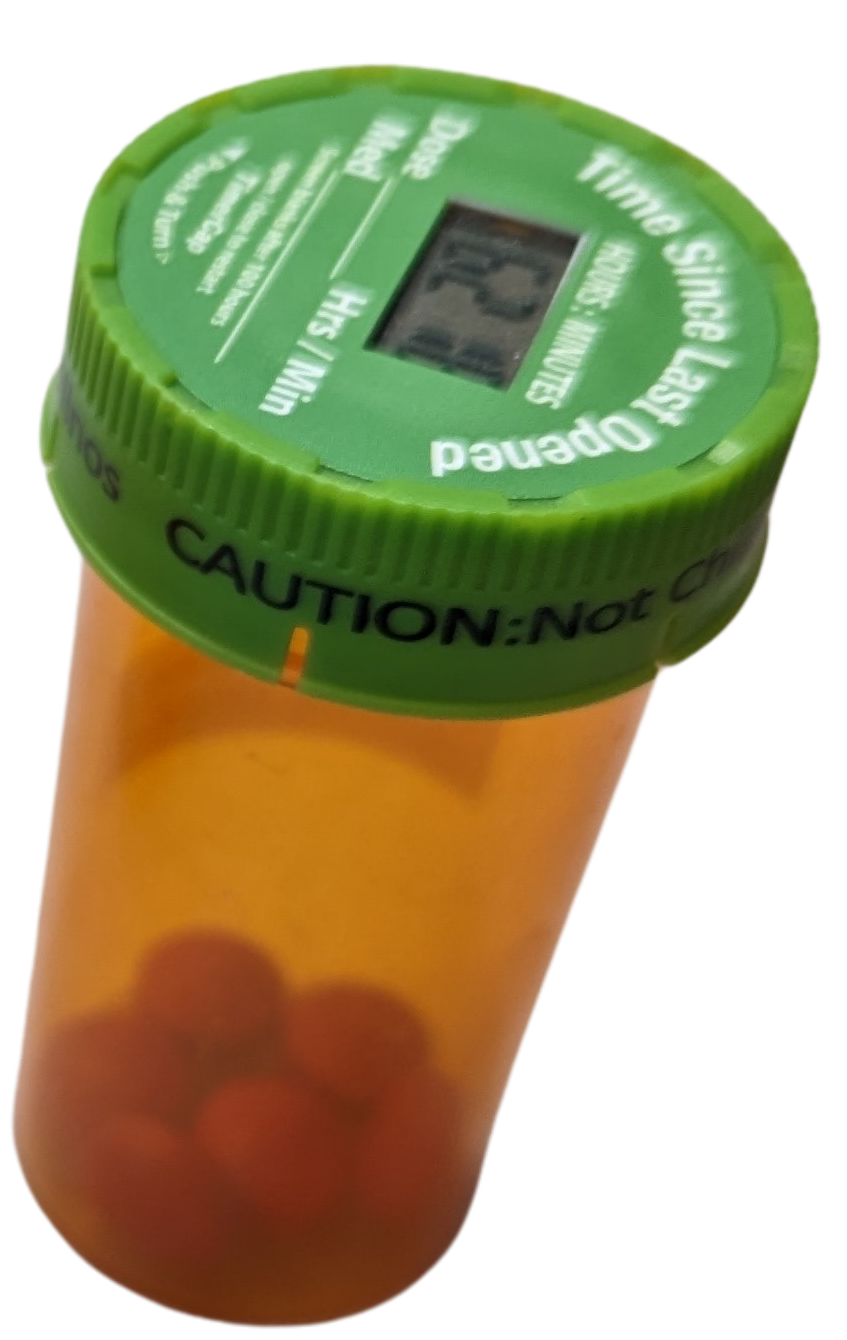 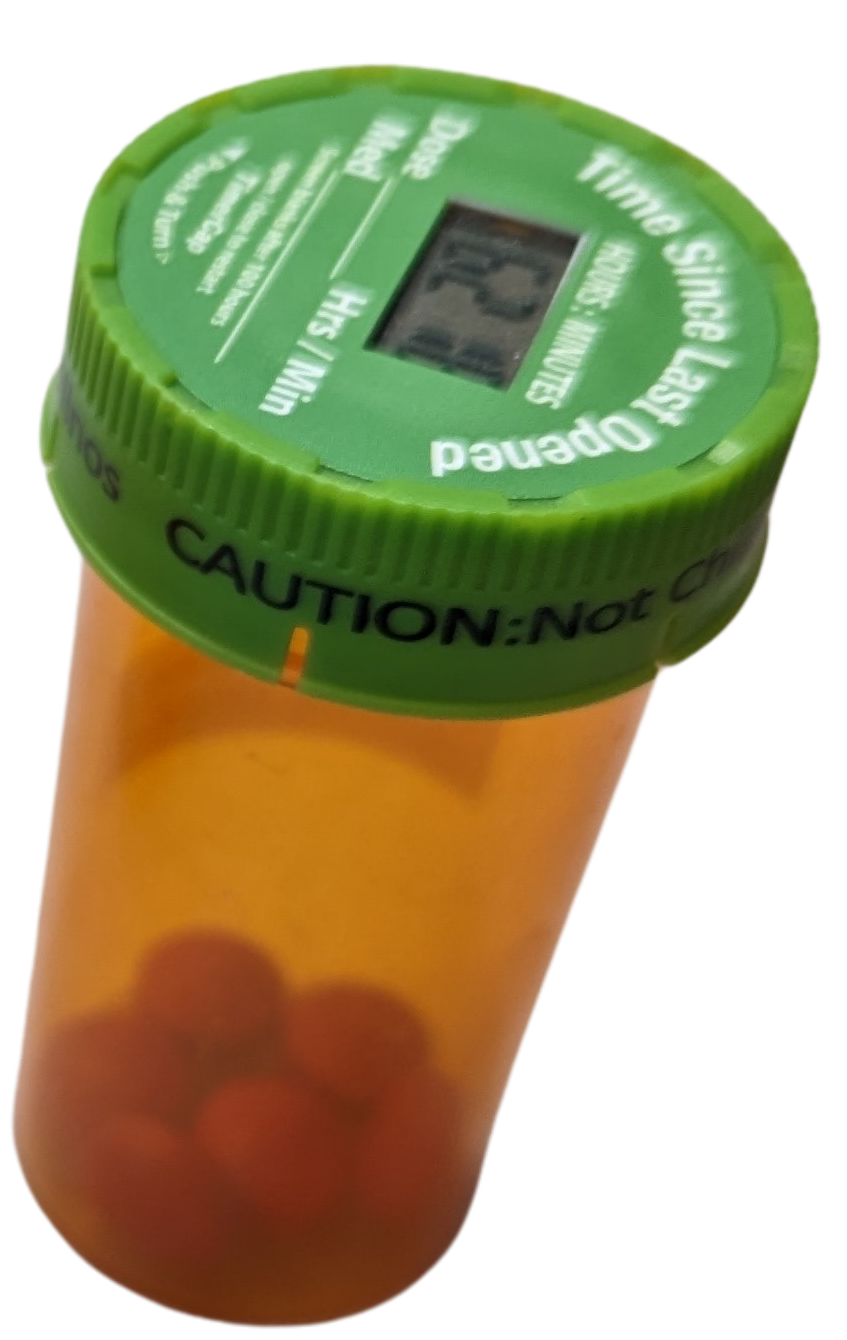 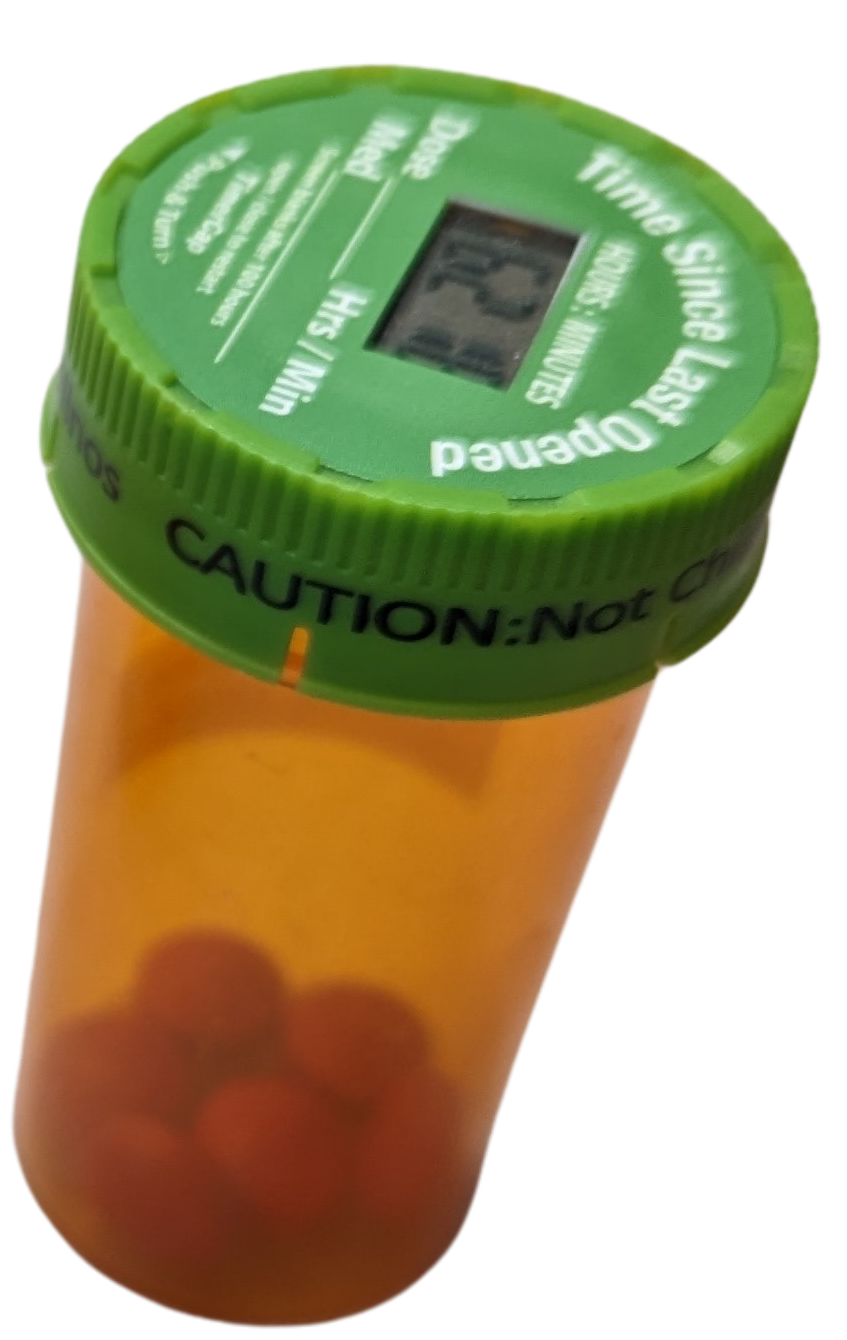 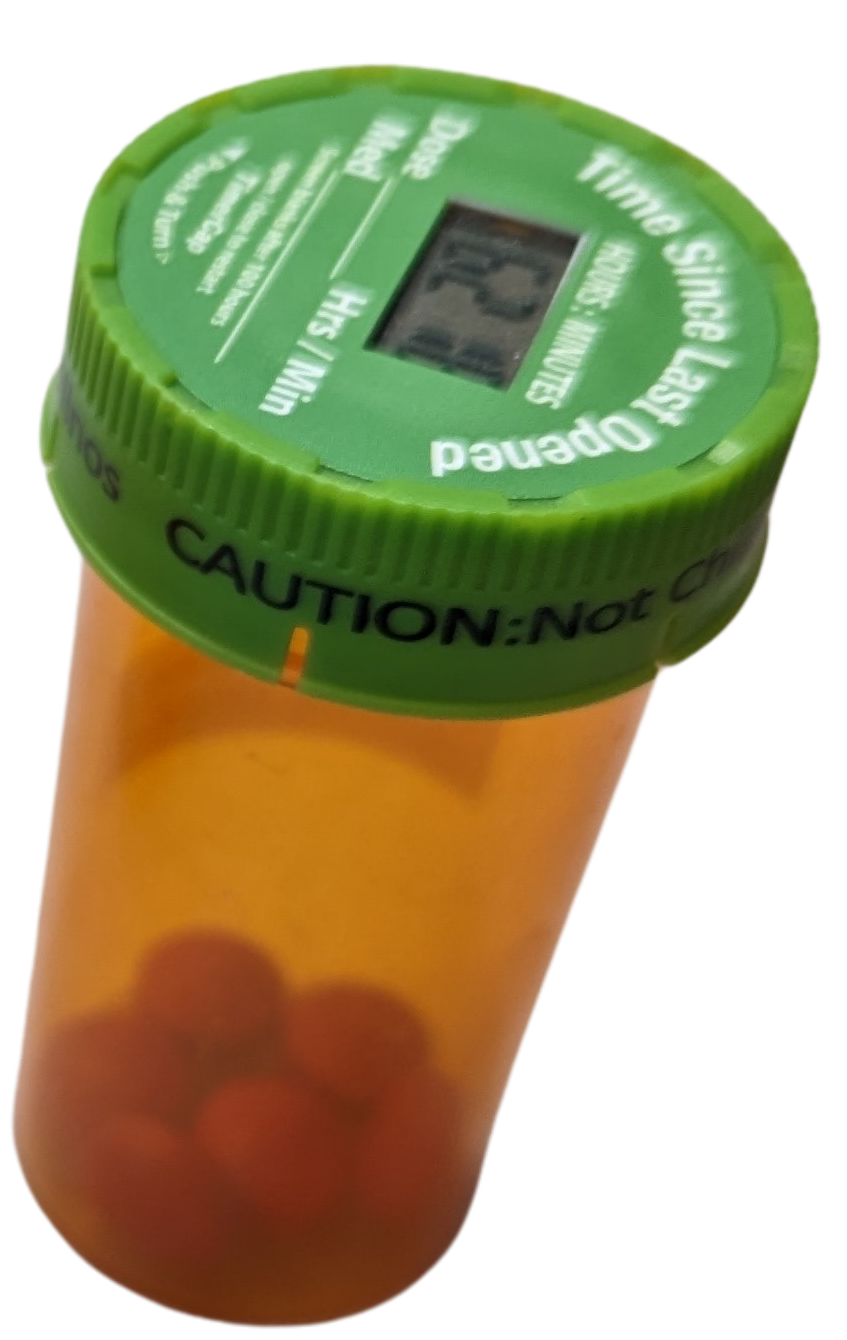 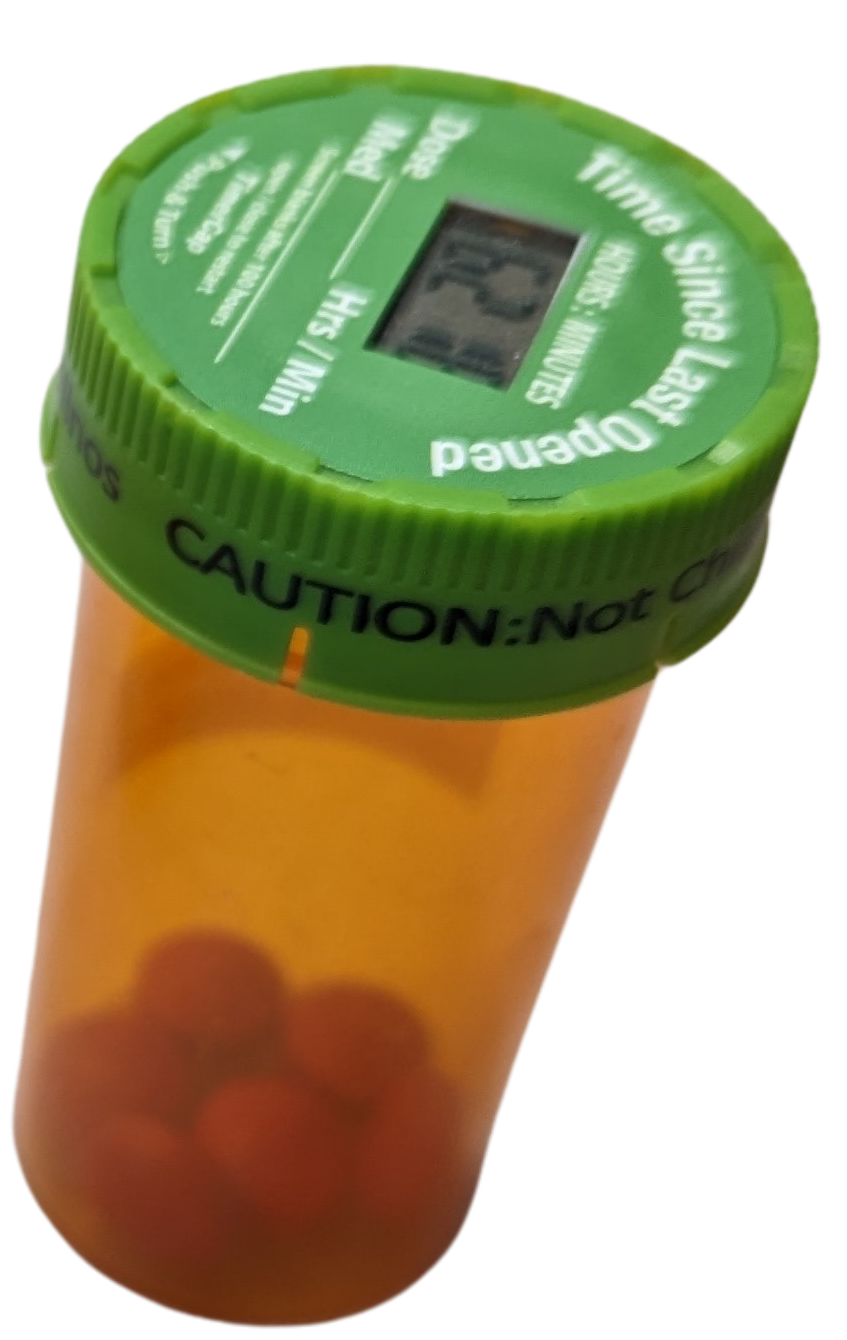 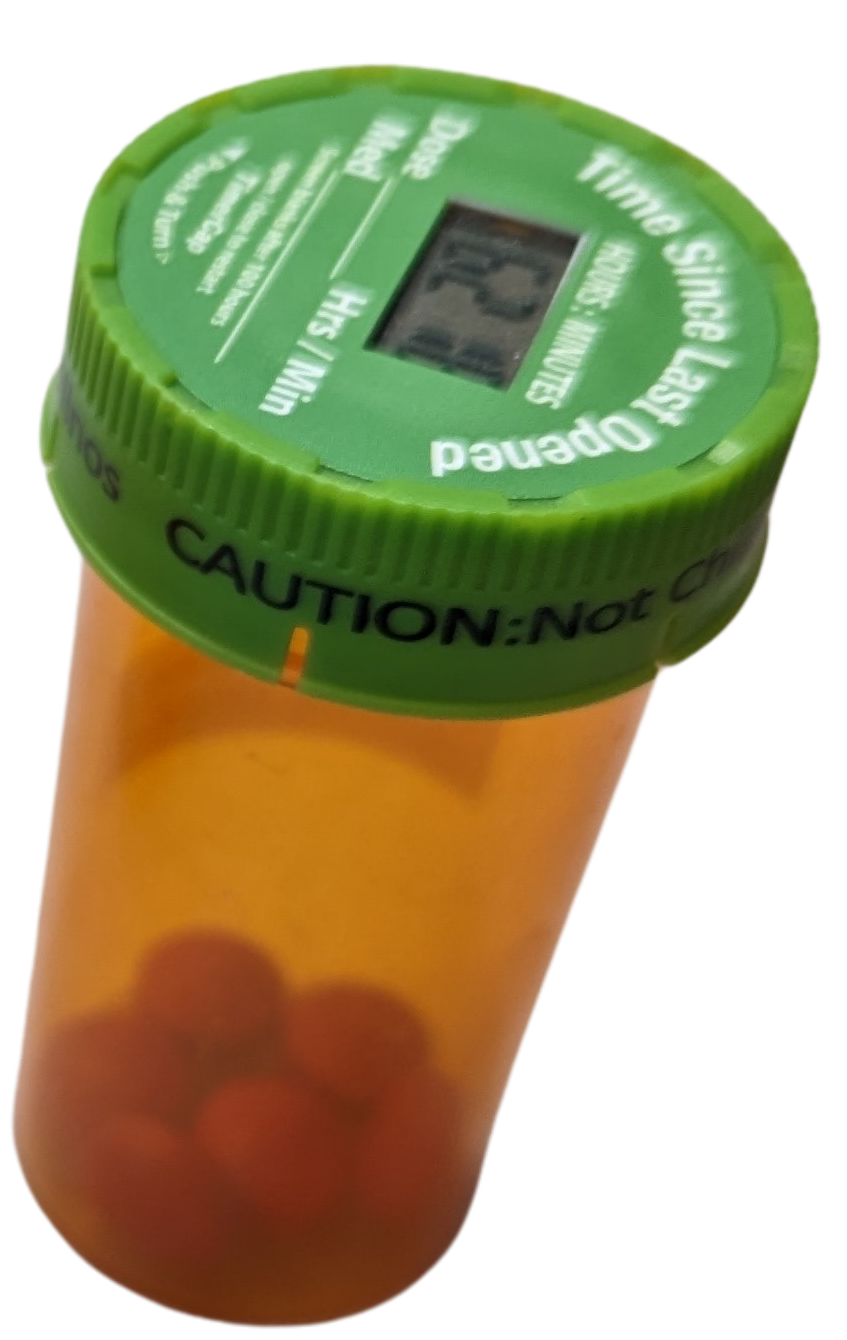 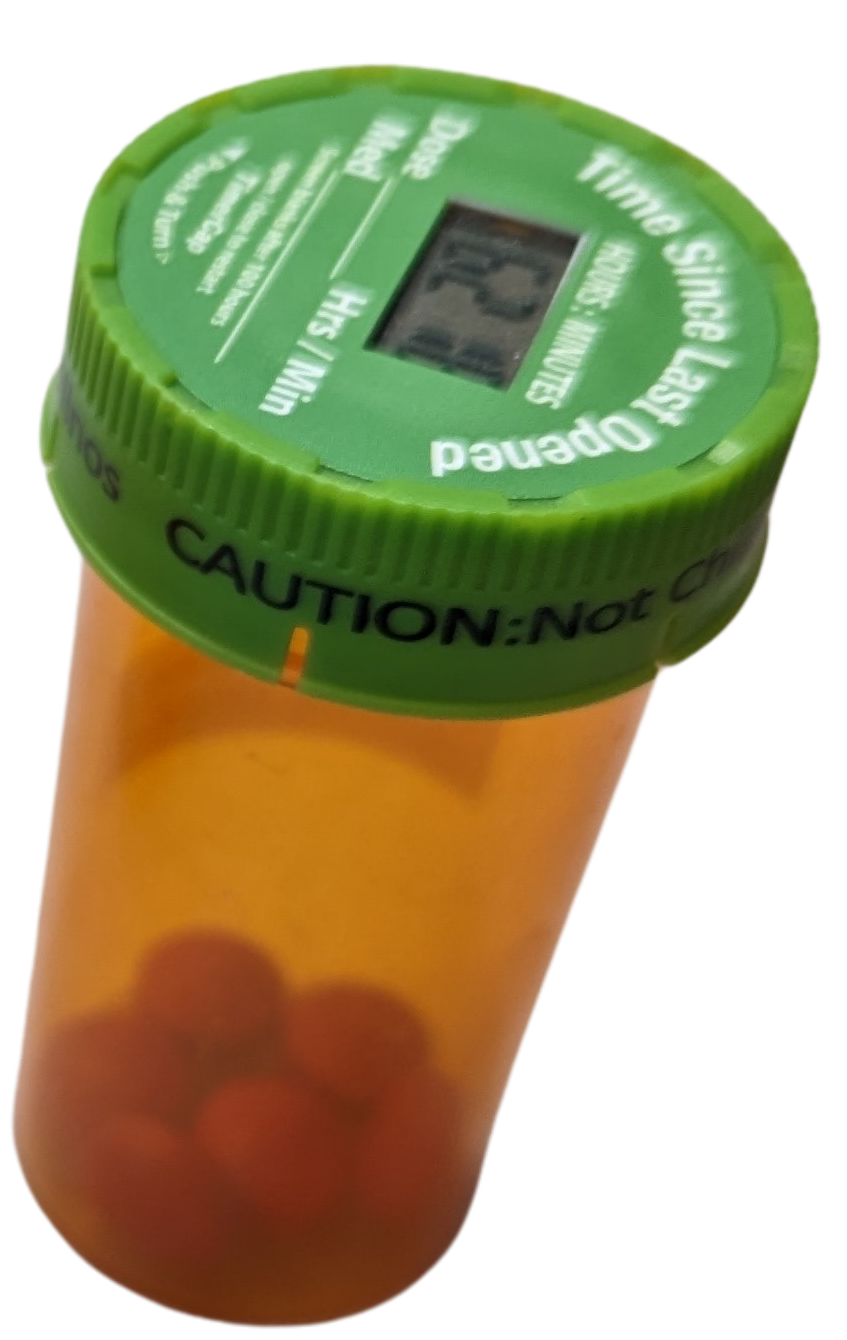 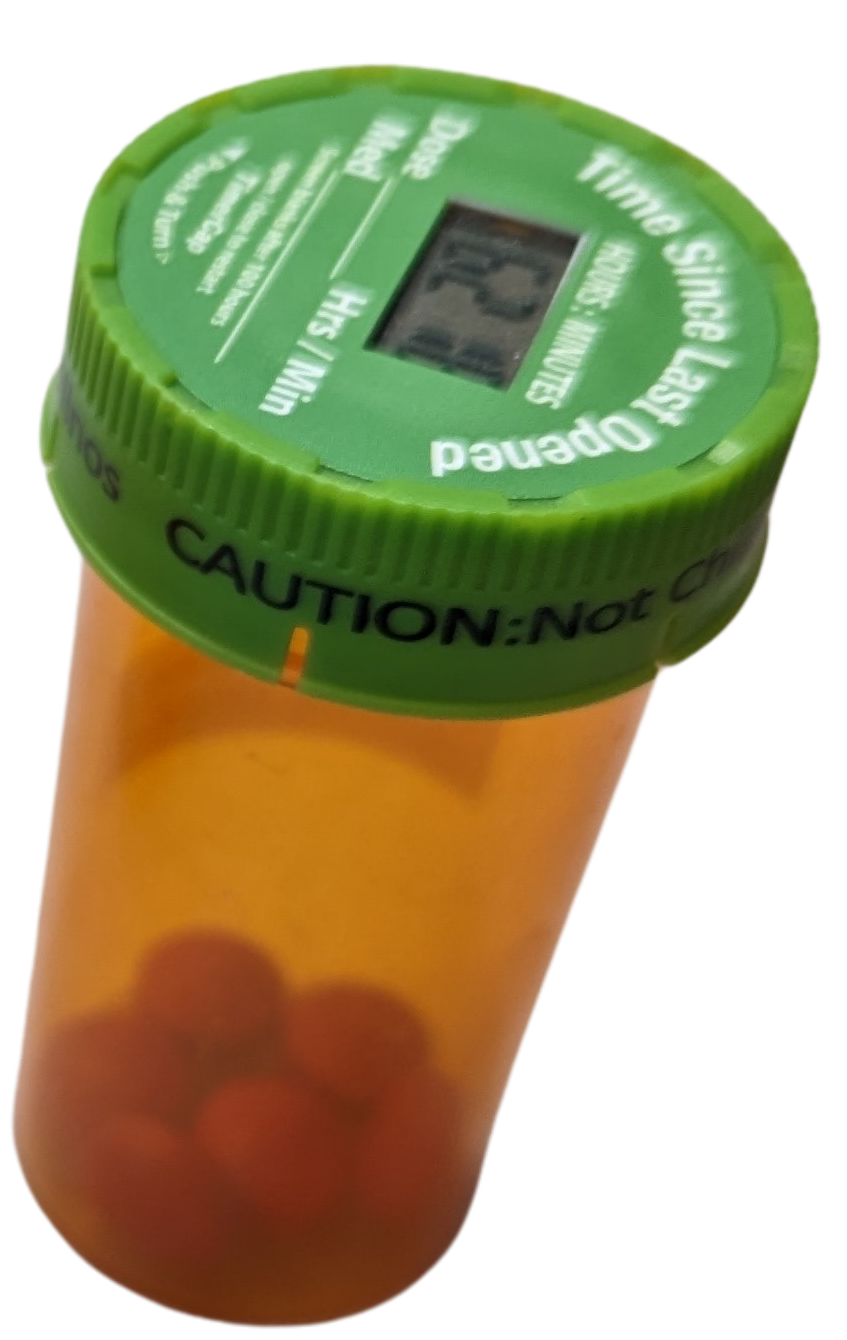 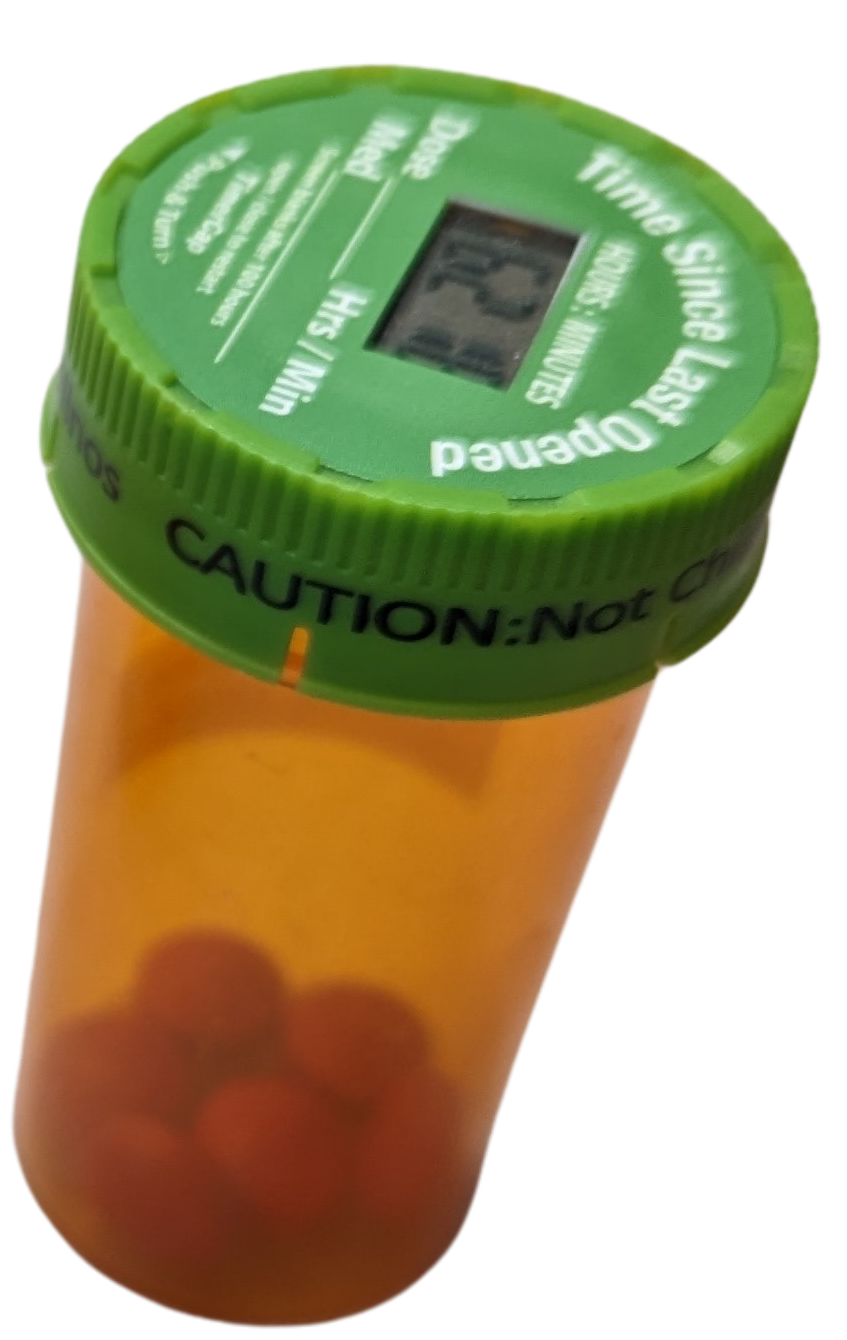 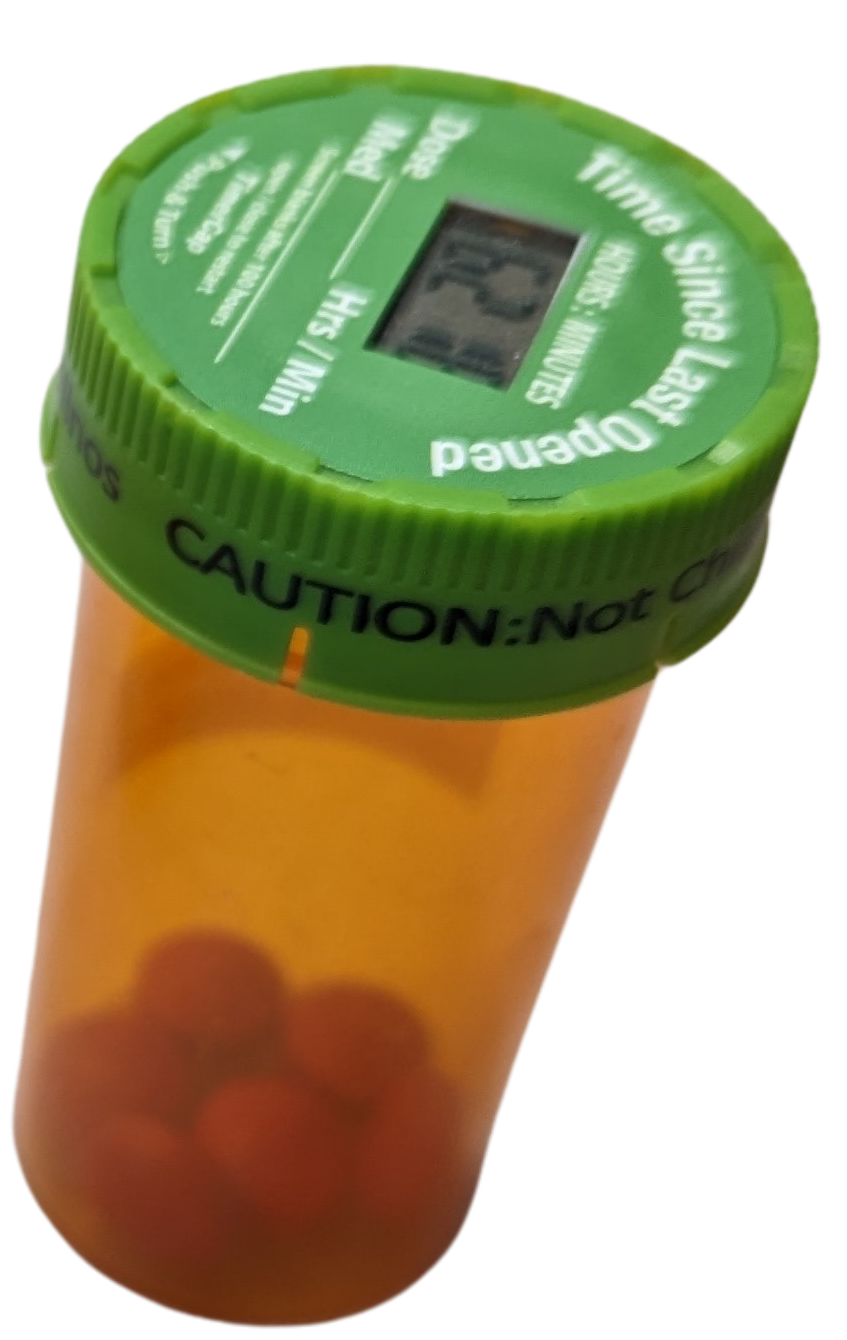 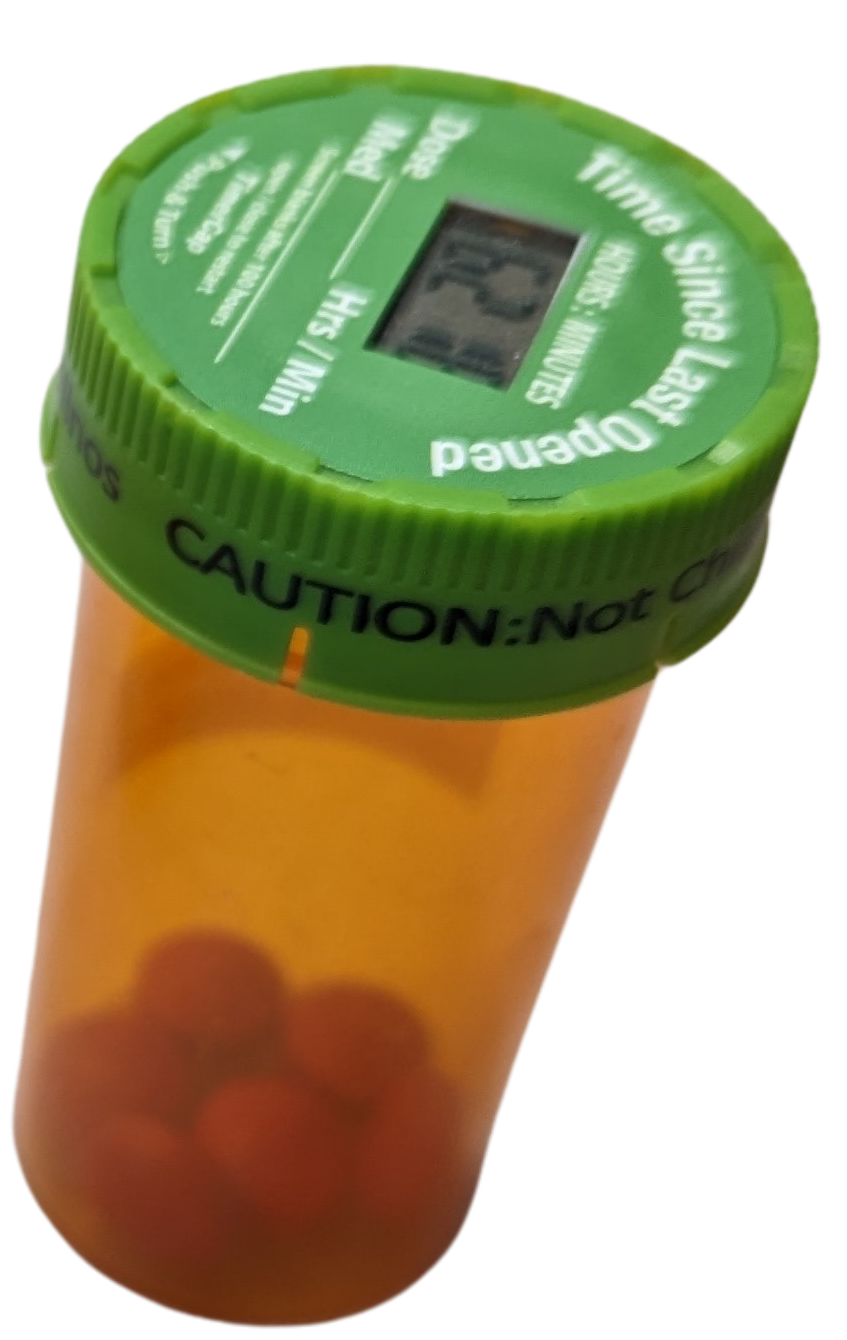 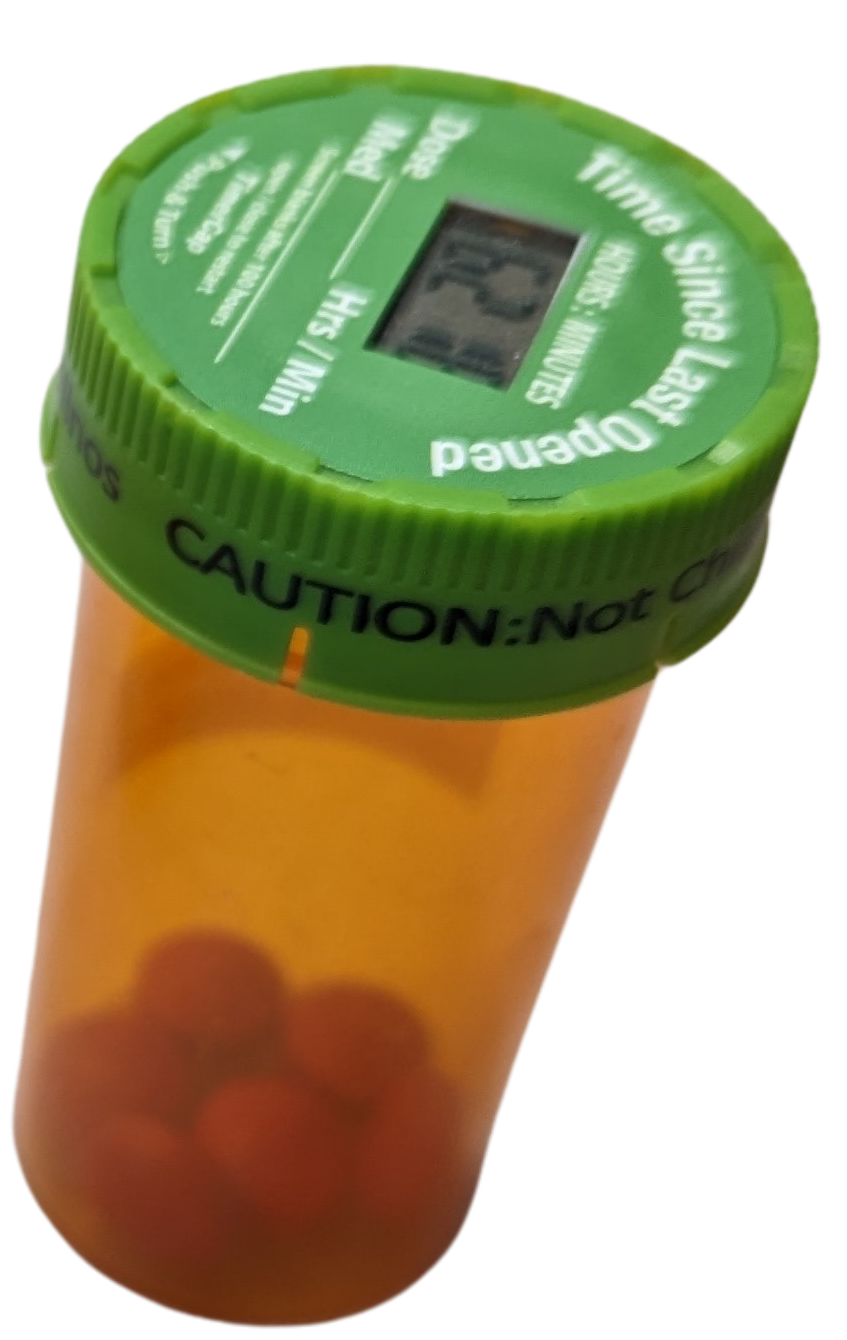 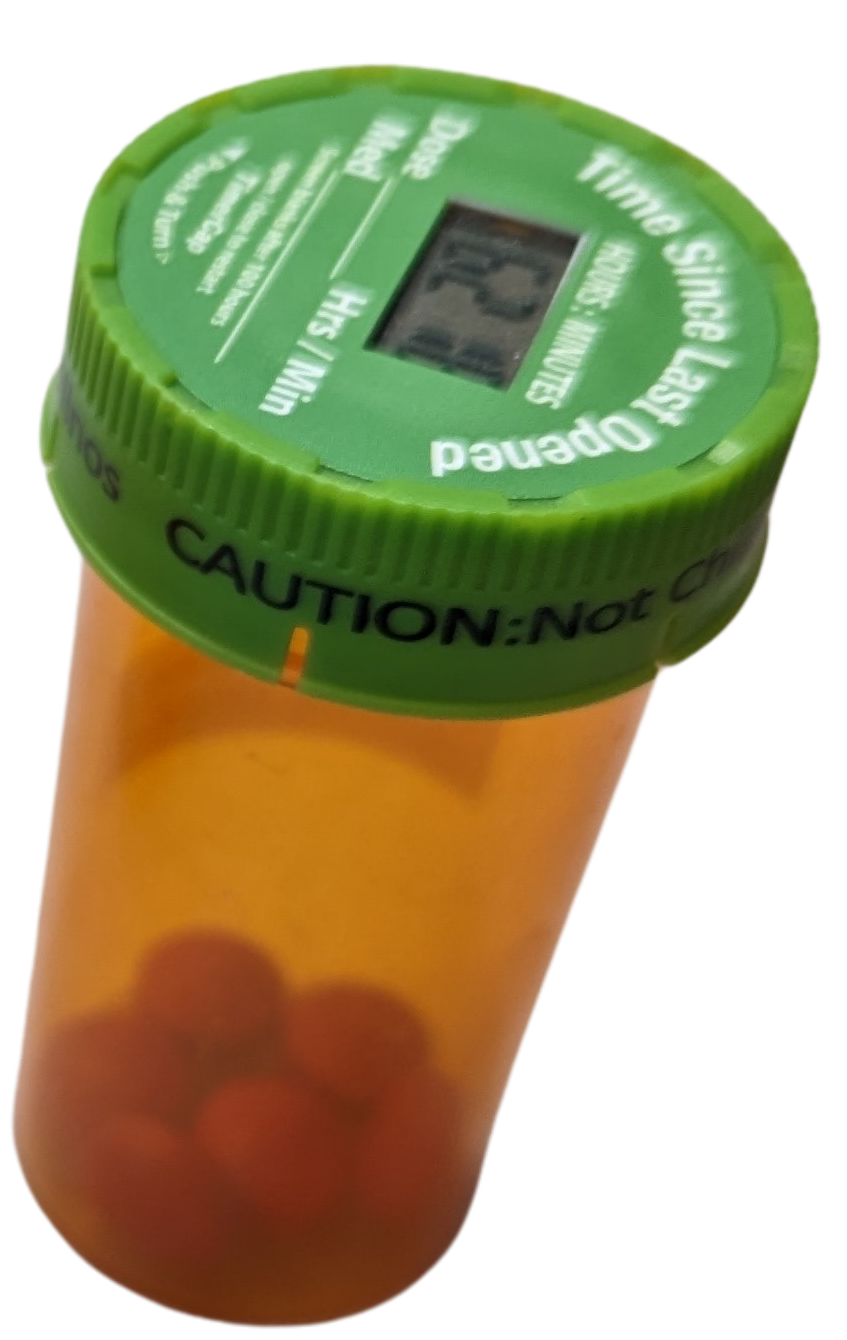 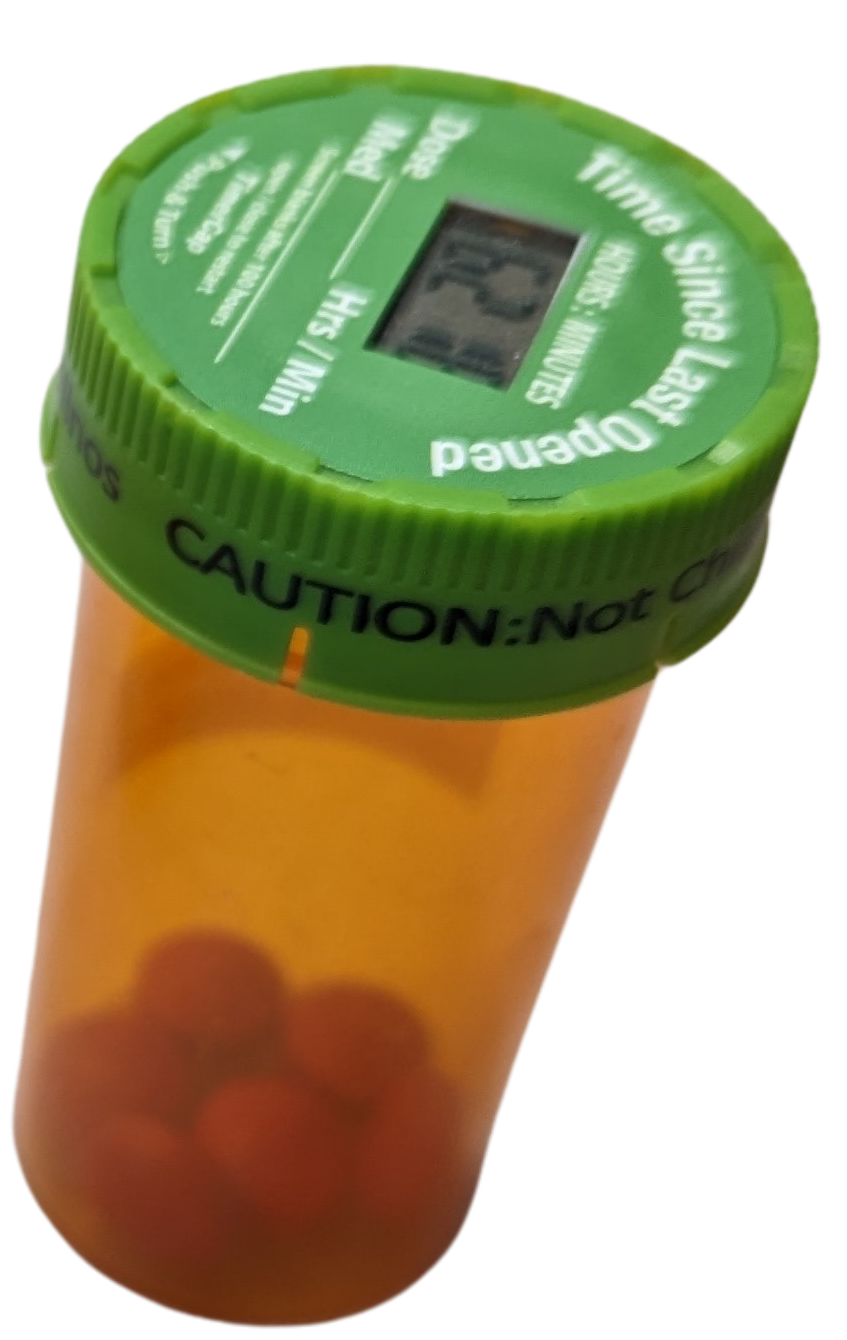 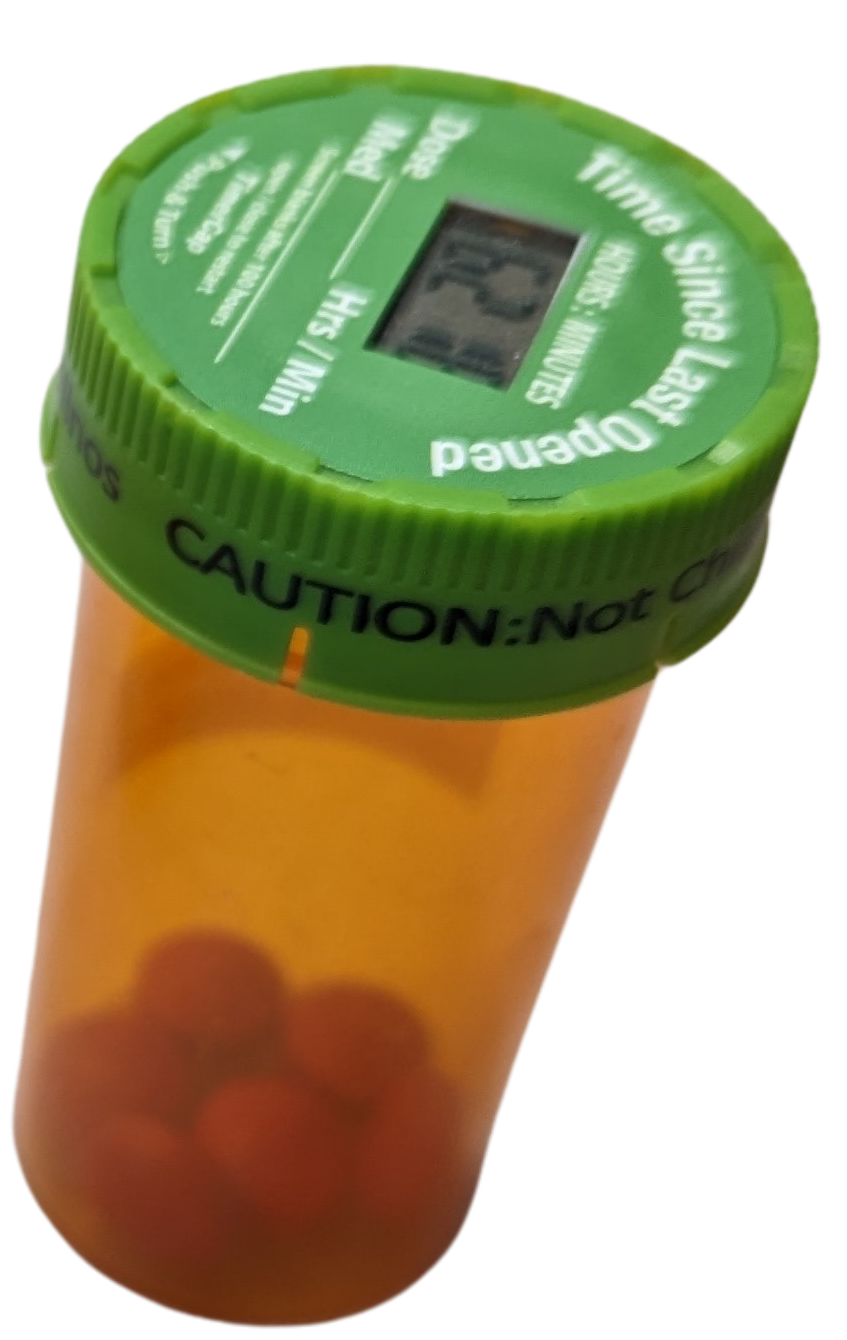 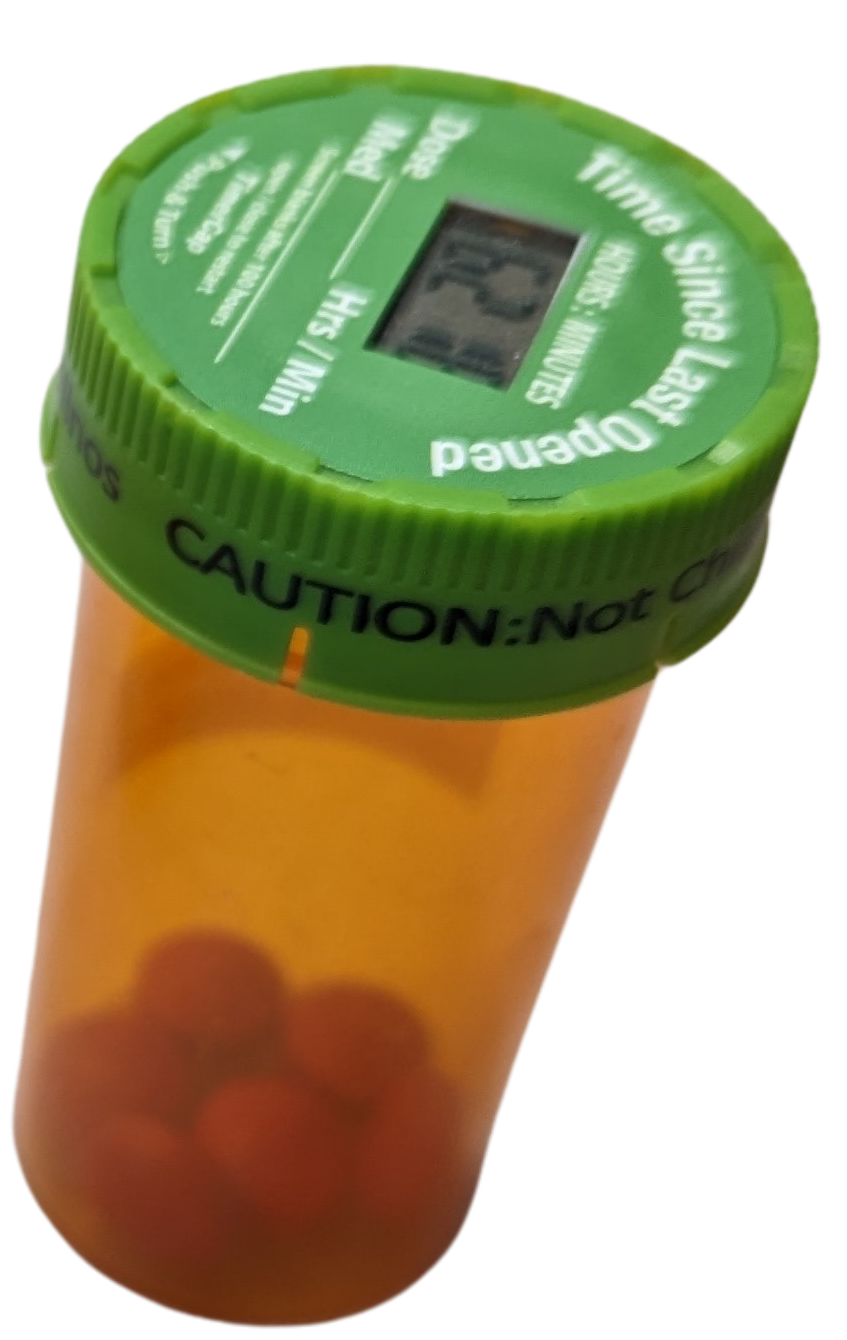 5G
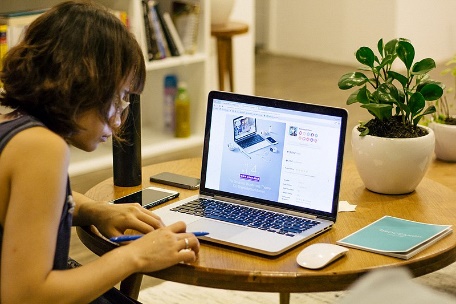 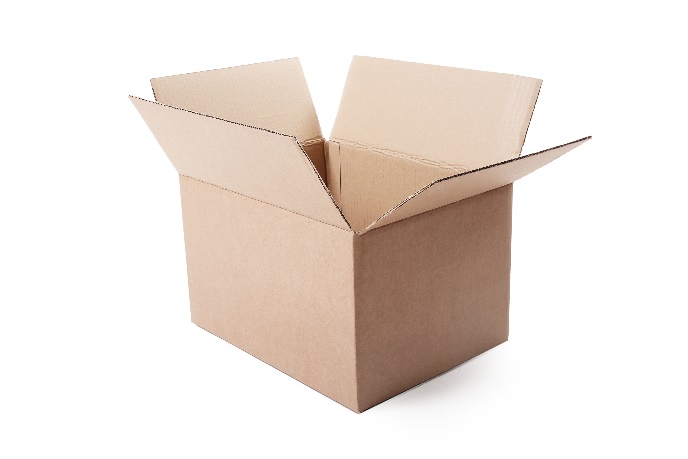 ?
[Speaker Notes: Stakeholders aren’t just the people creating the pill bottles, those providing and hosting the applications benefit what happened when we remove the fiction no longer have a toll collector in the path.]
The (non-cost) of Realizing Abundance
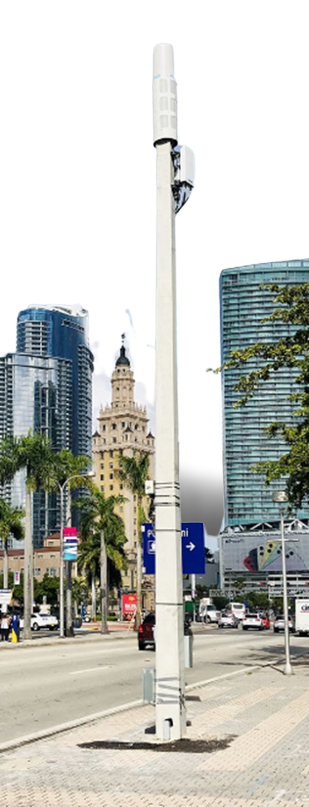 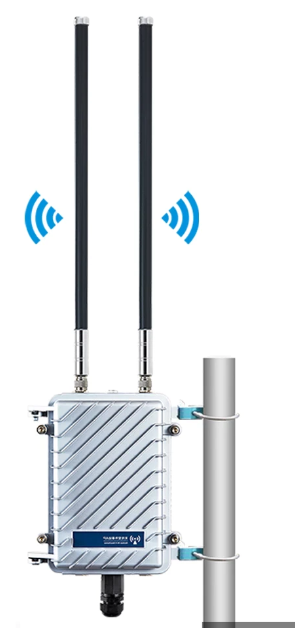 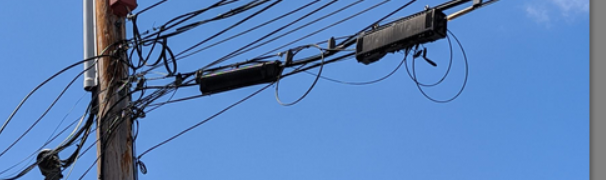 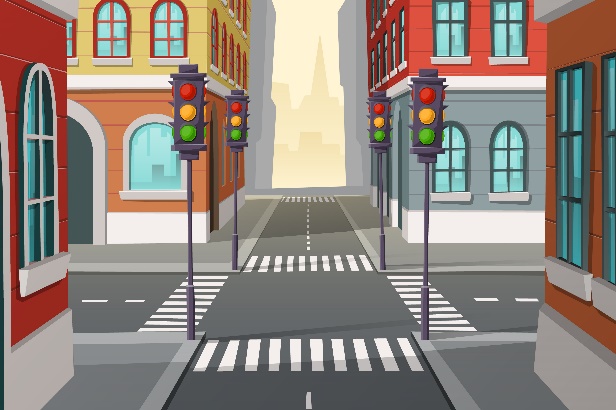 Inherent Conflict of Interest
Broadband
Cost ~$50,000/mile
$1000/Year Forever!
$1000 Mimo!
Free to use
Costs Plummeting
Cost >$1,000,000/mile
Free to use
Costs are Rising
Owned by Community
Multiple:
Redundancy, Not competitionAll profitable??
$40,000
Subscribers
5G/MIMO
If Ownership!
Free to use!
[Speaker Notes: "Designed by vectorpocket / Freepik"]
Making it Happen
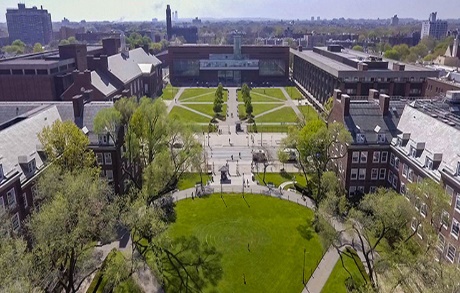 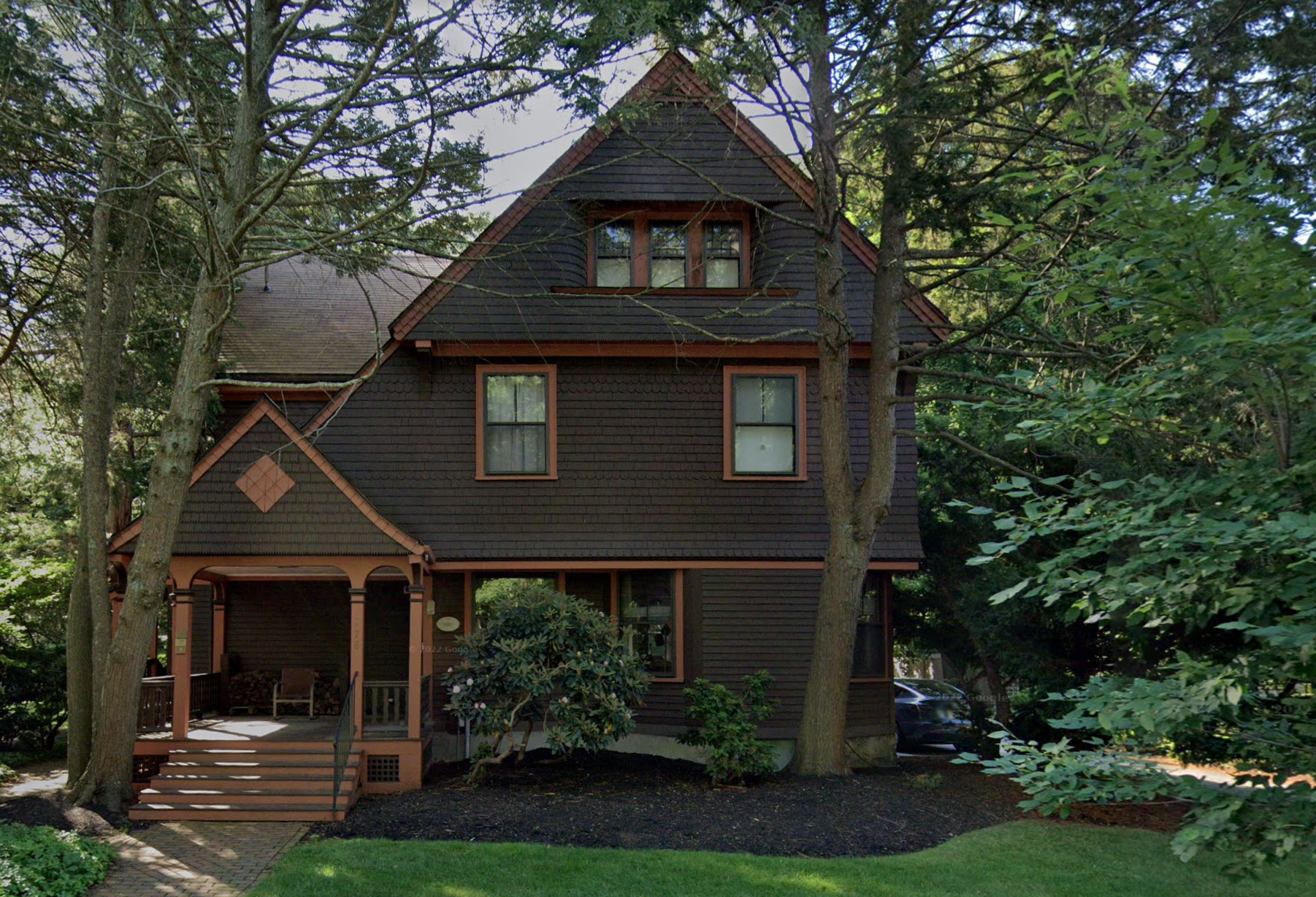 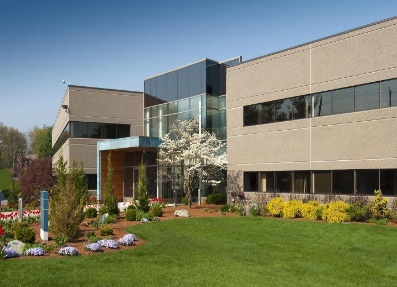 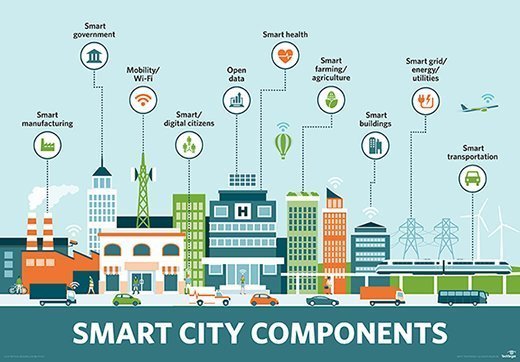 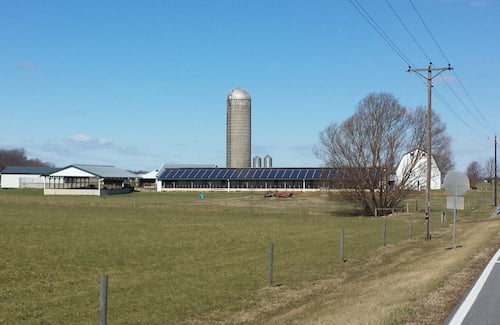 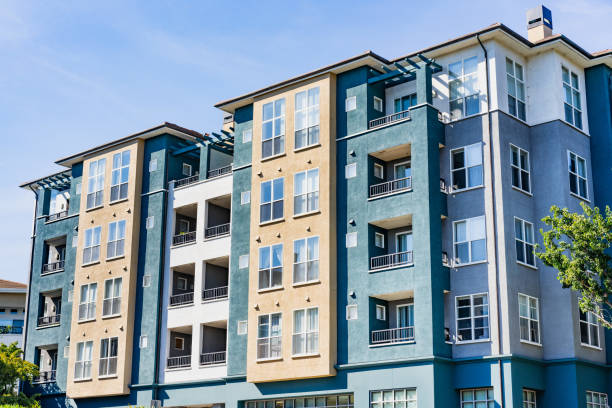 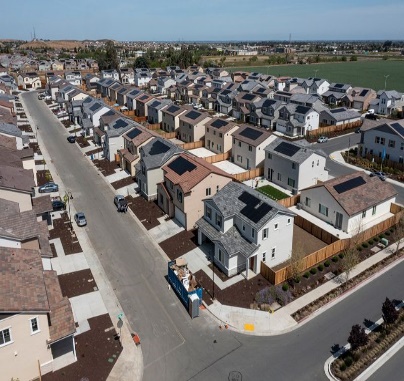 The key is the geographic footprint
AKA Infrastructure
Residents are the stewards
Further Reading
This is a draft.
Please send feedback
and suggestions to
InfraTalk202301@bob.ma
https://Frankston.com
https://rmf.vc/FurtherReading
AC202212@bob.ma

Terms to think about
The Between vs. Networks
Ambient Connectivity as architecture
Enabling the virtuous cycle
Notes & Scrap Heap Slides Lie Beyond
Electrify Everything!
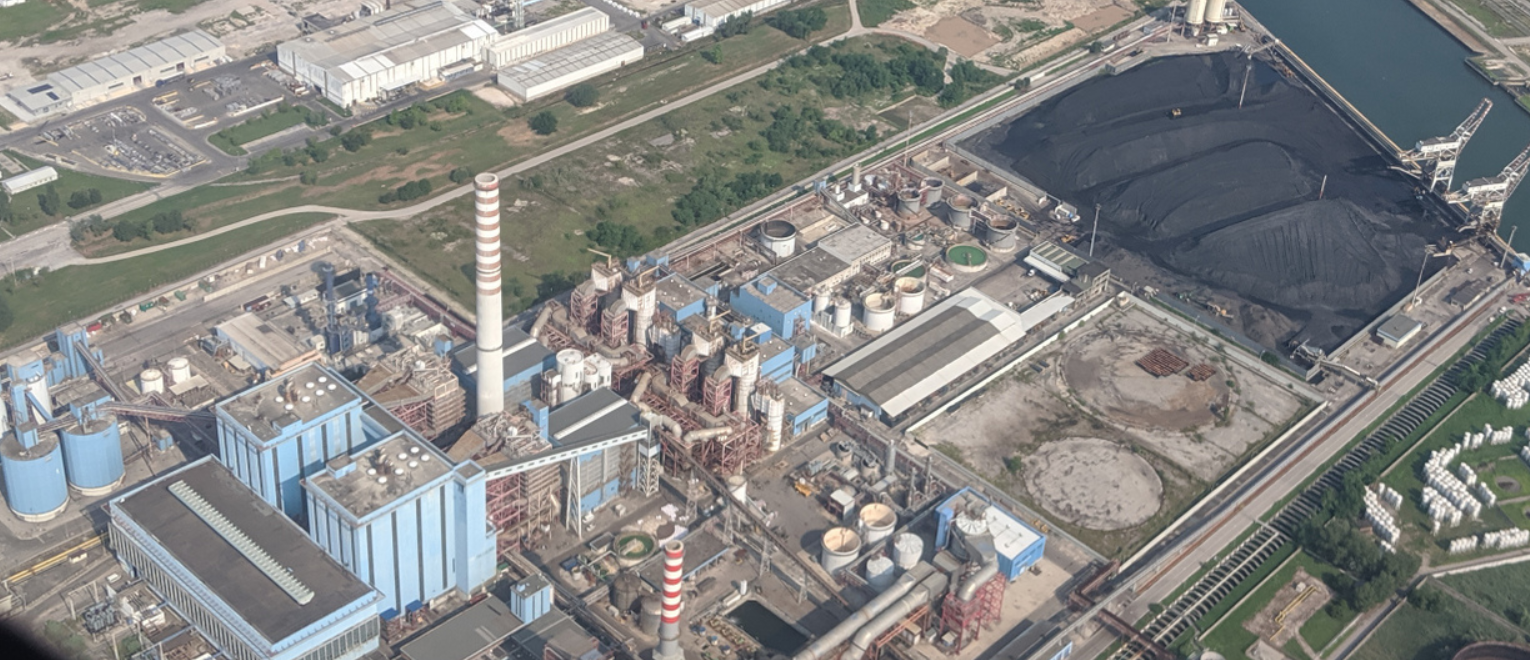 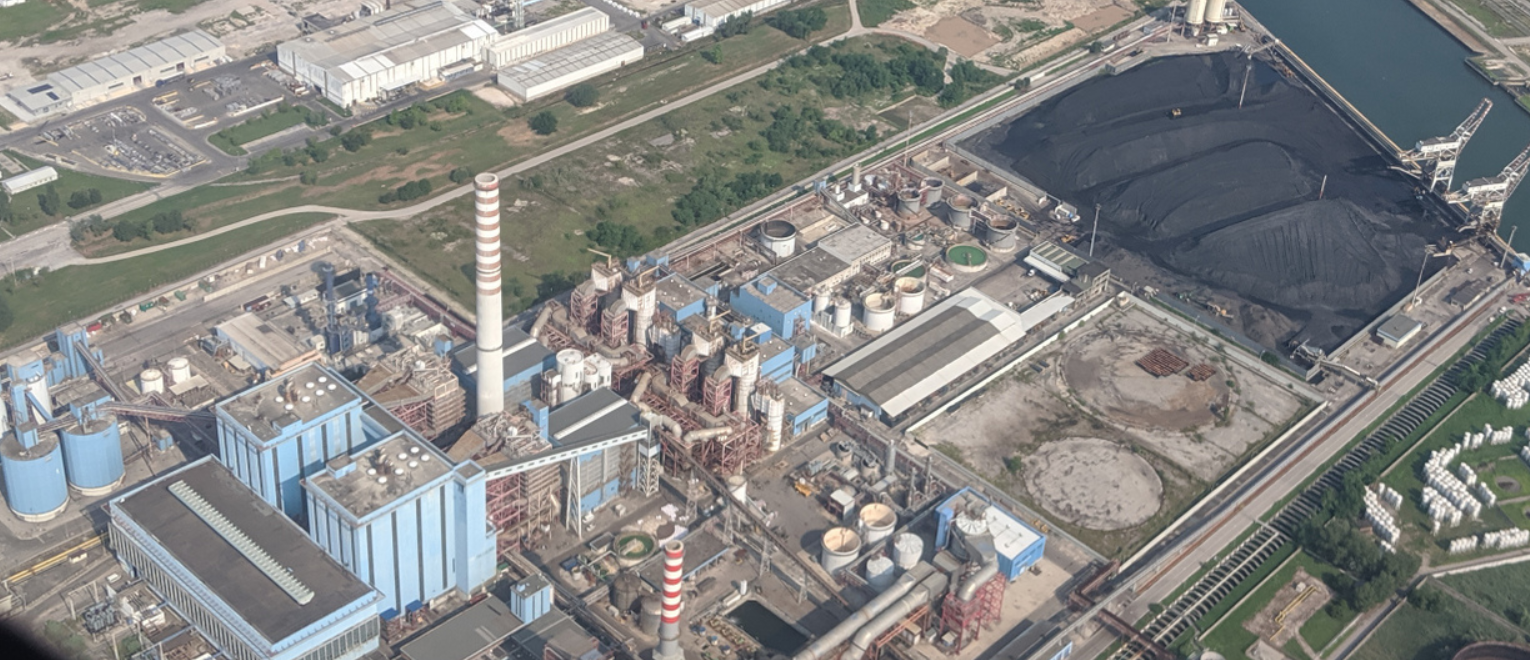 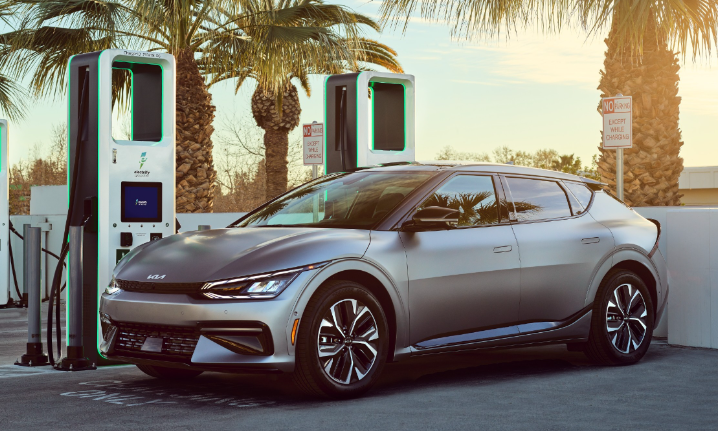 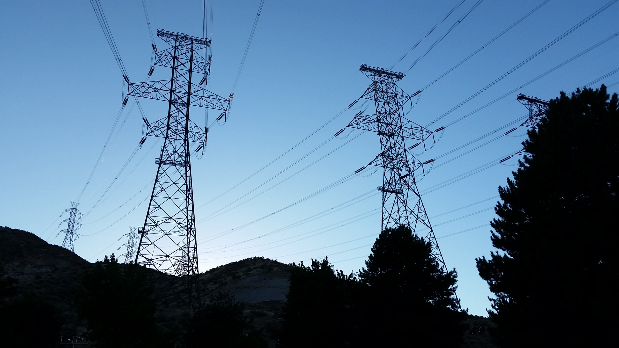 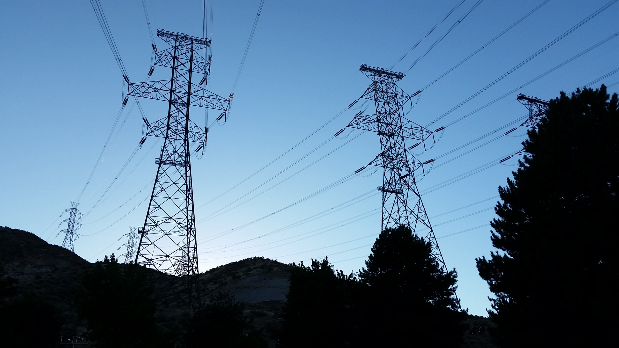 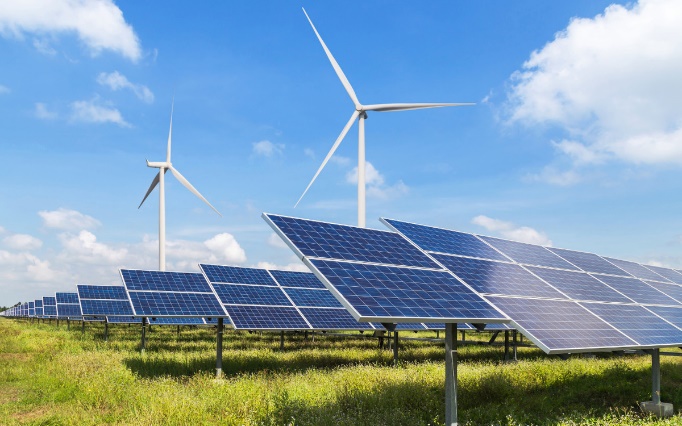 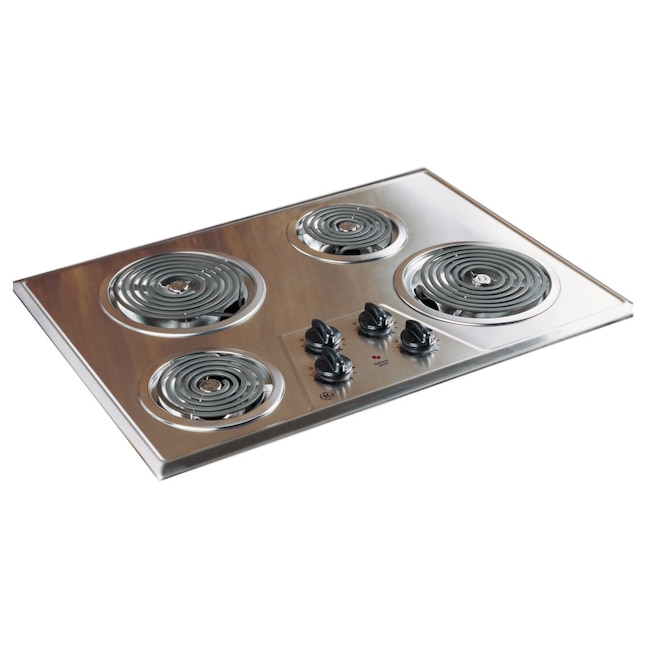 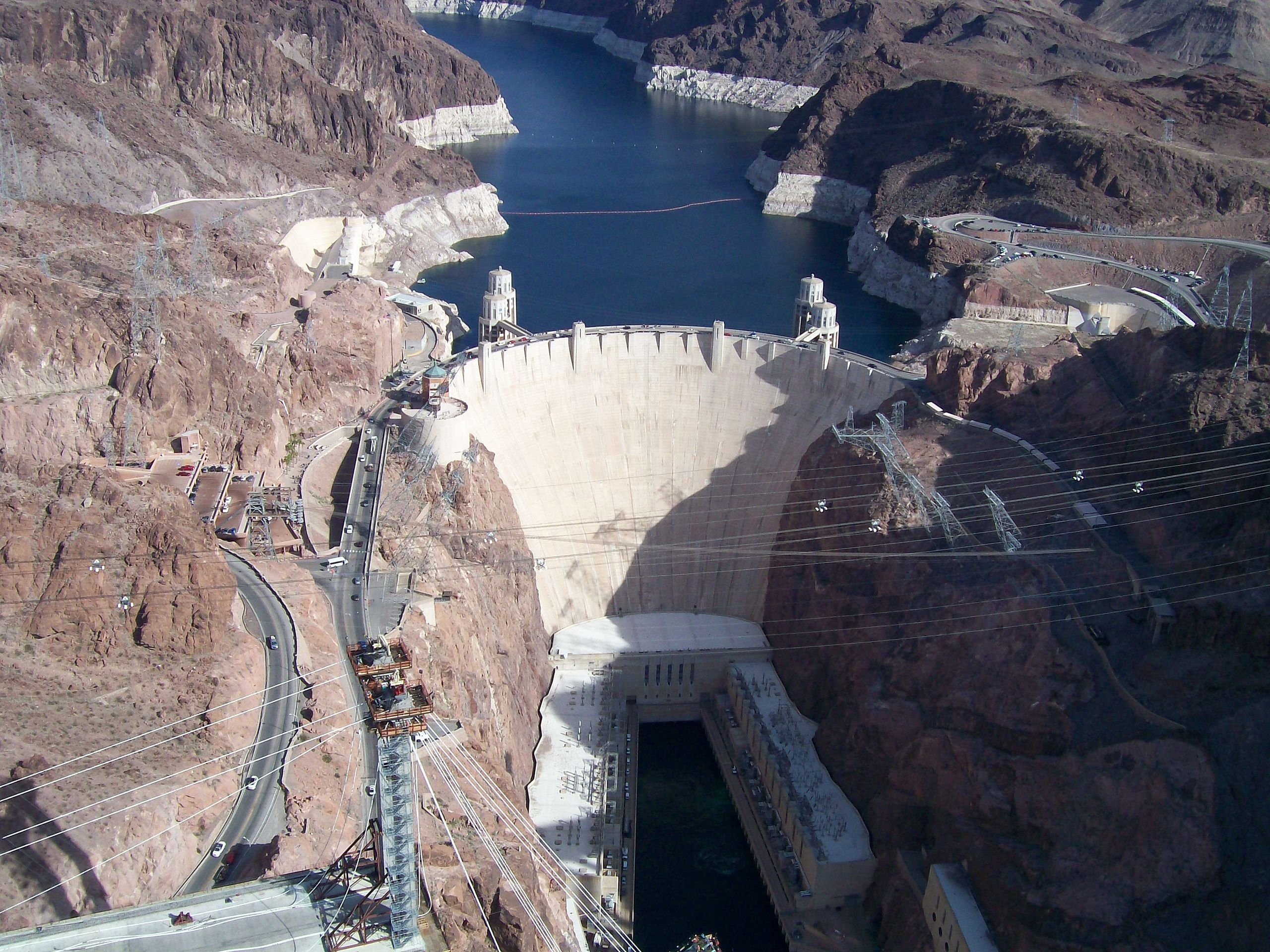 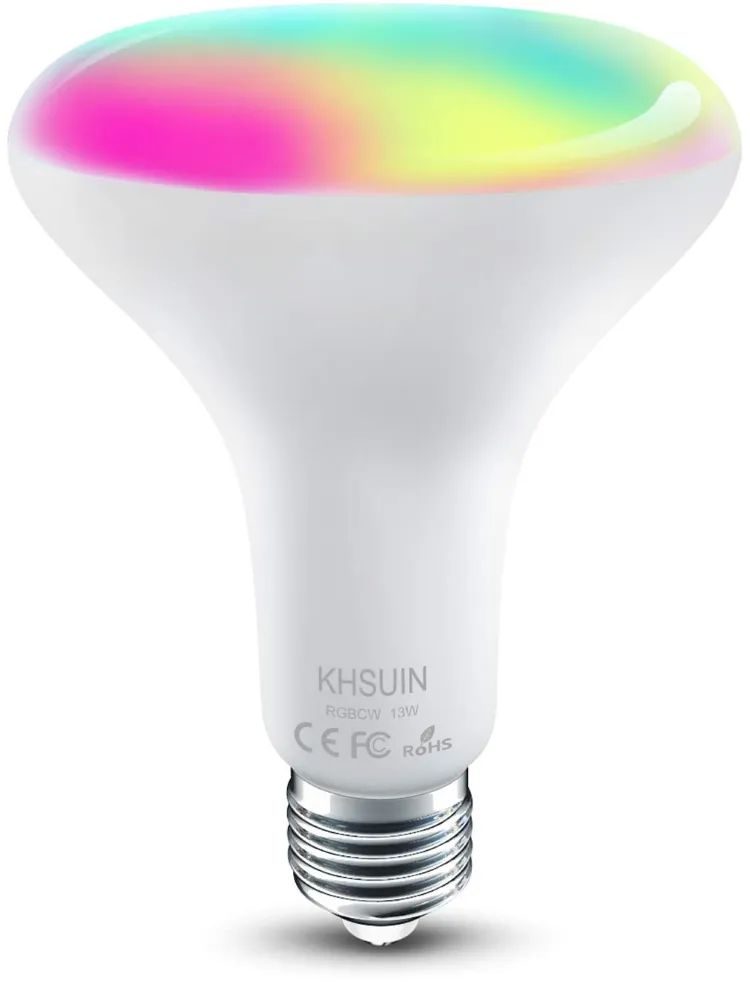 Denying Ourselves Abundance
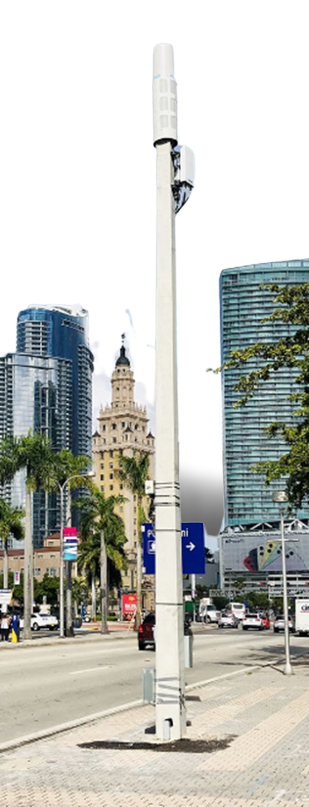 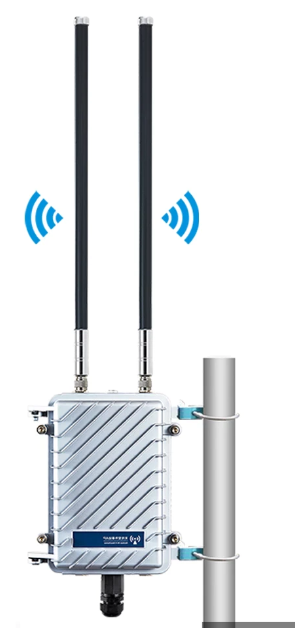 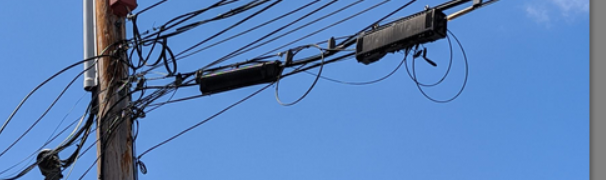 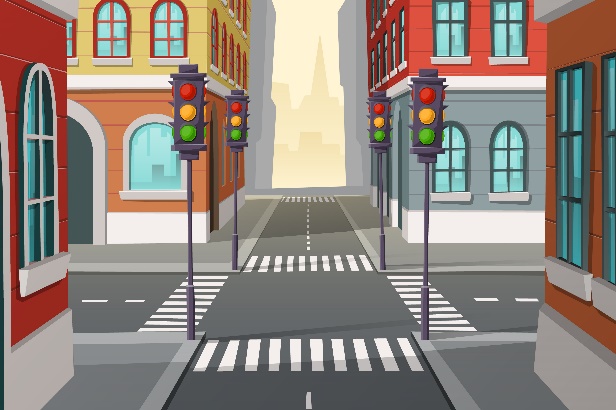 Inherent Conflict of Interest
Broadband
Cost ~$50,000/mile
$1000/Year Forever!
$1000 Mimo!
Free to use
Costs Plummeting
Cost >$1,000,000/mile
Free to use
Costs are Rising
Owned by Community
Multiple:
Redundancy, Not competitionAll profitable??
$40,000
Subscribers
5G/MIMO
If Ownership!
Free to use!
[Speaker Notes: "Designed by vectorpocket / Freepik"]
Shifting the Paradigm
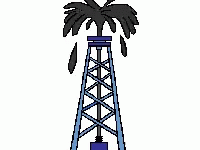 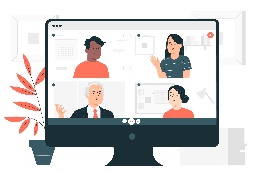 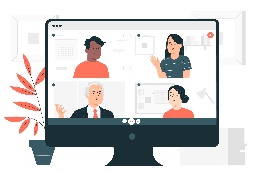 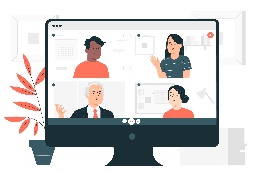 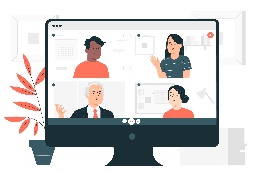 Not Facebook
Abundance of What
Surface and behind
Connectivity
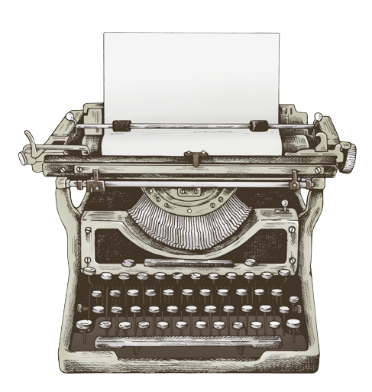 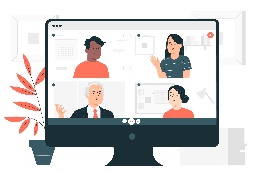 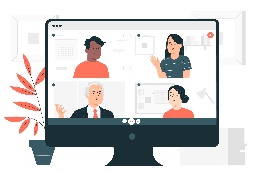 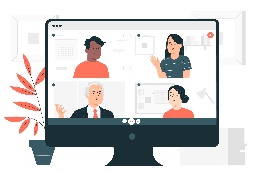 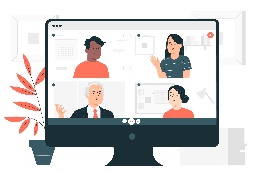 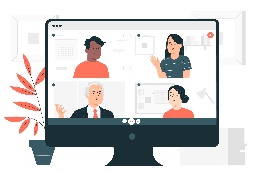 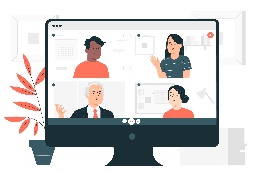 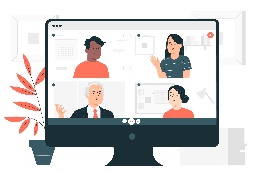 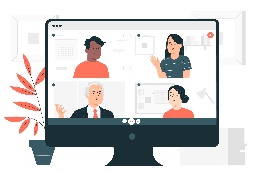 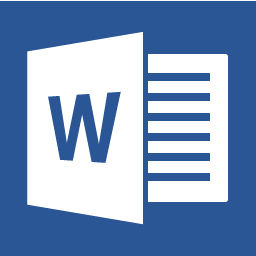 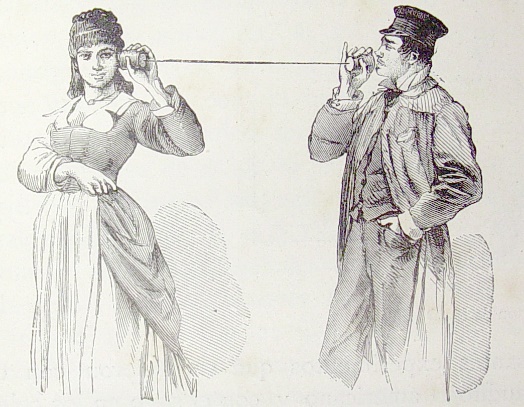 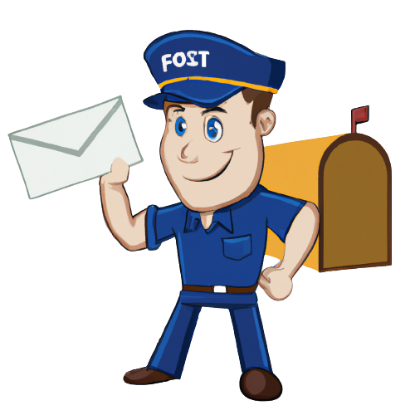 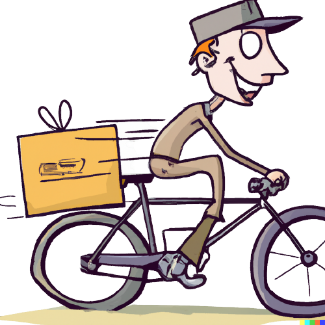 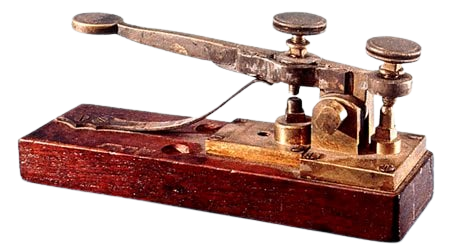 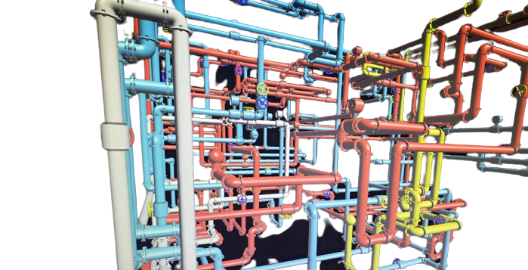 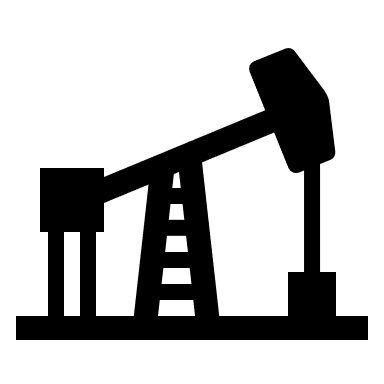 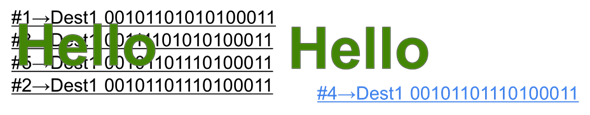 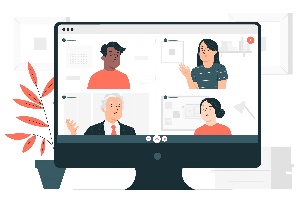 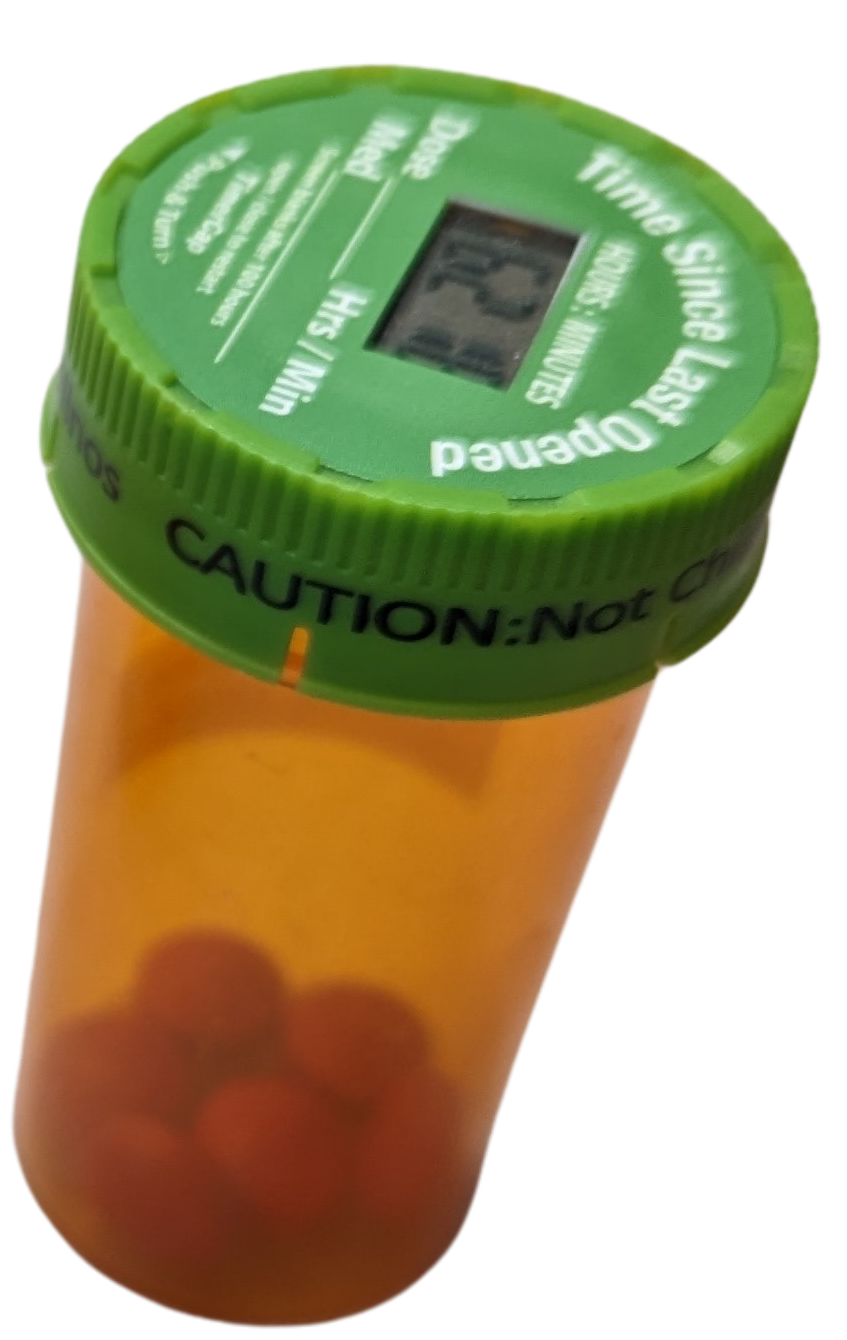 Thinking Outside the Pipe
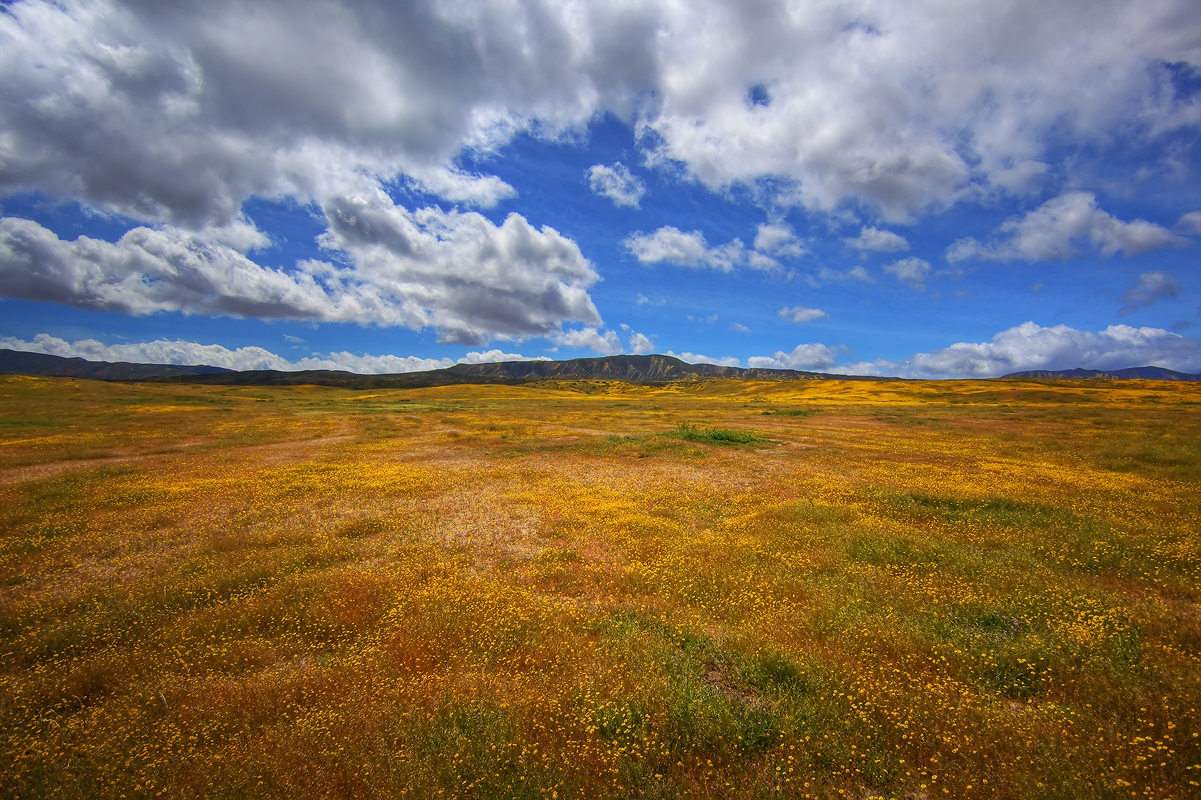 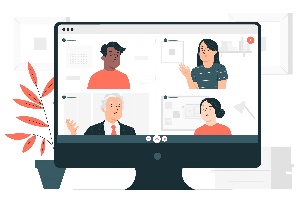 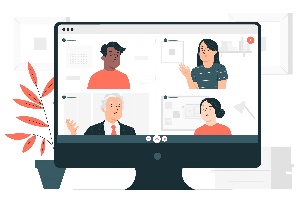 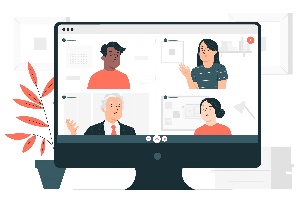 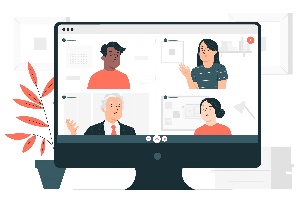 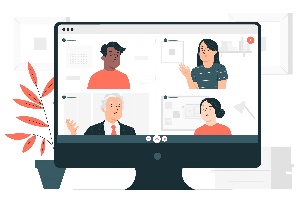 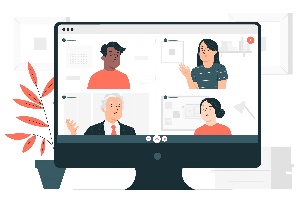 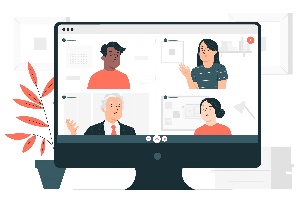 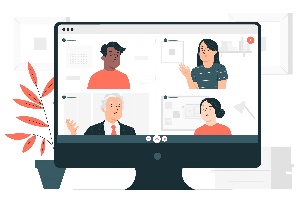 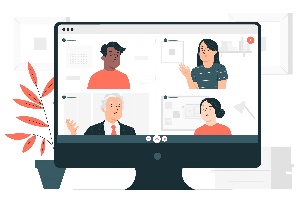 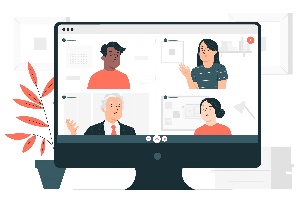 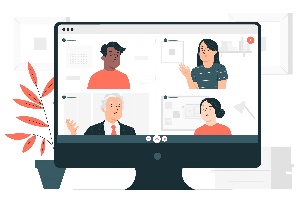 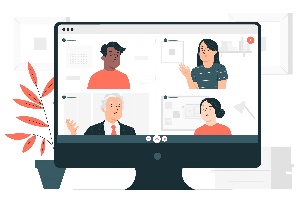 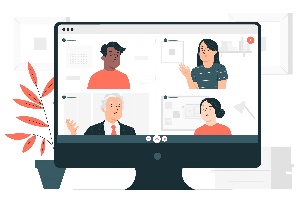 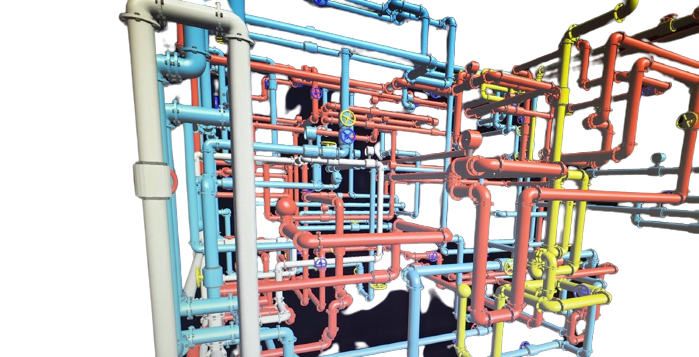 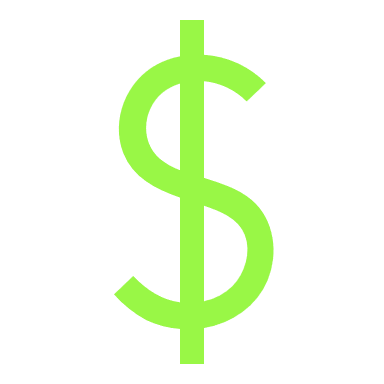 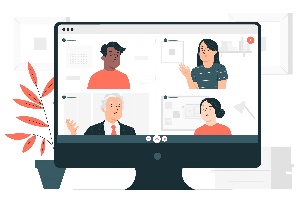 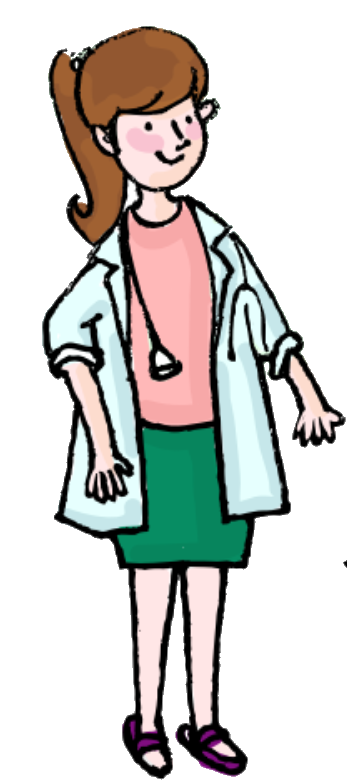 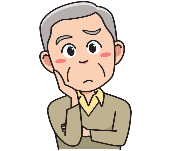 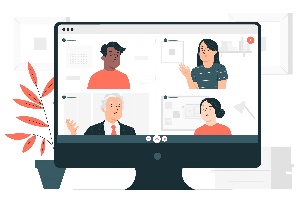 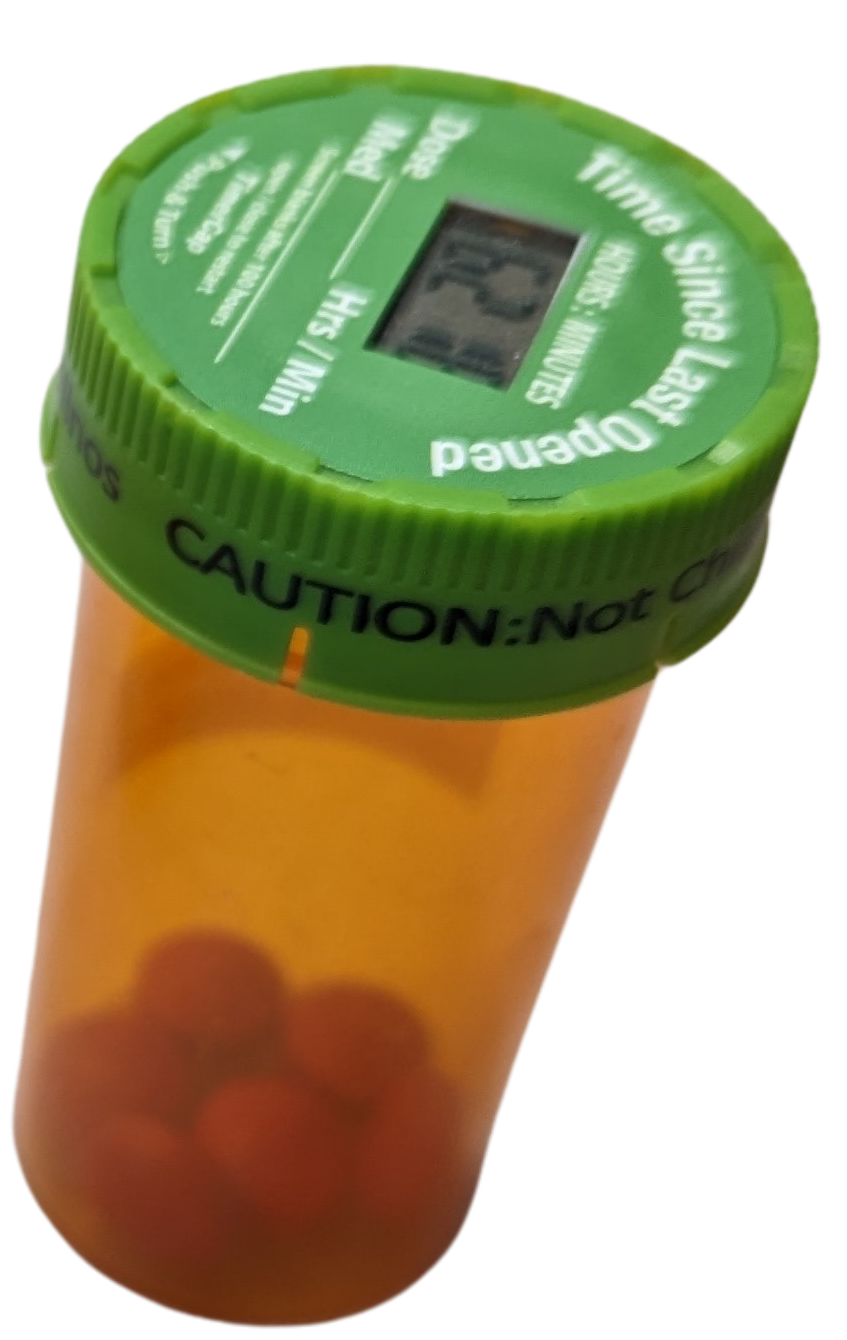 Traditional – a “pipe” potential connection
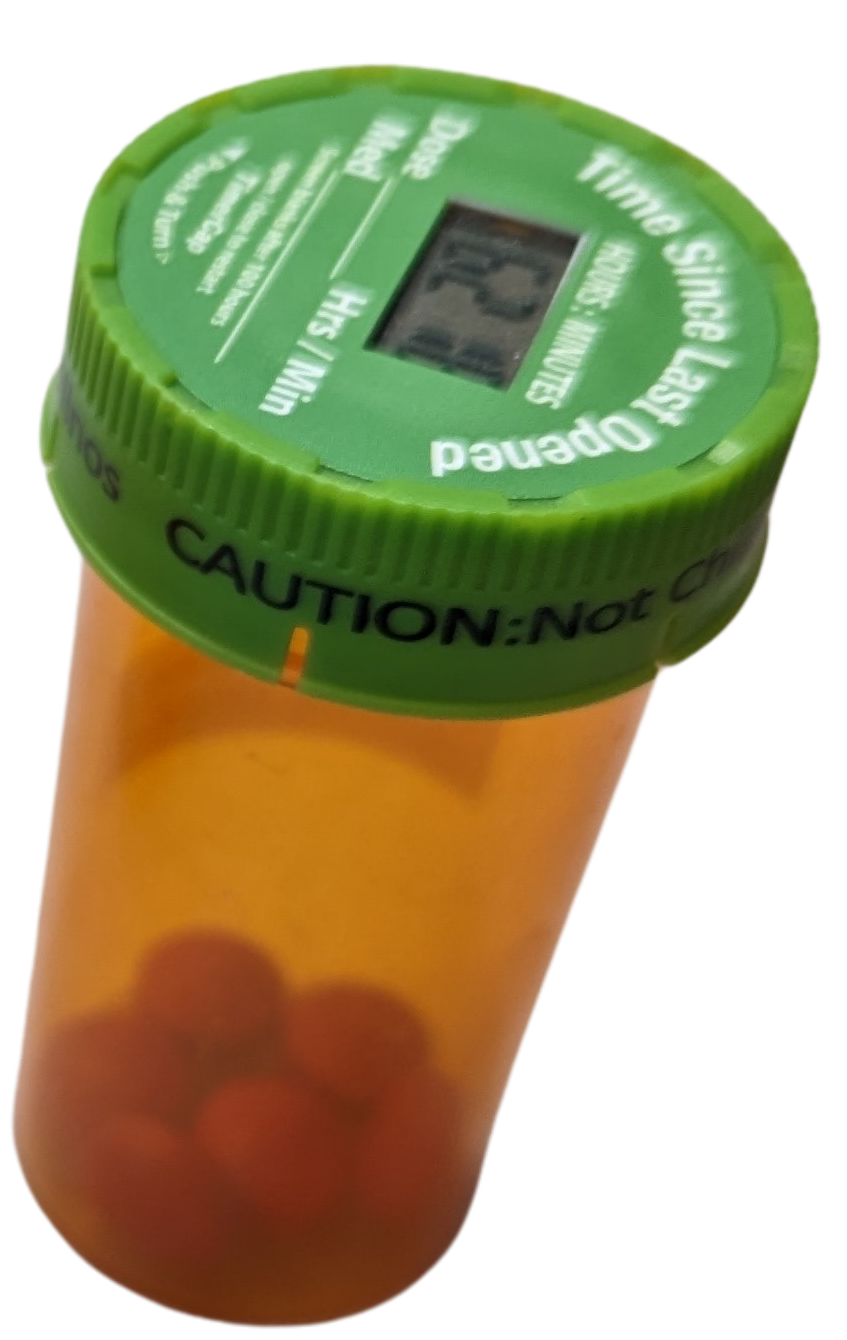 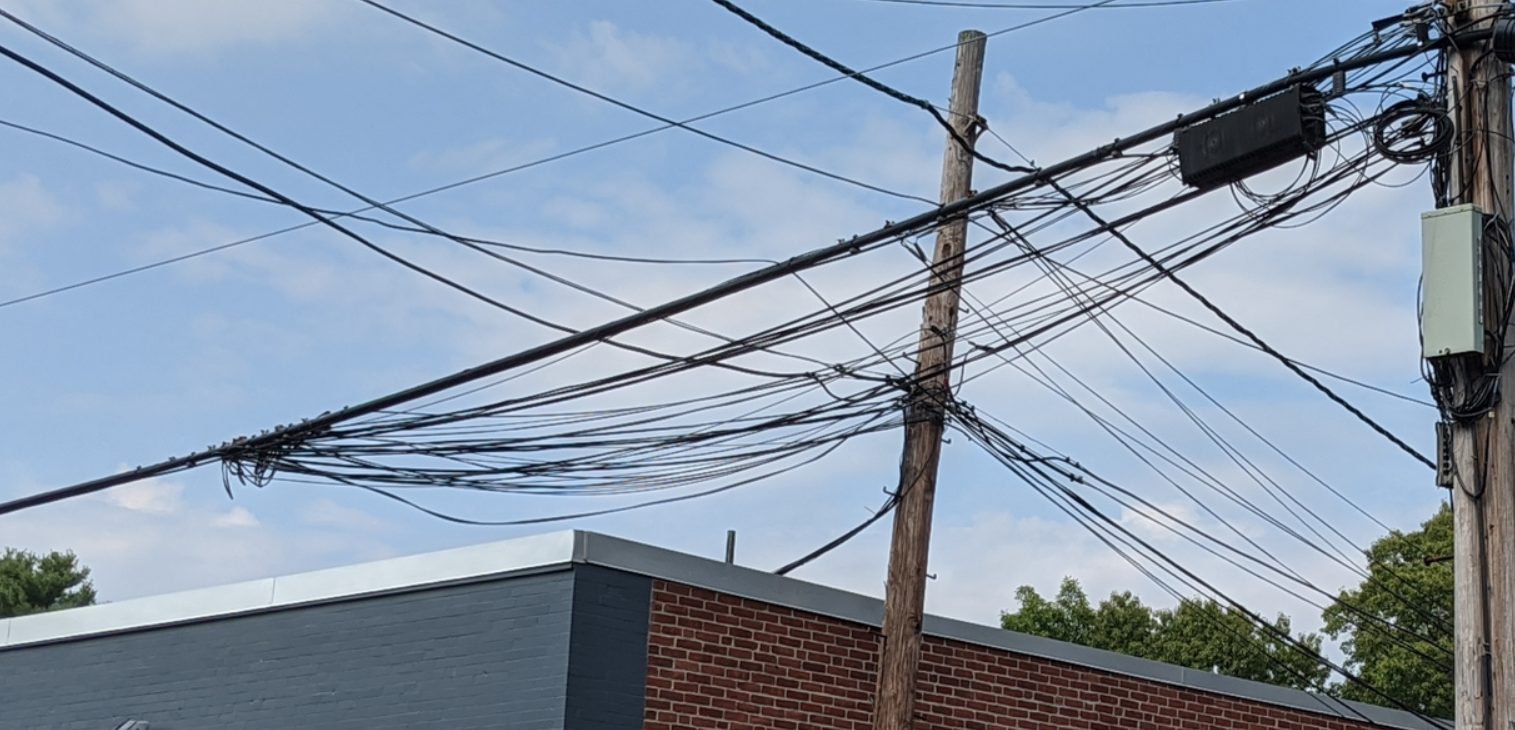 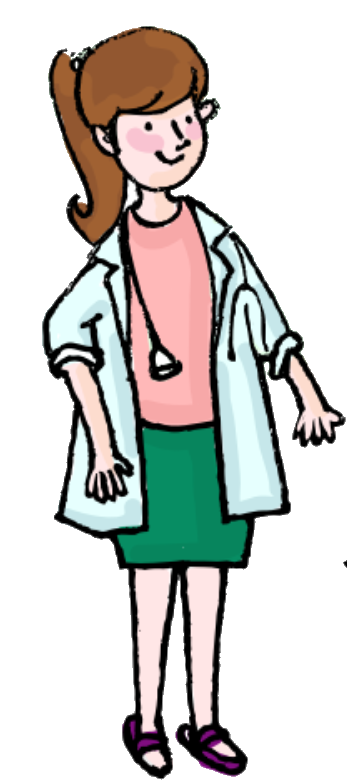 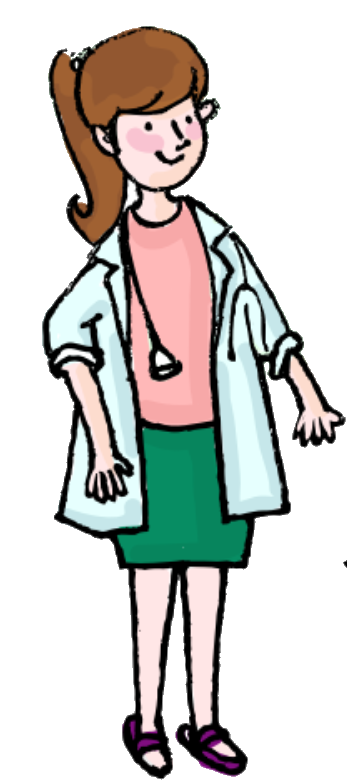 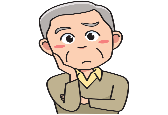 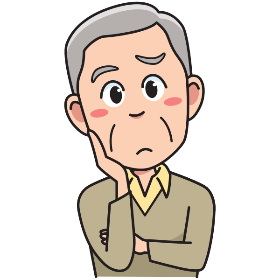 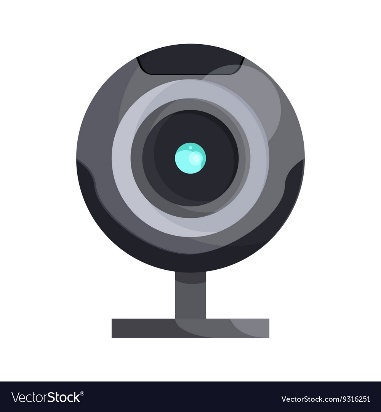 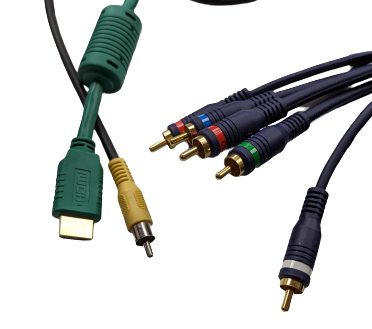 Enabling the FutureCreating Value
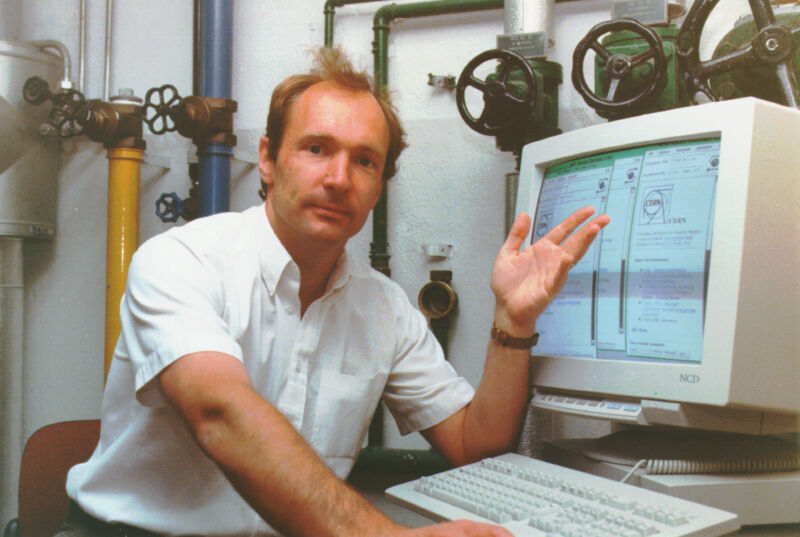 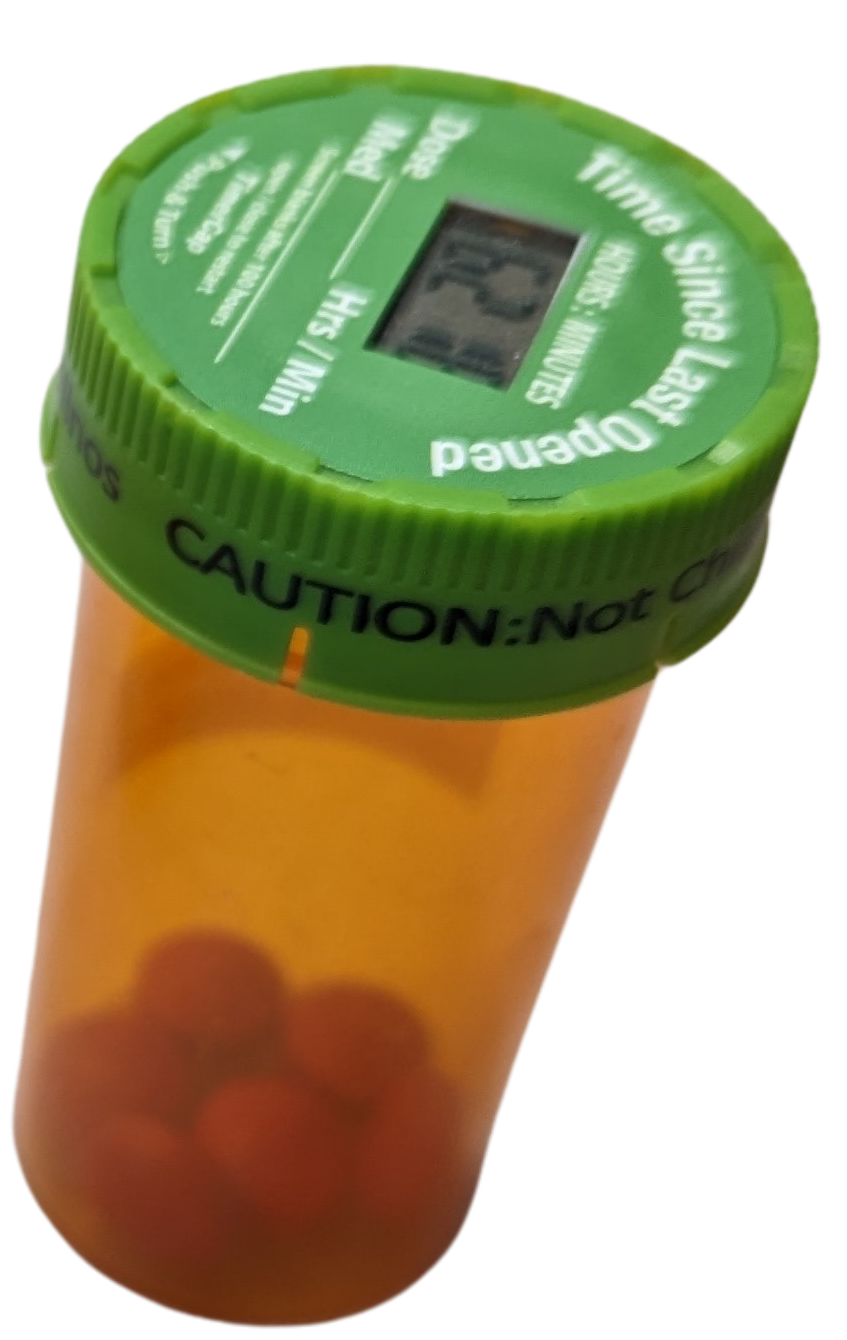 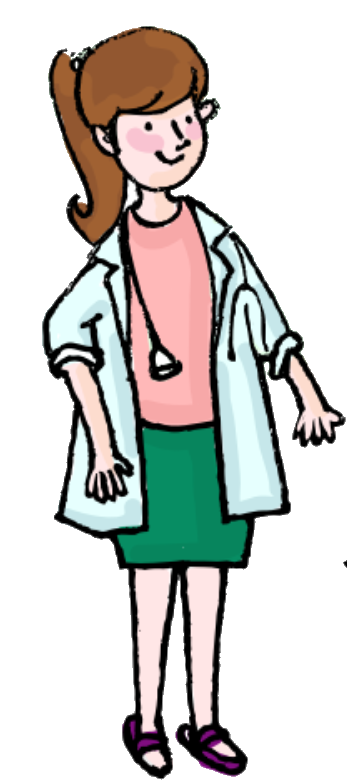 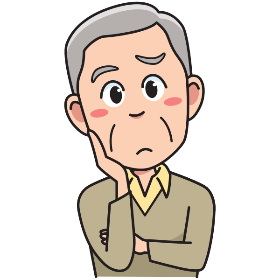 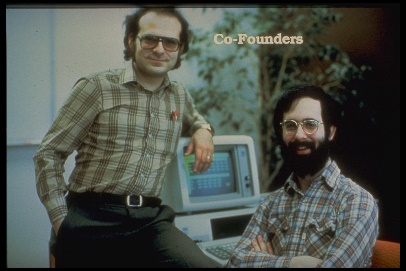 Ambient ConnectivityPublic Packet Infrastructure
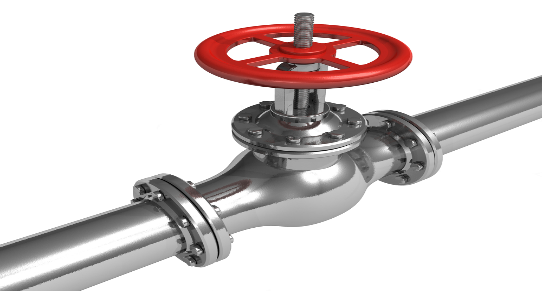 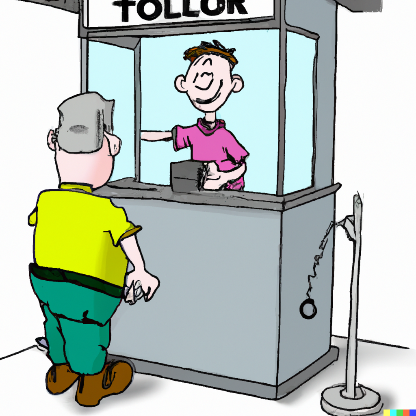 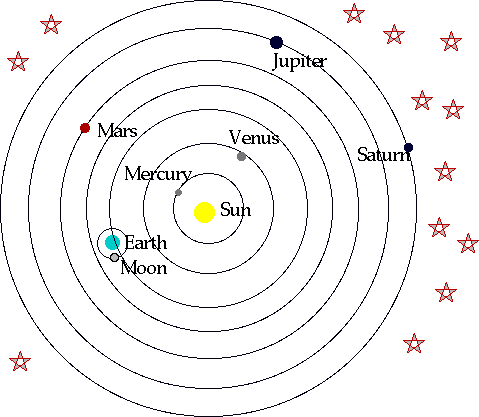 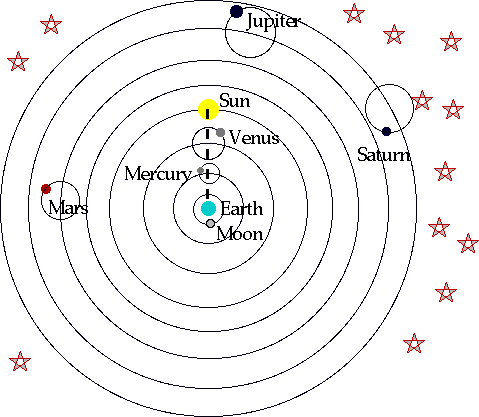 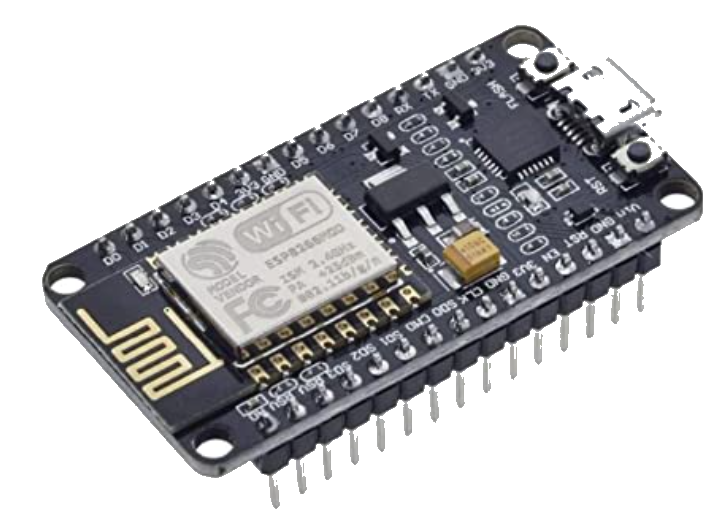 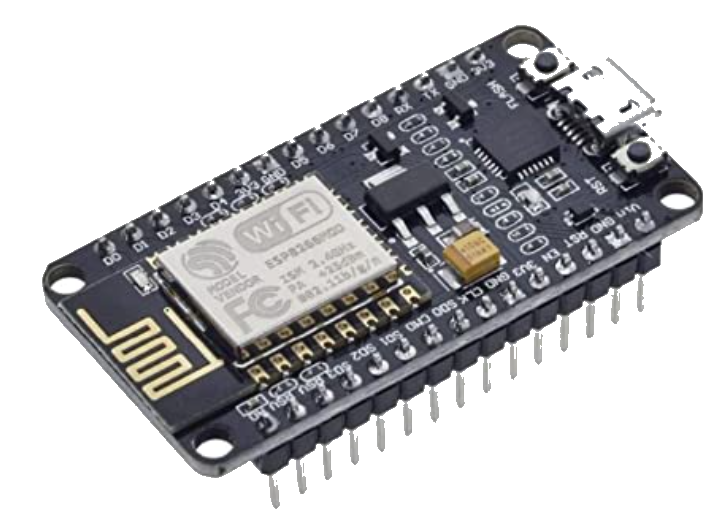 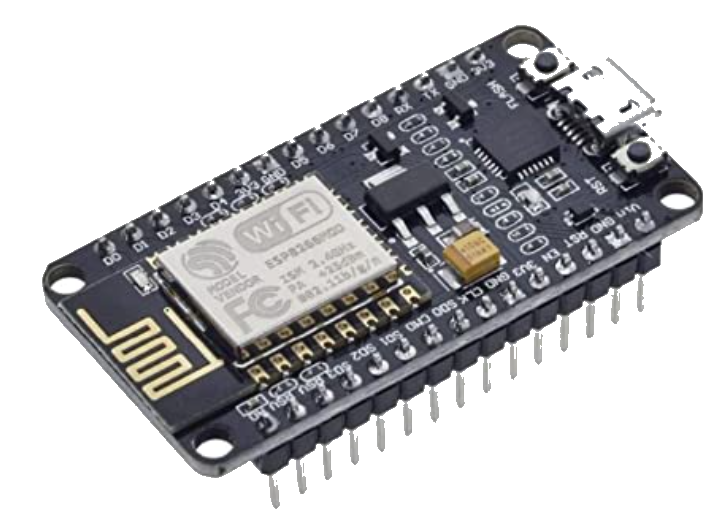 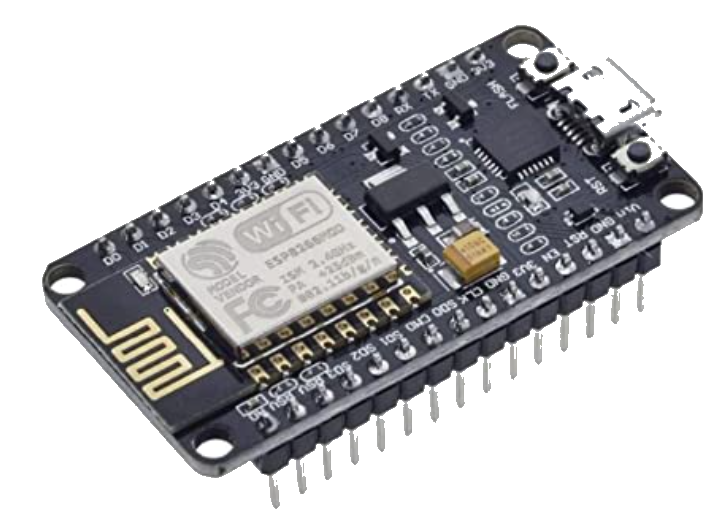 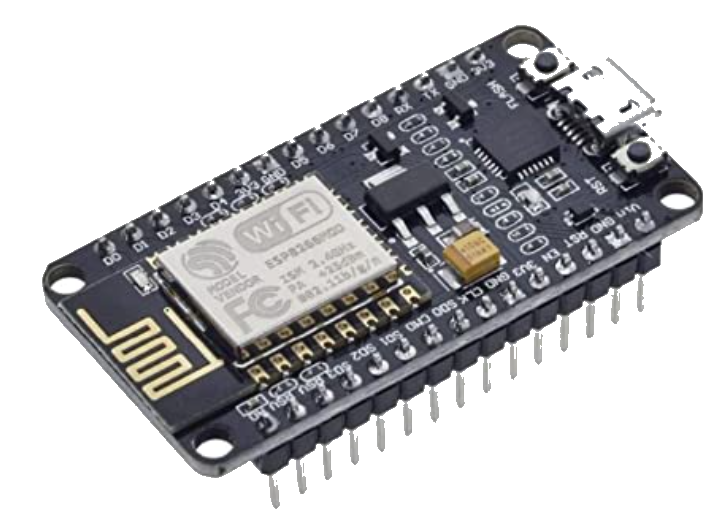 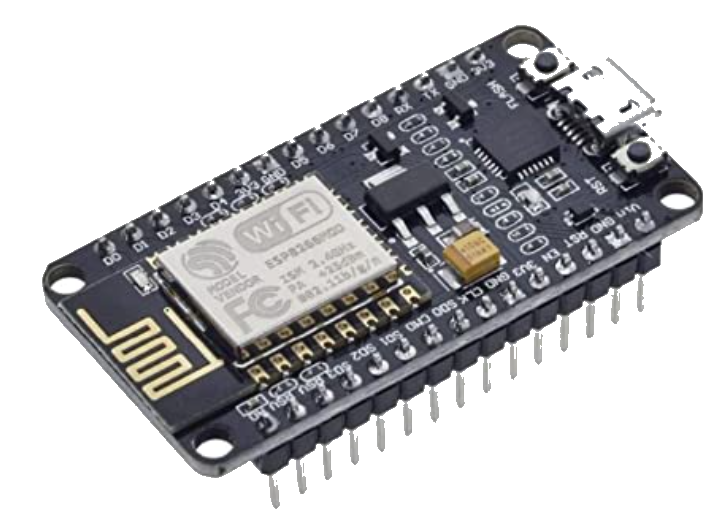 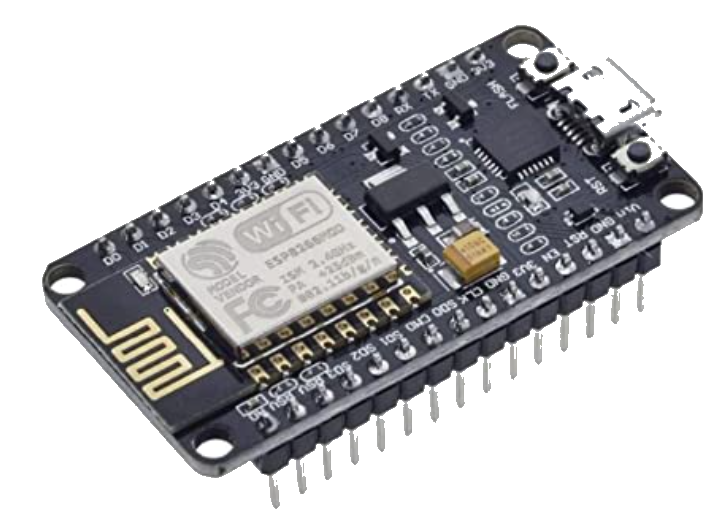 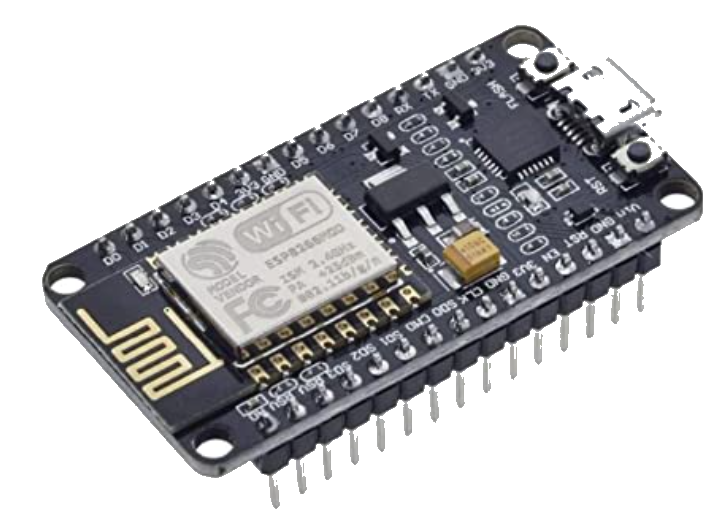 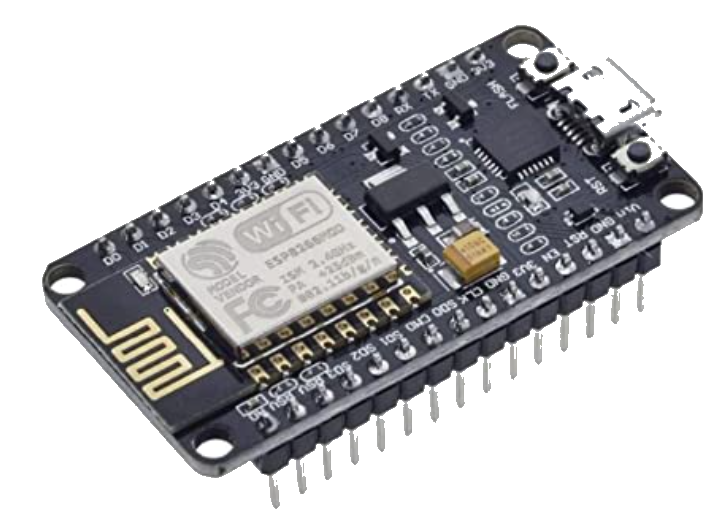 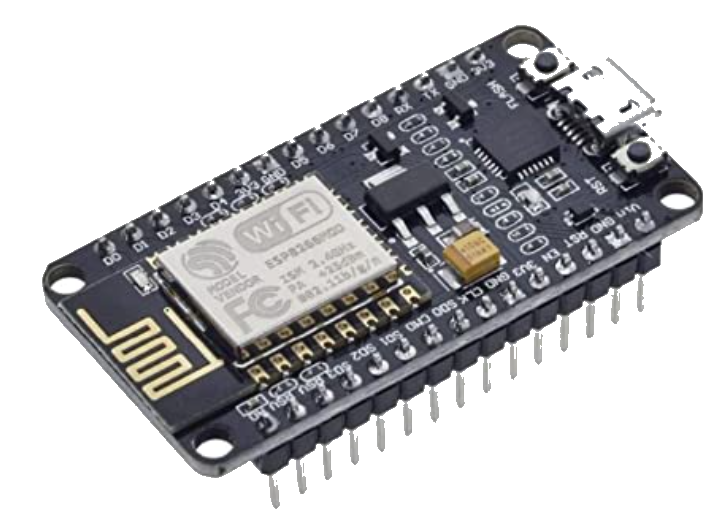 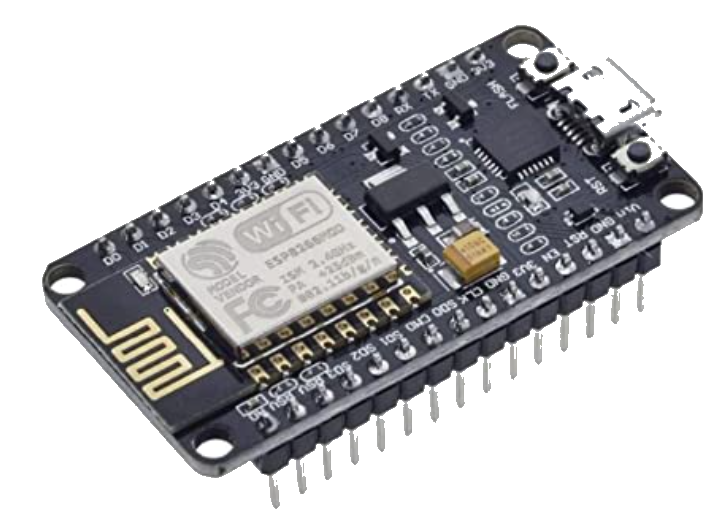 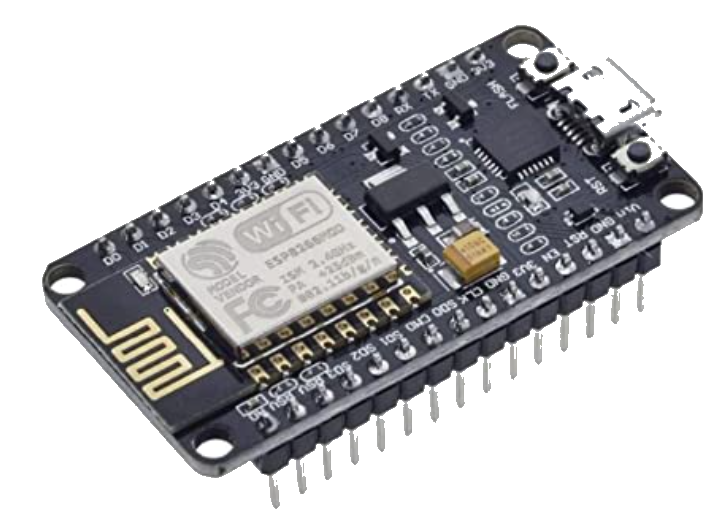 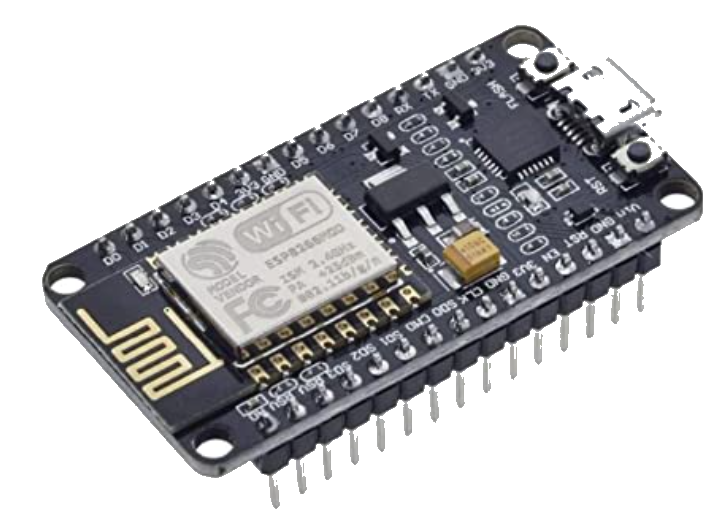 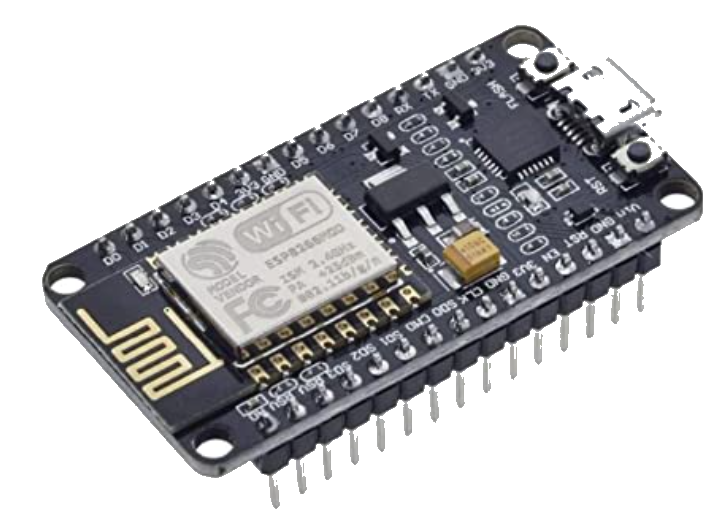 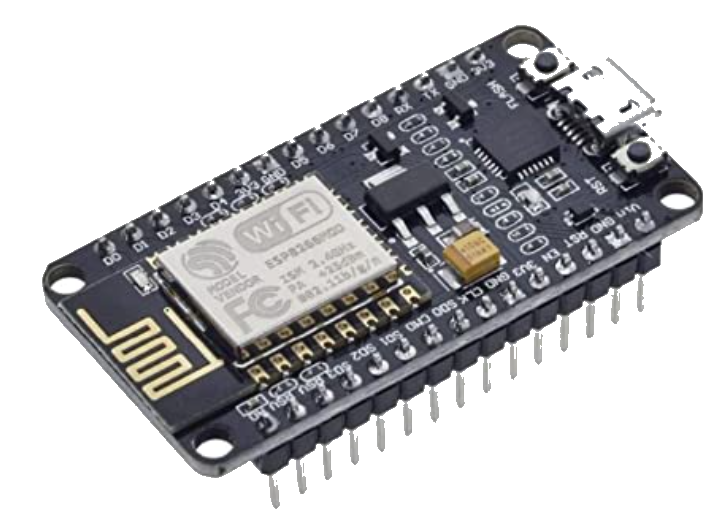 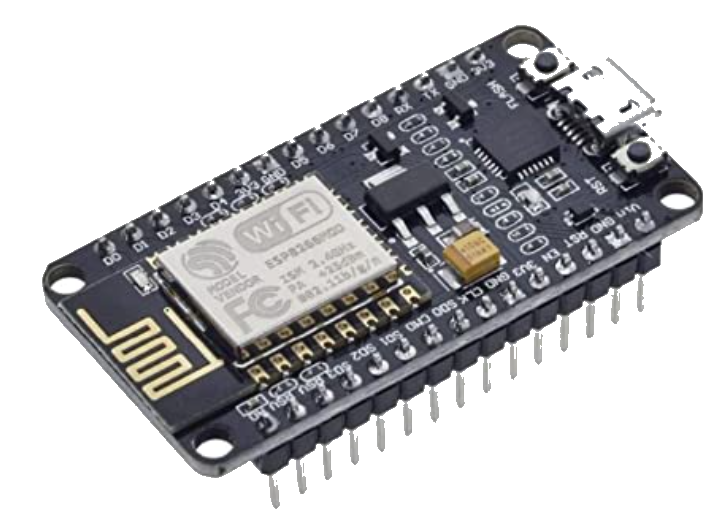 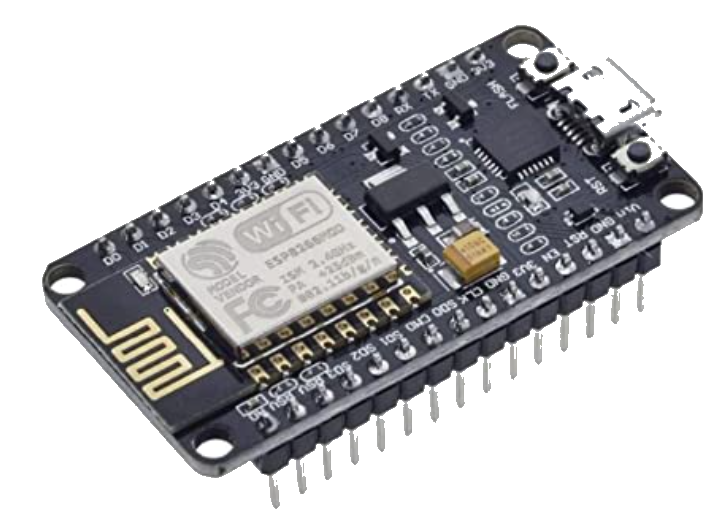 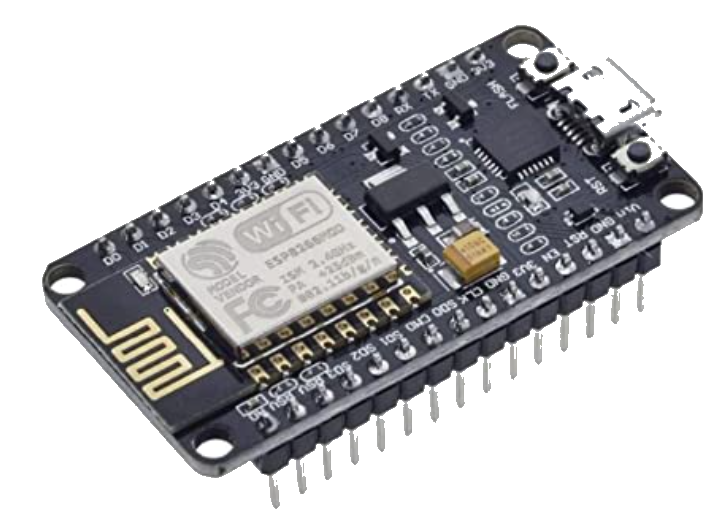 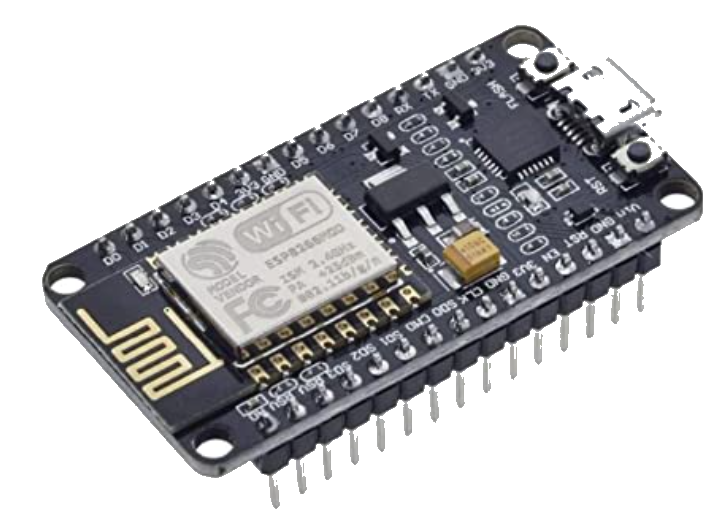 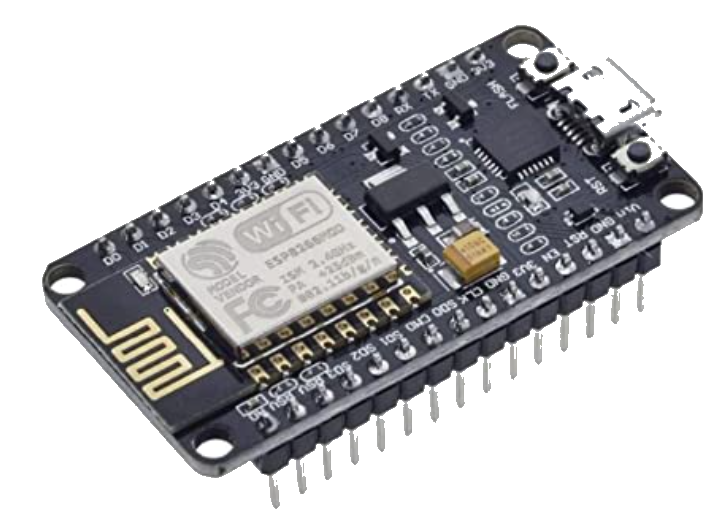 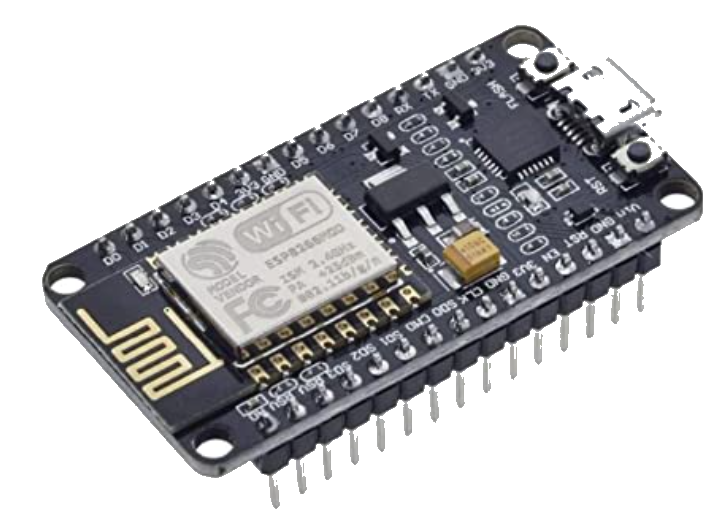 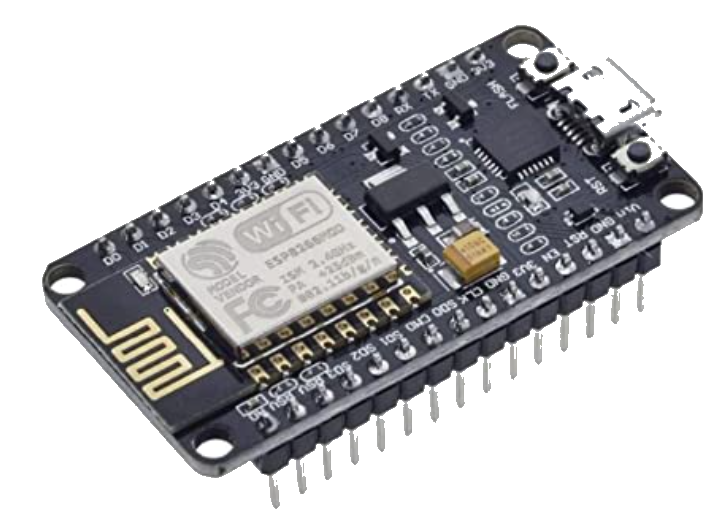 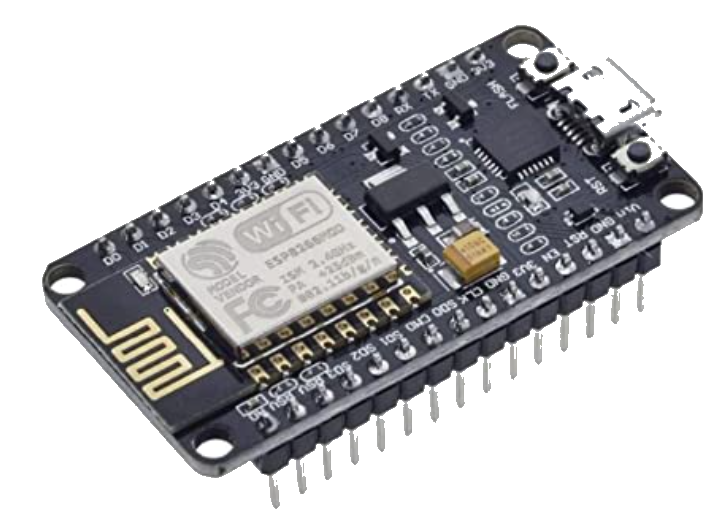 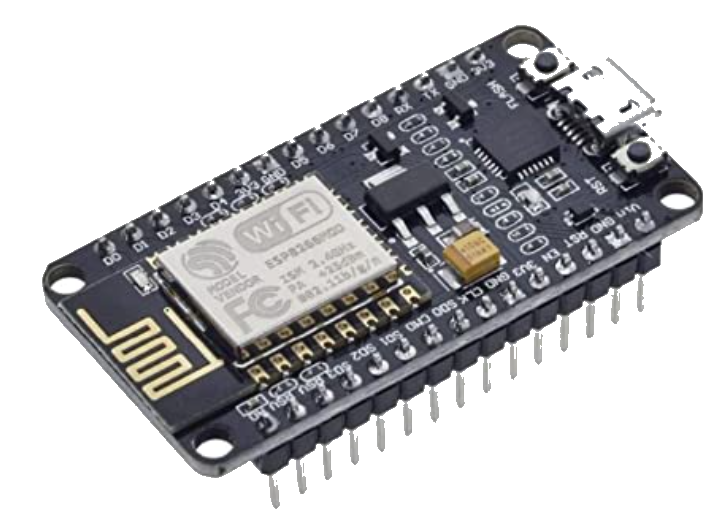 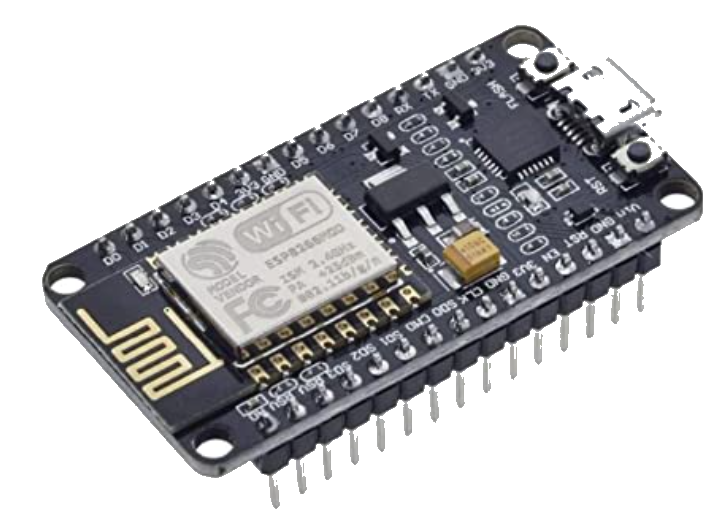 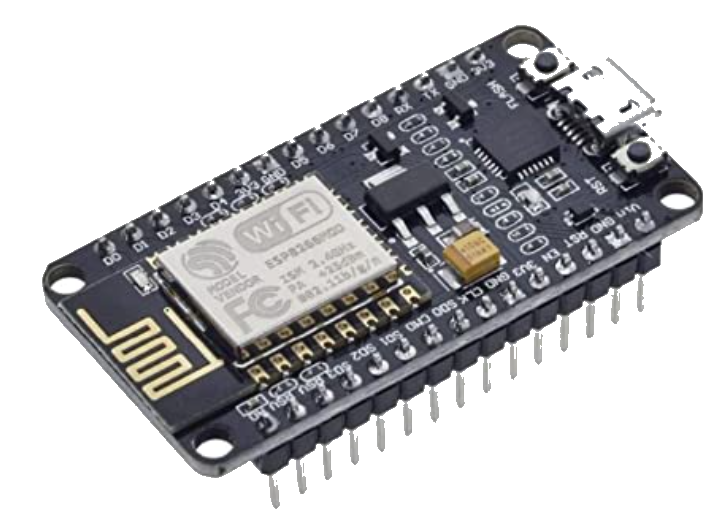 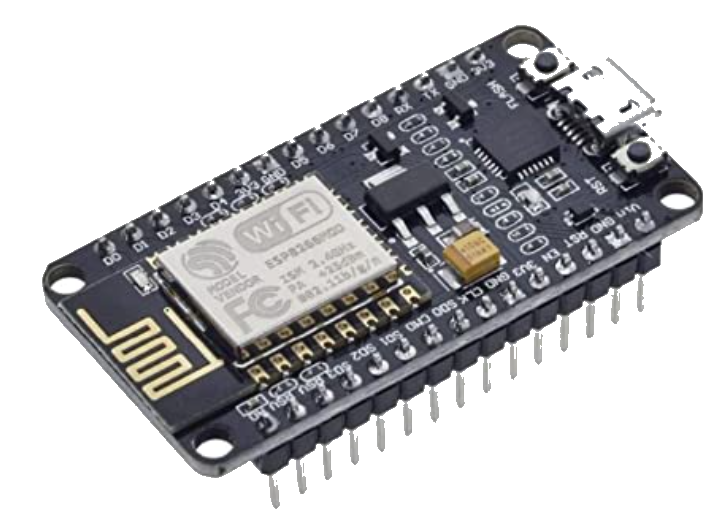 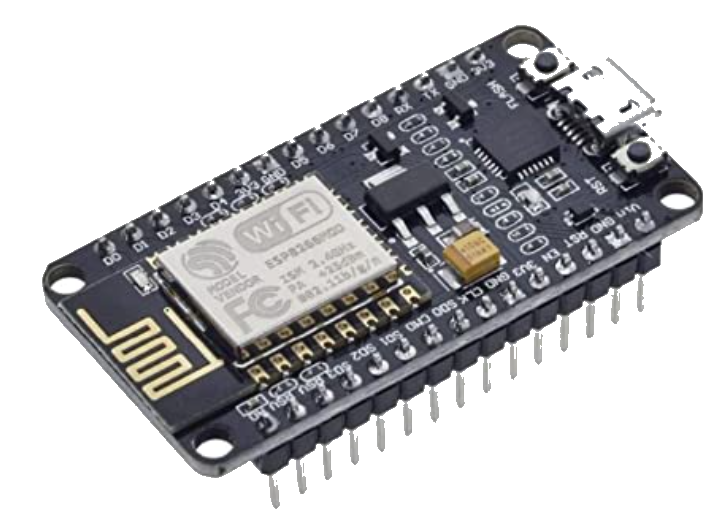 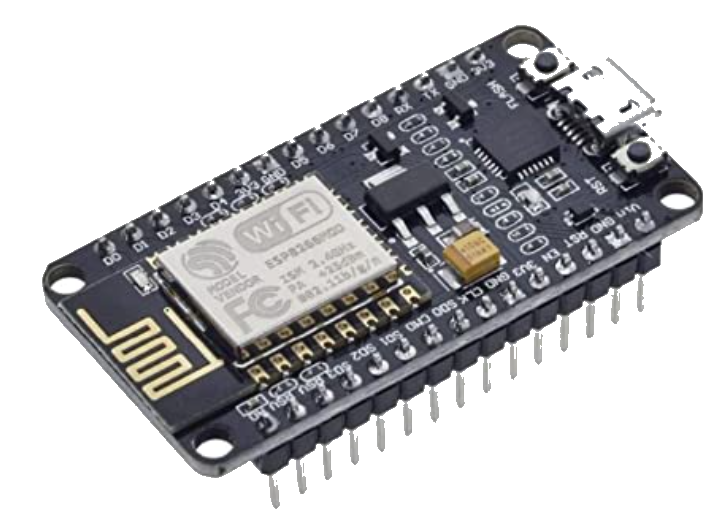 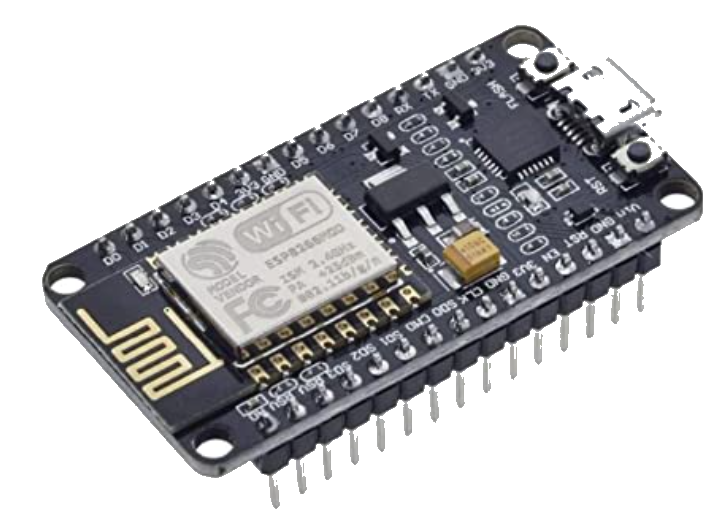 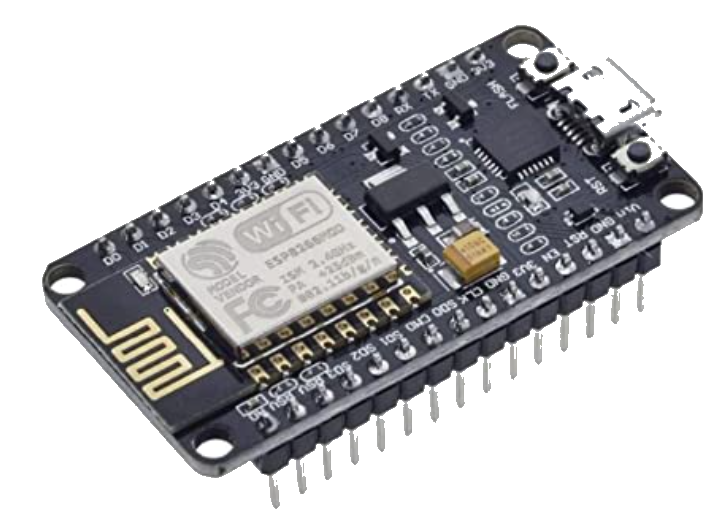 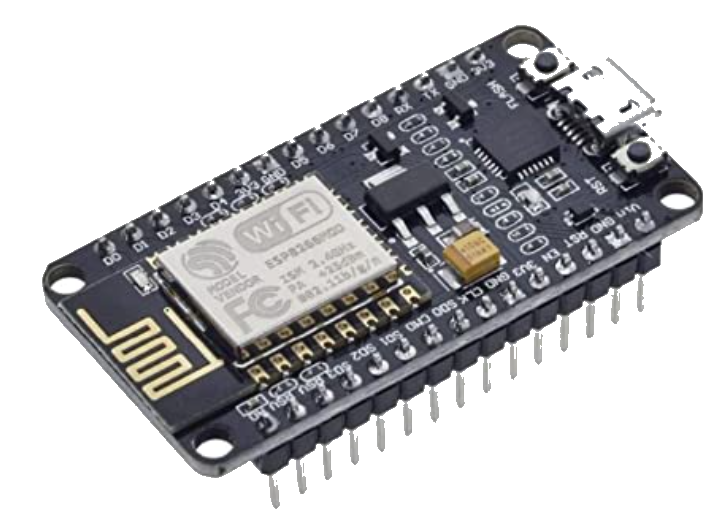 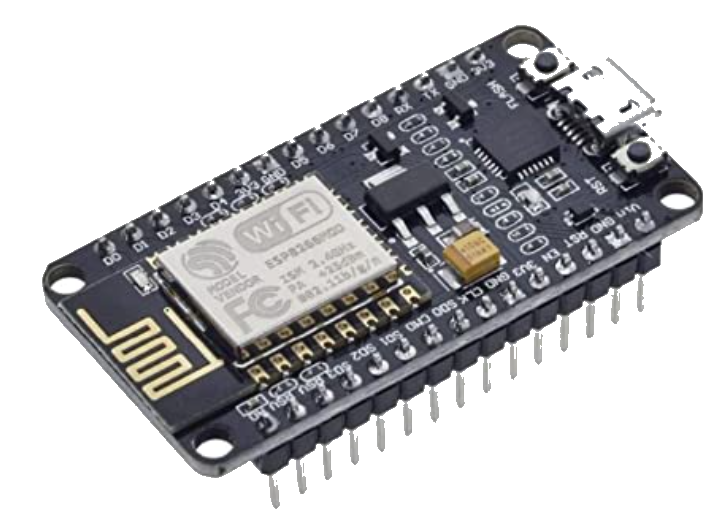 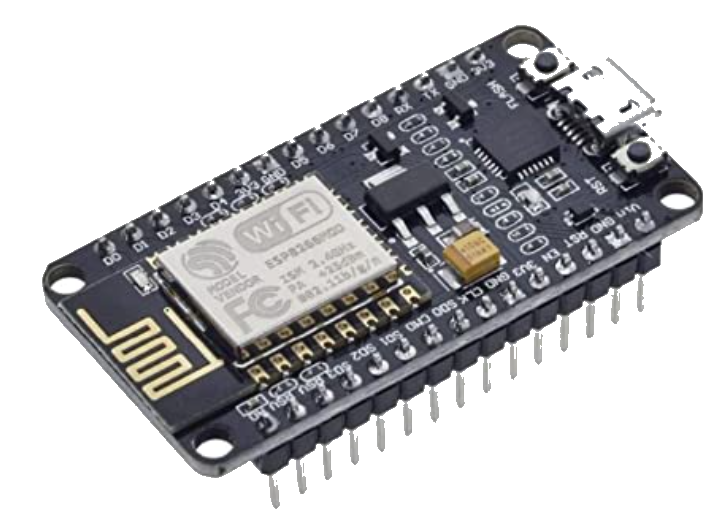 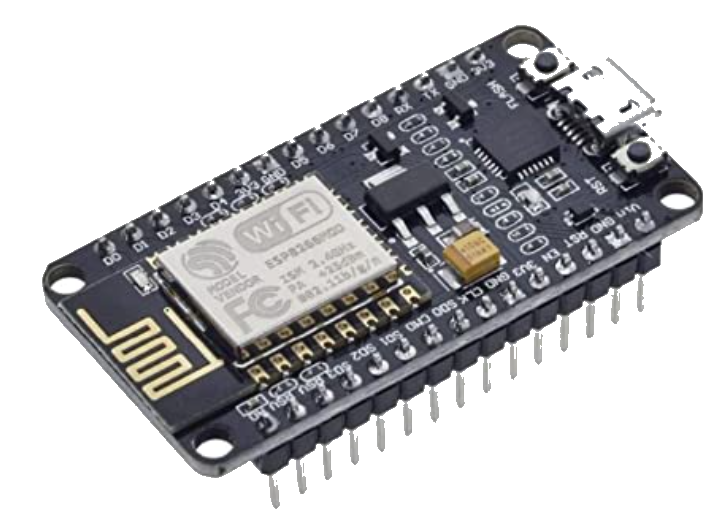 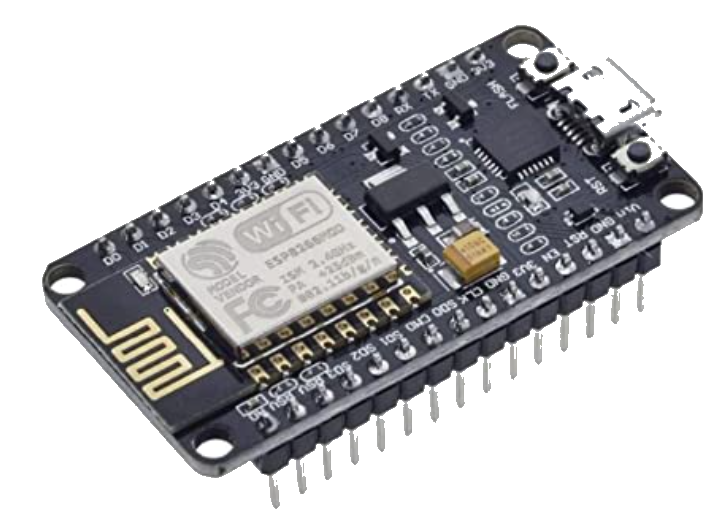 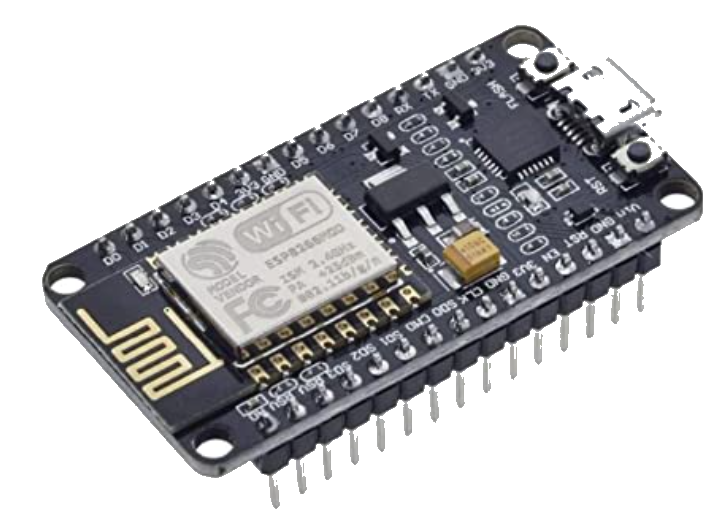 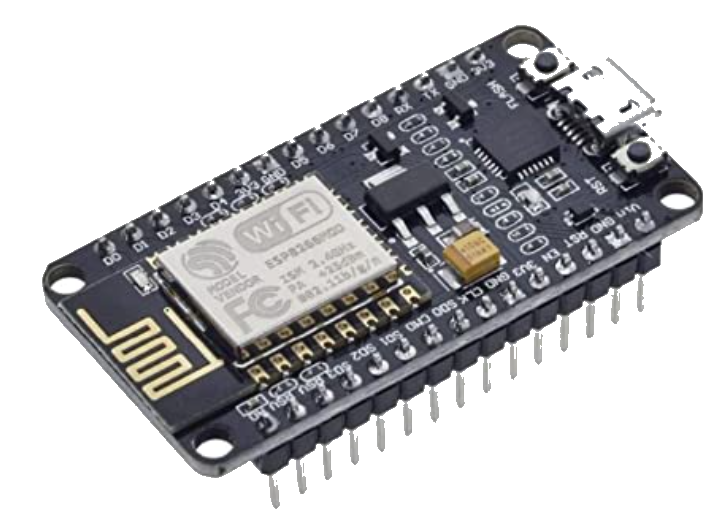 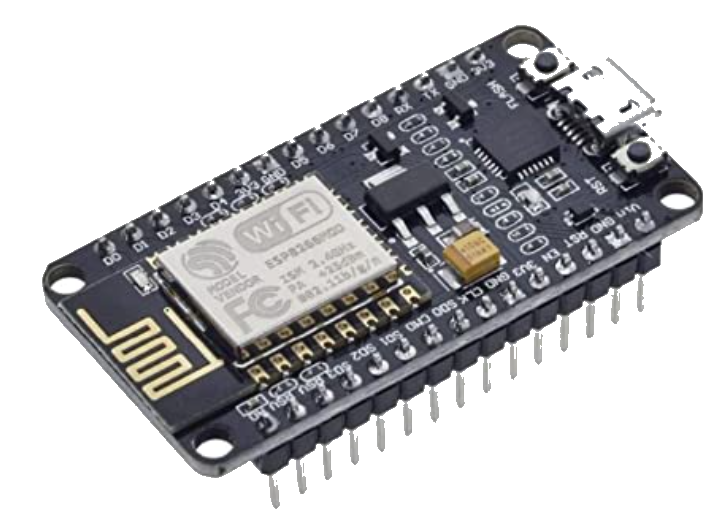 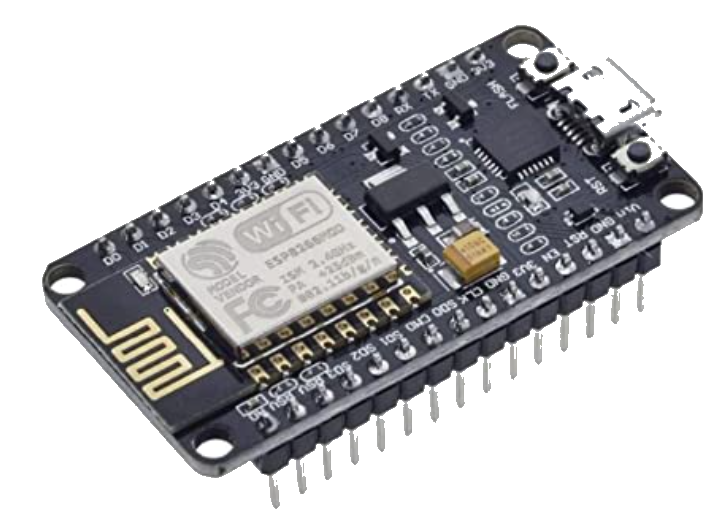 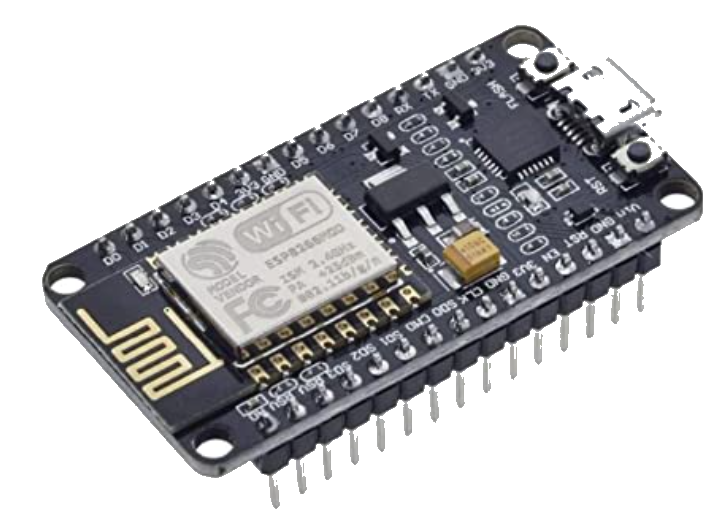 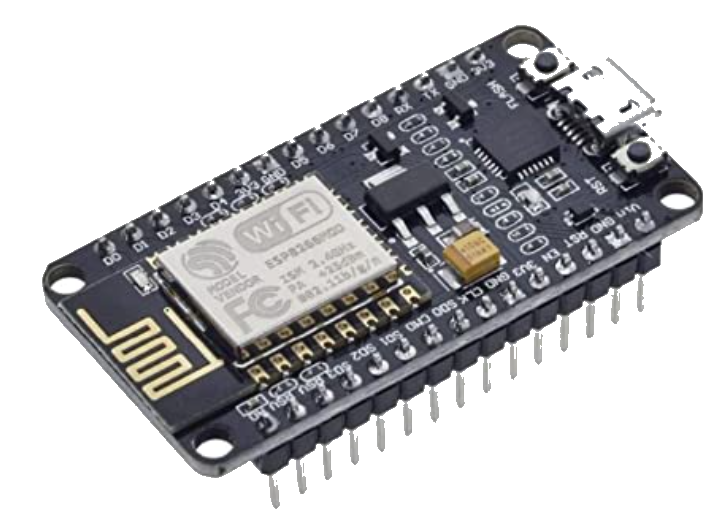 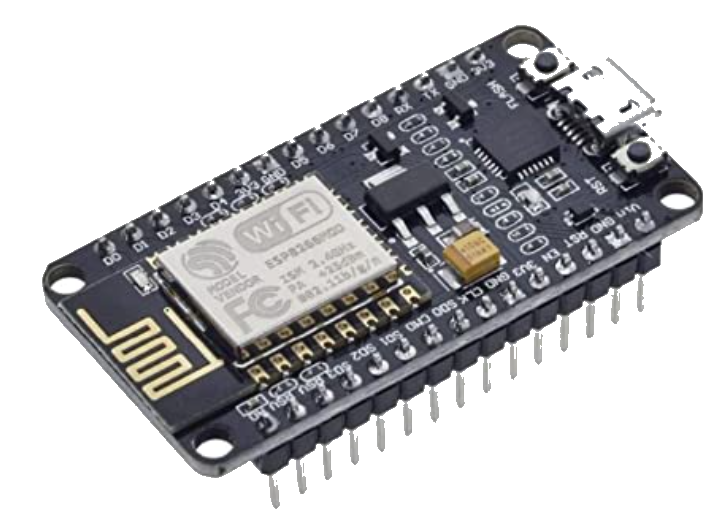 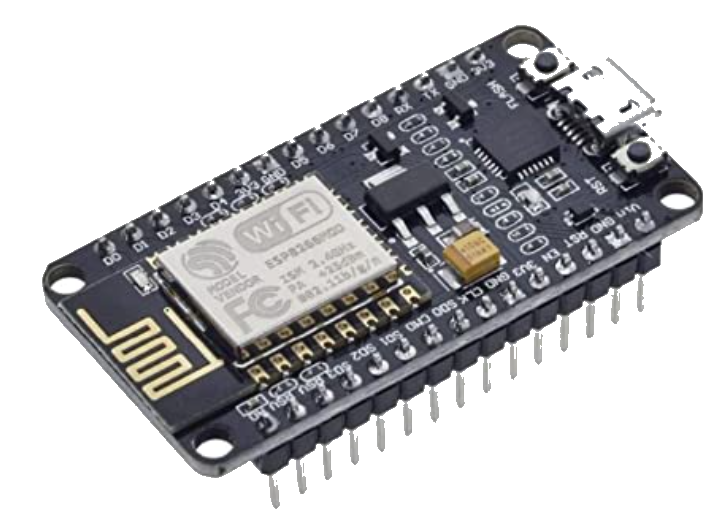 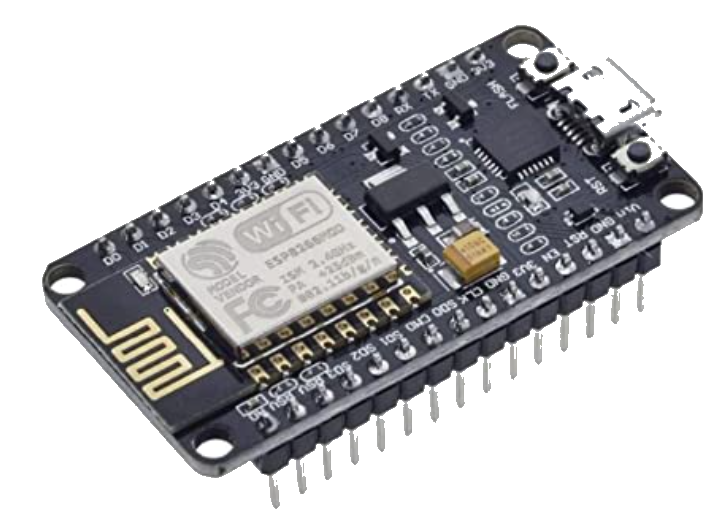 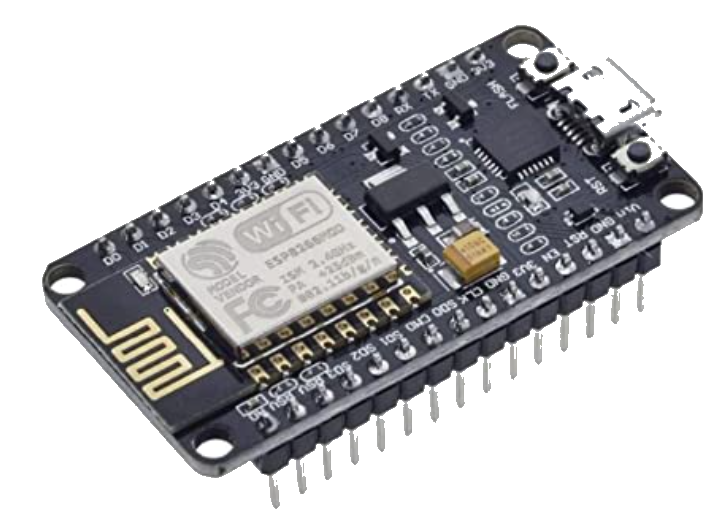 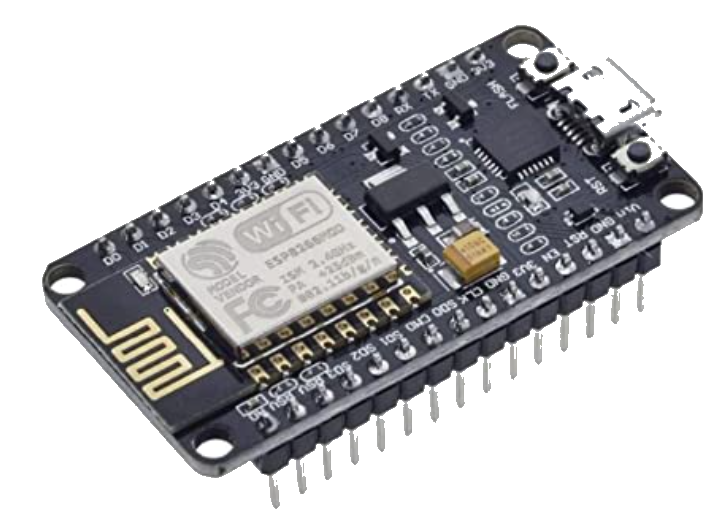 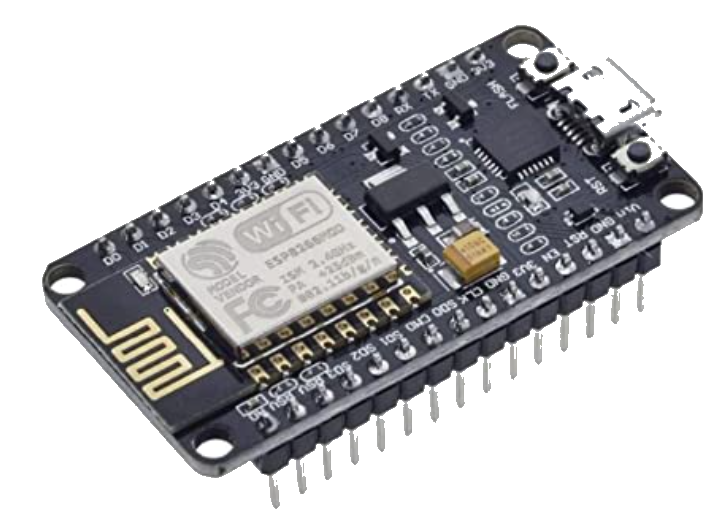 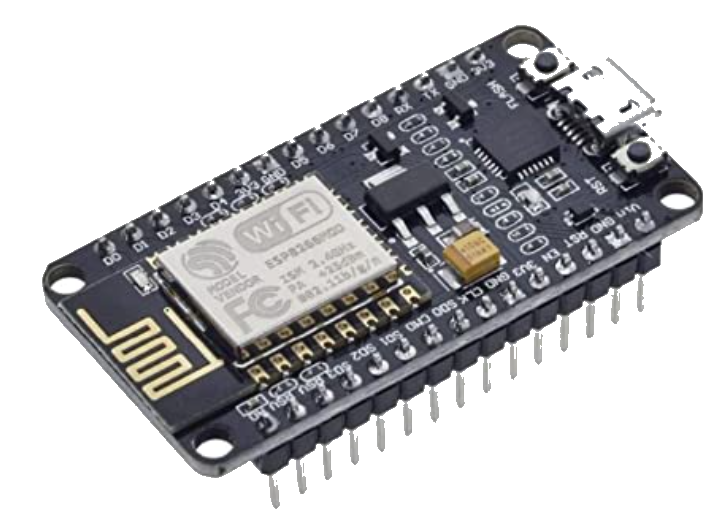 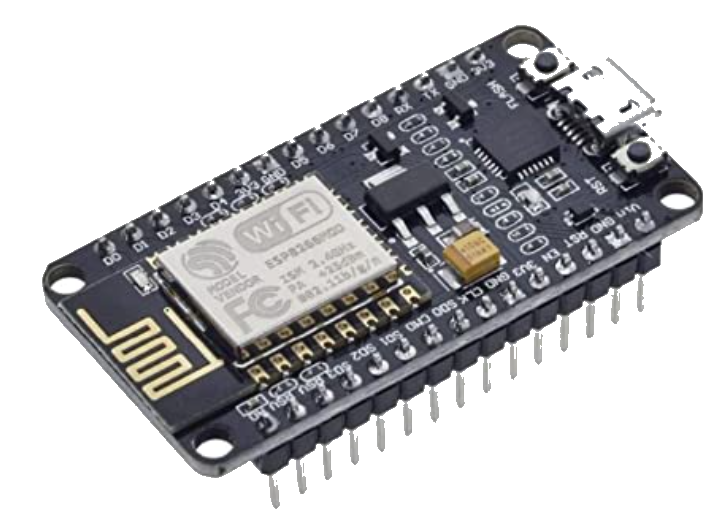 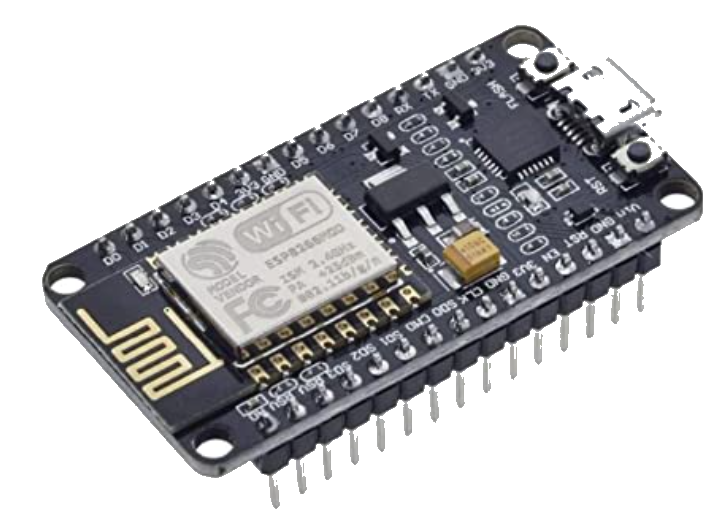 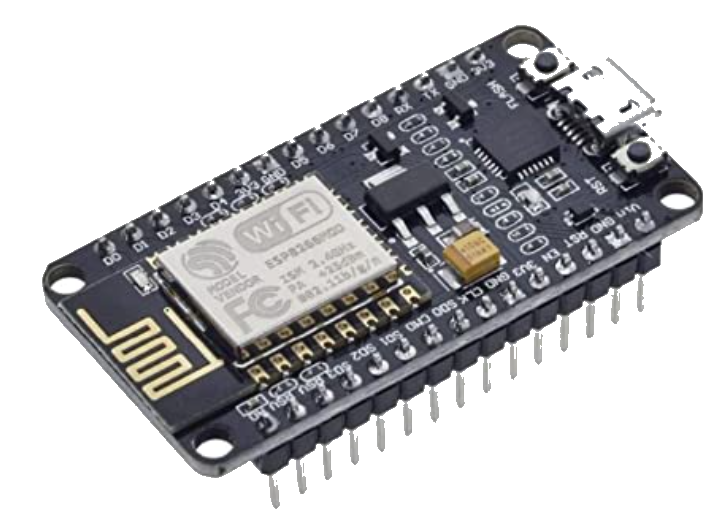 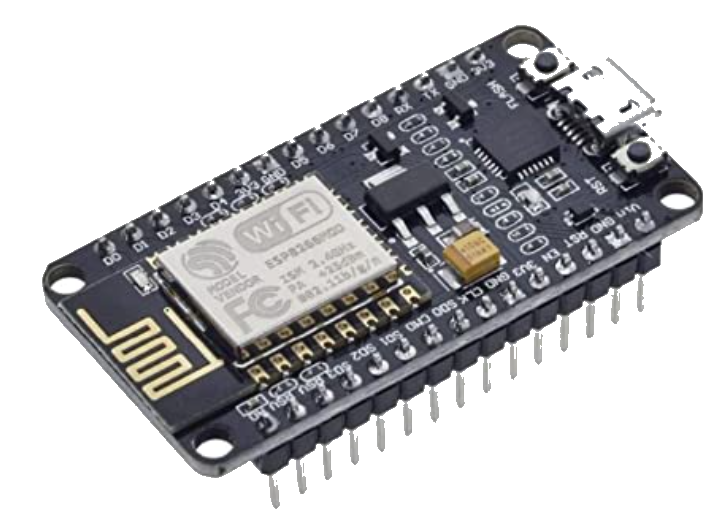 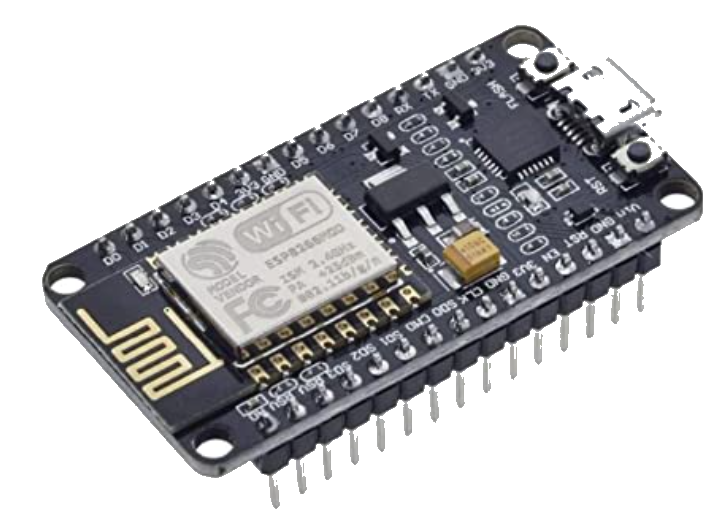 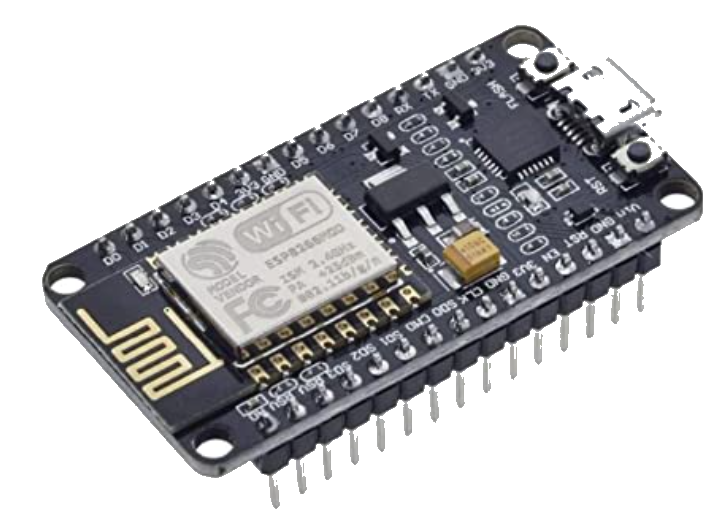 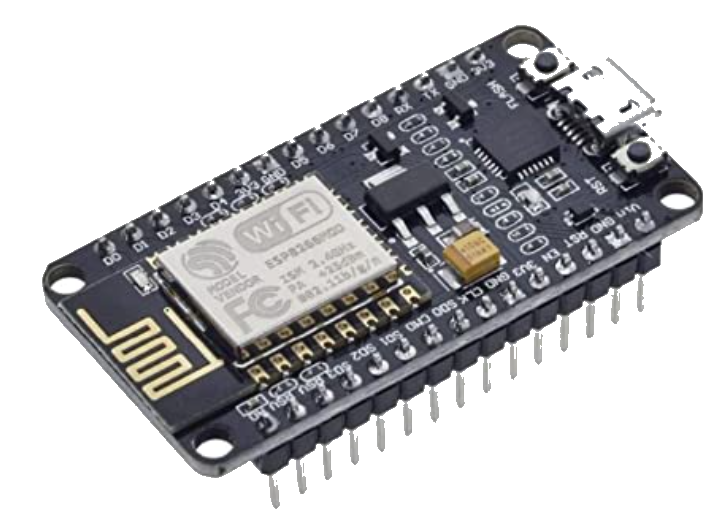 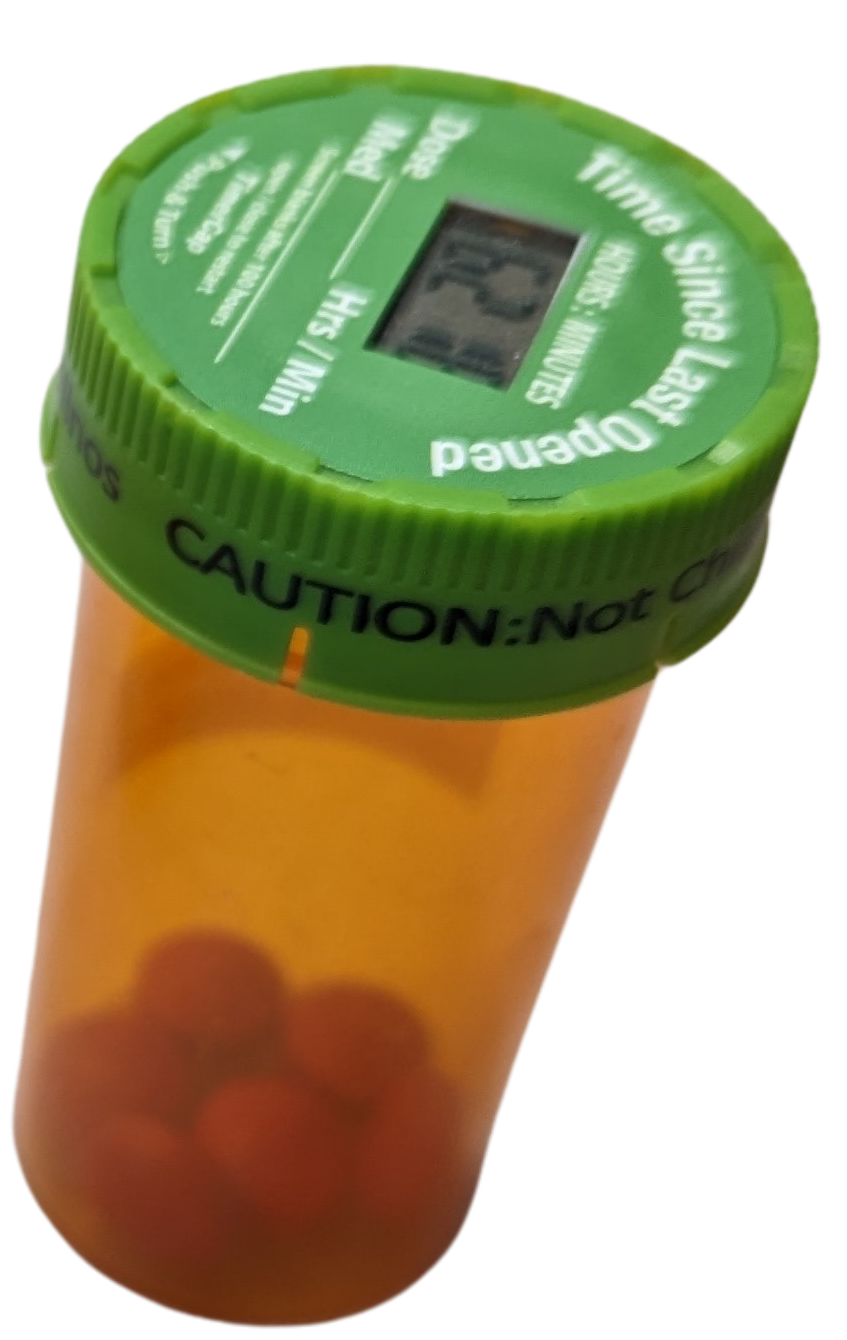 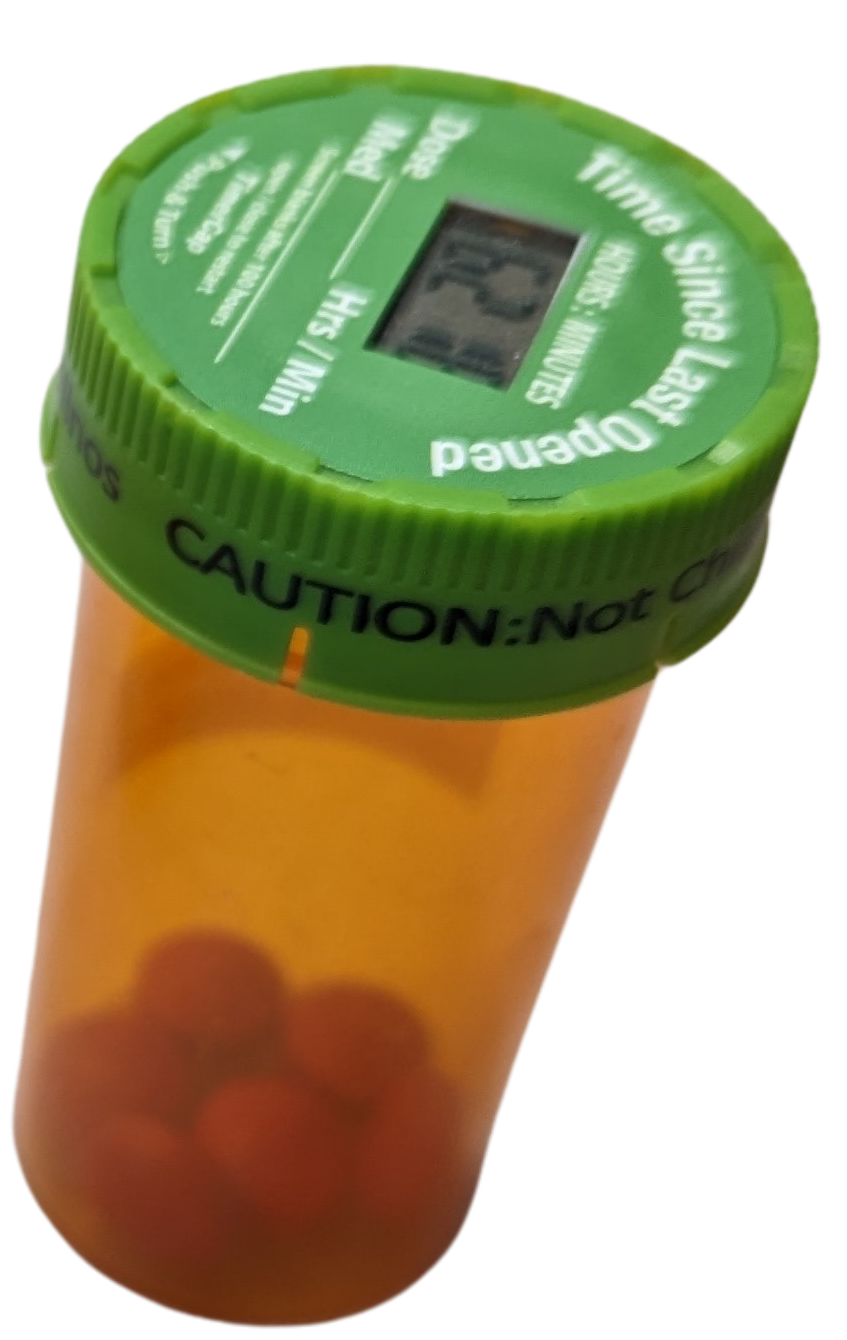 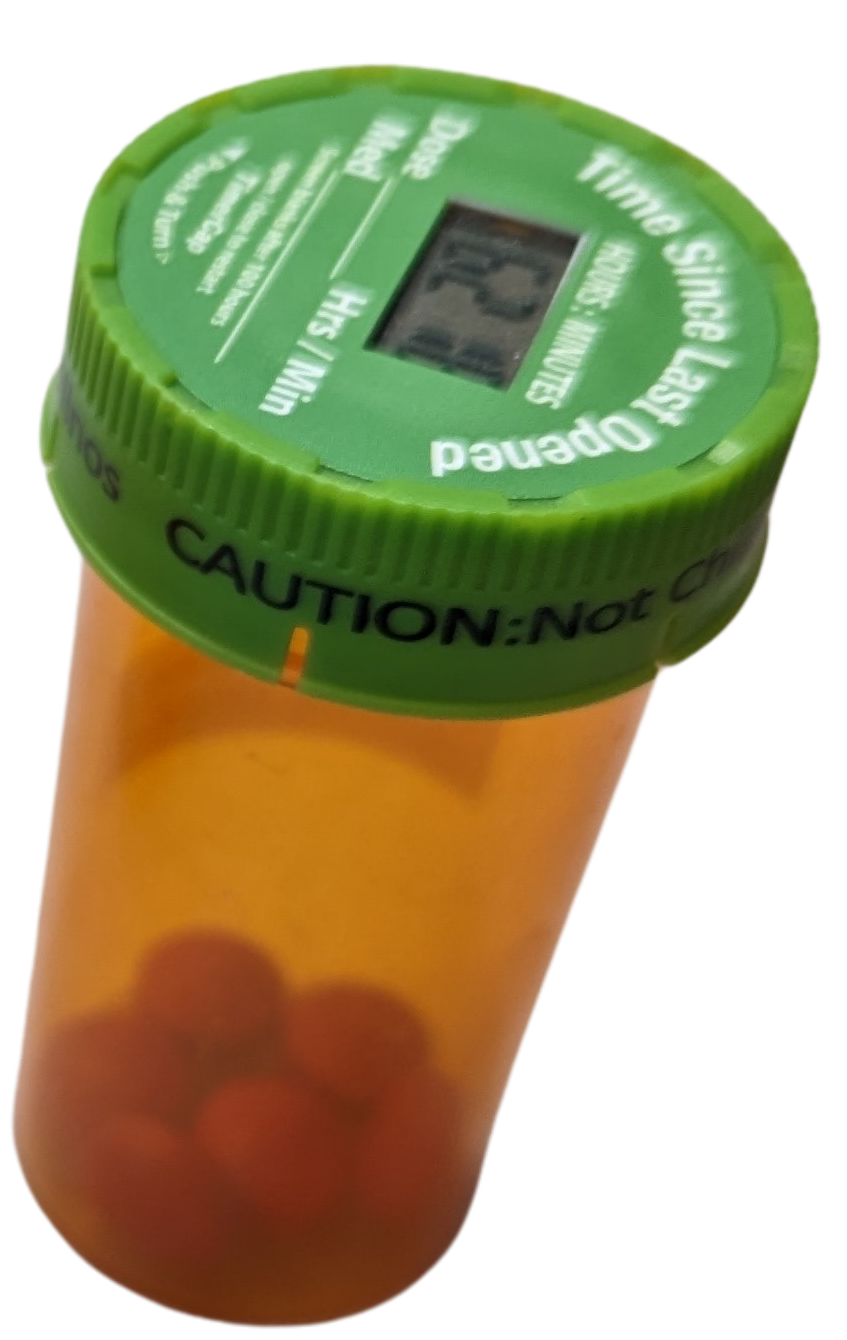 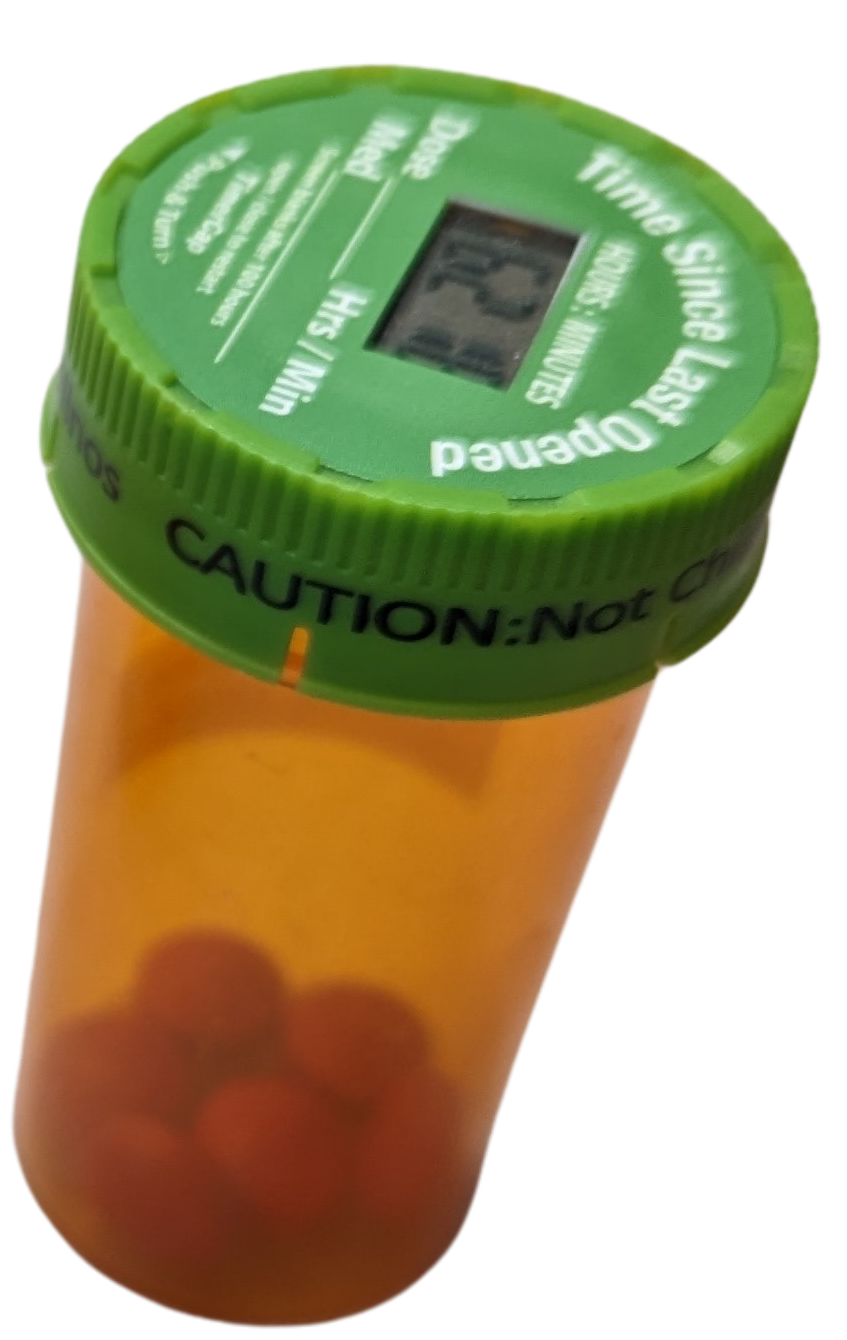 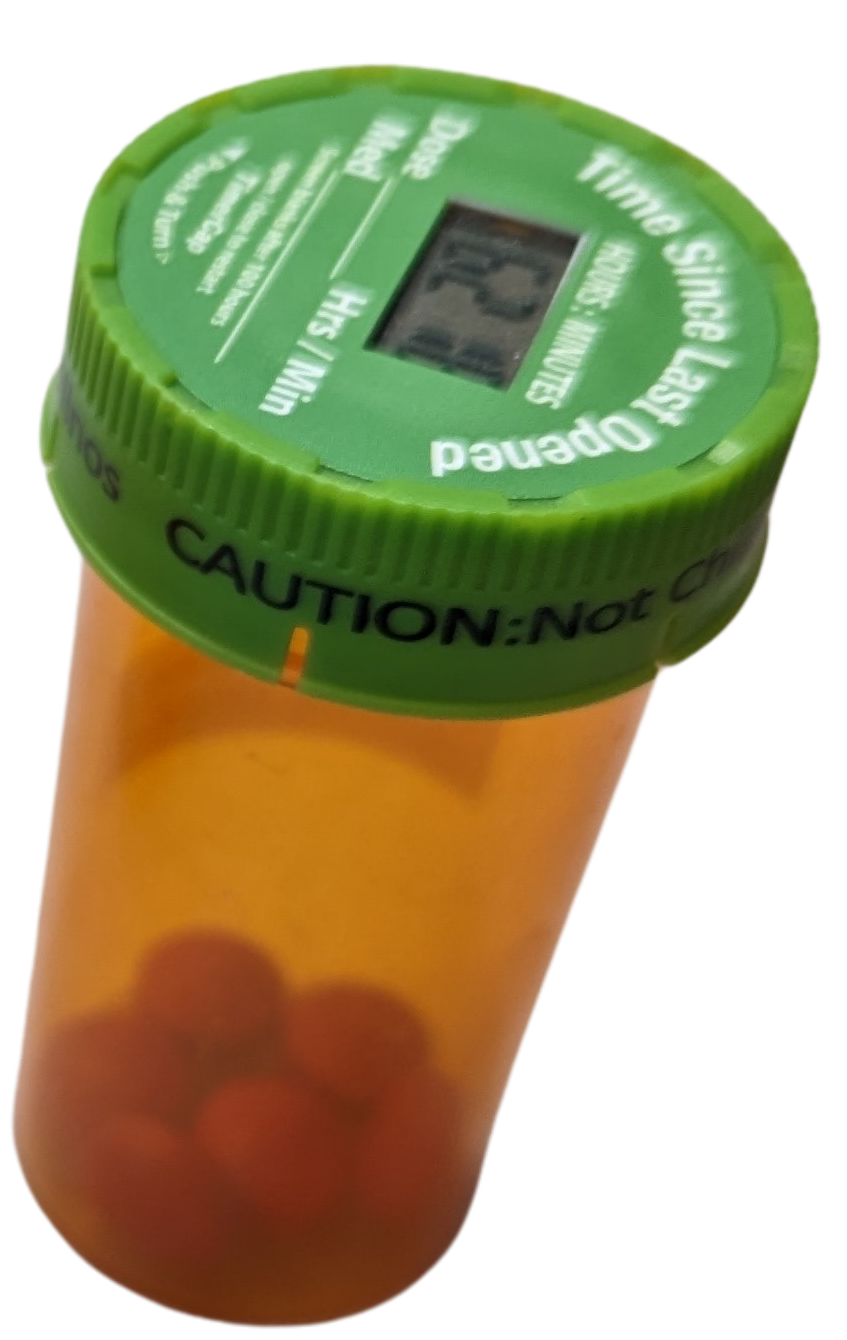 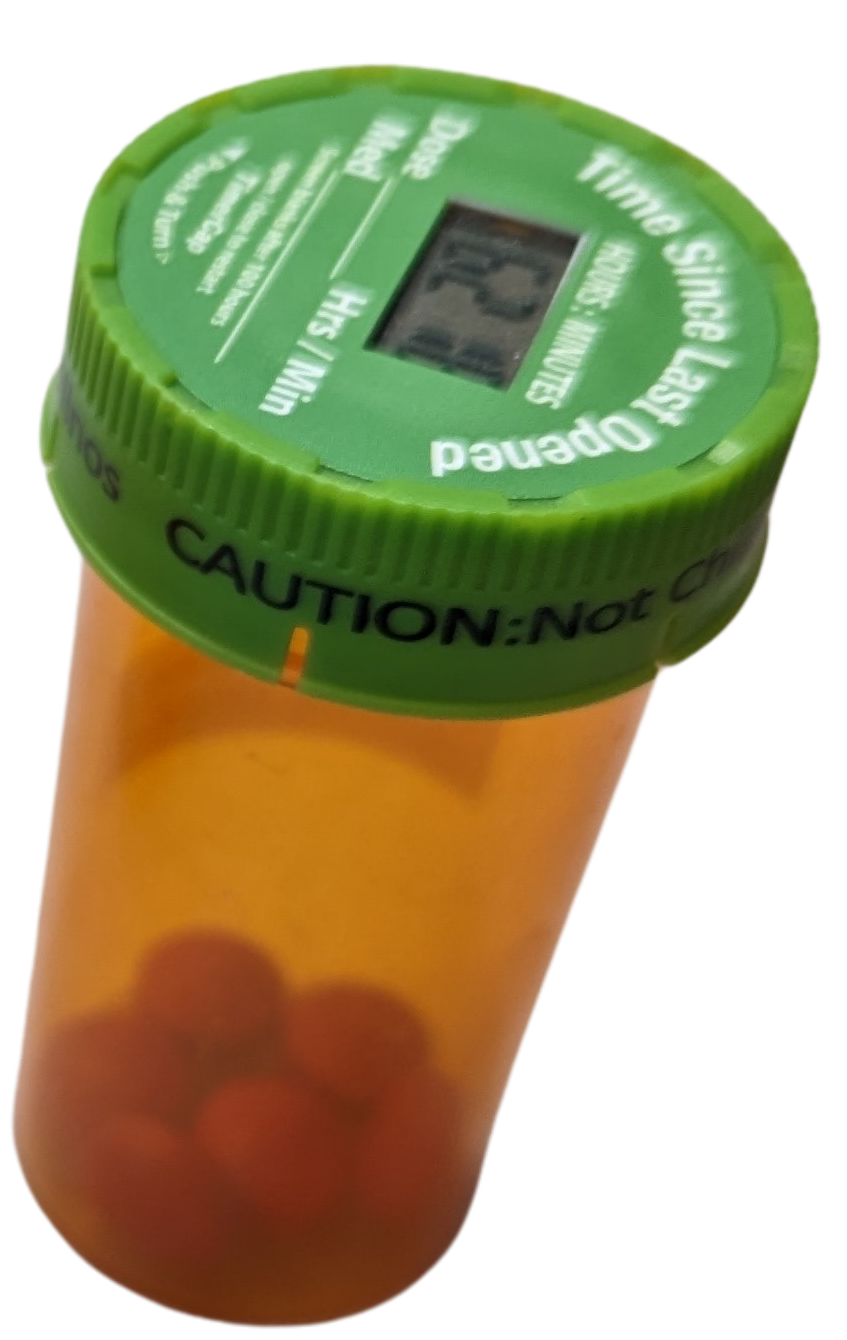 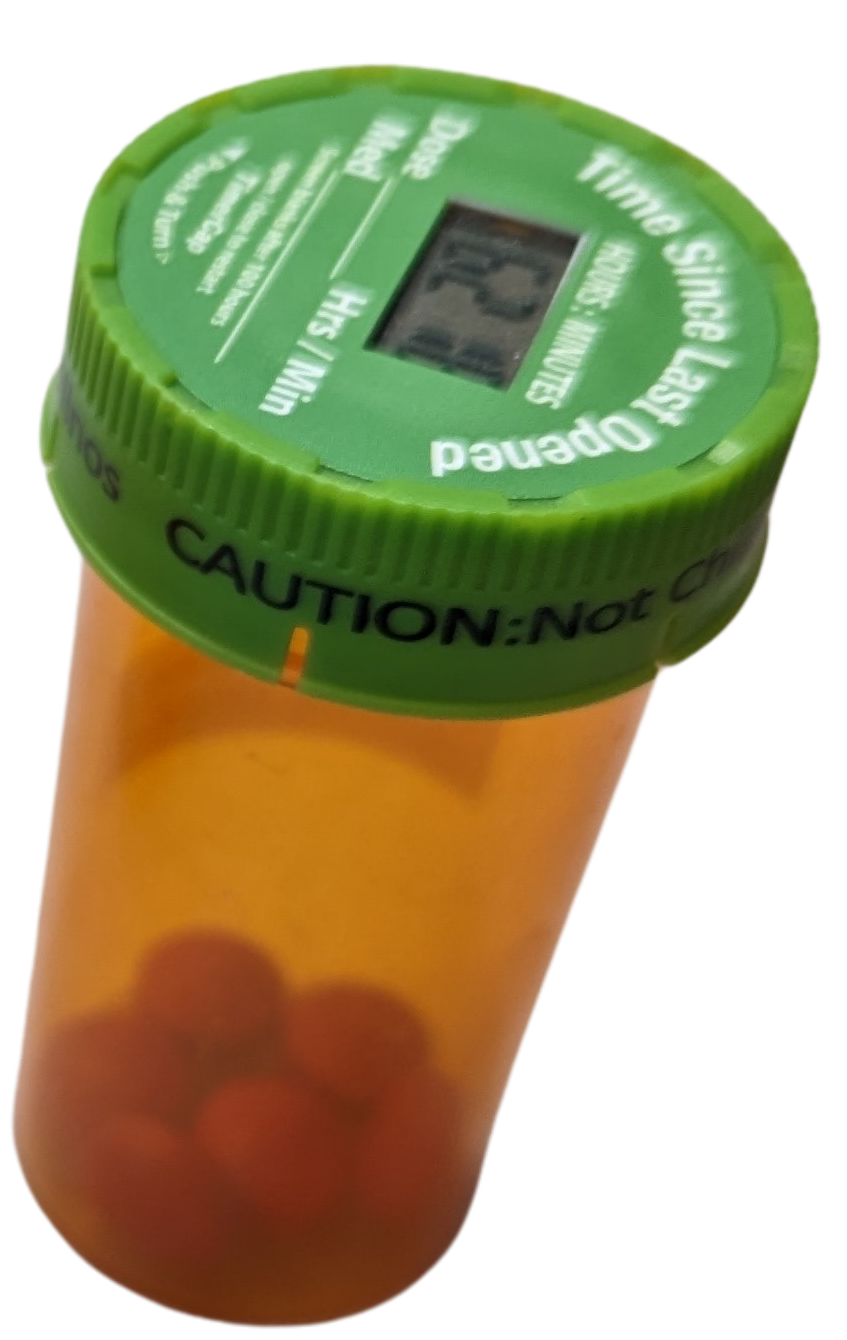 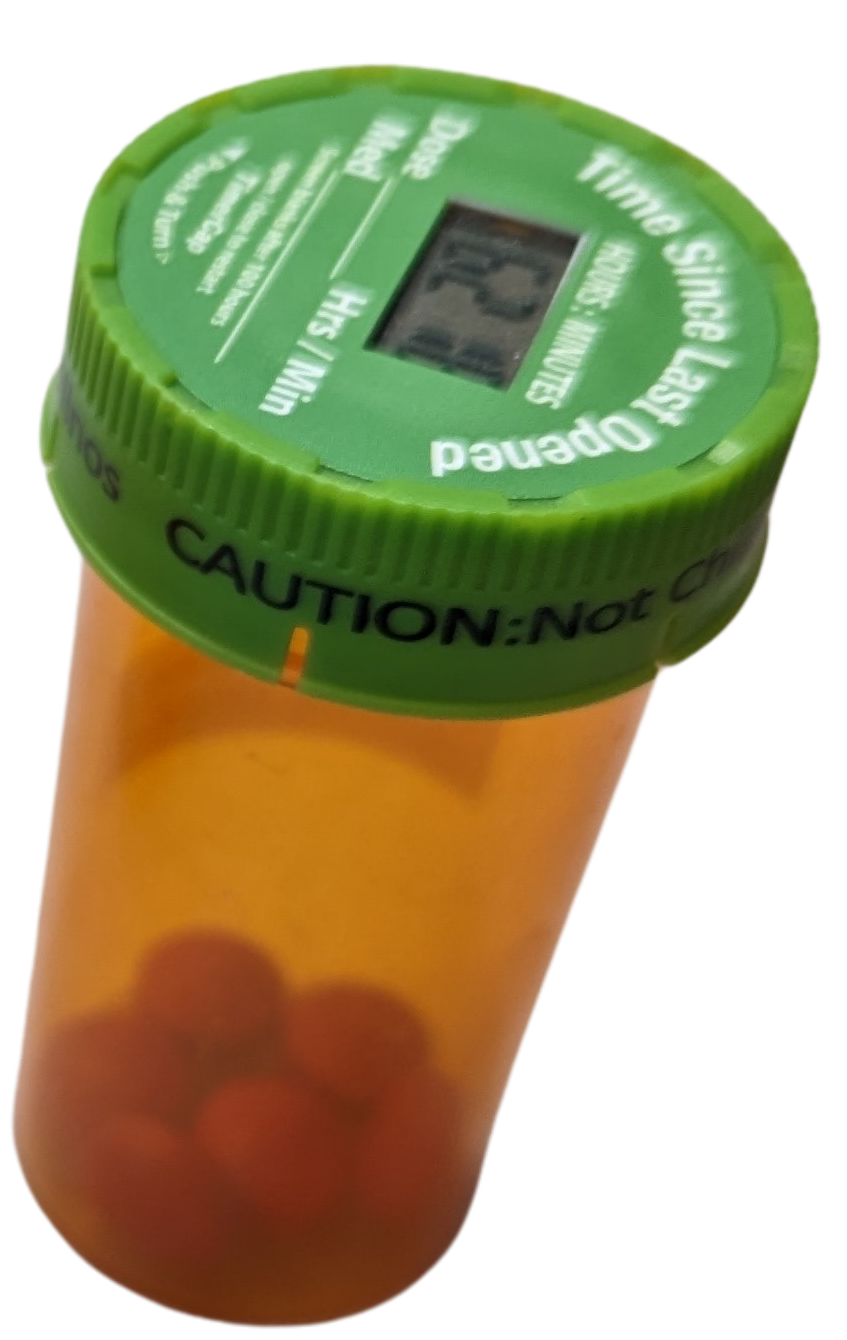 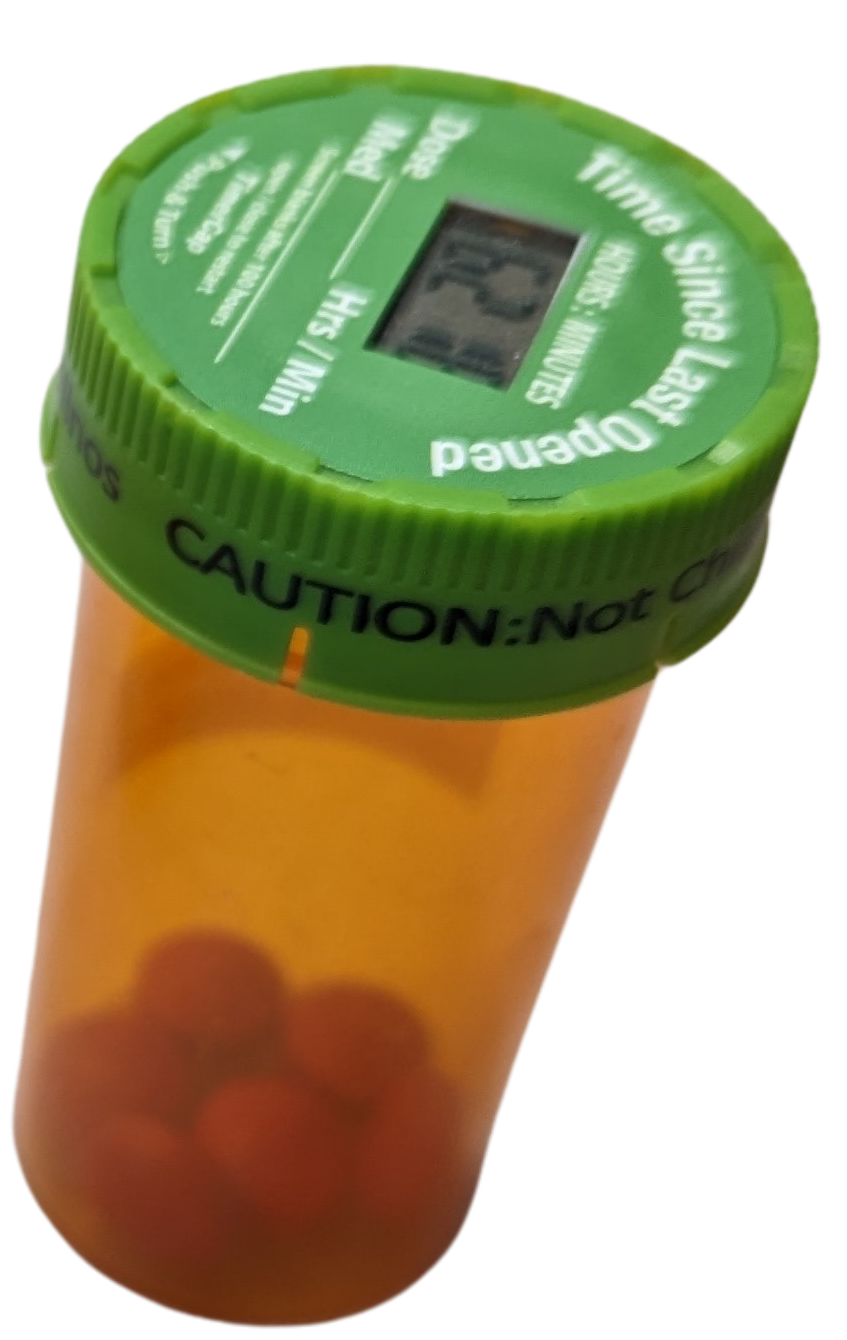 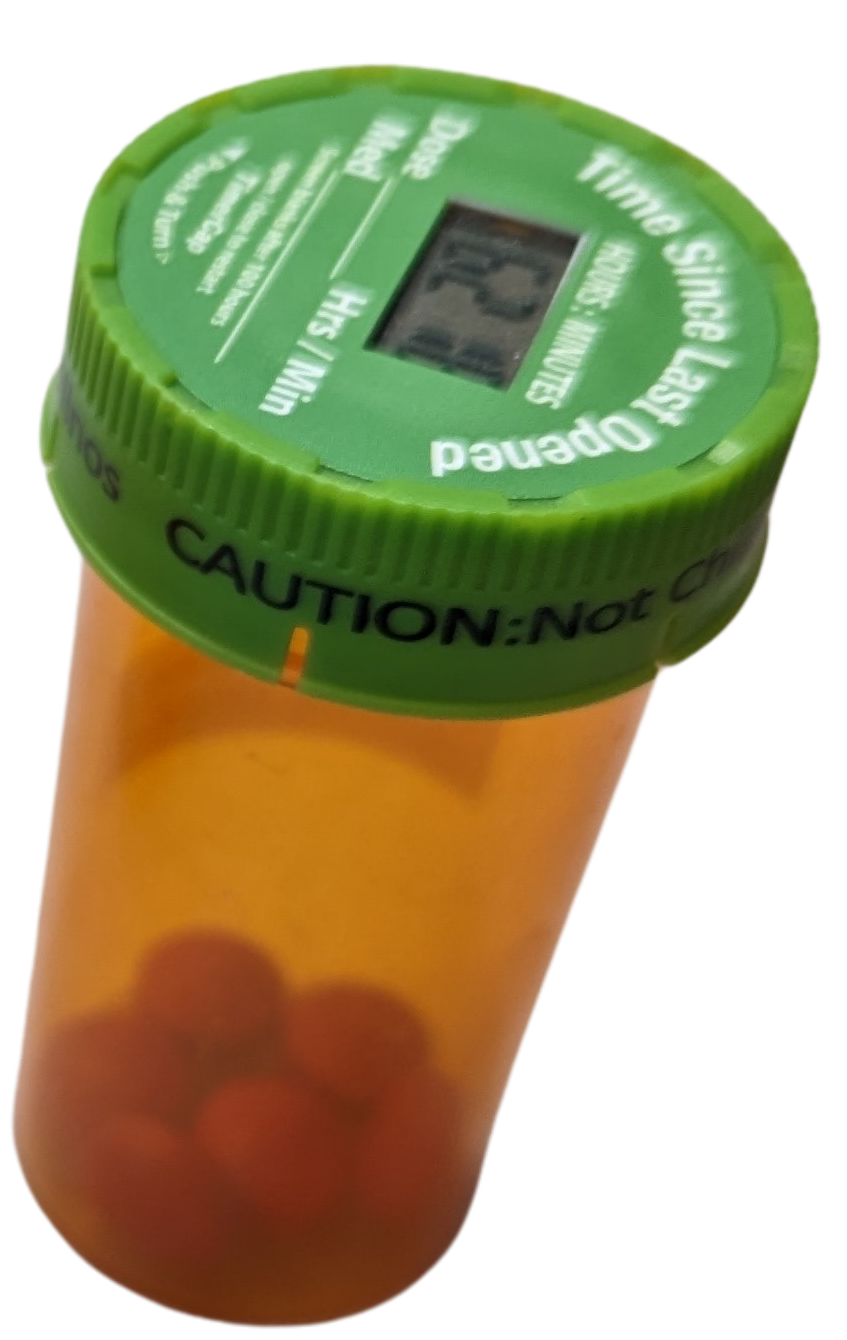 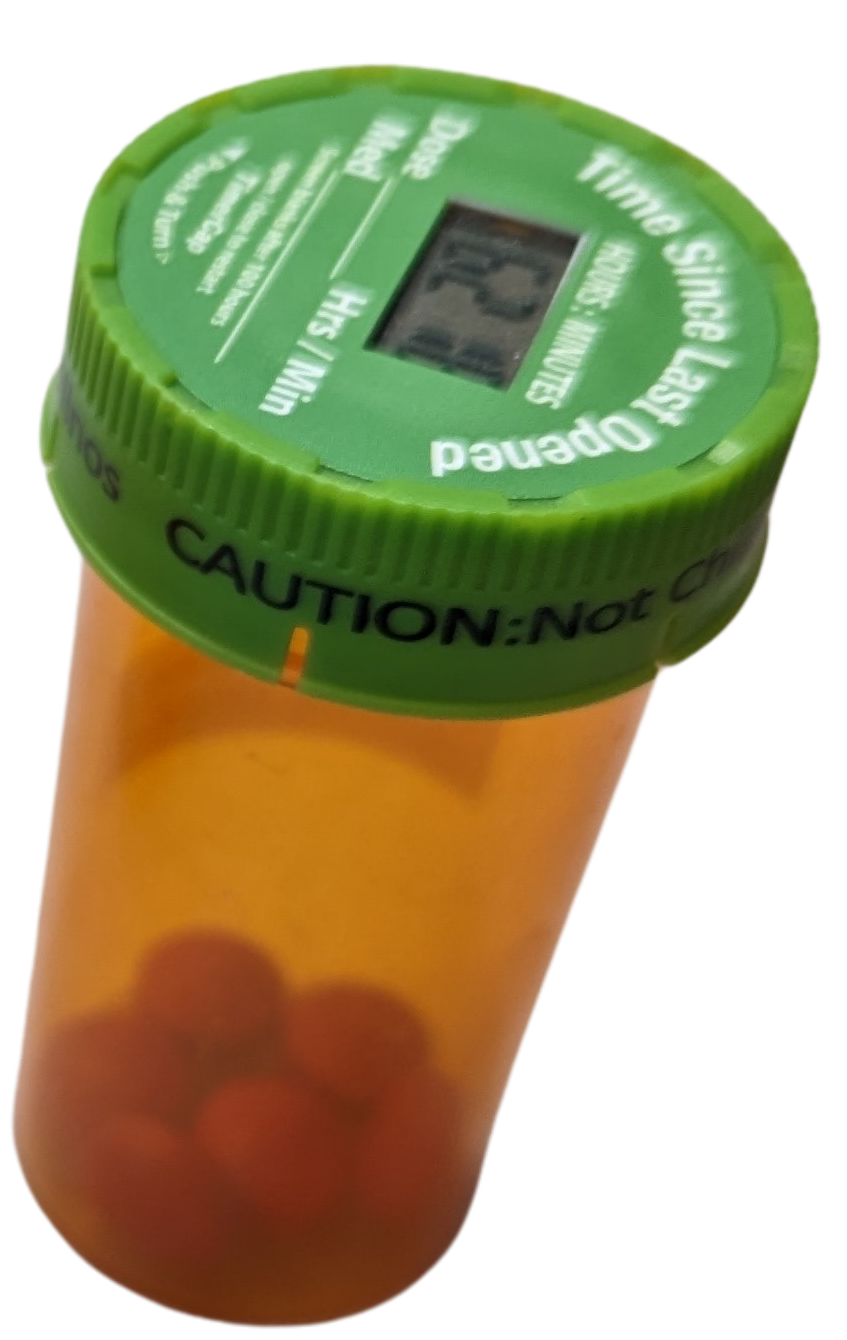 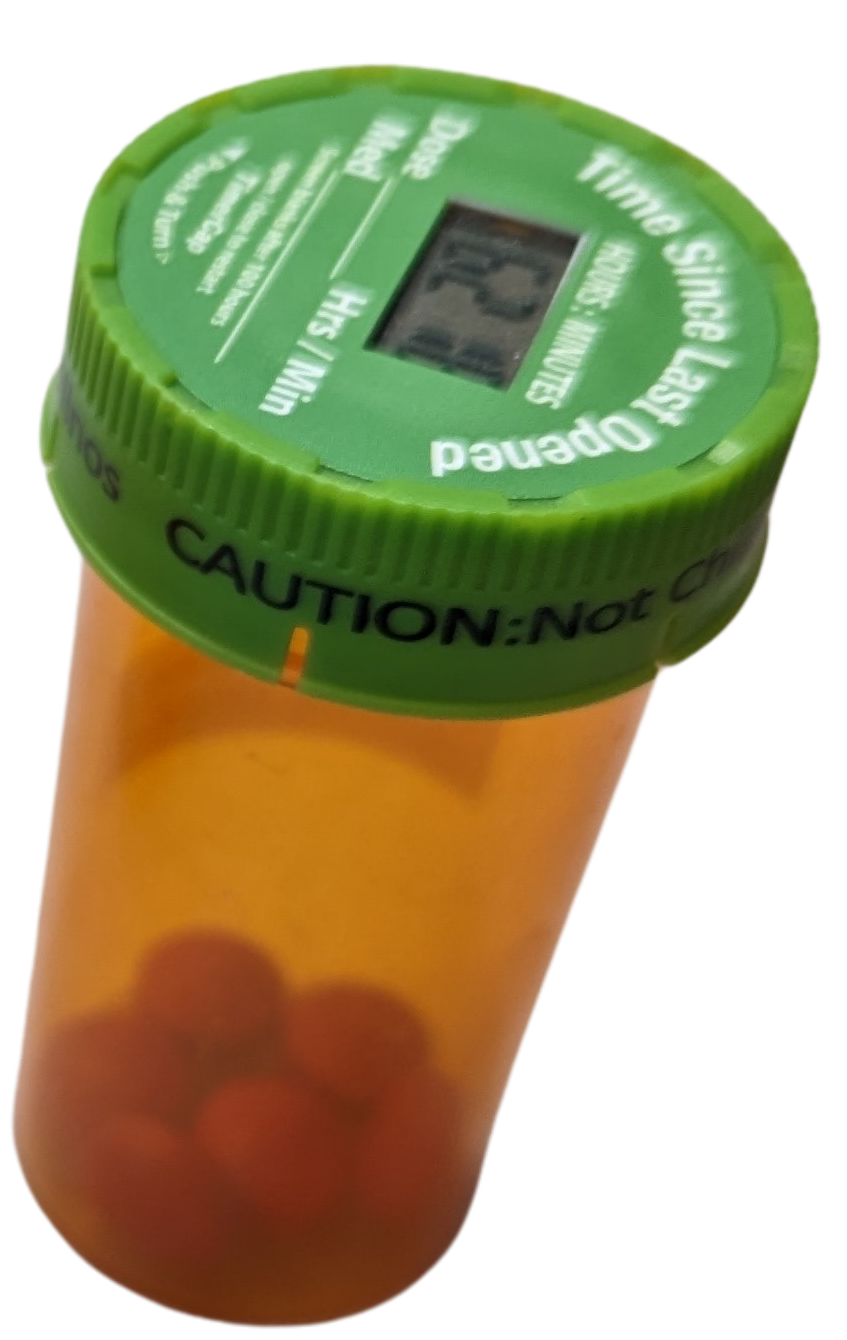 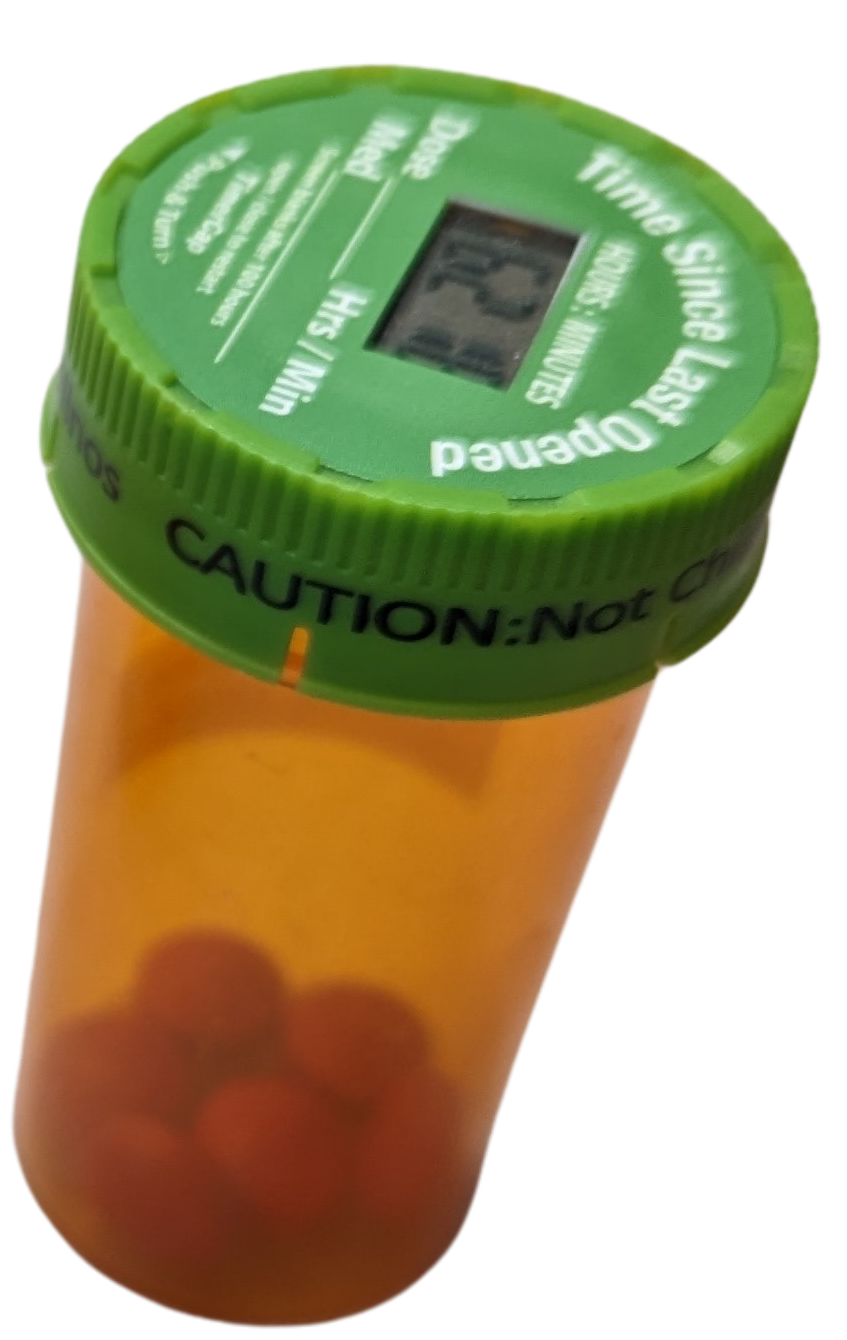 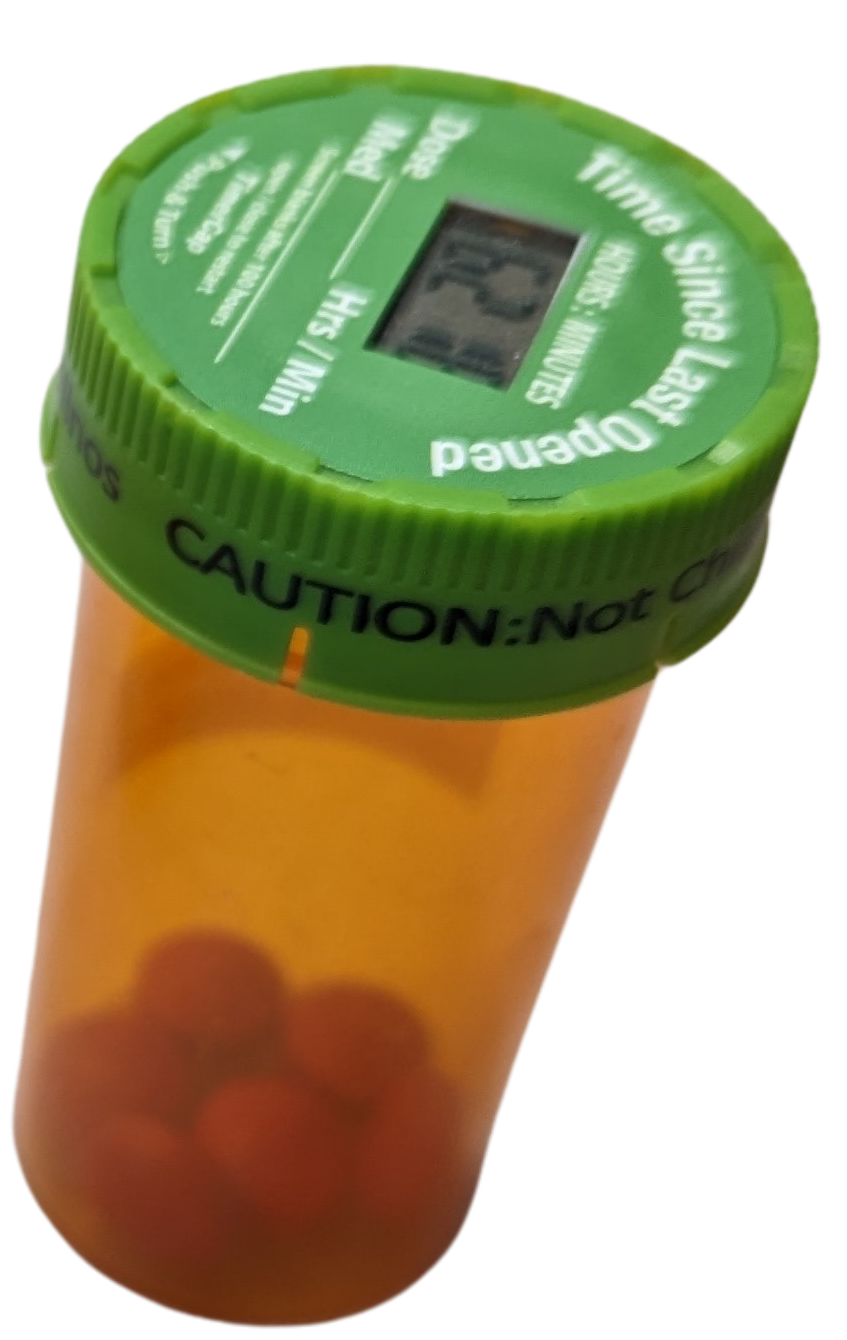 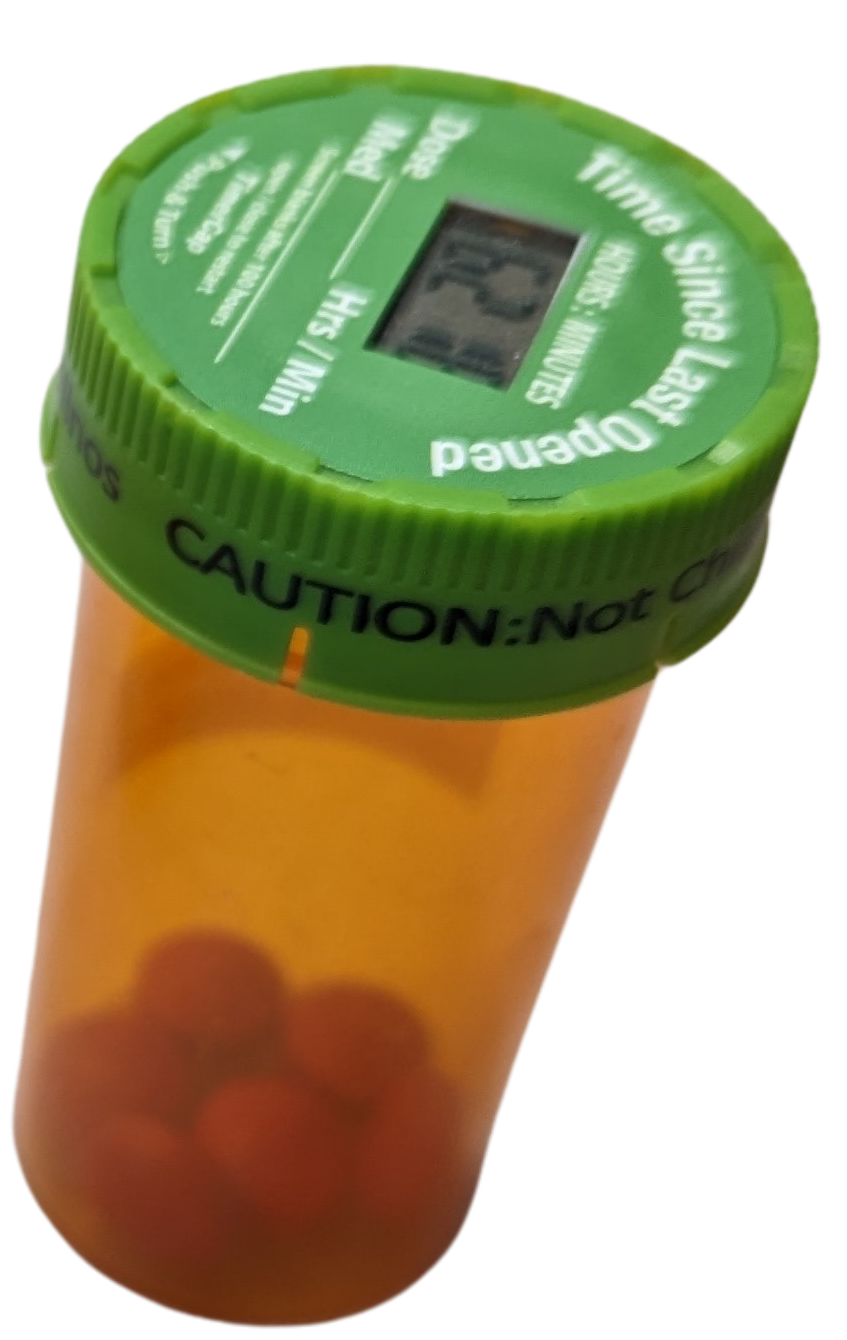 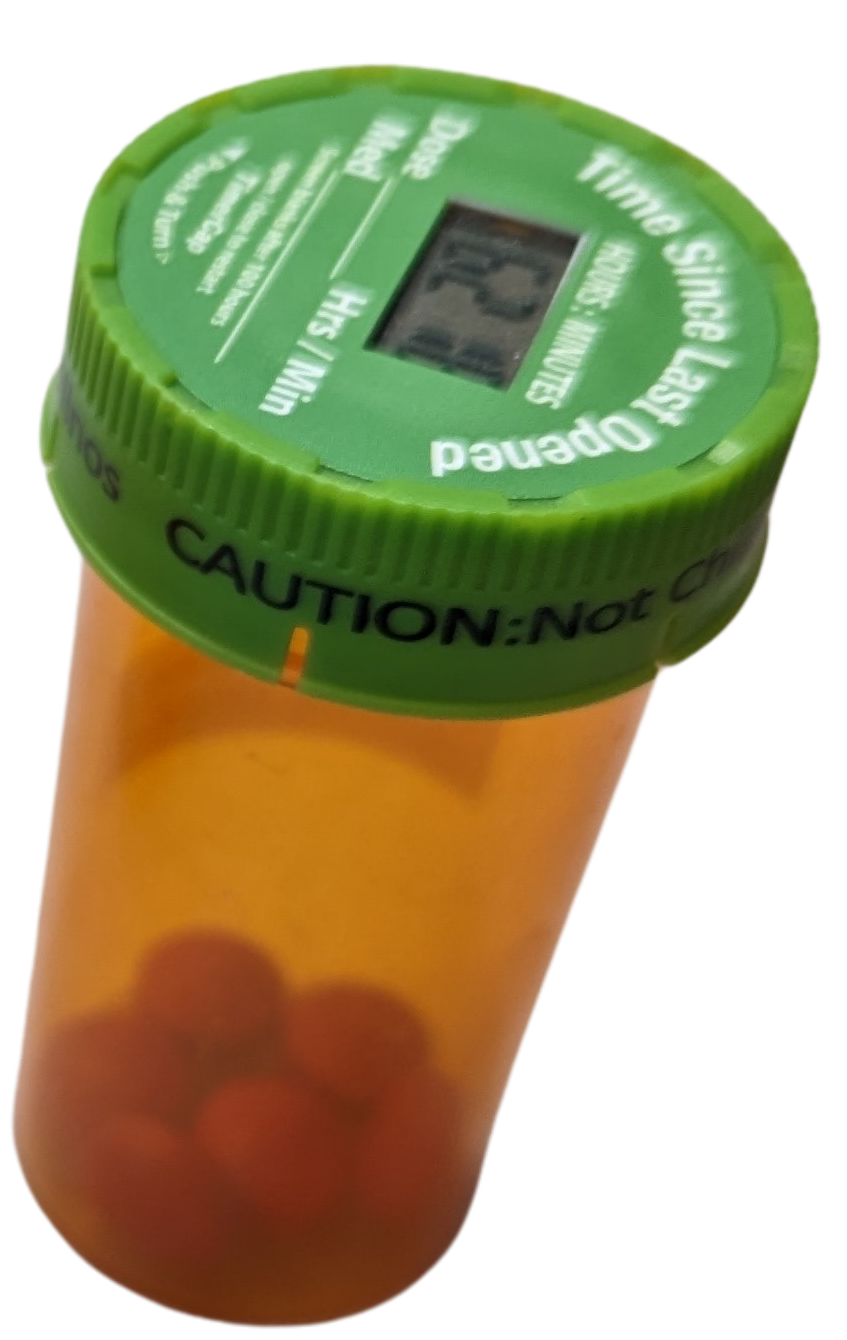 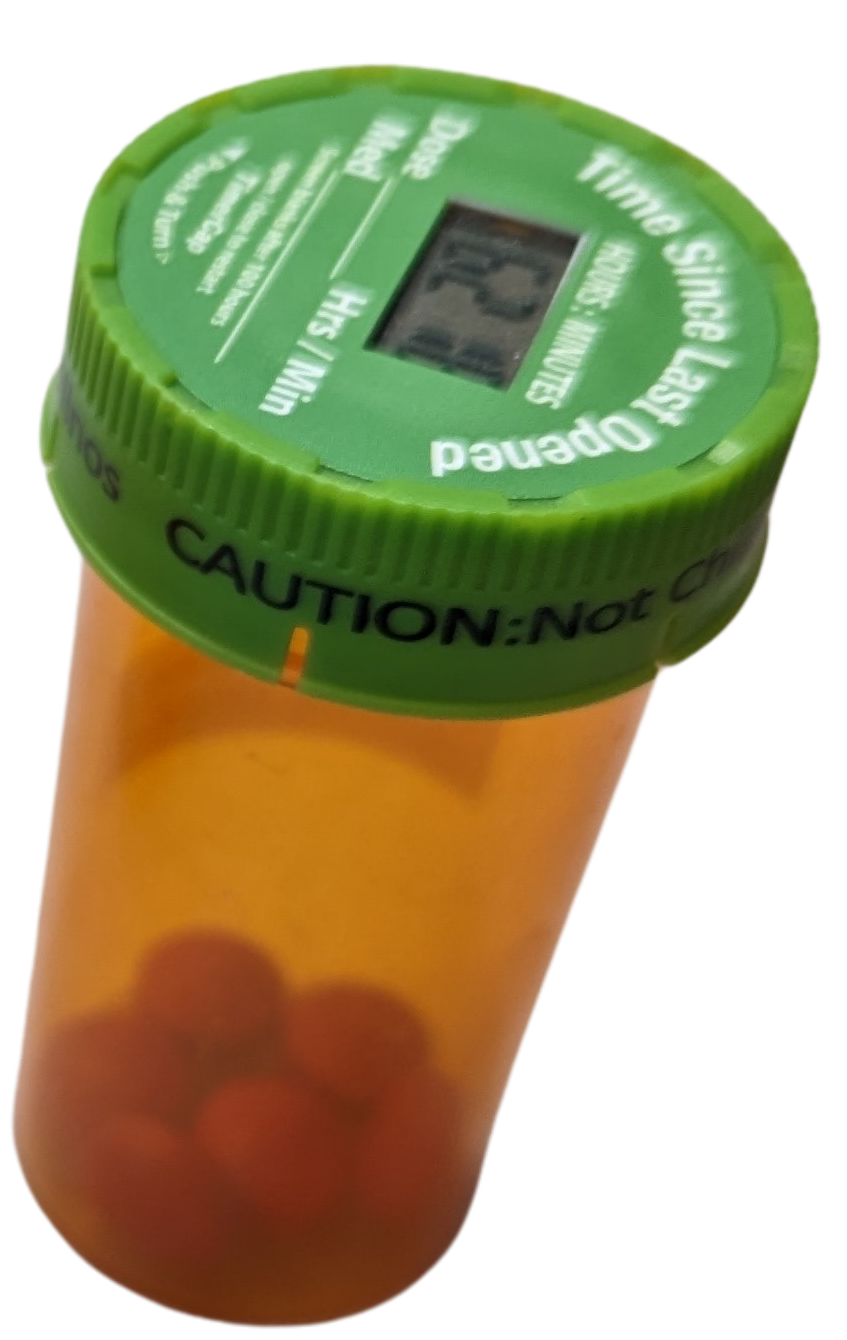 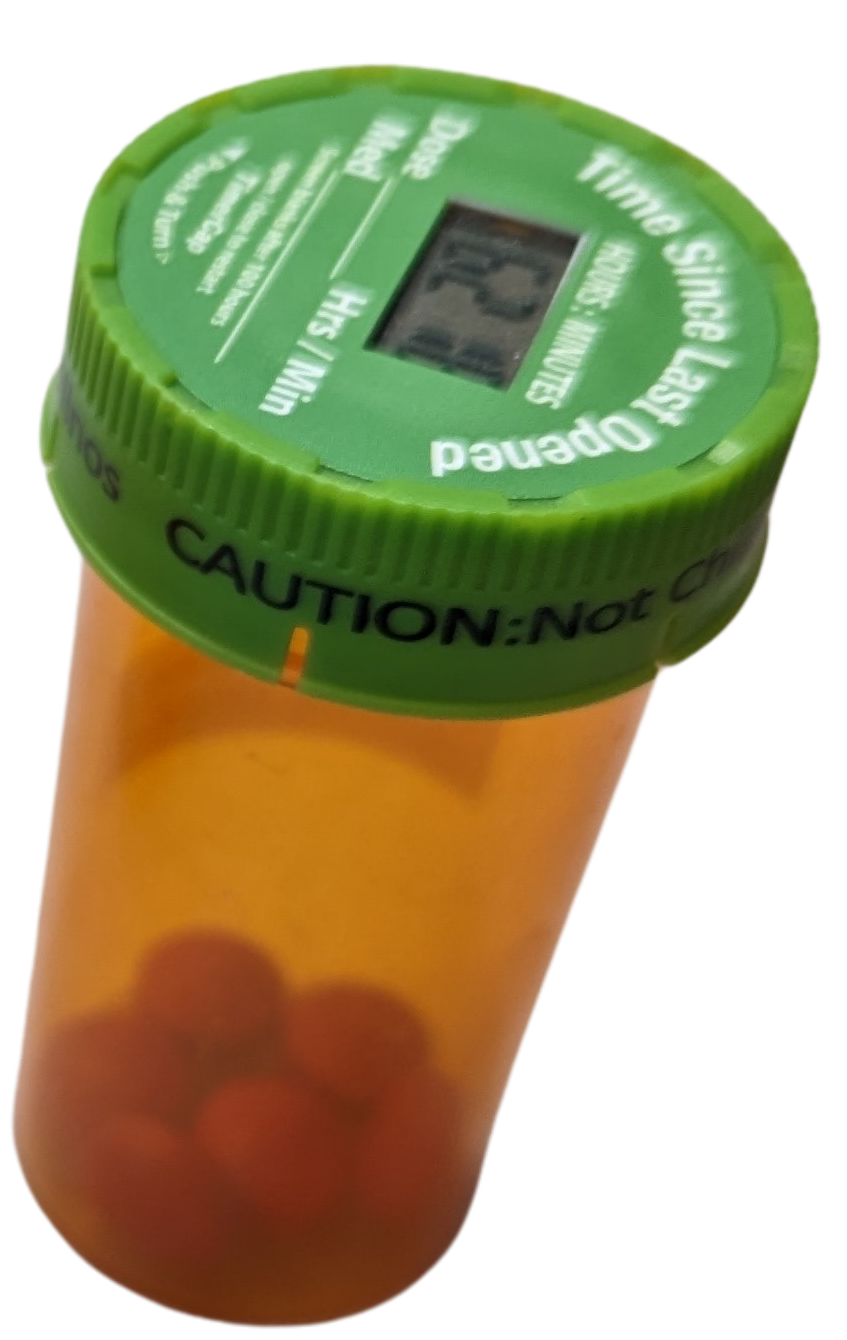 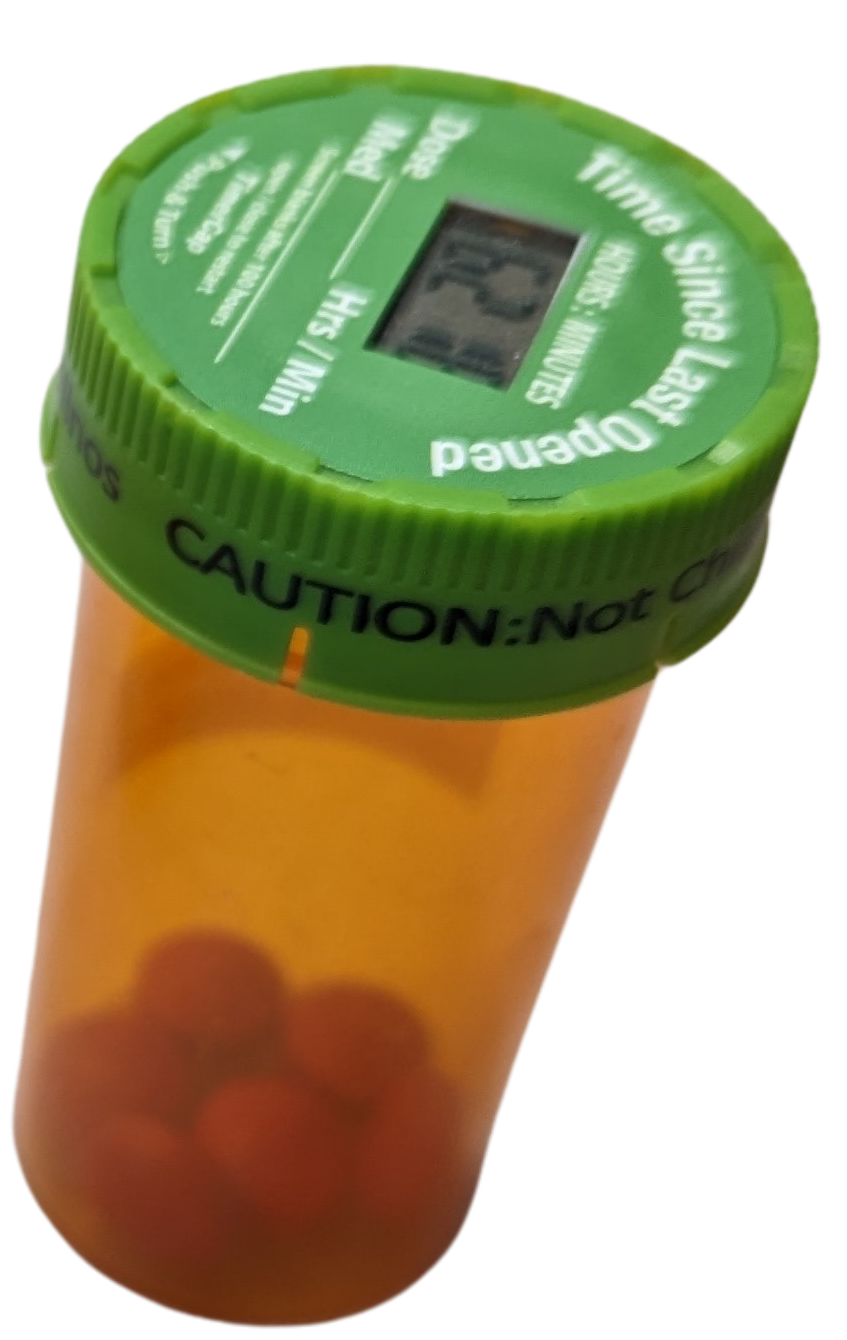 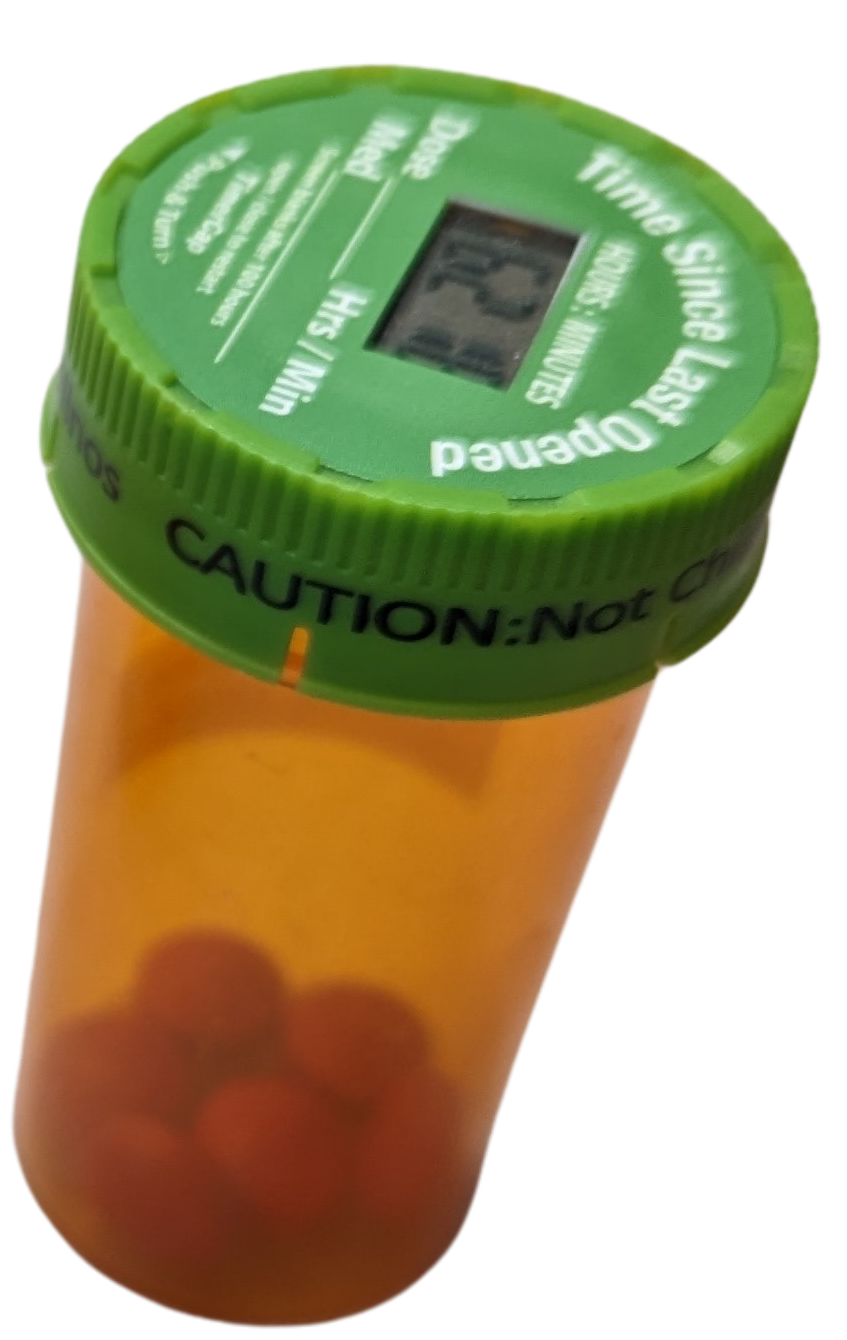 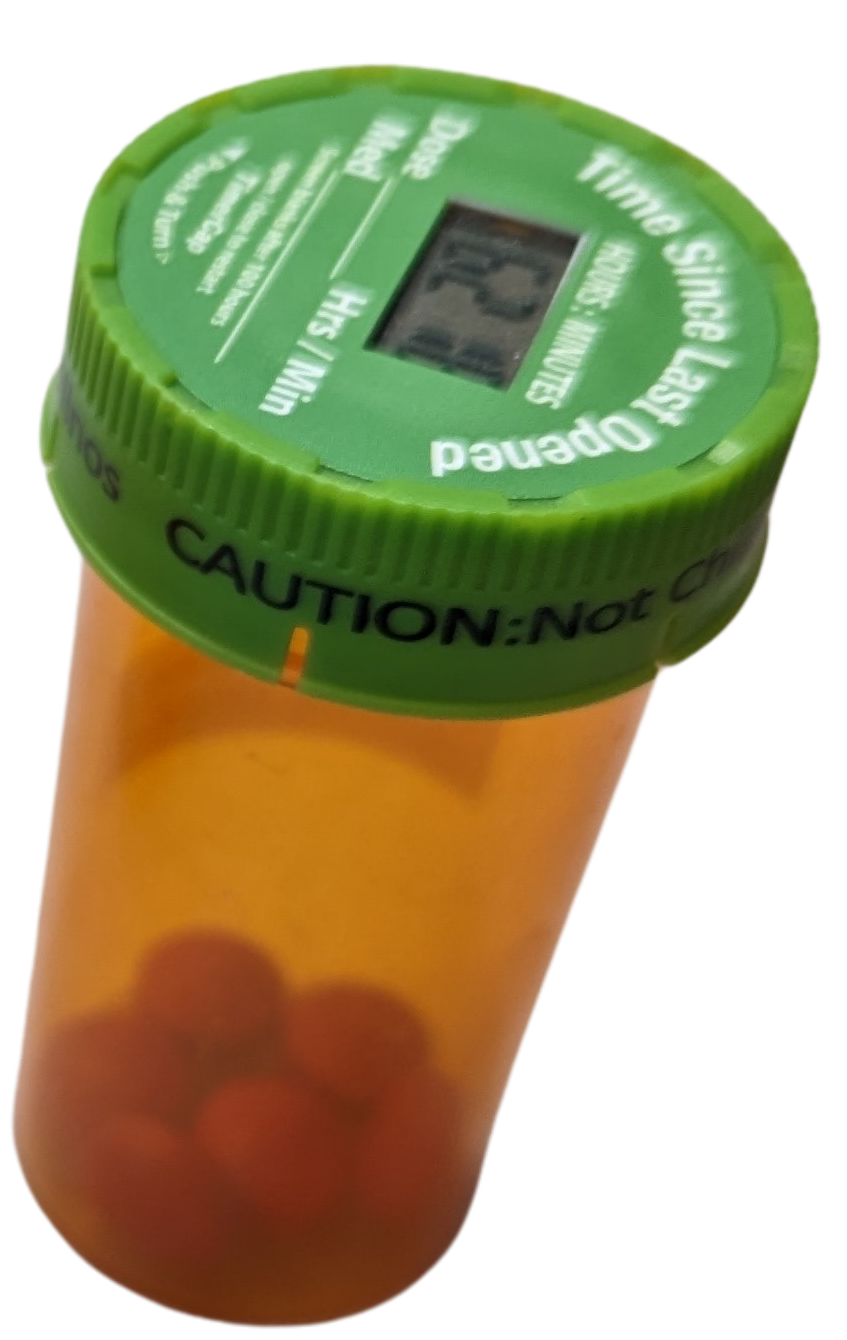 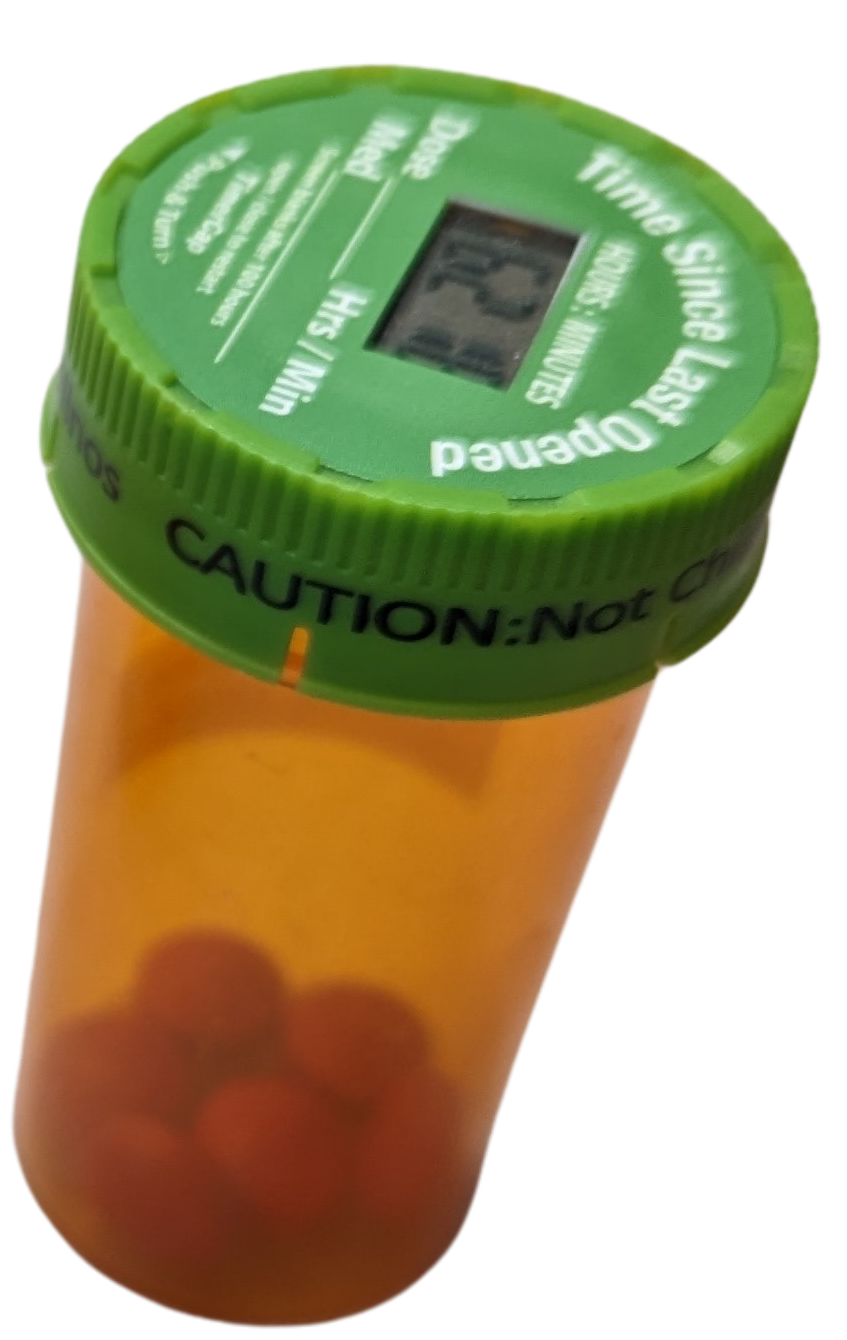 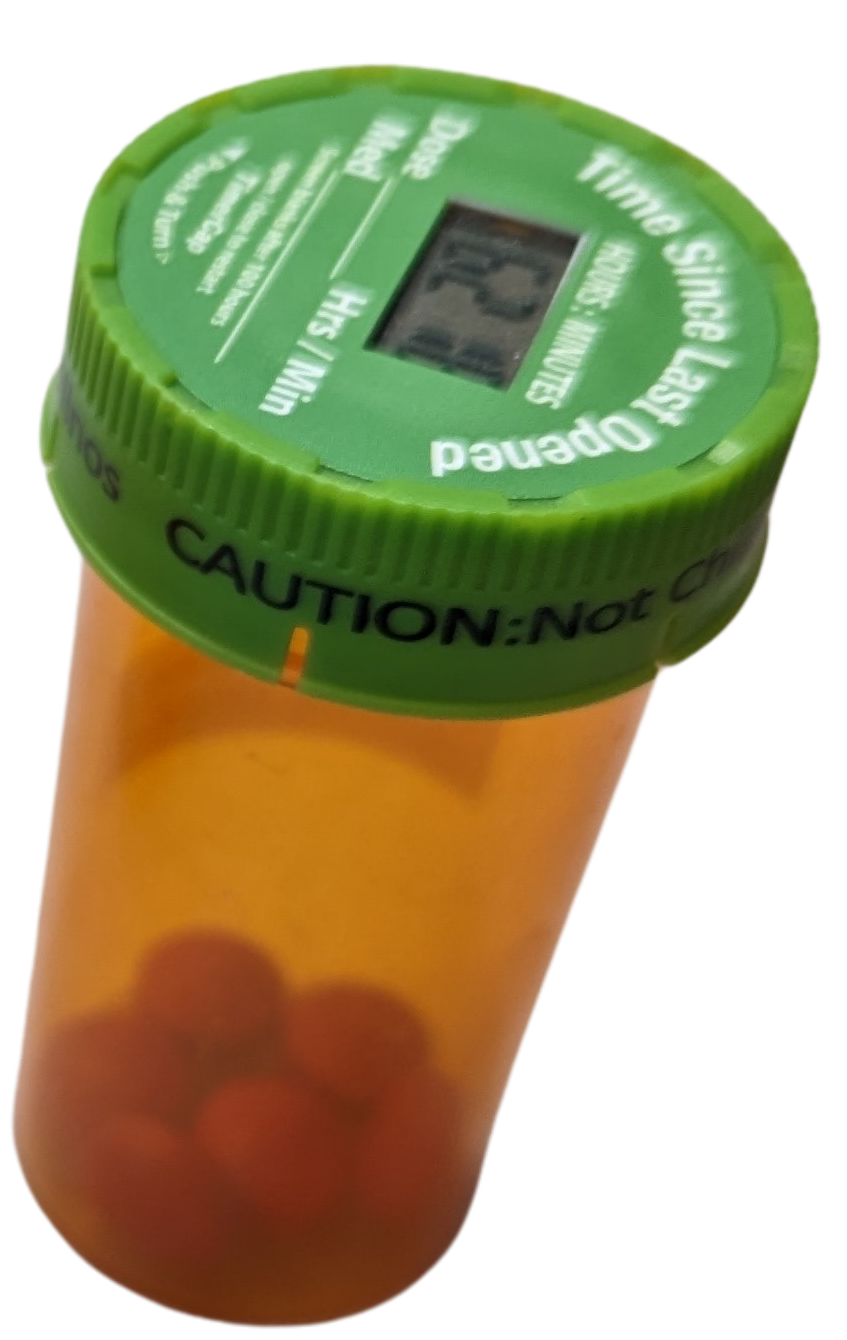 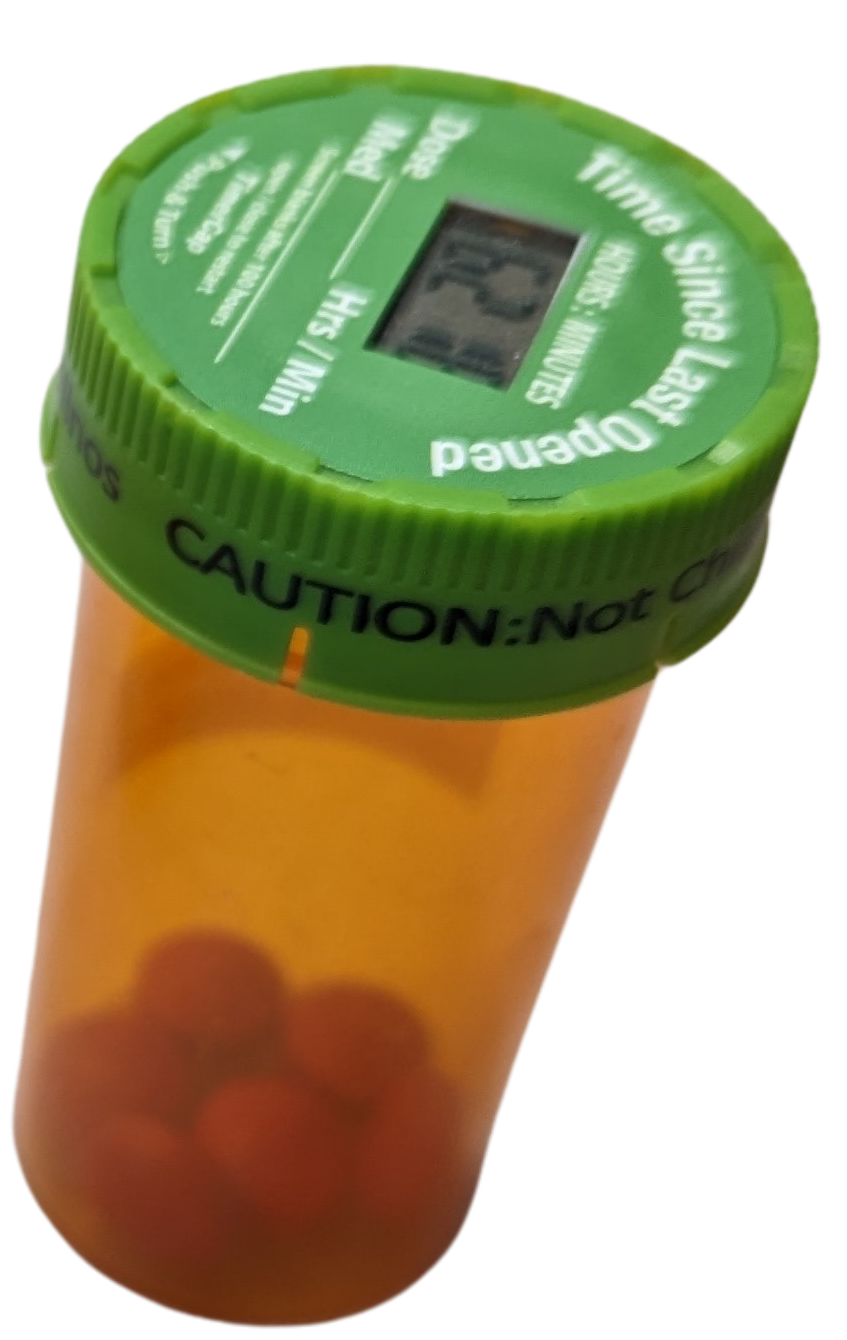 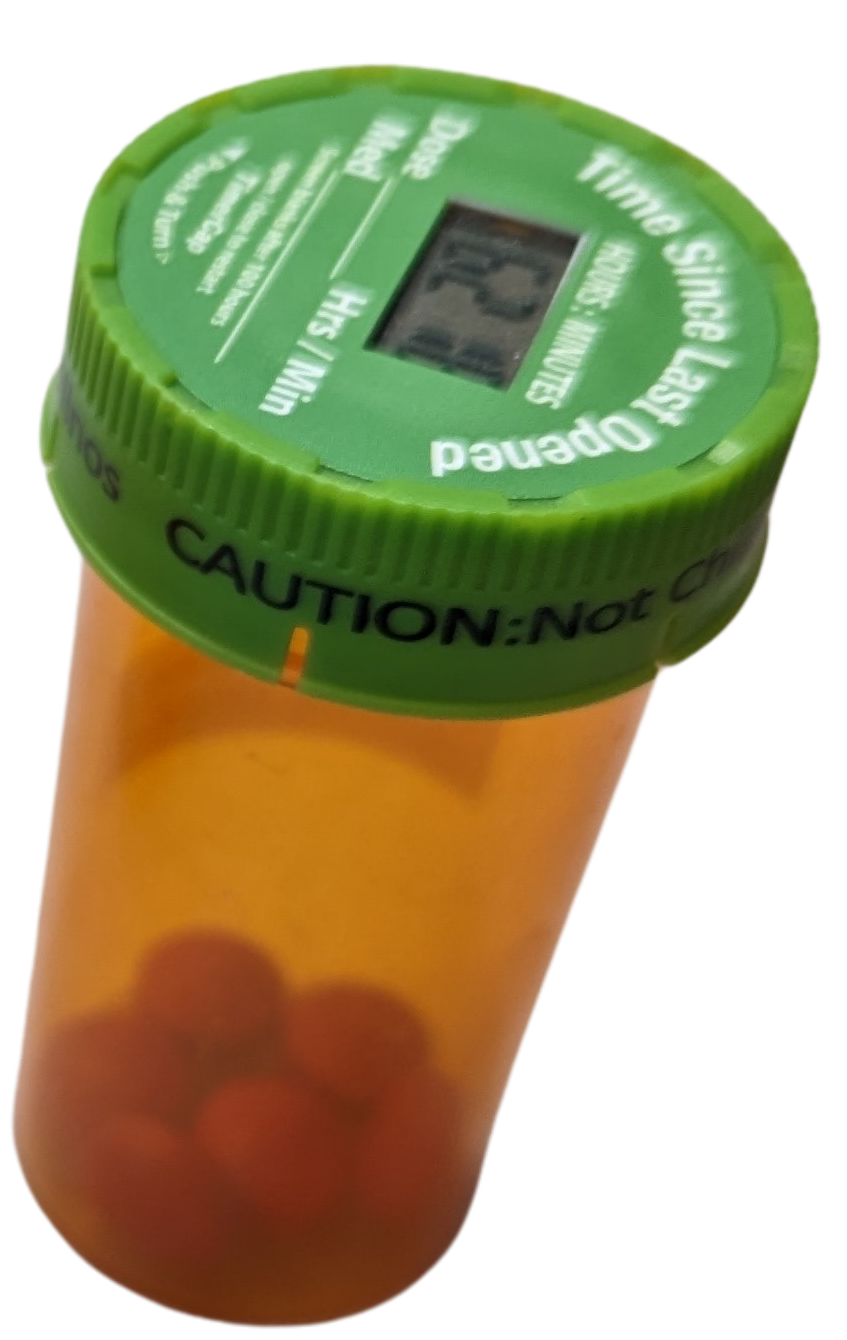 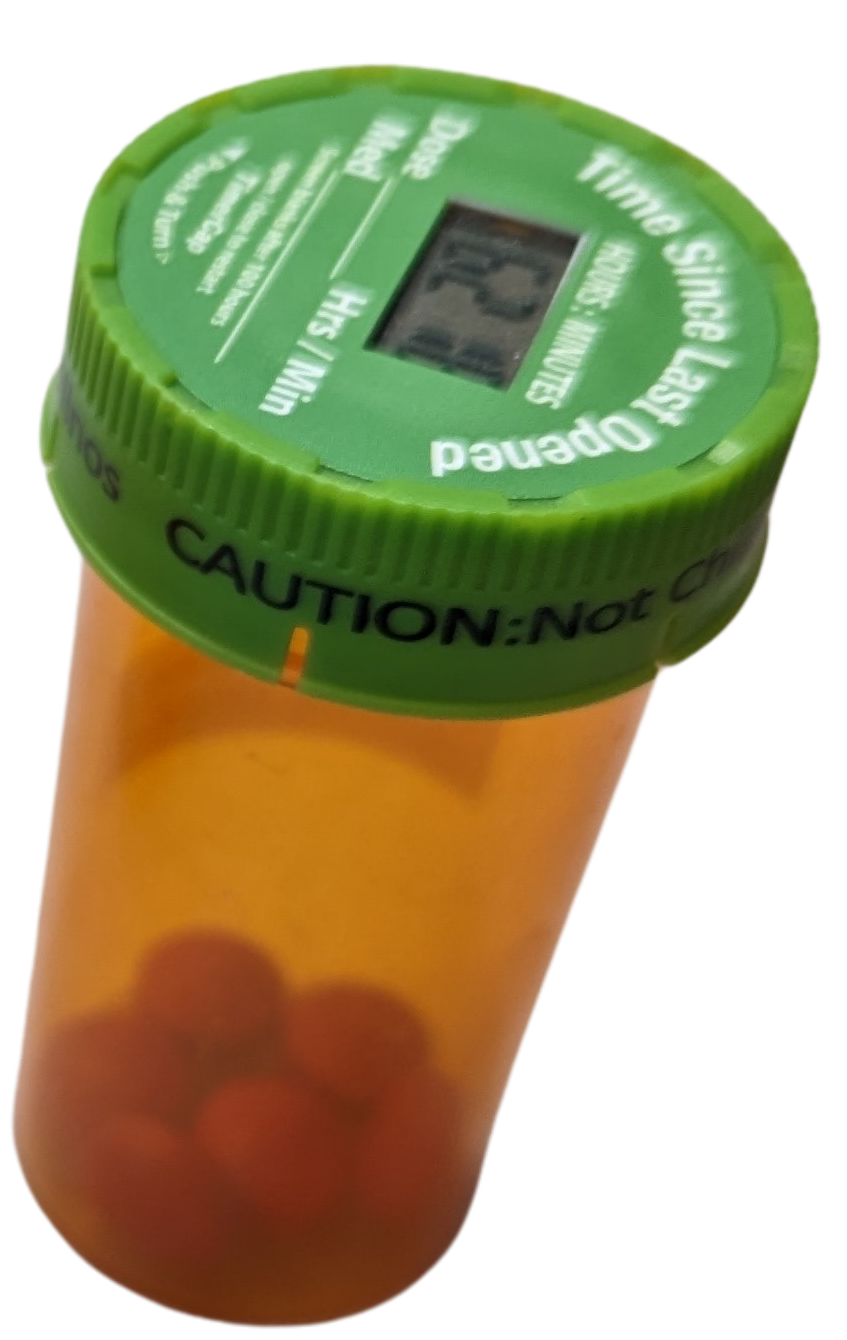 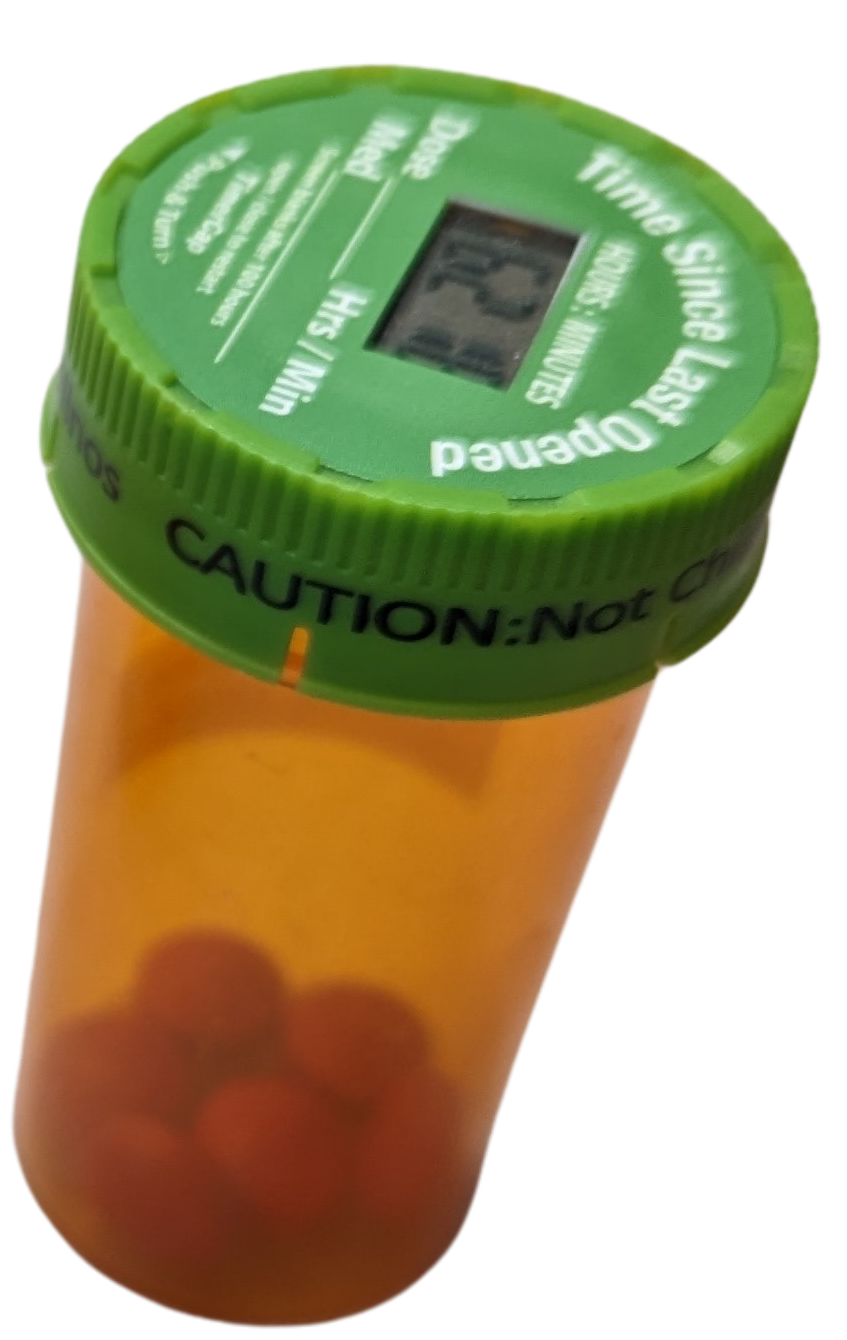 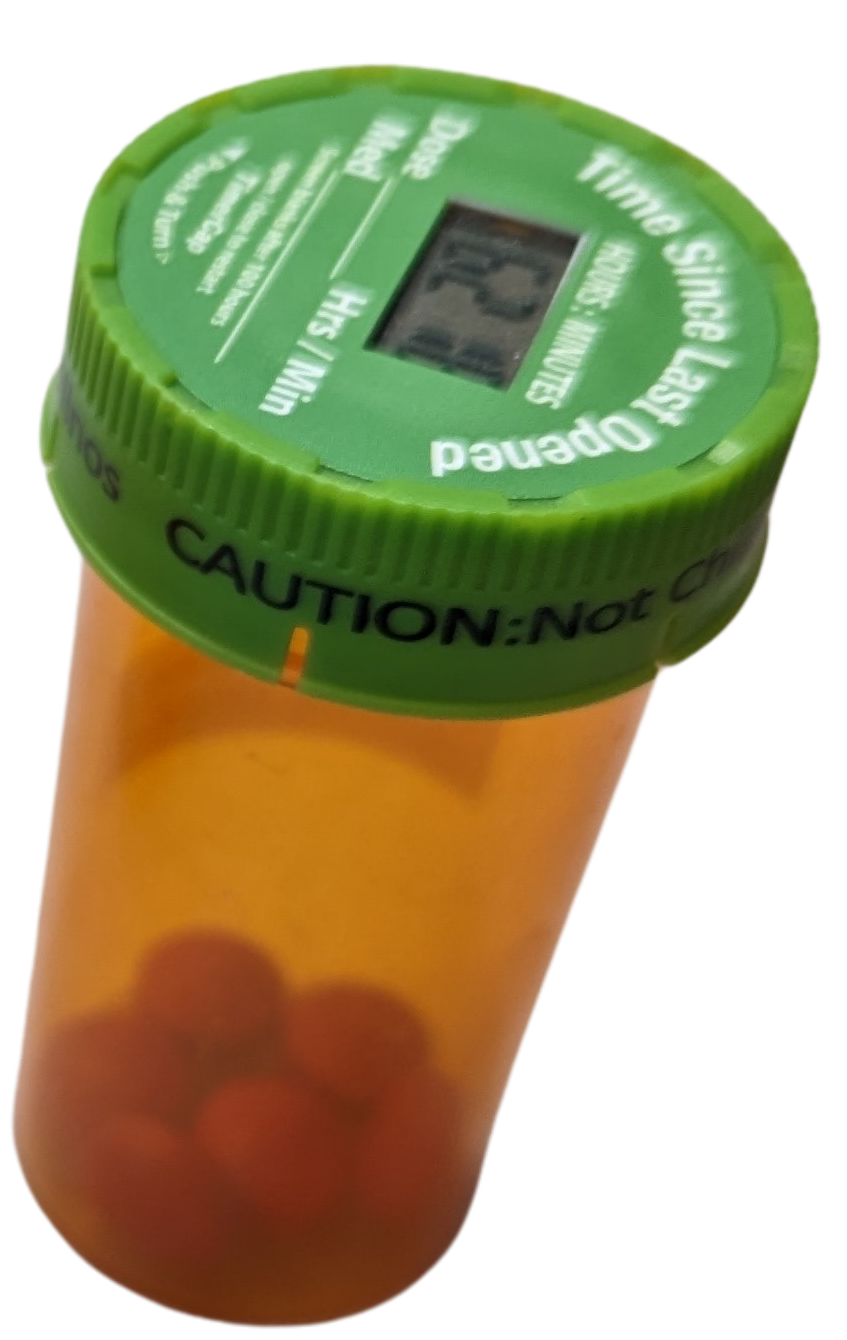 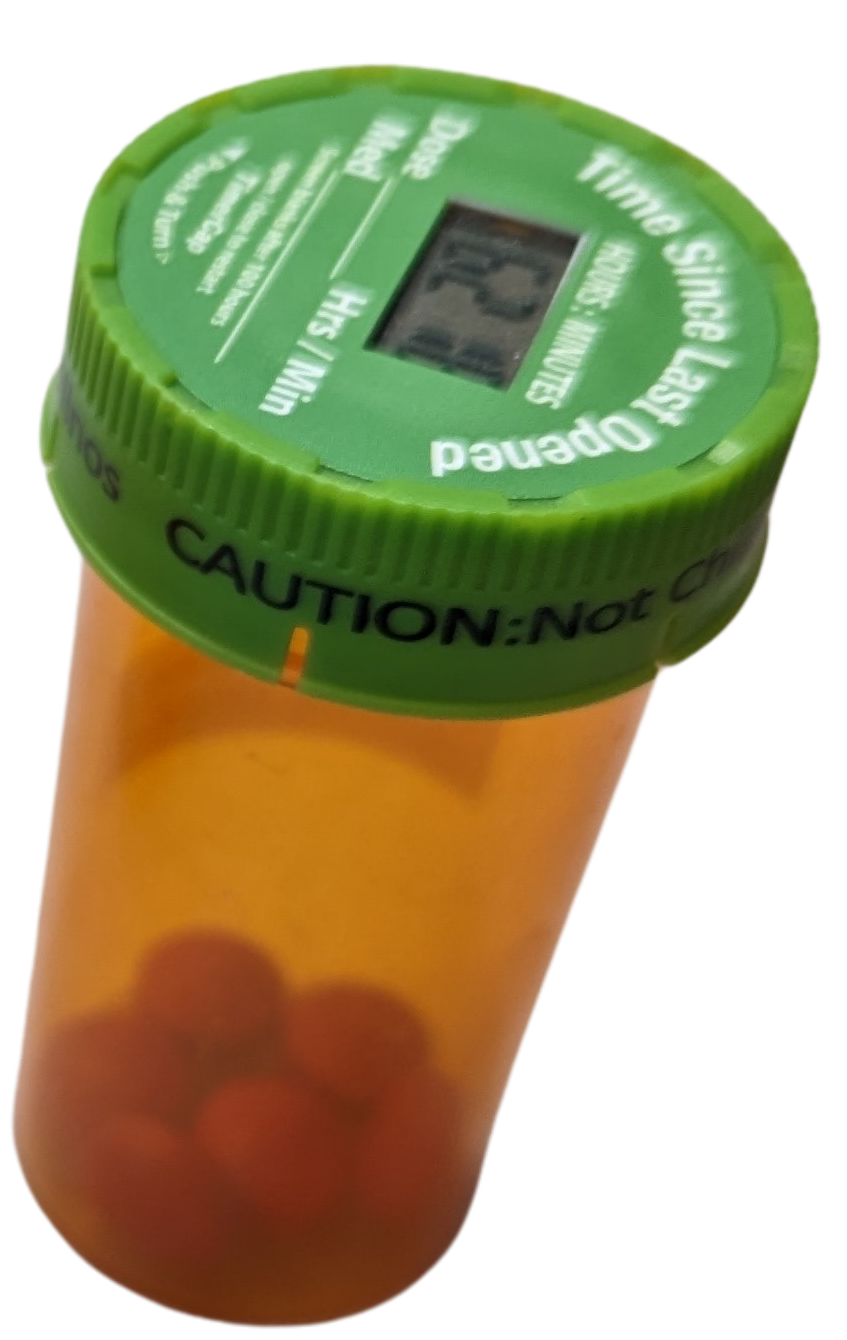 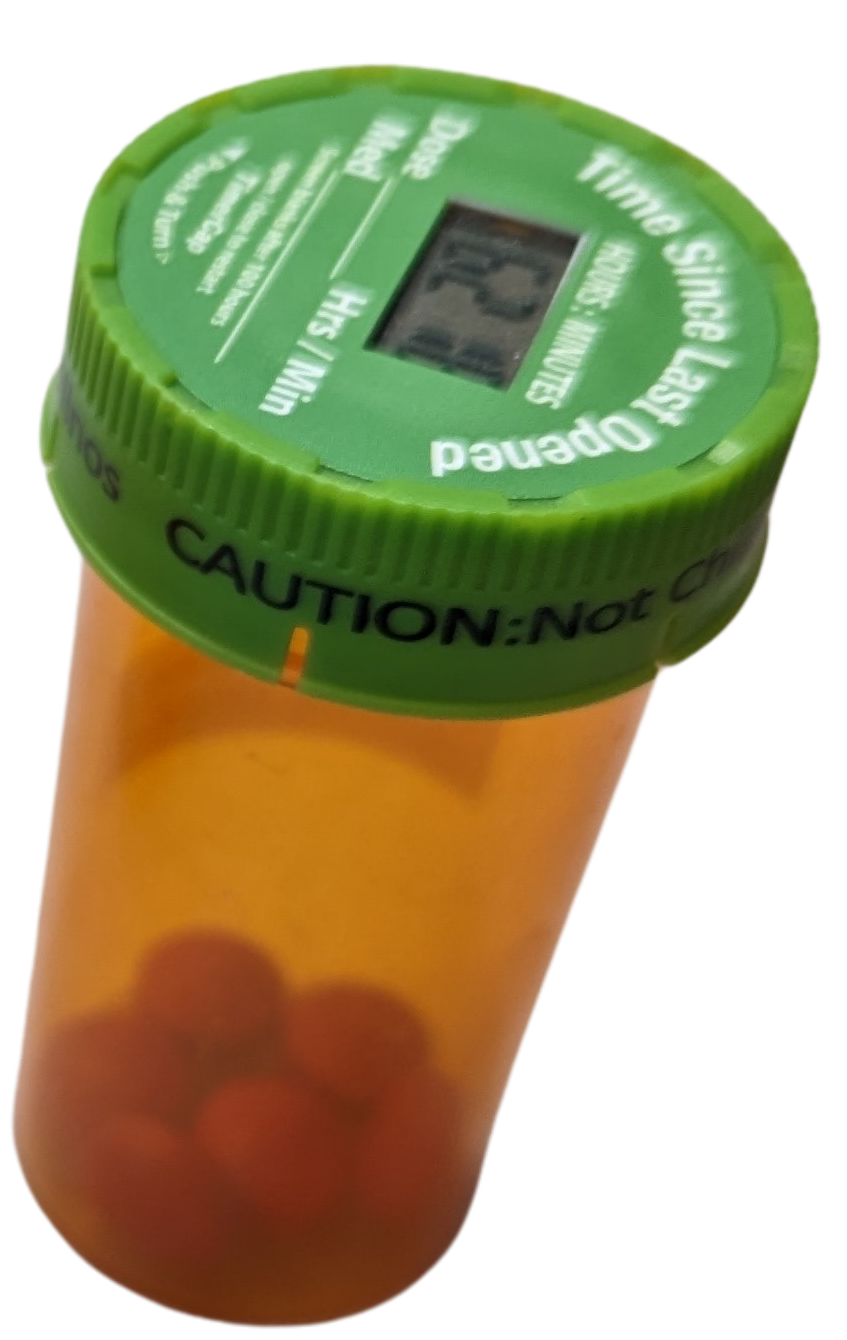 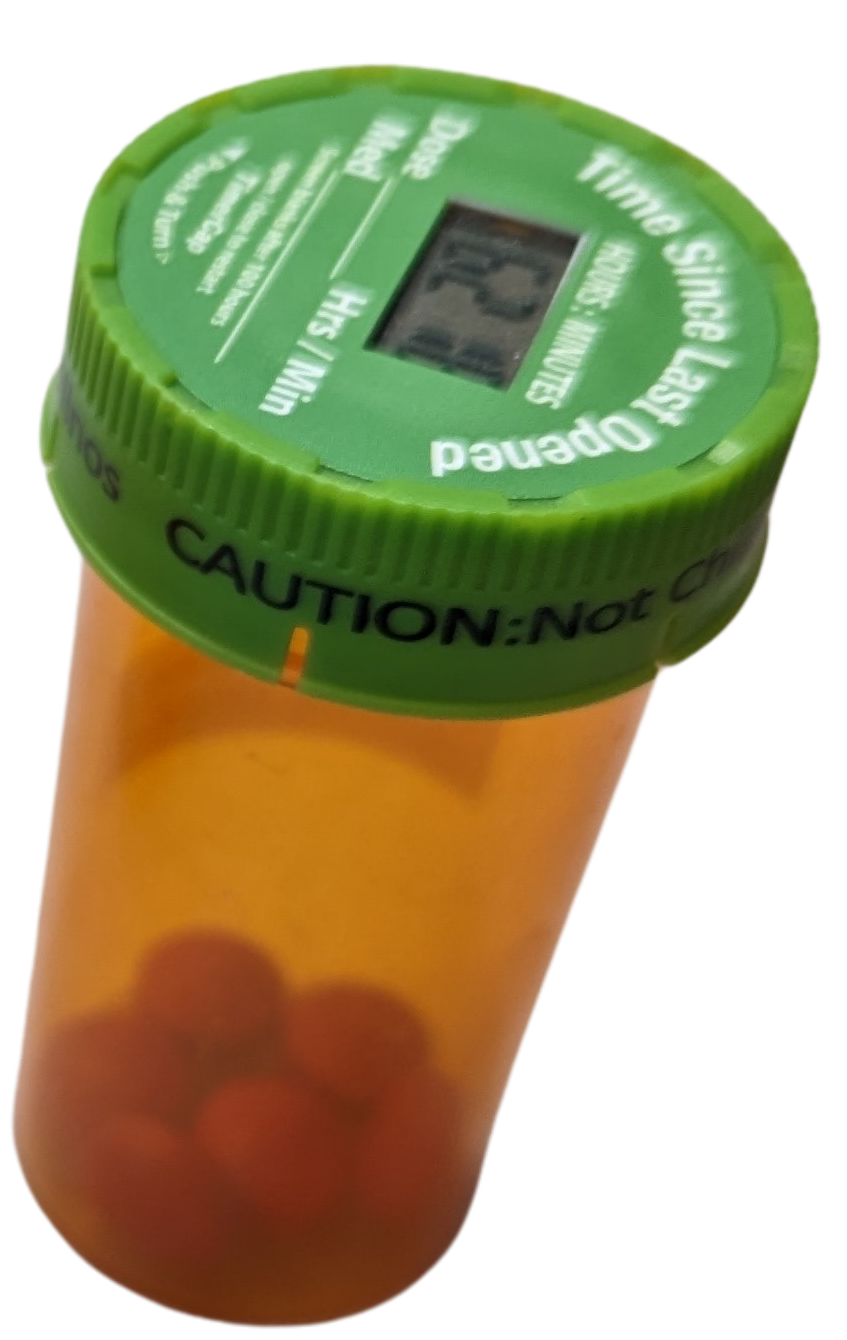 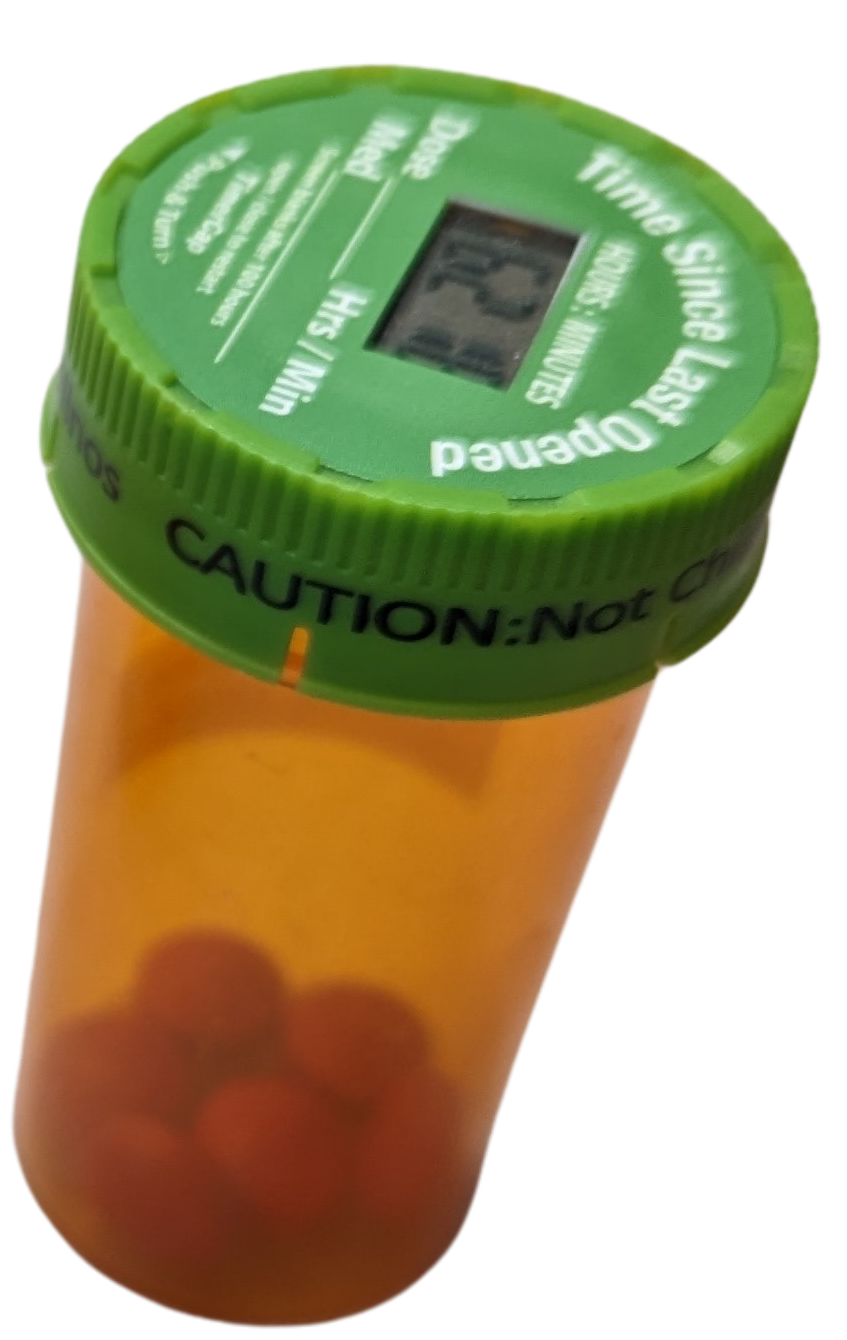 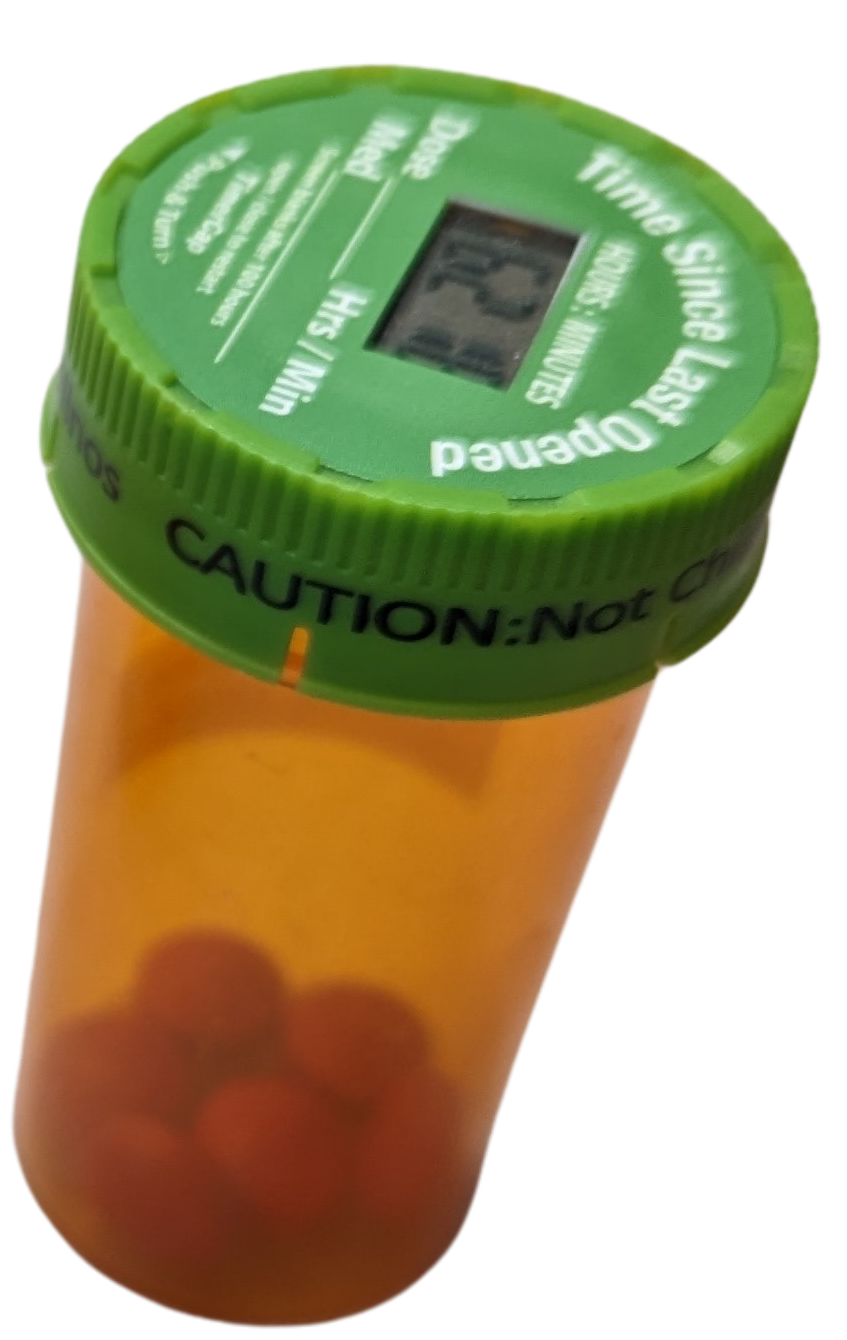 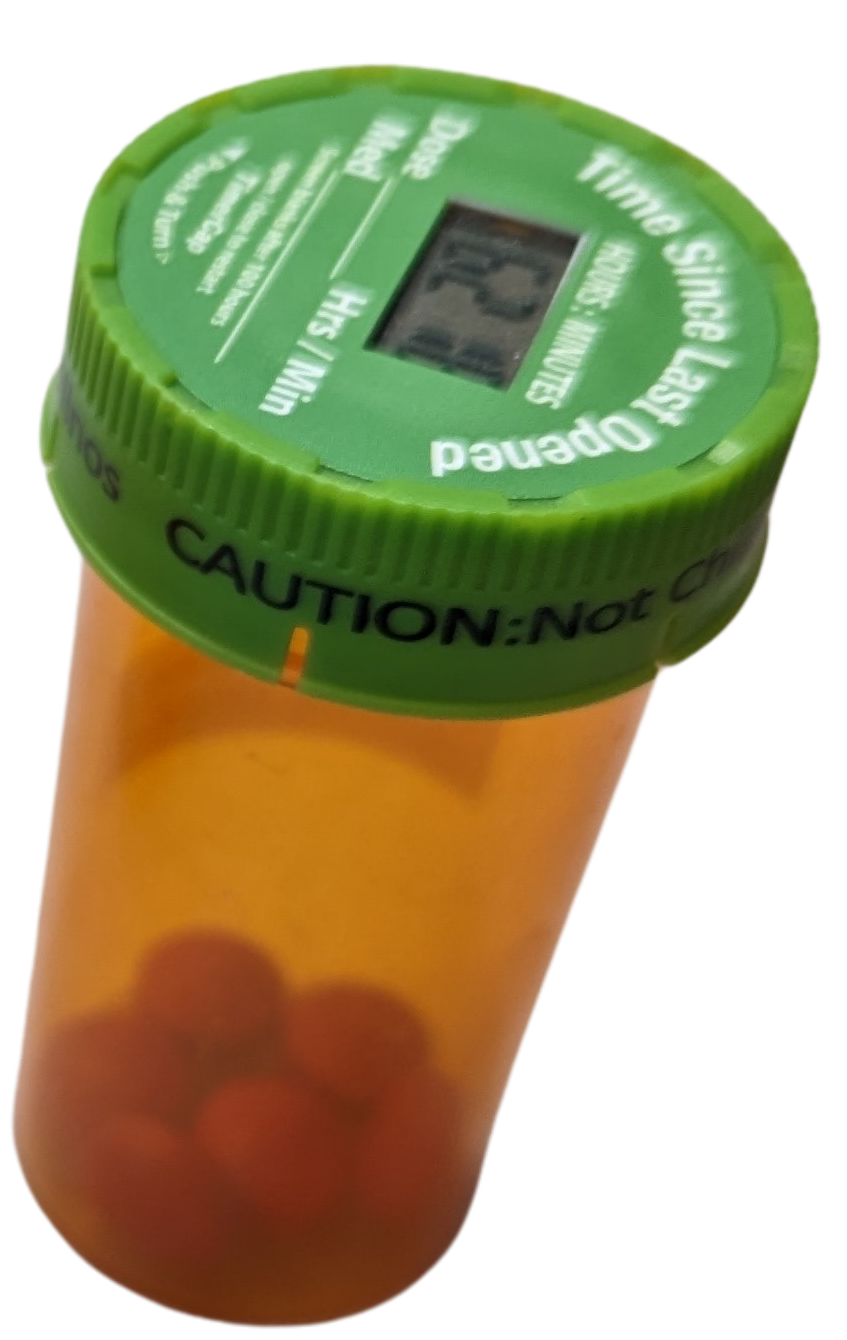 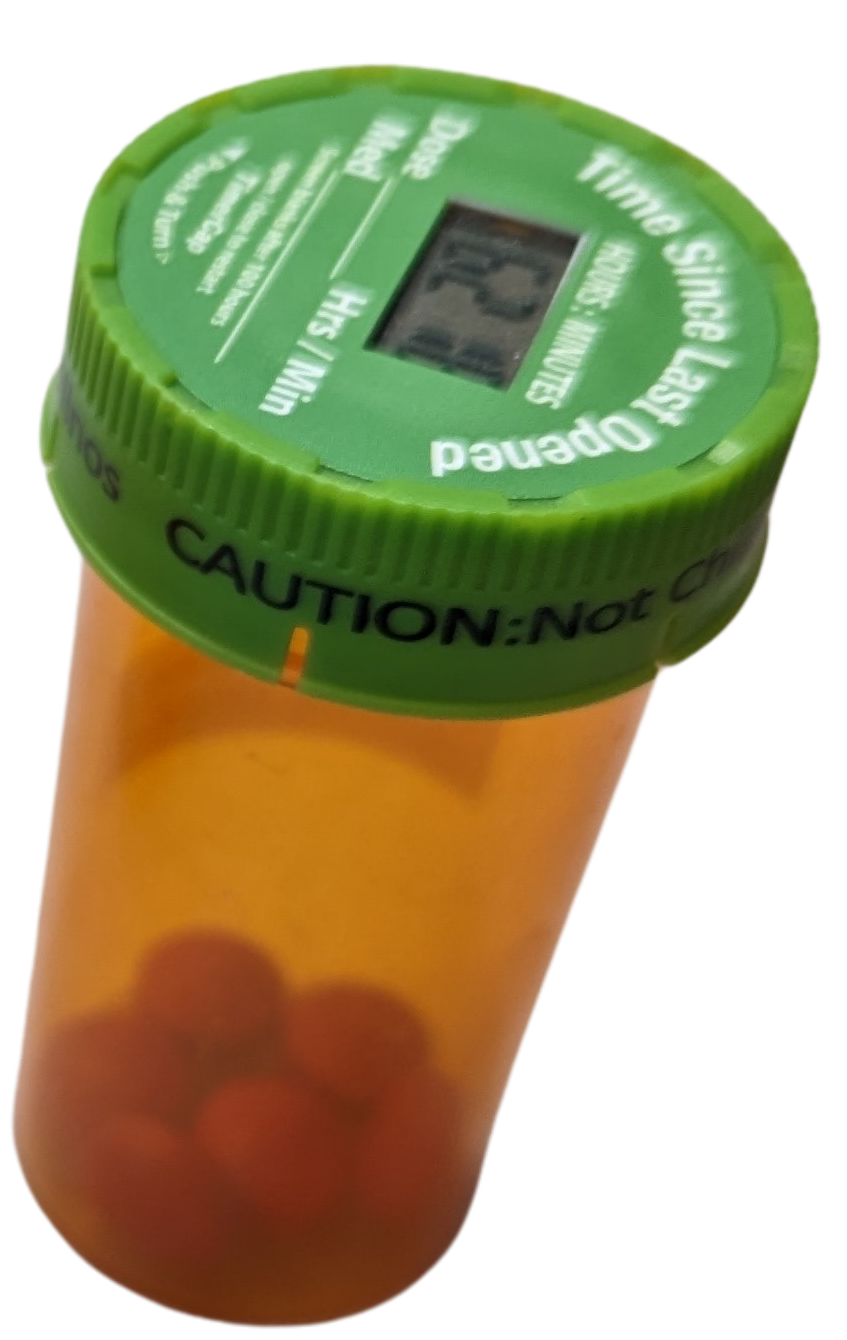 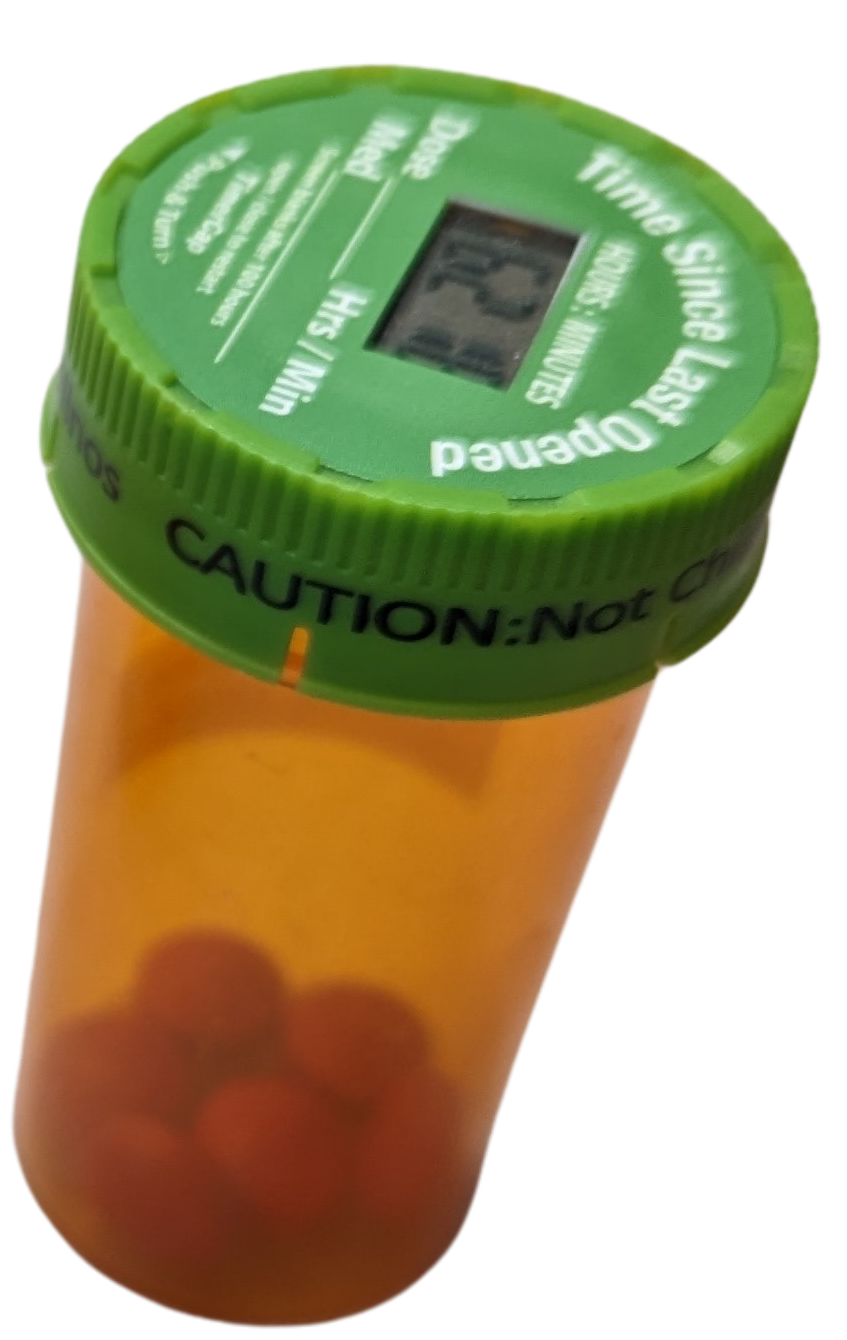 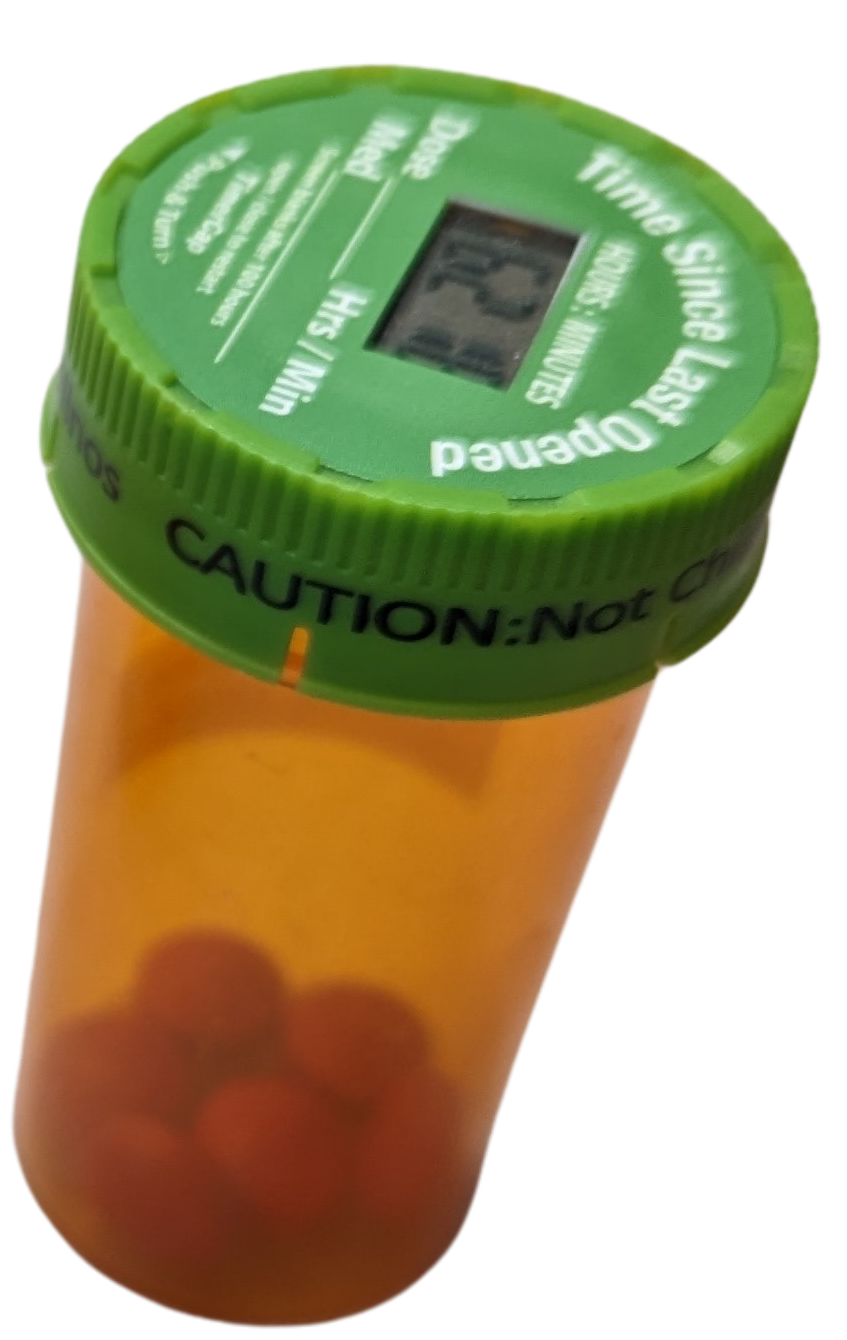 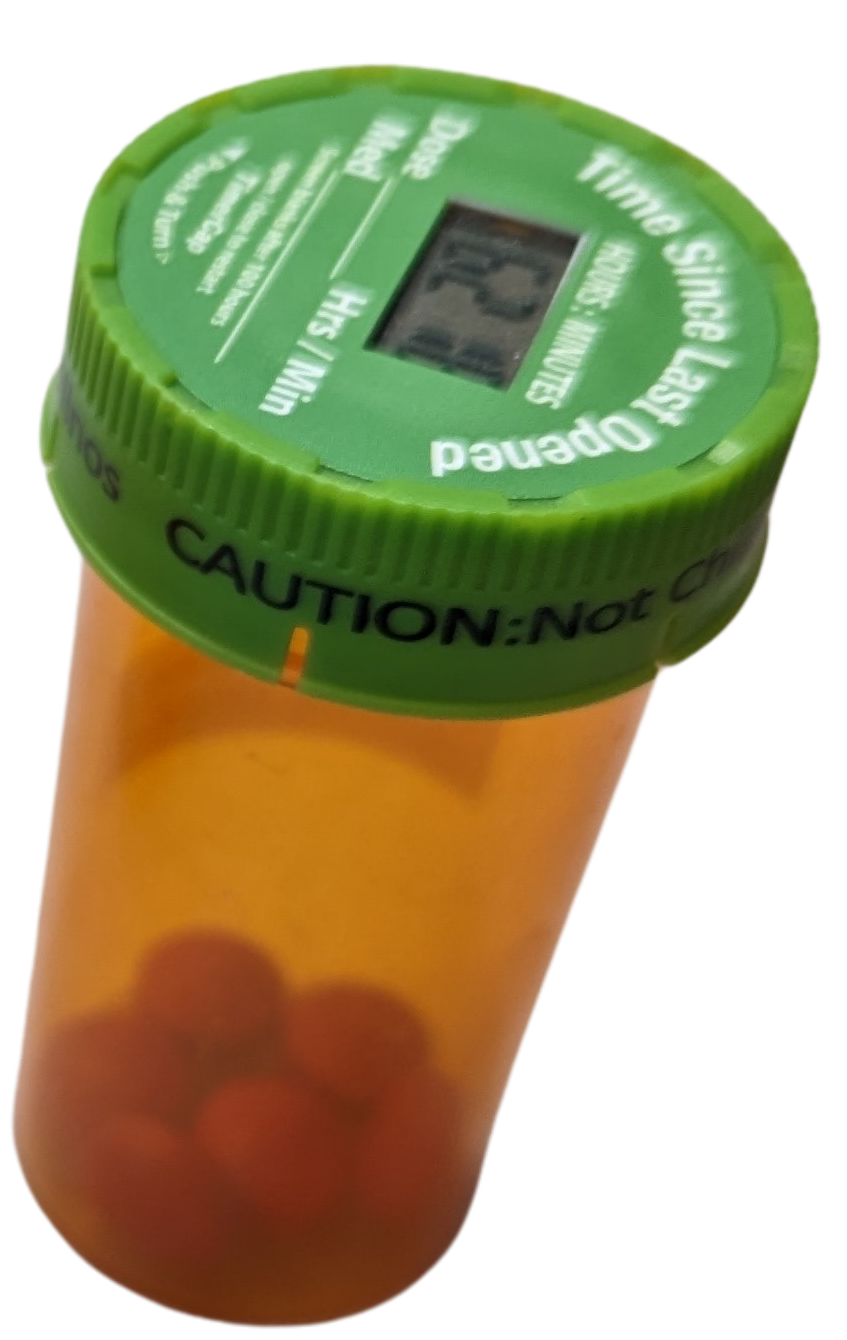 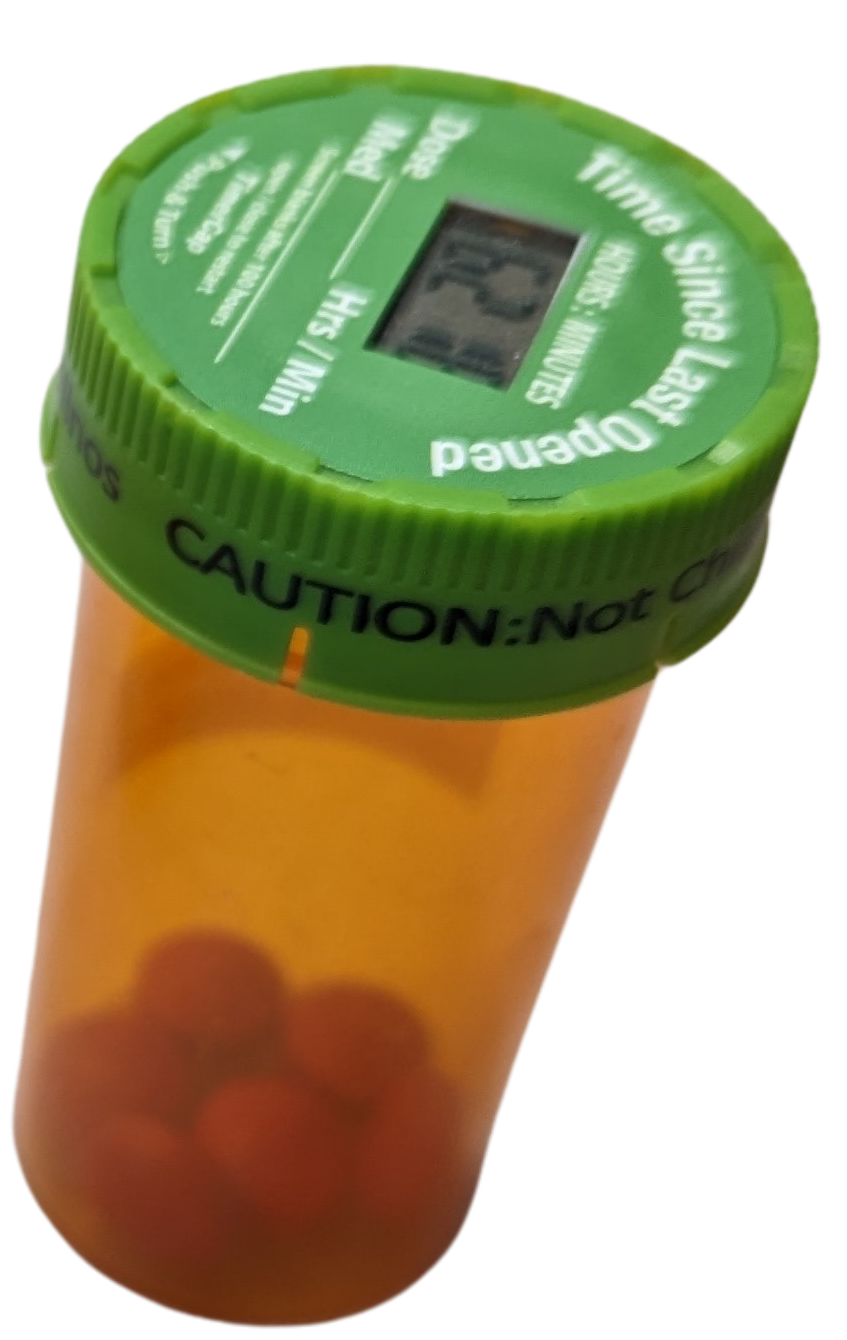 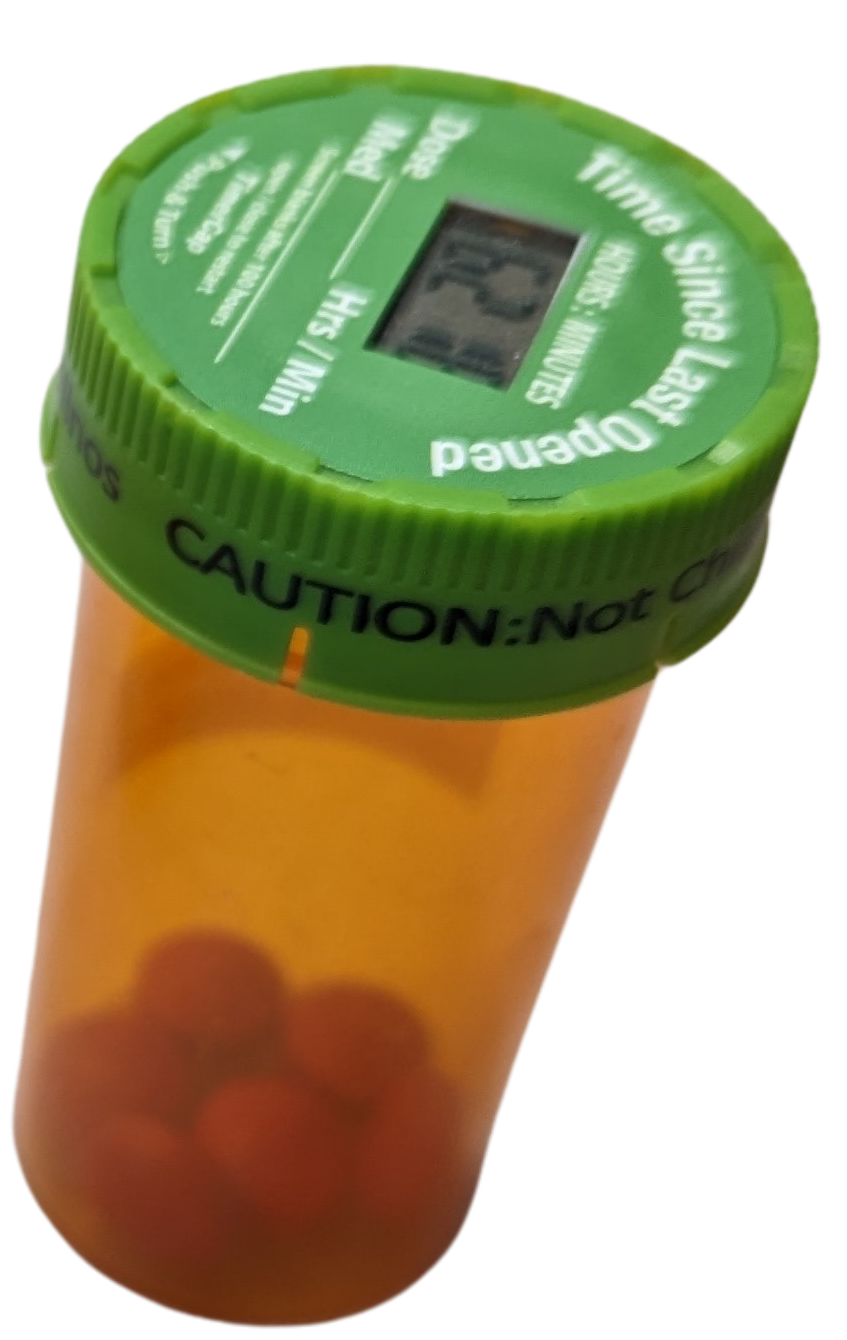 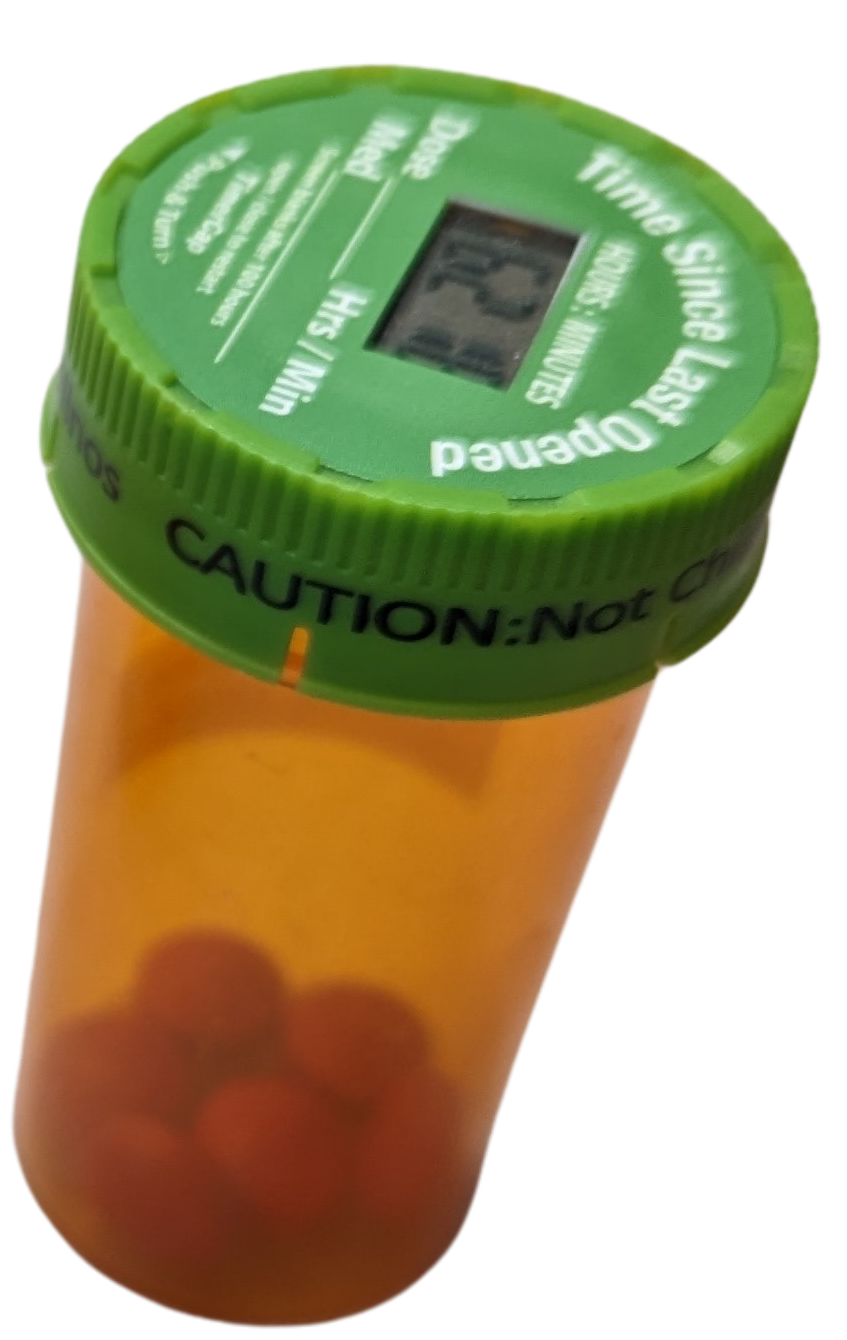 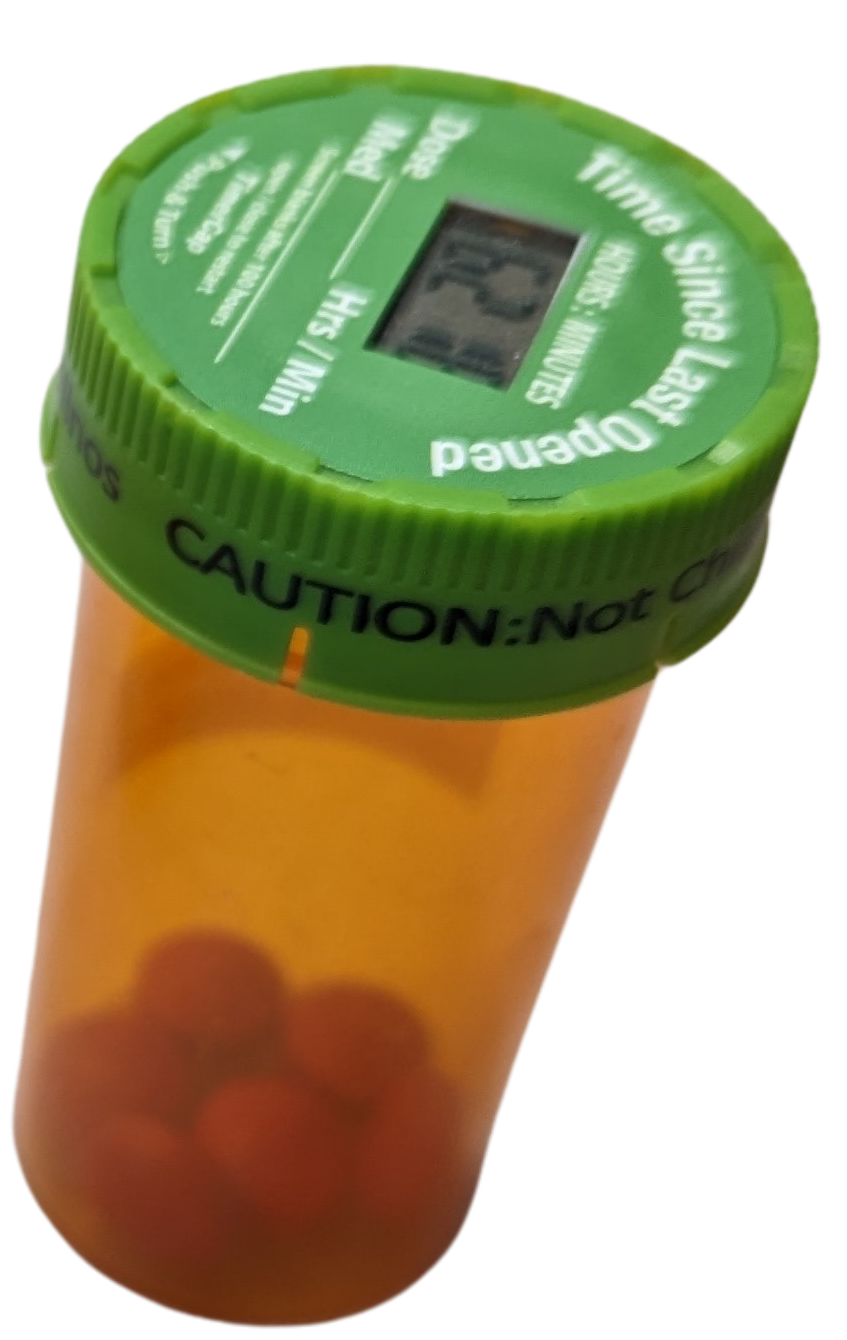 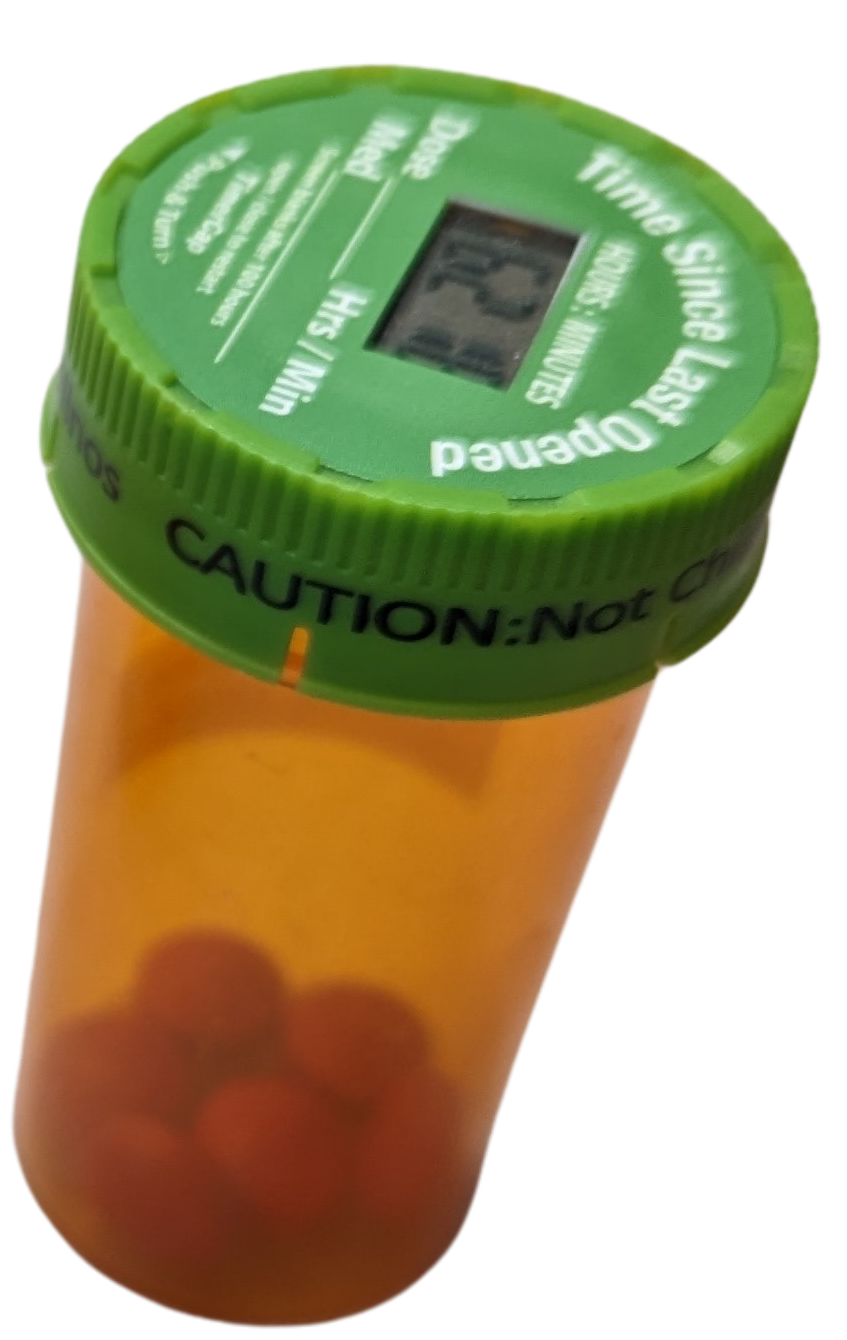 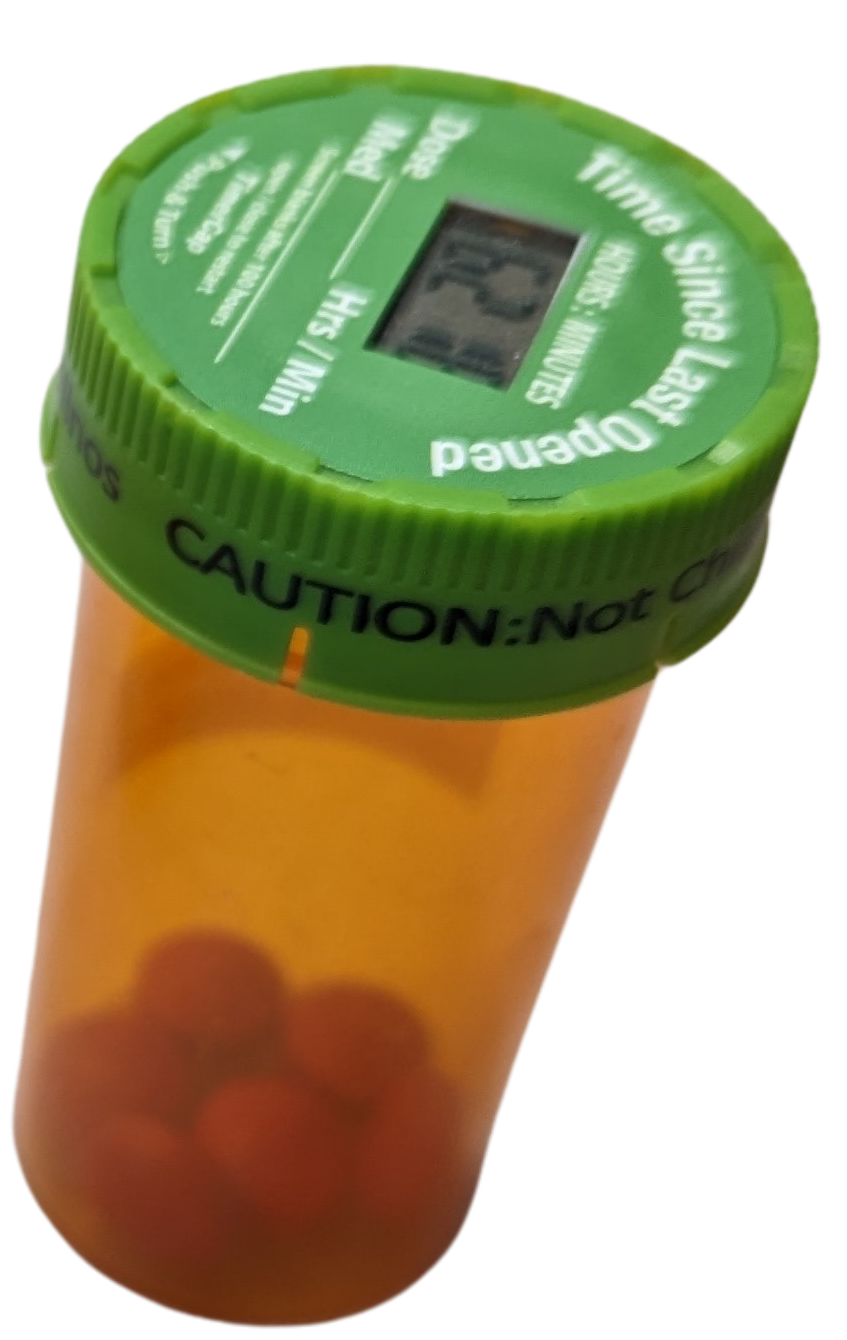 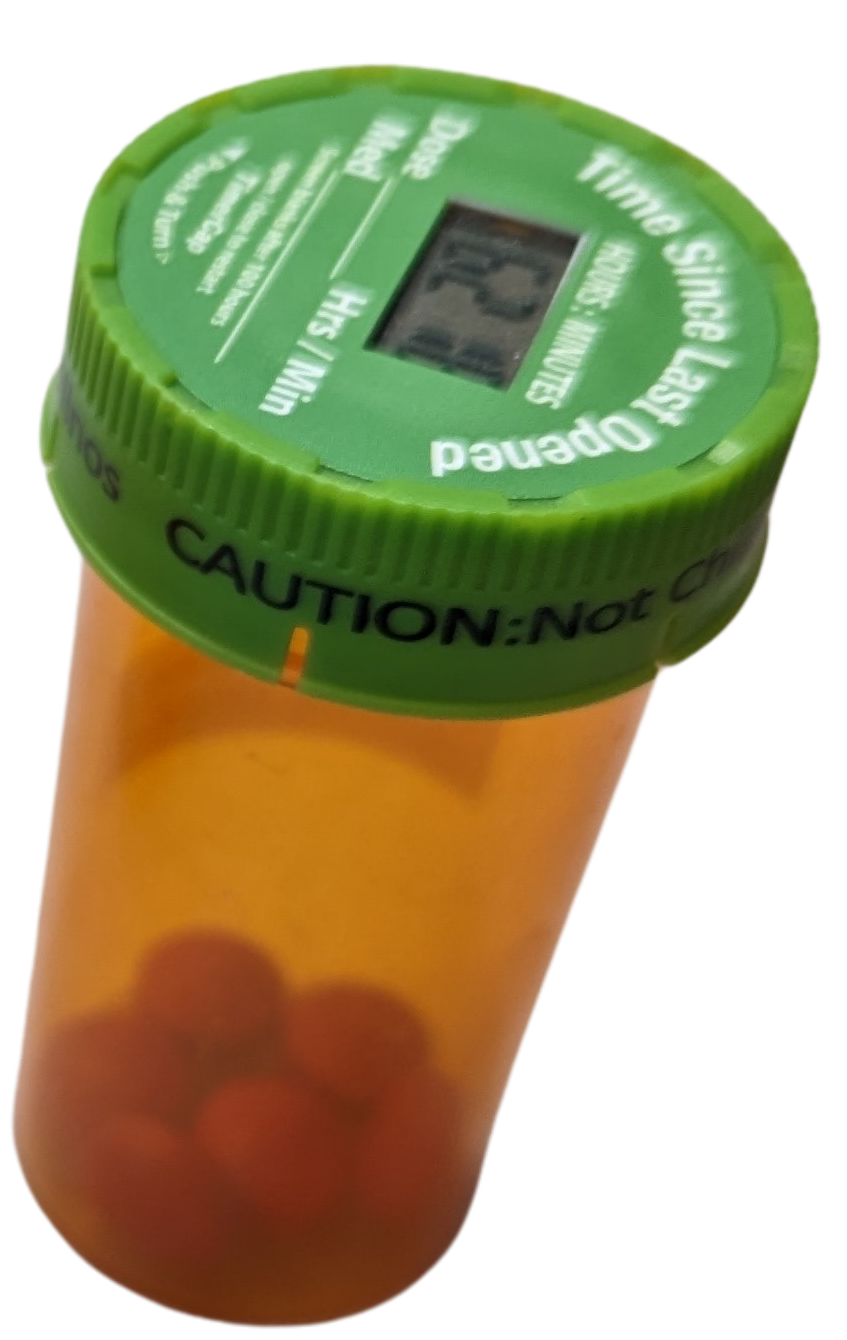 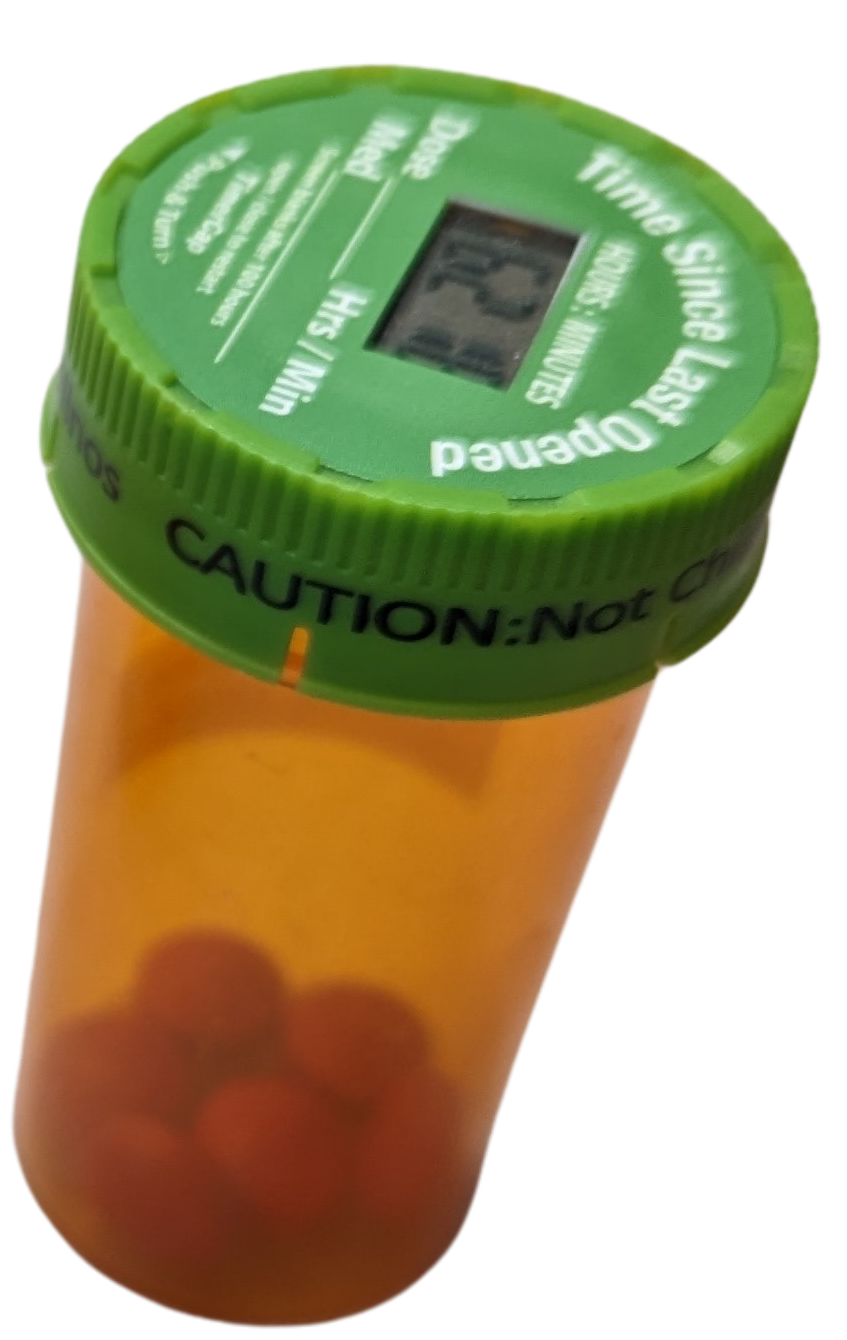 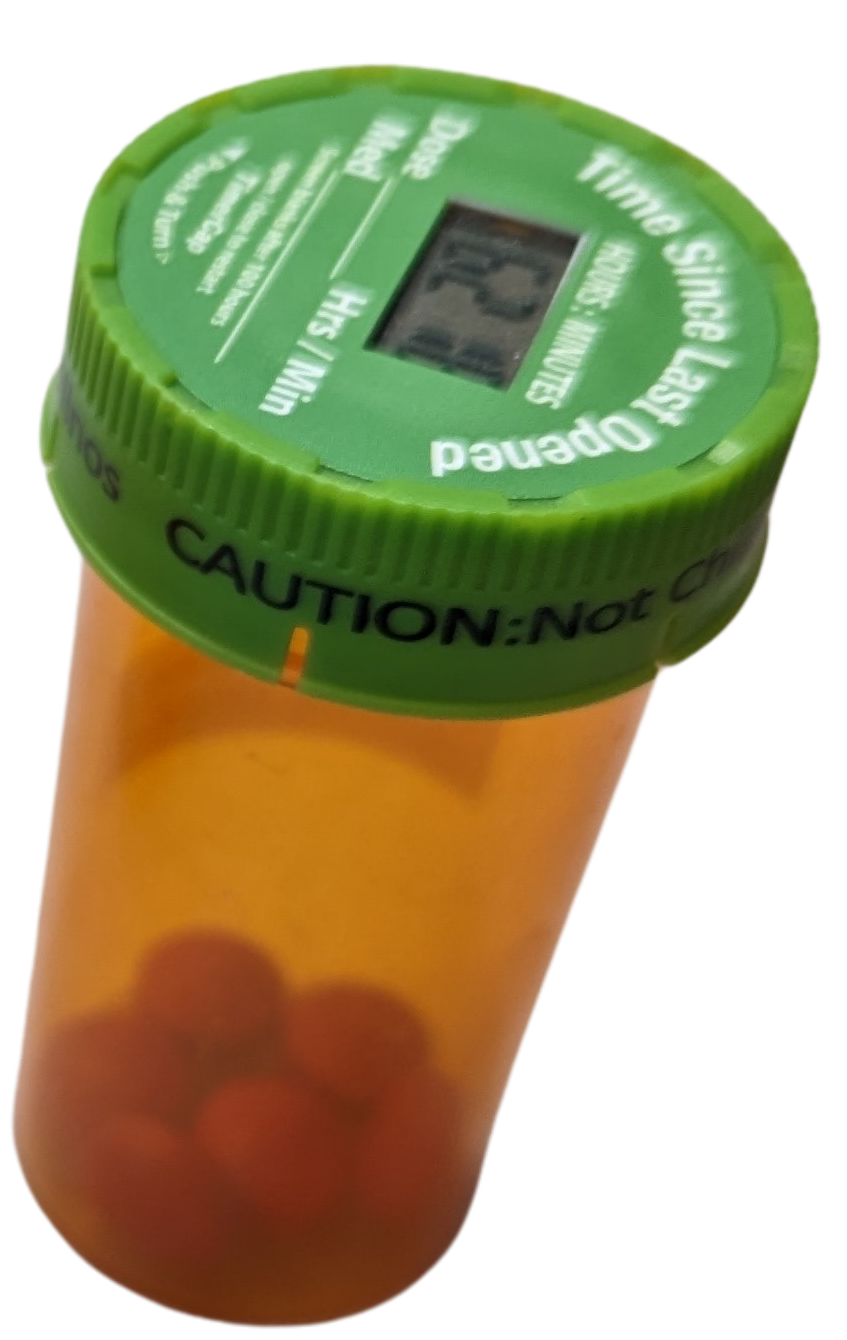 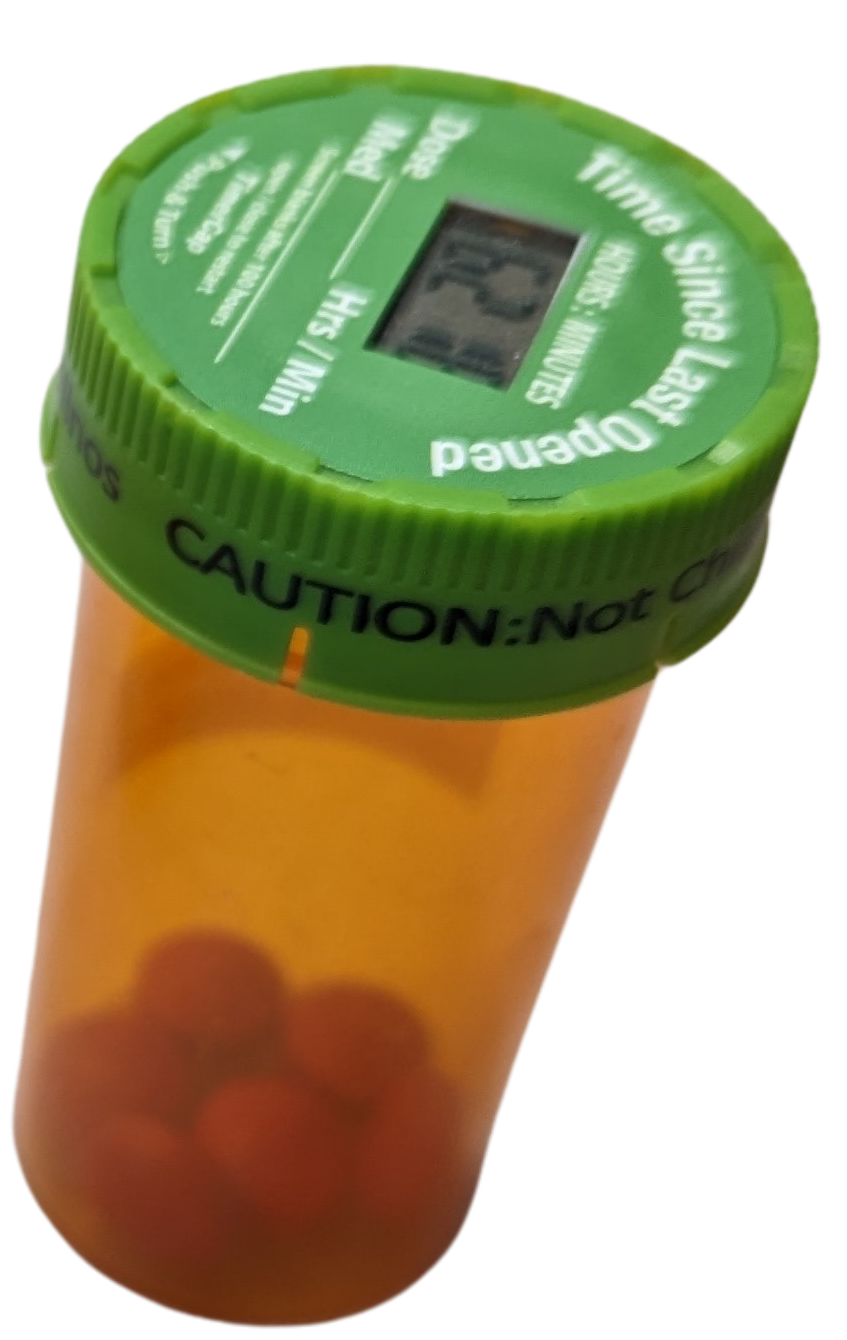 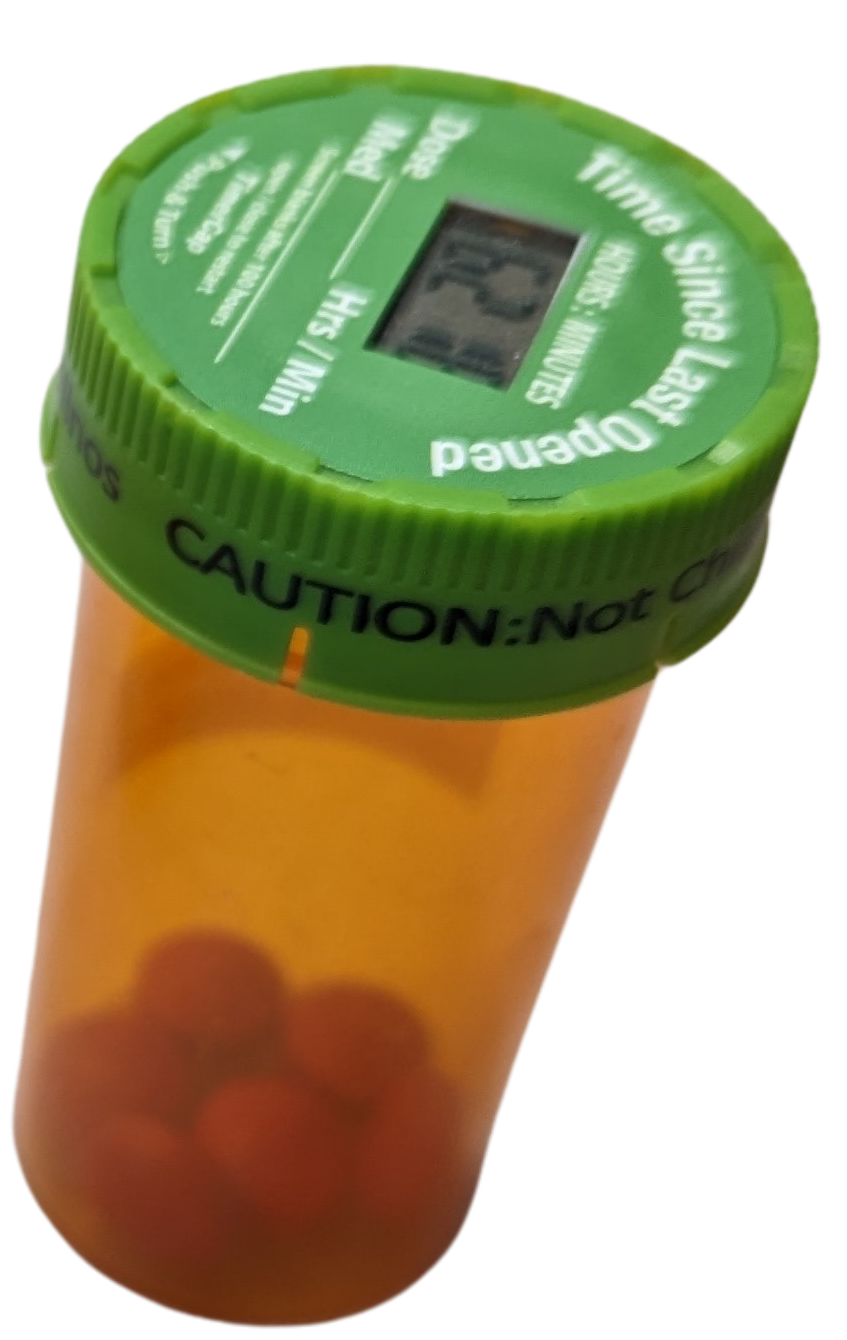 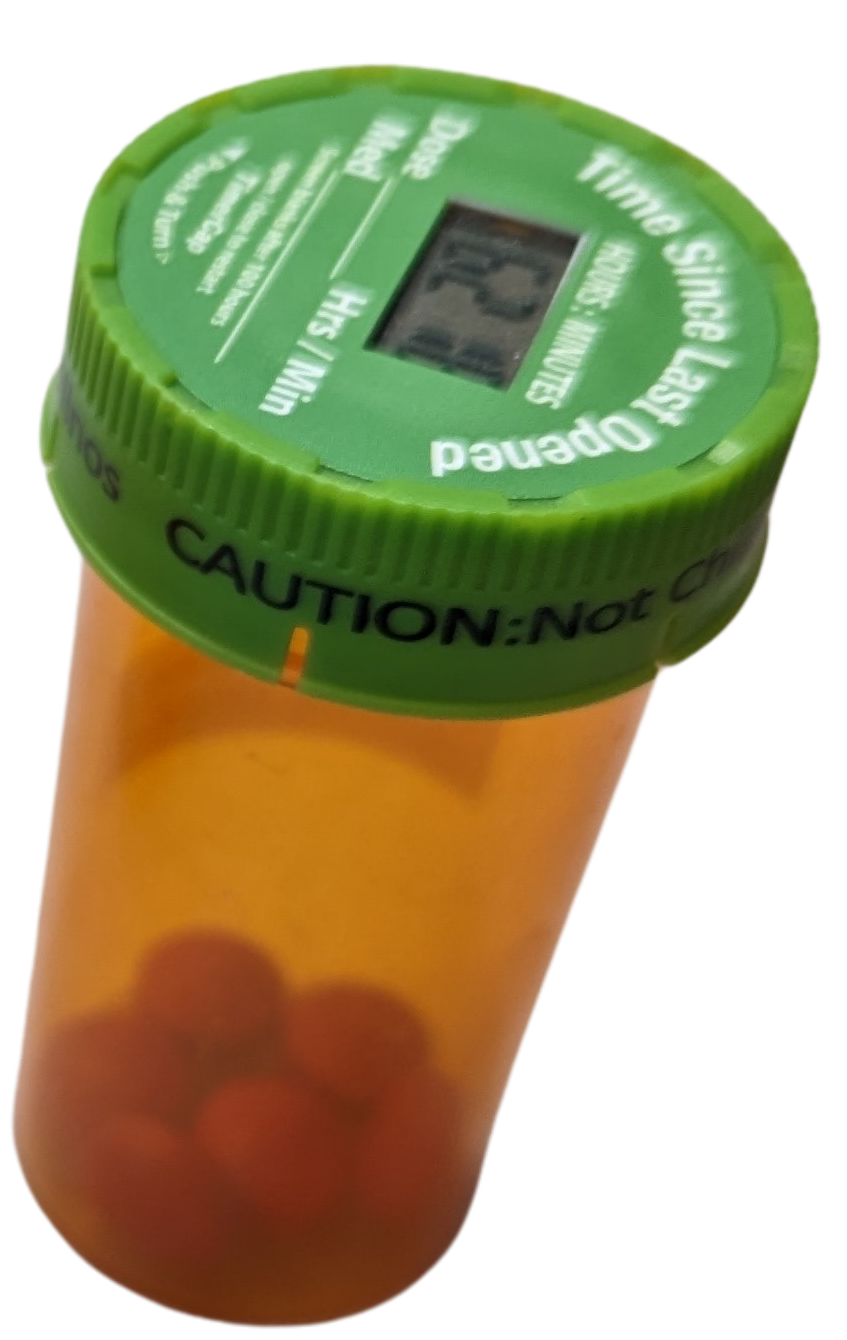 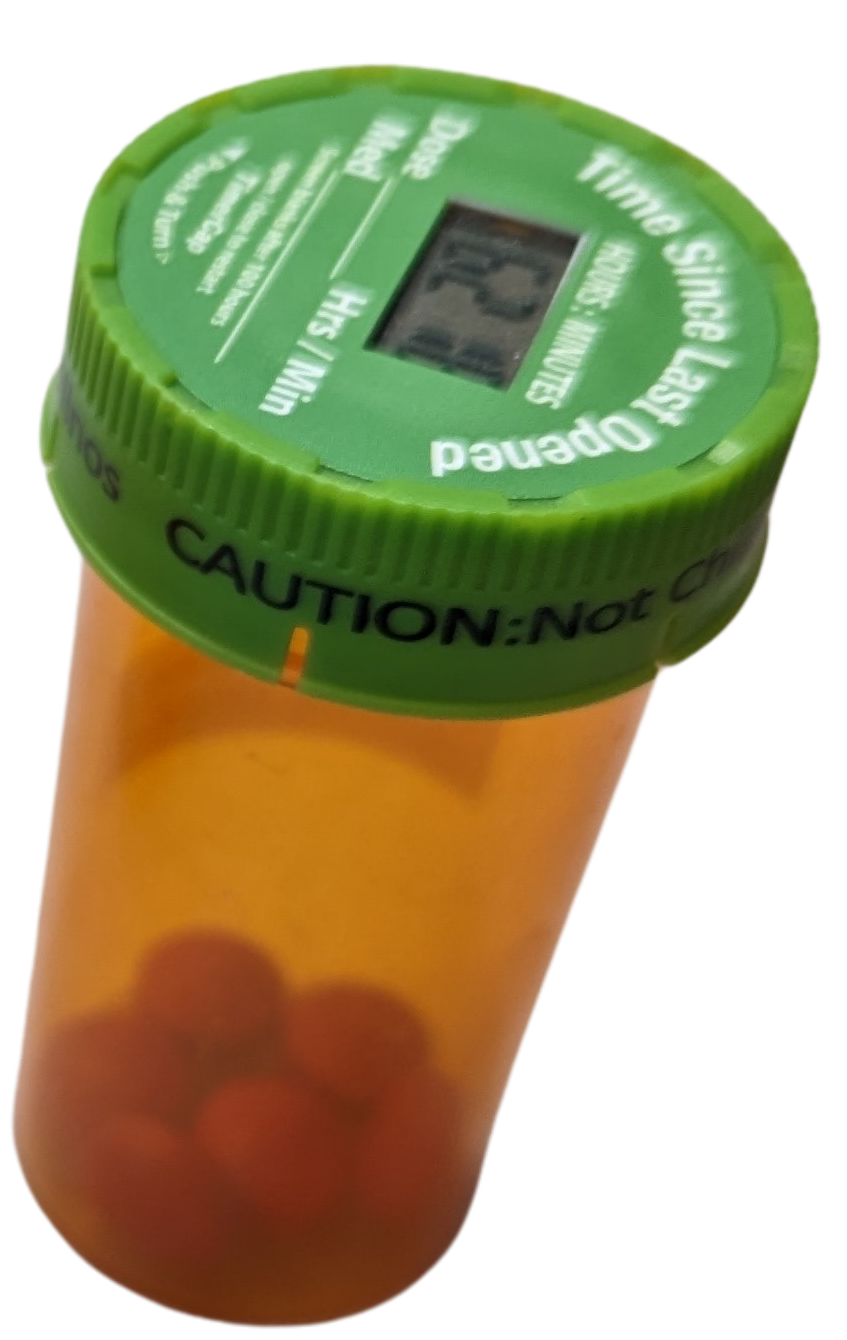 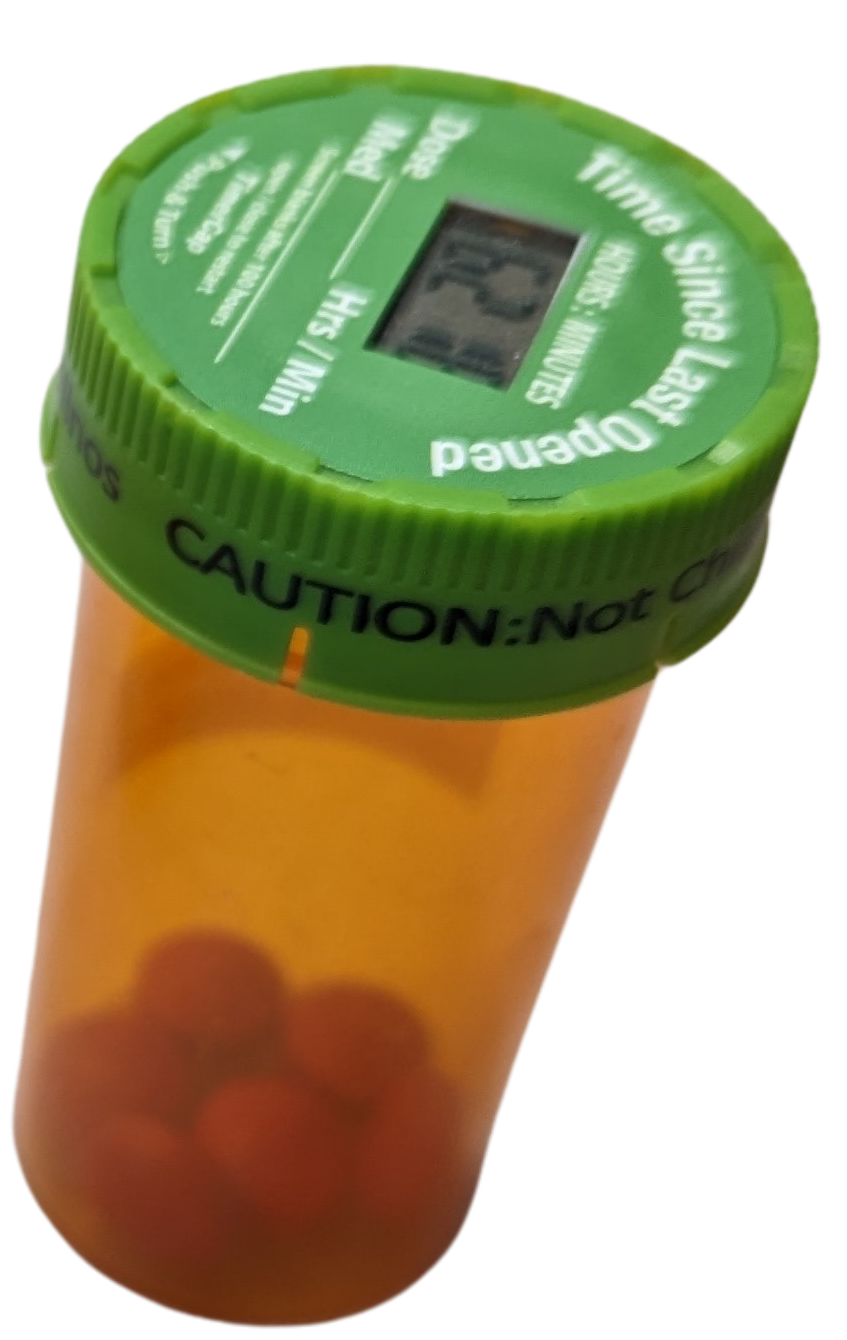 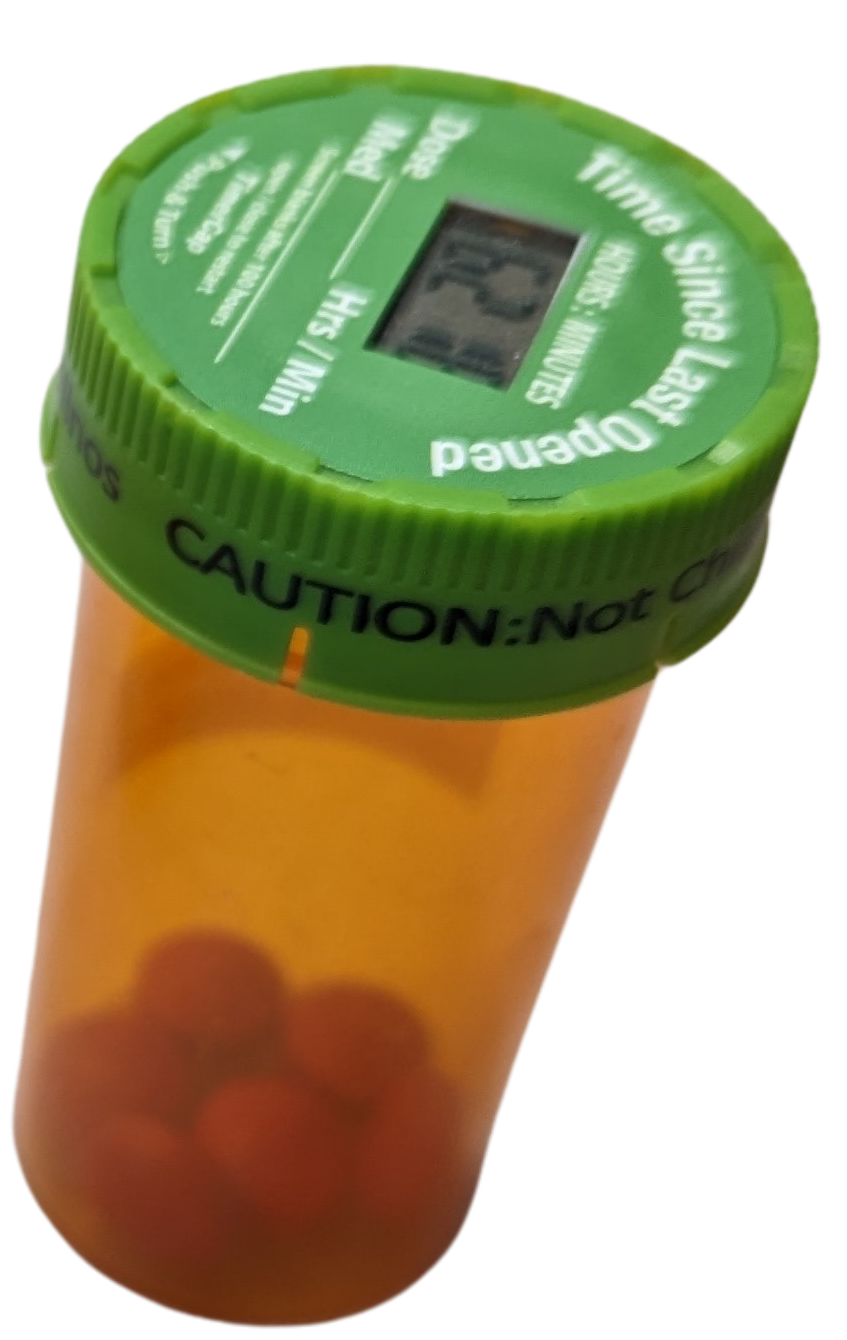 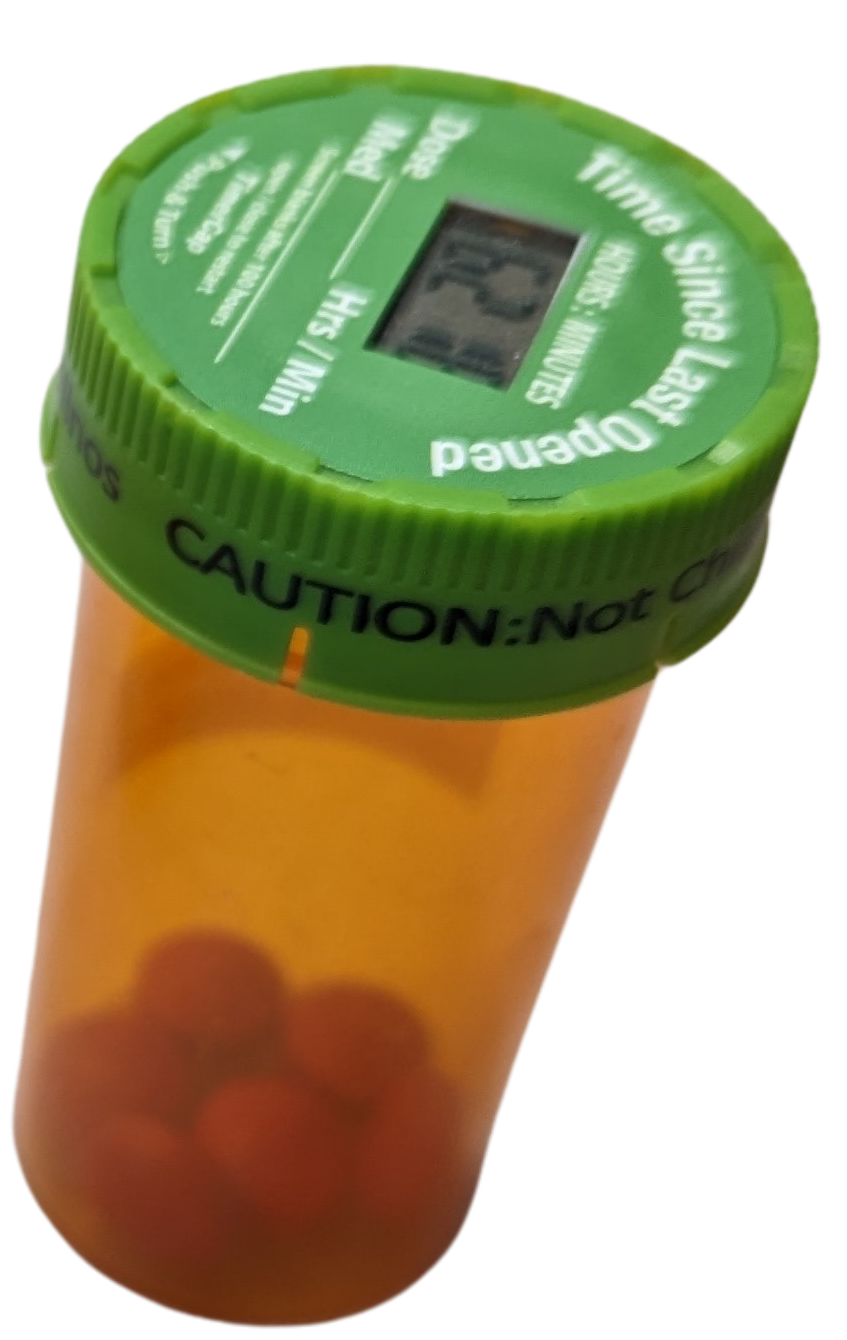 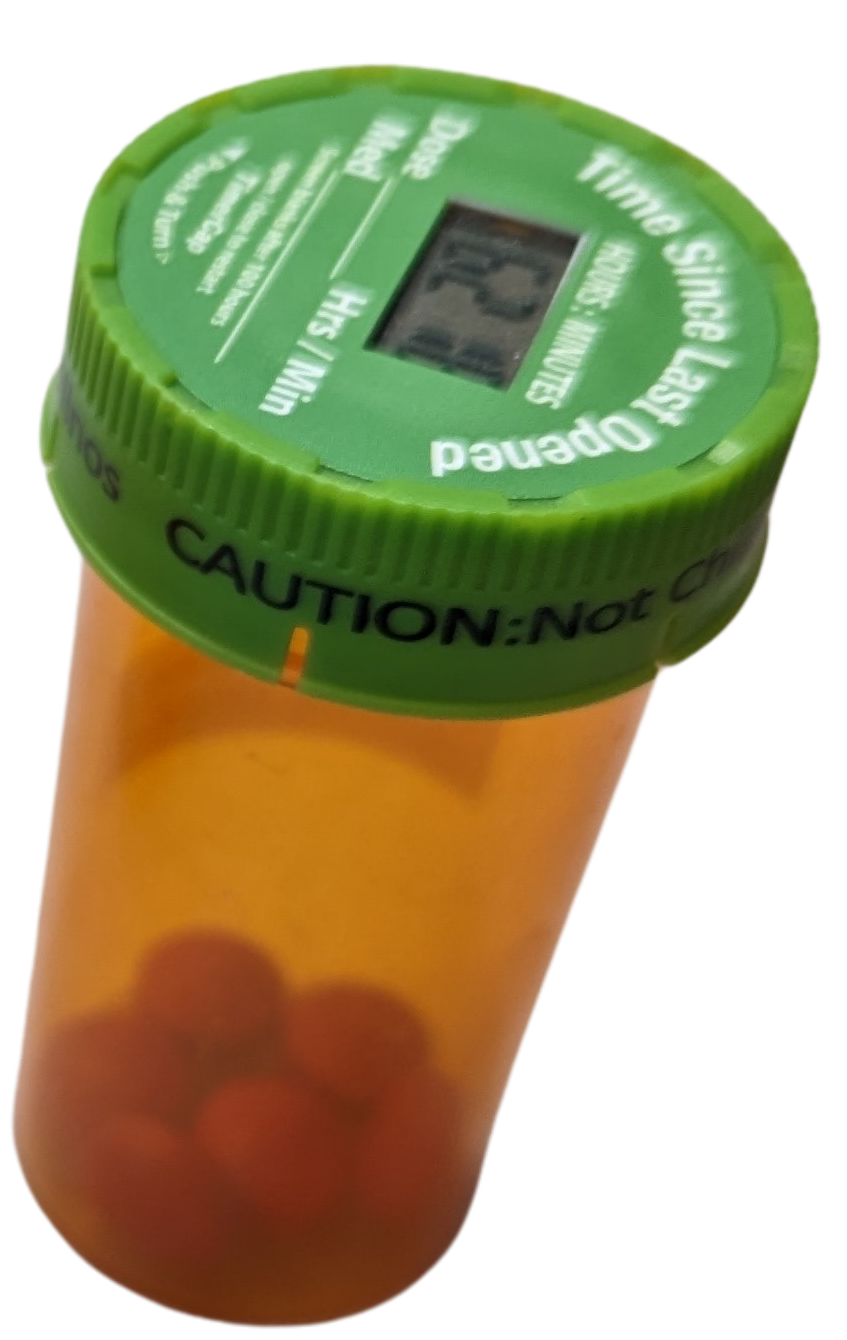 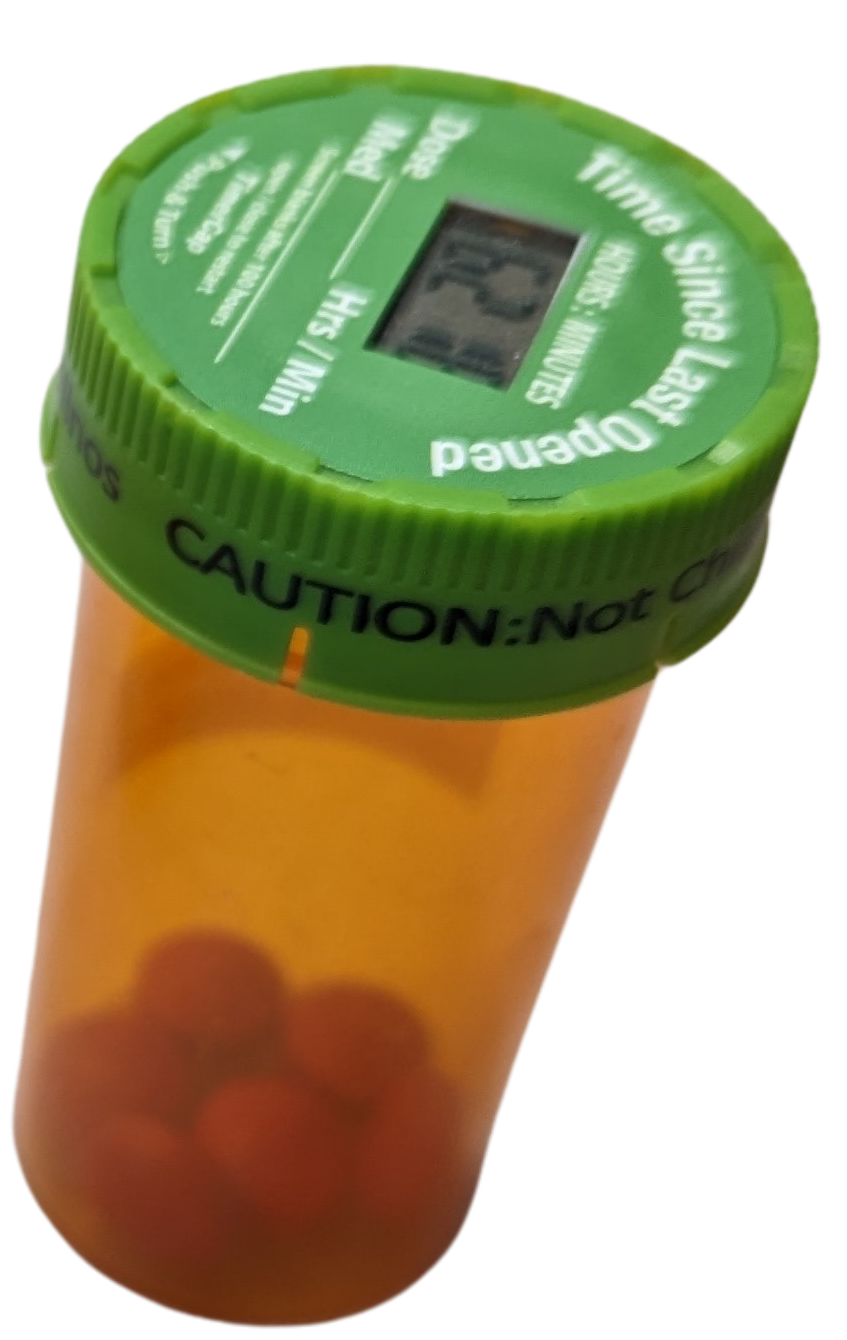 One-in-Million – Implement and ShareAll Needed Resources to Build On & Repeat
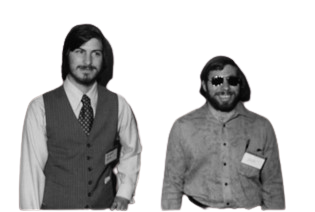 And many many others less well known
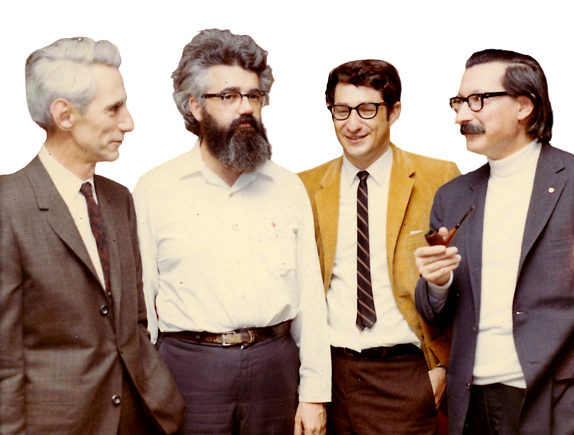 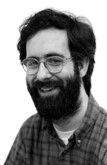 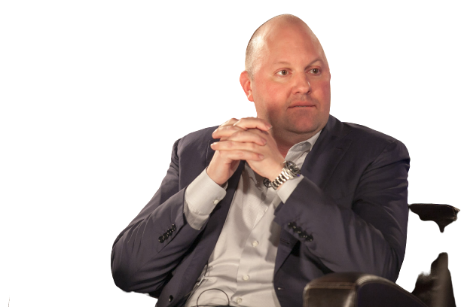 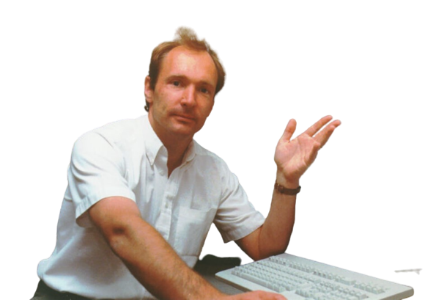 The Virtuous Cycle
Videos
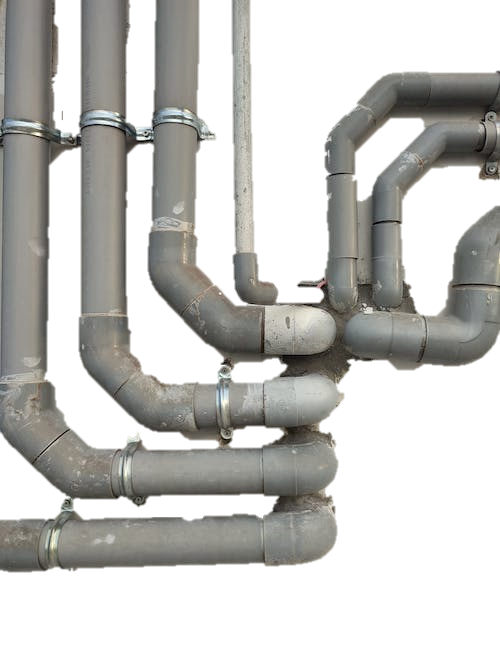 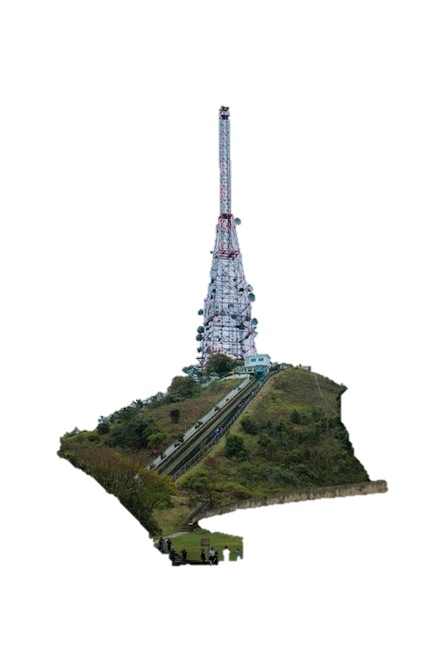 https://www.pexels.com/
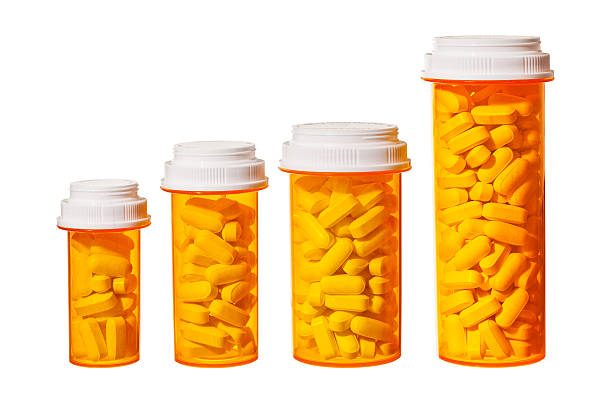 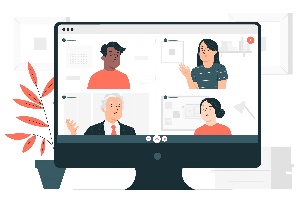 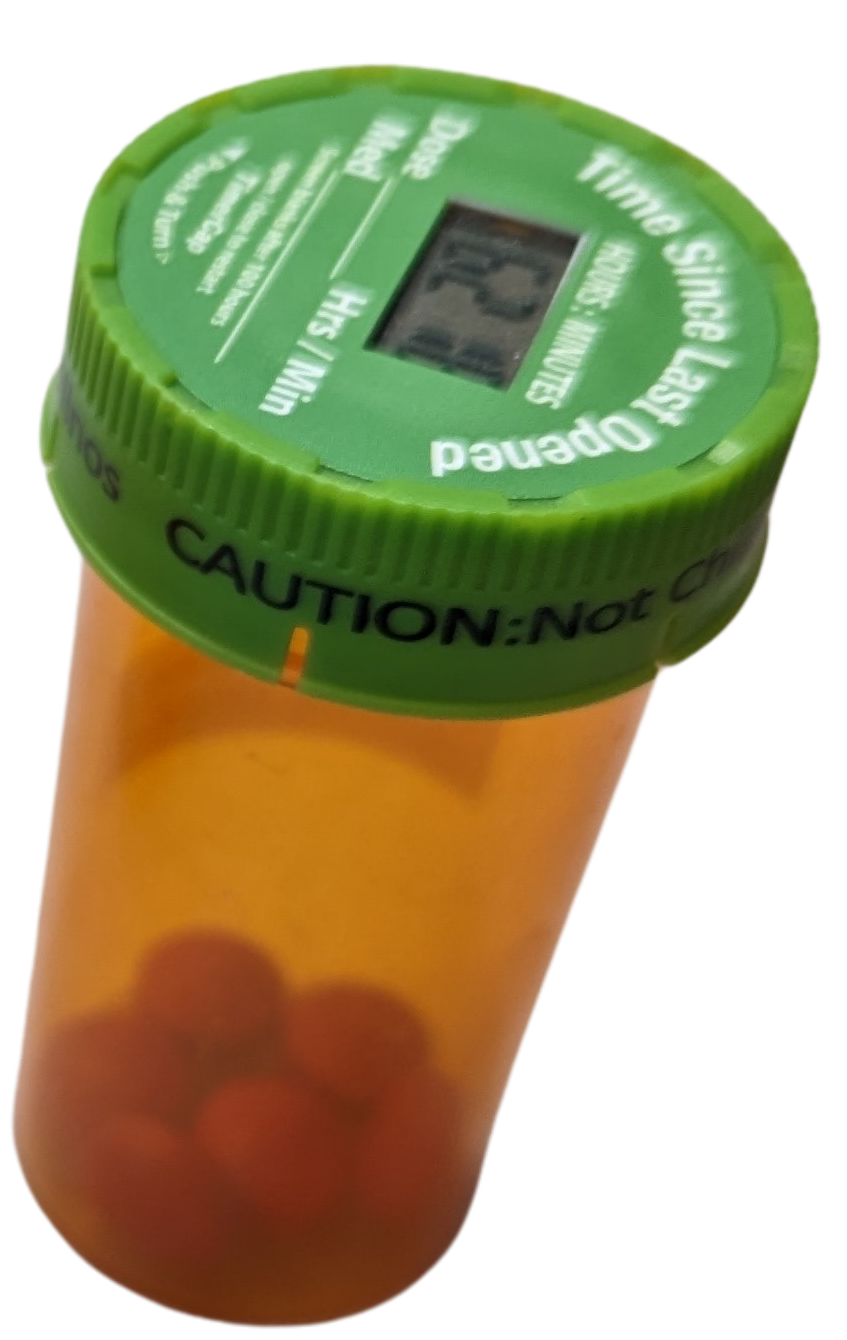 Thinking Outside the Pipe
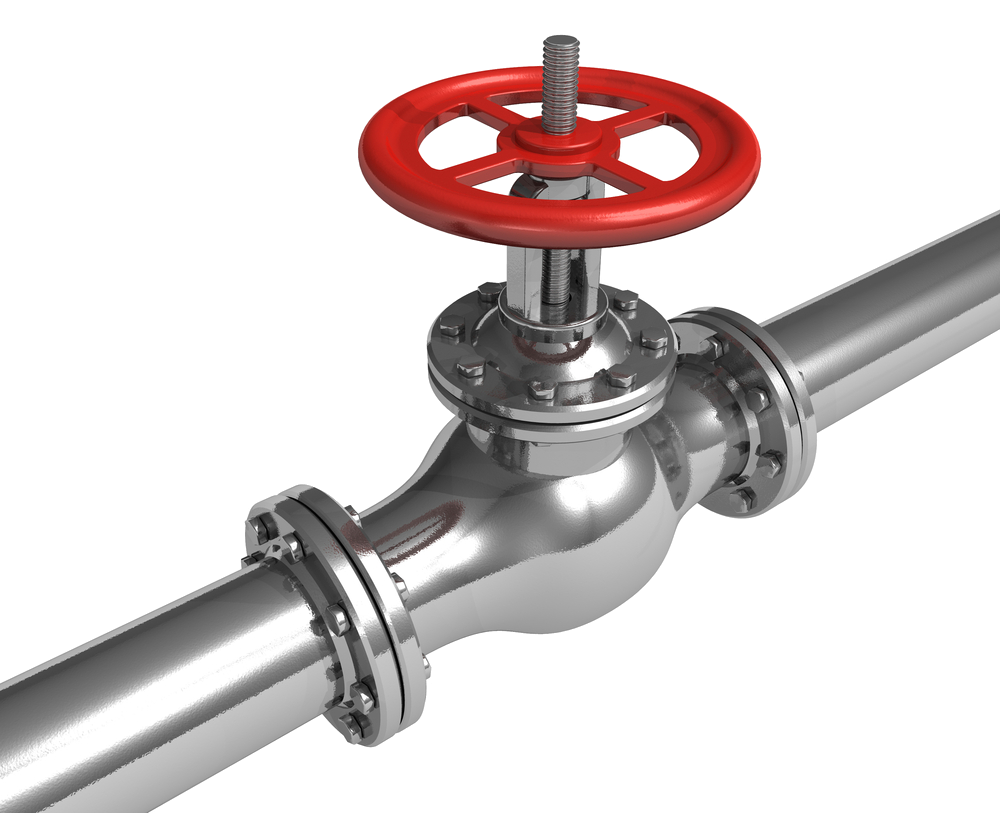 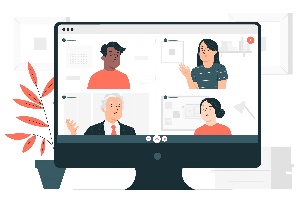 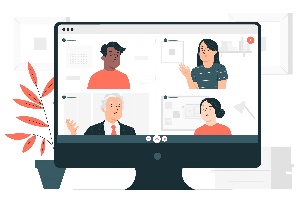 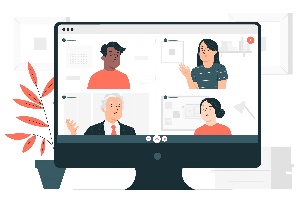 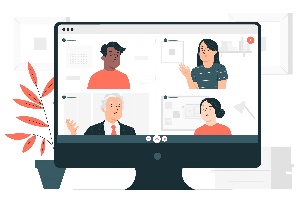 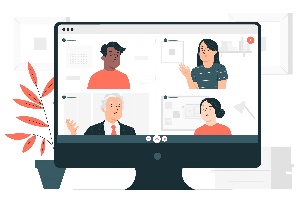 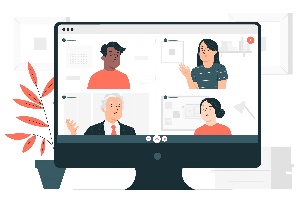 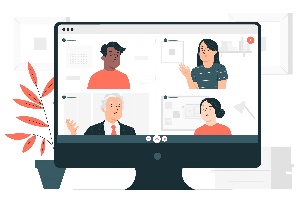 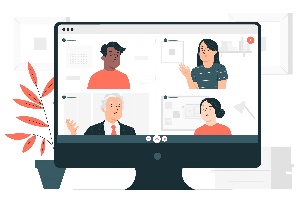 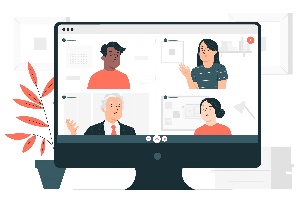 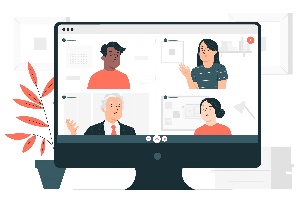 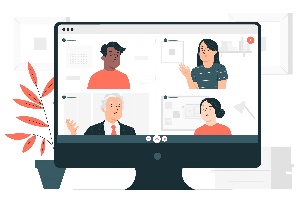 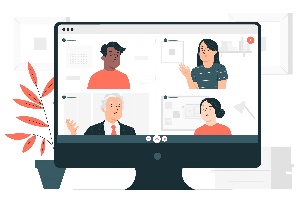 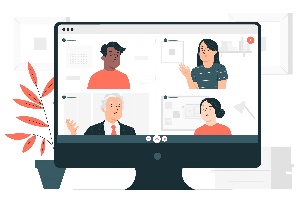 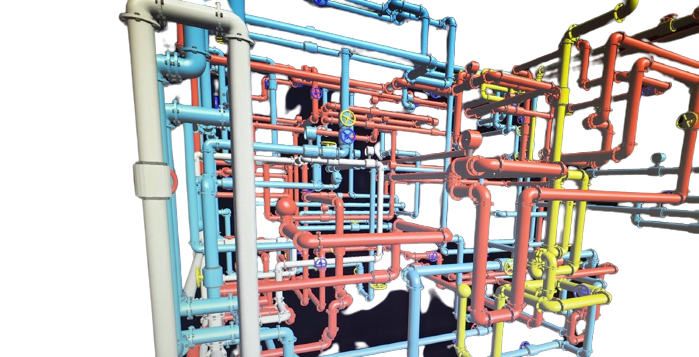 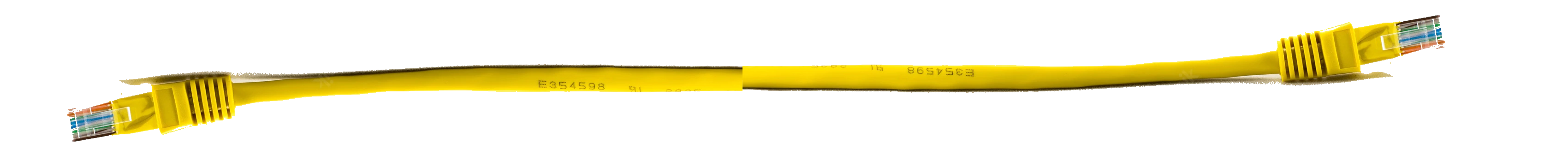 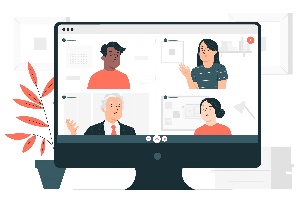 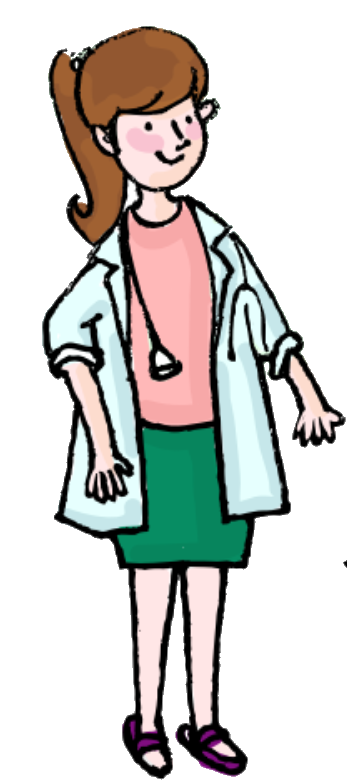 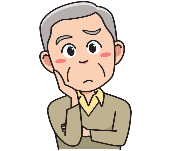 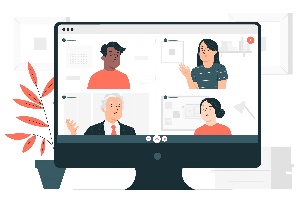